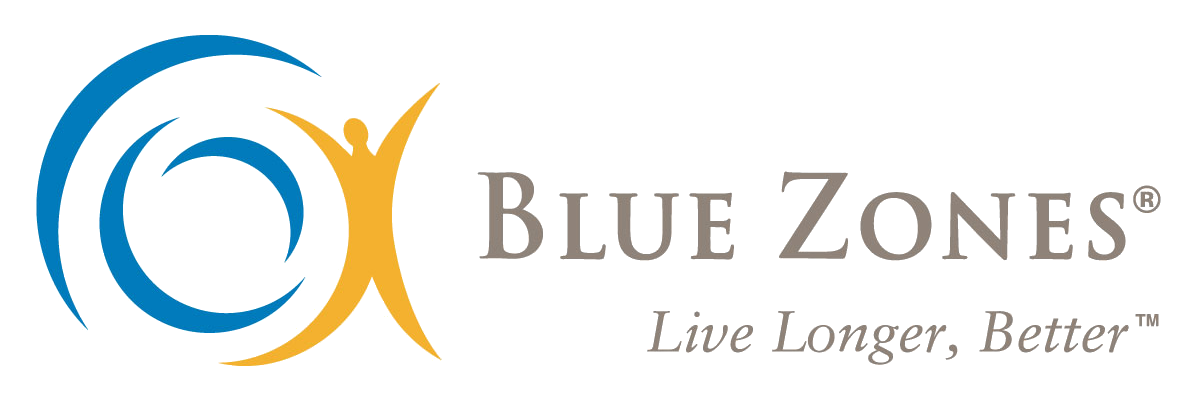 Healthy Built Environments
Making the Health and Vitality Connection

Smart Growth and Health
What most people want…
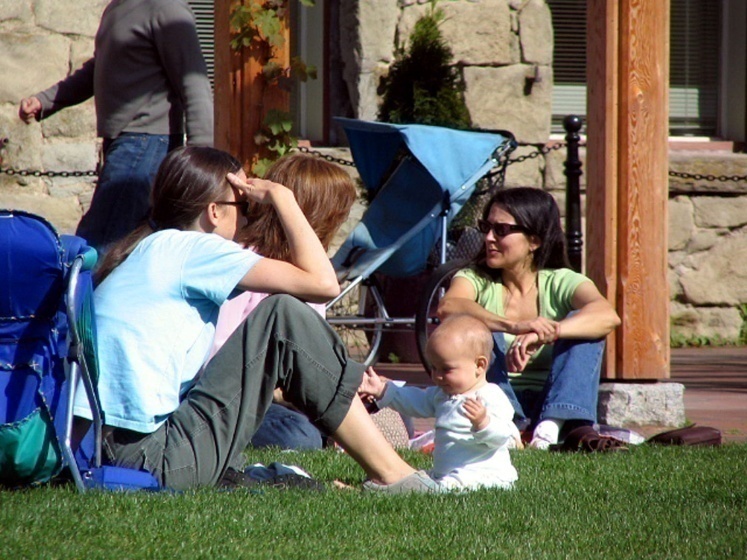 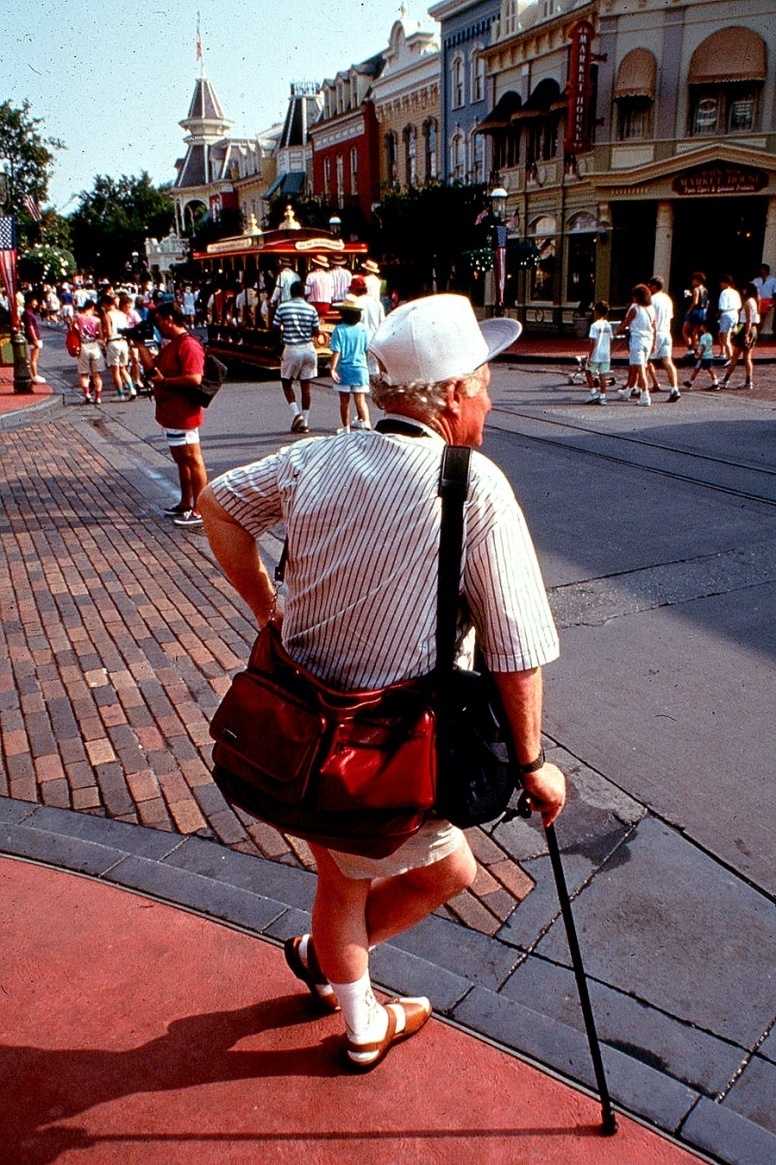 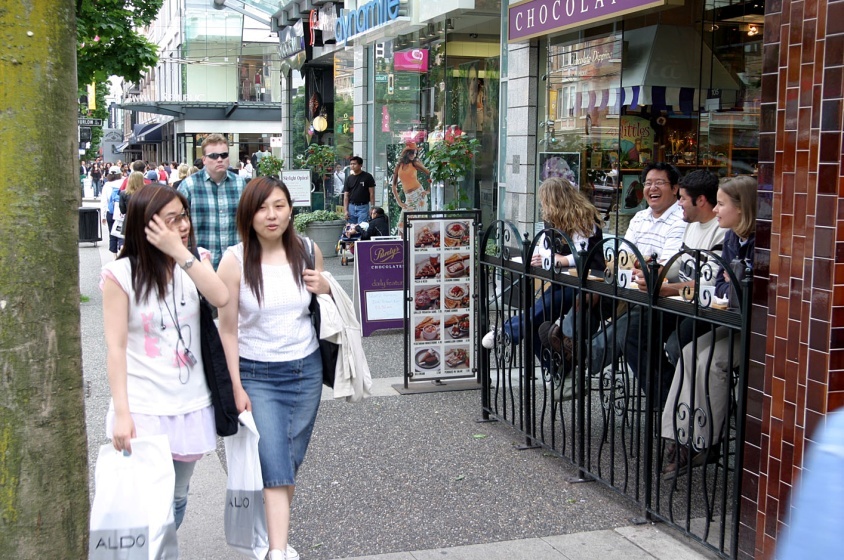 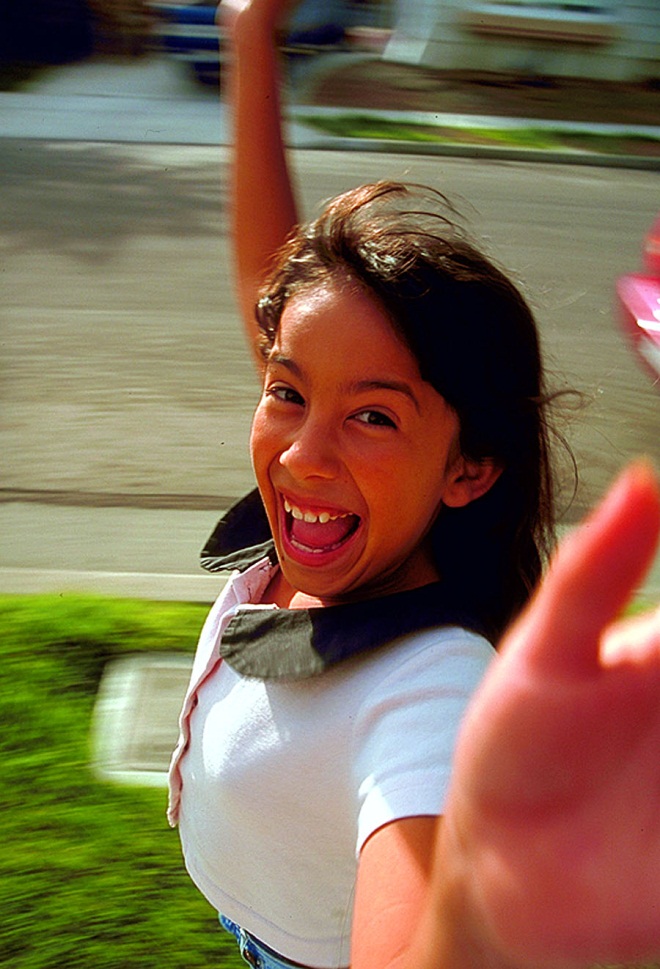 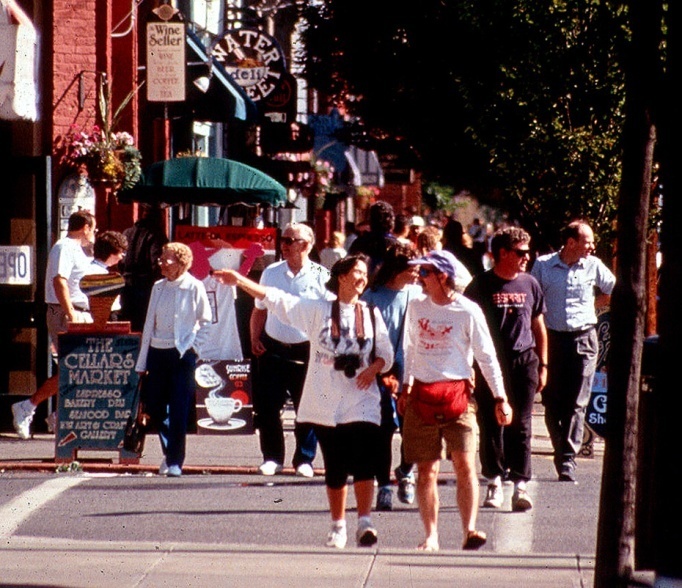 What most people want…
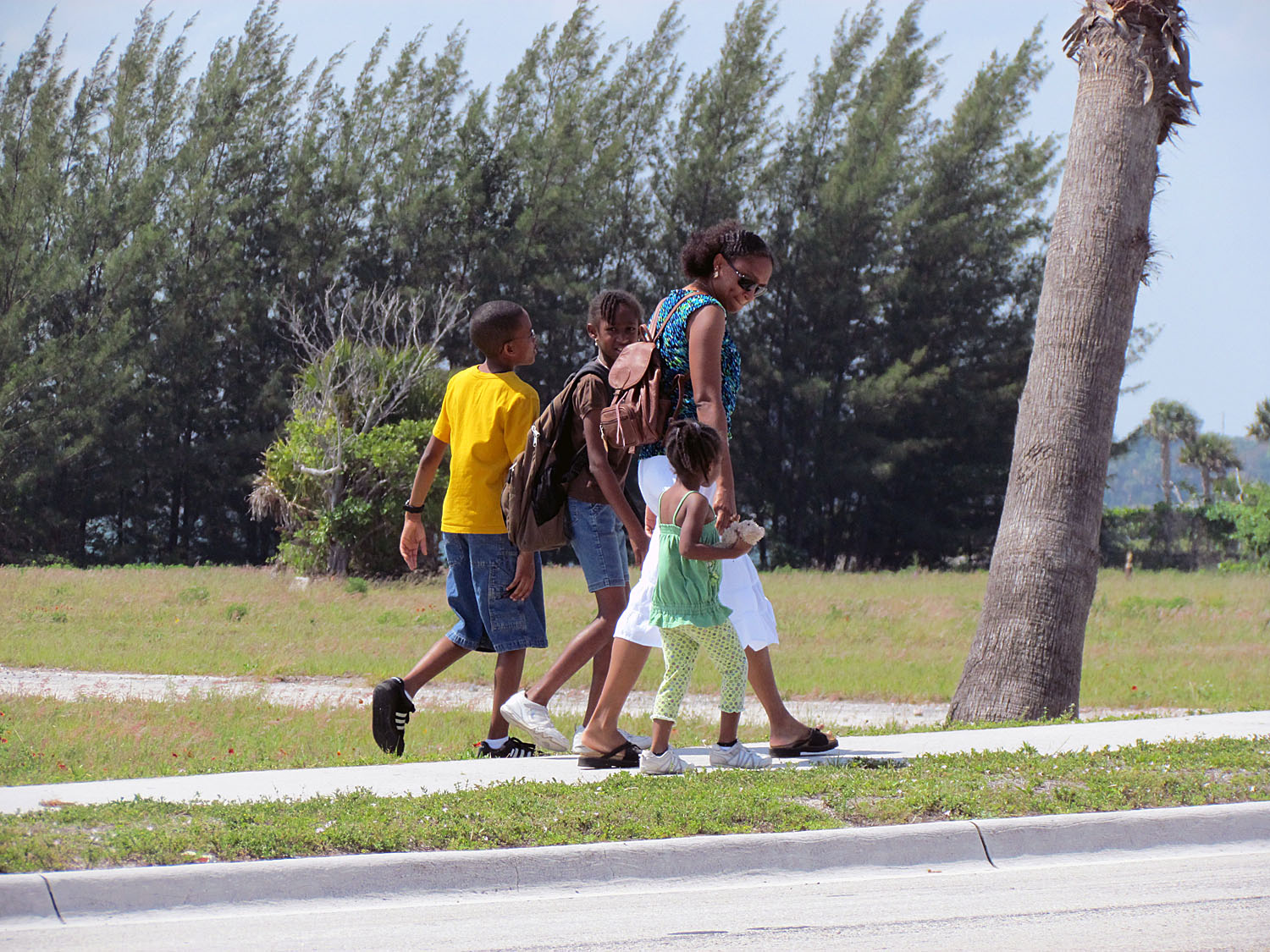 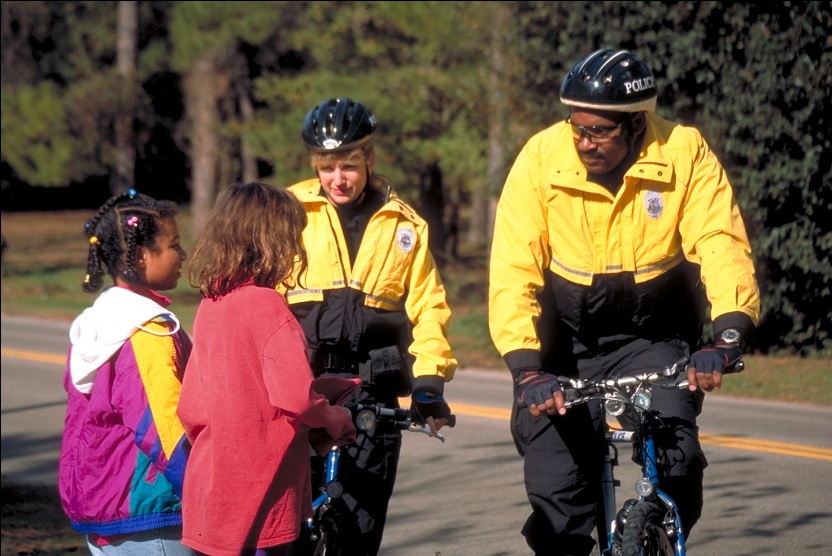 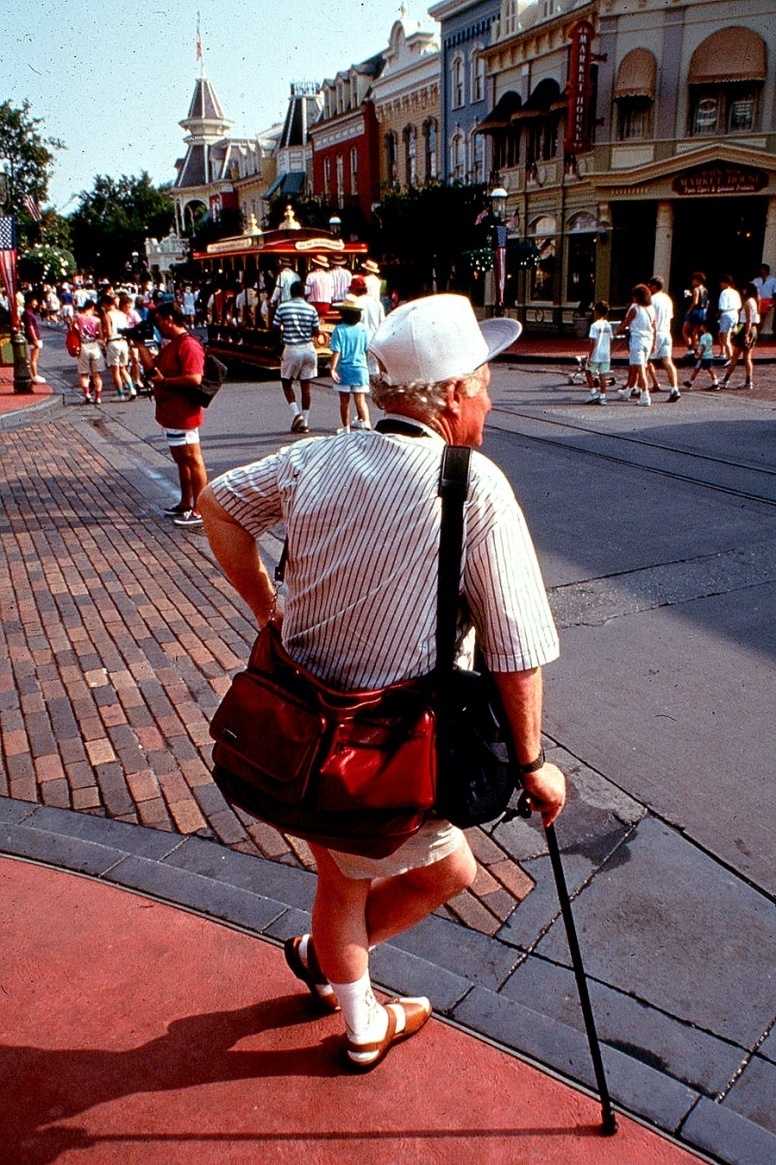 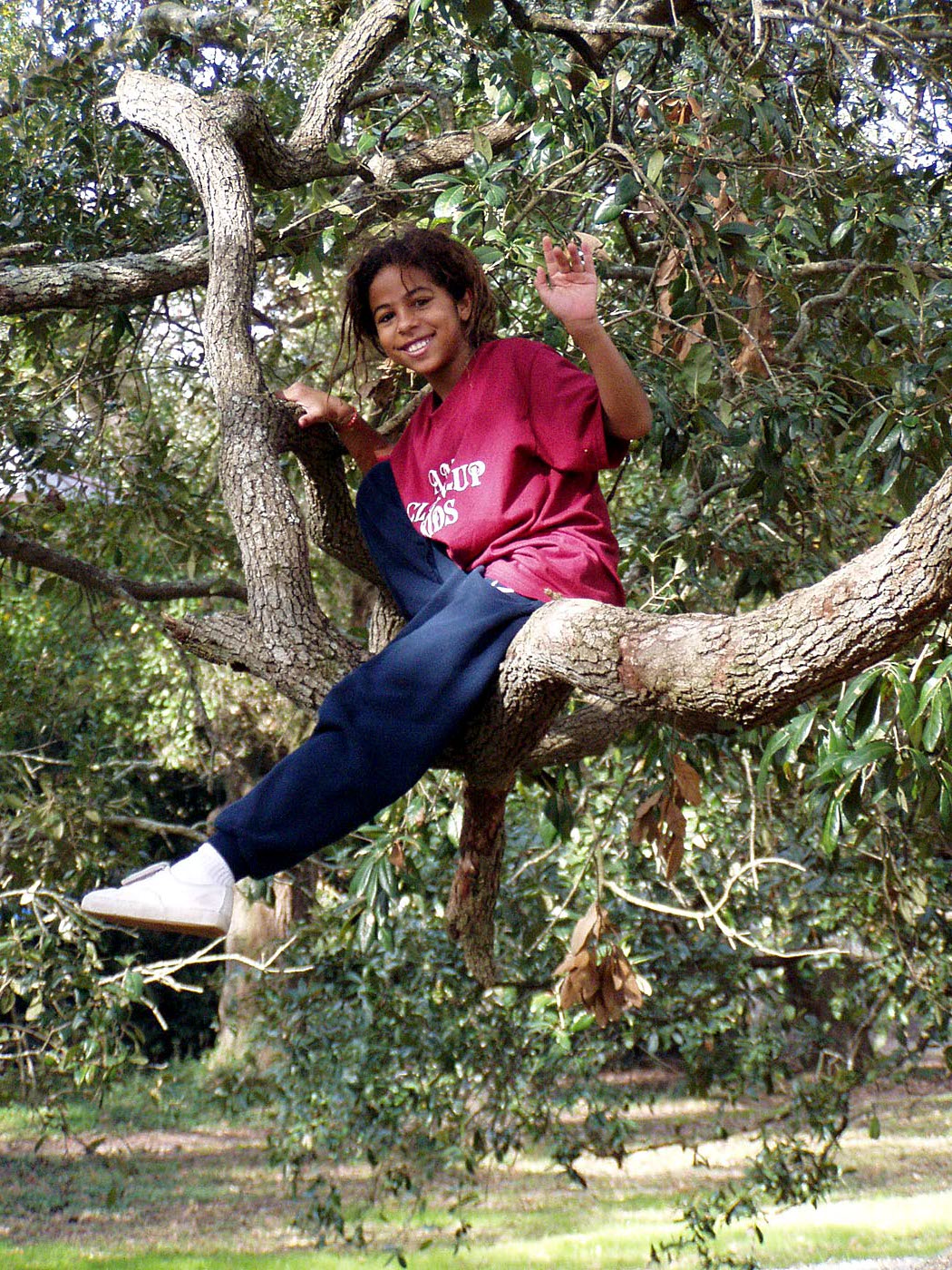 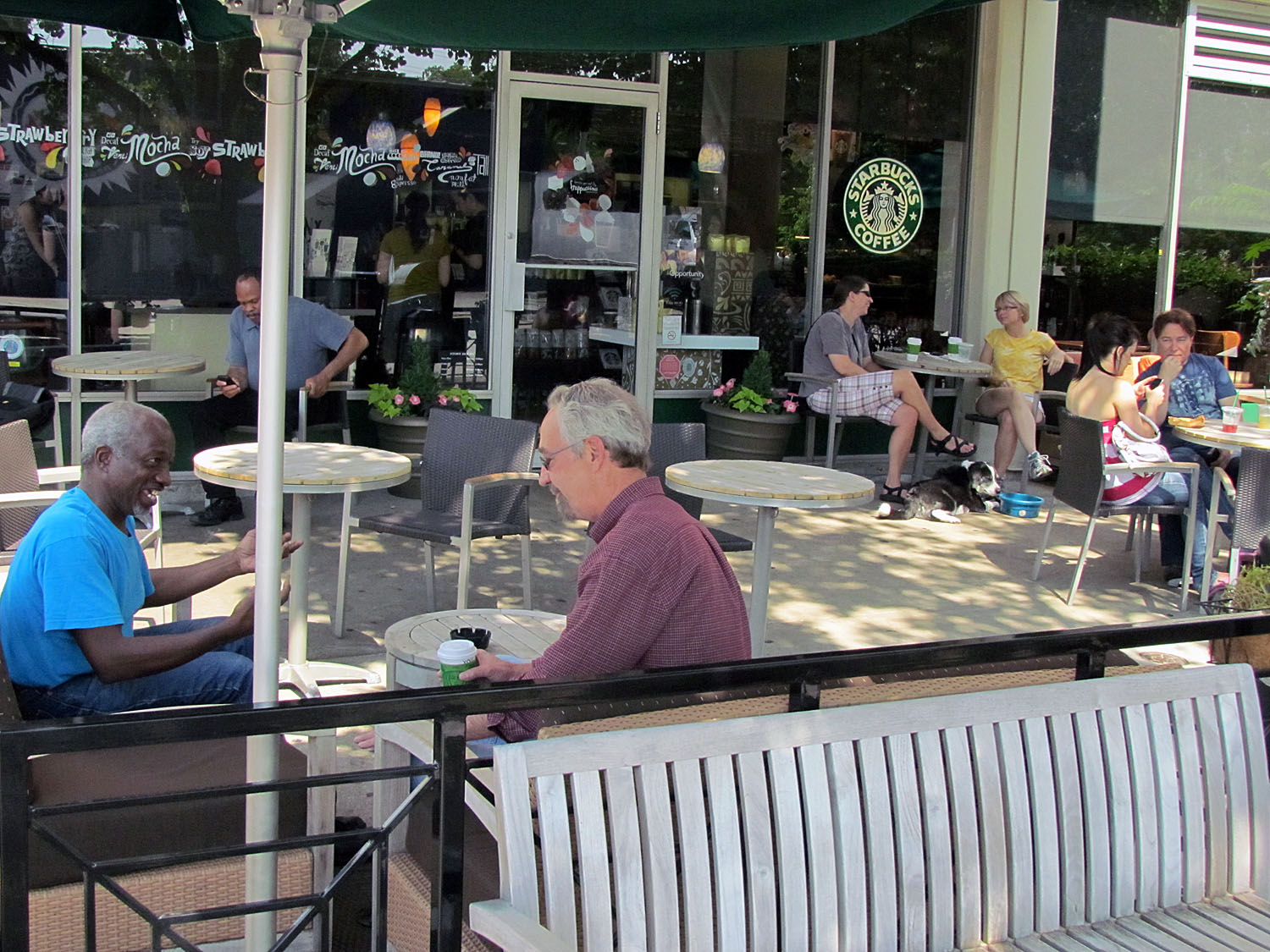 What we ended up with…
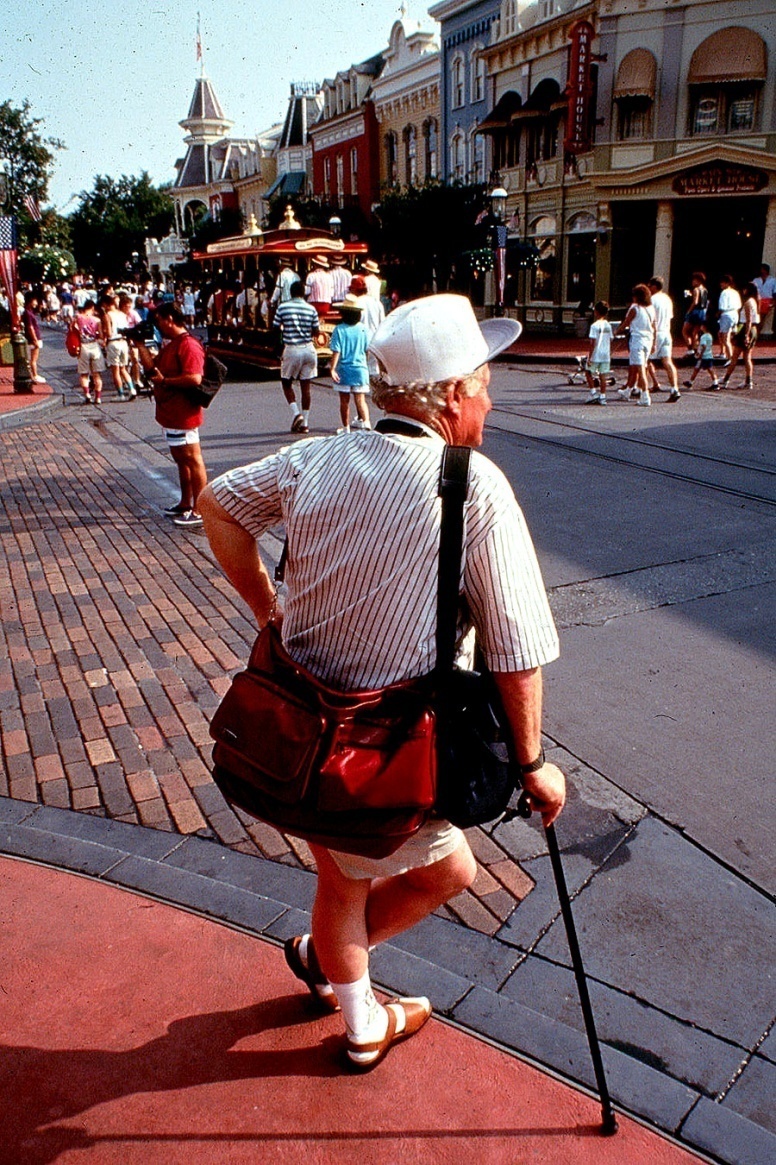 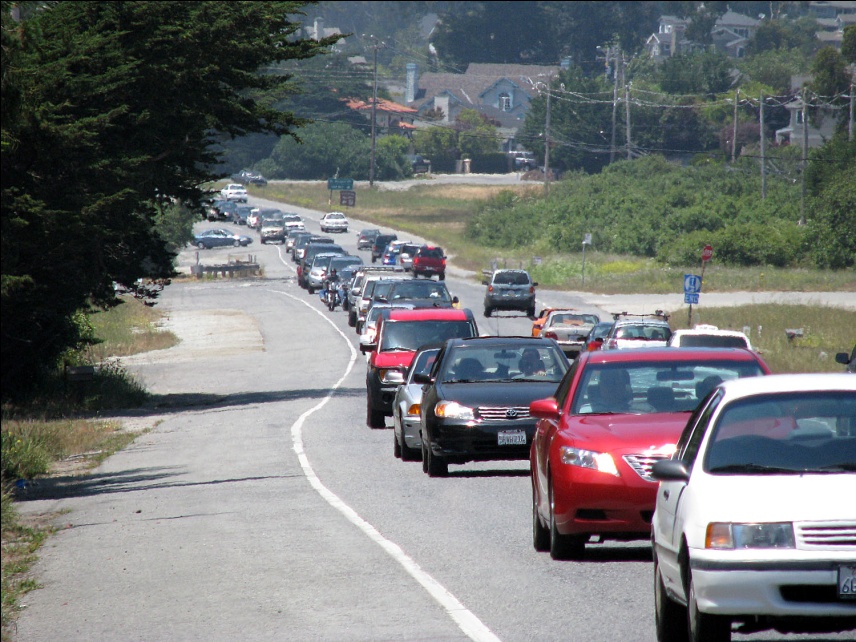 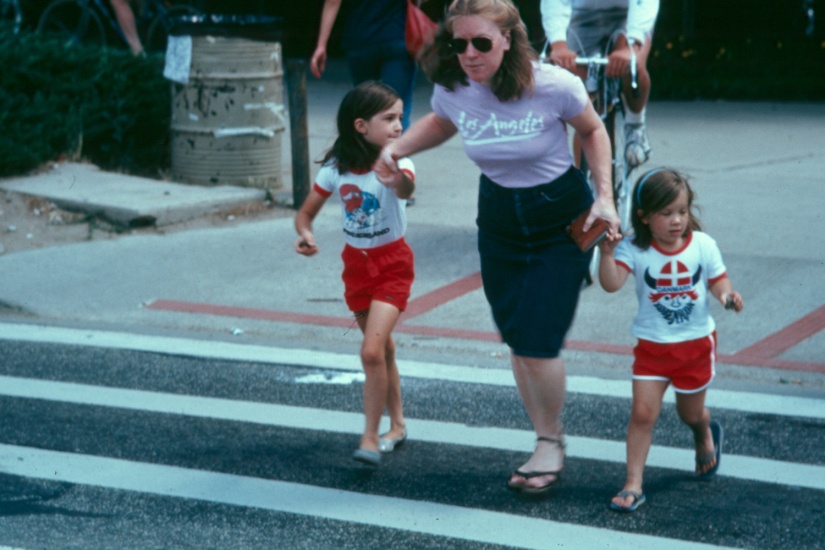 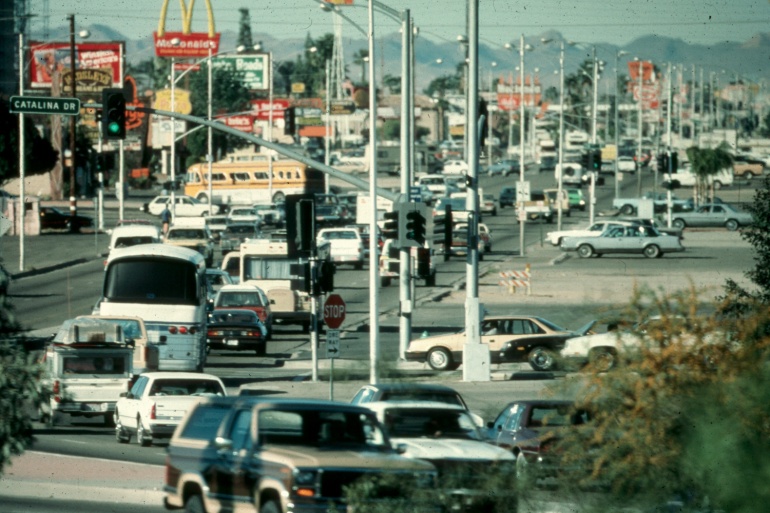 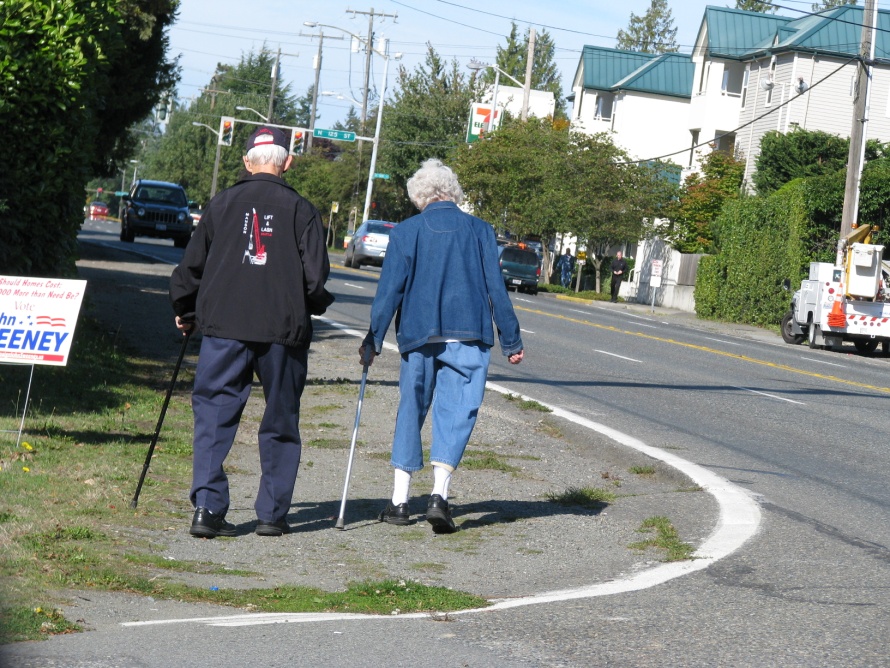 The Health and Smart Growth connection
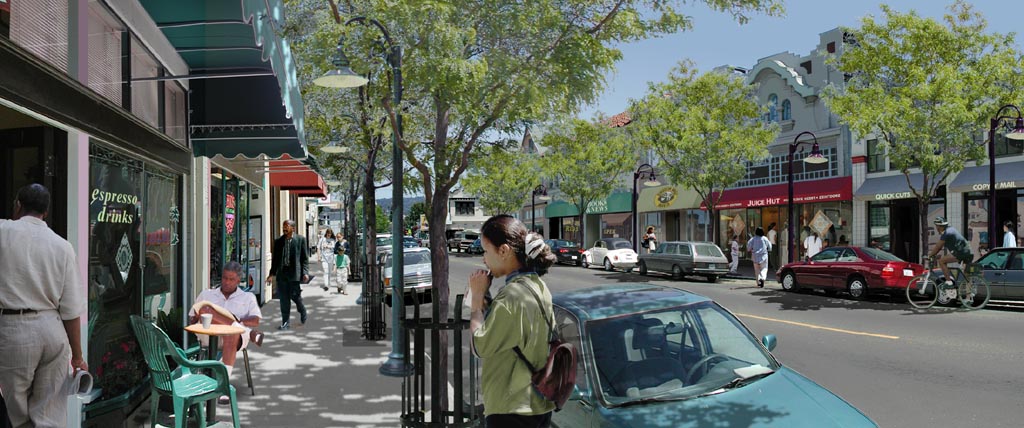 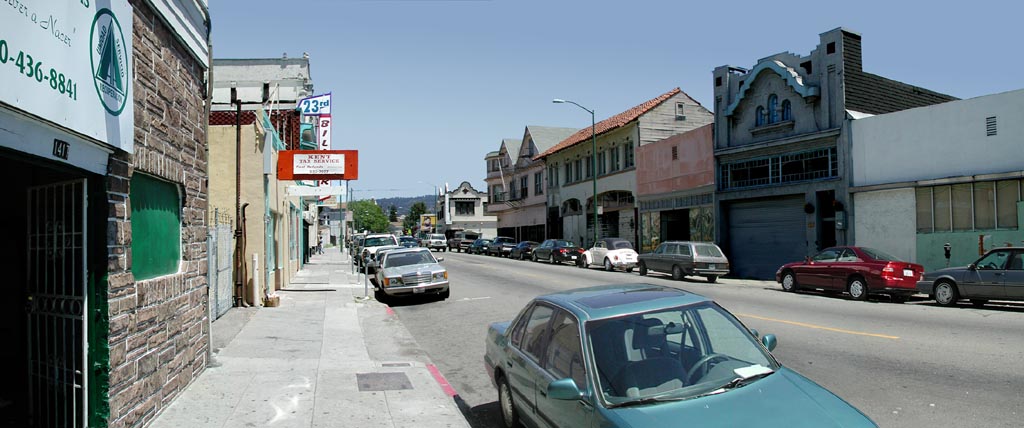 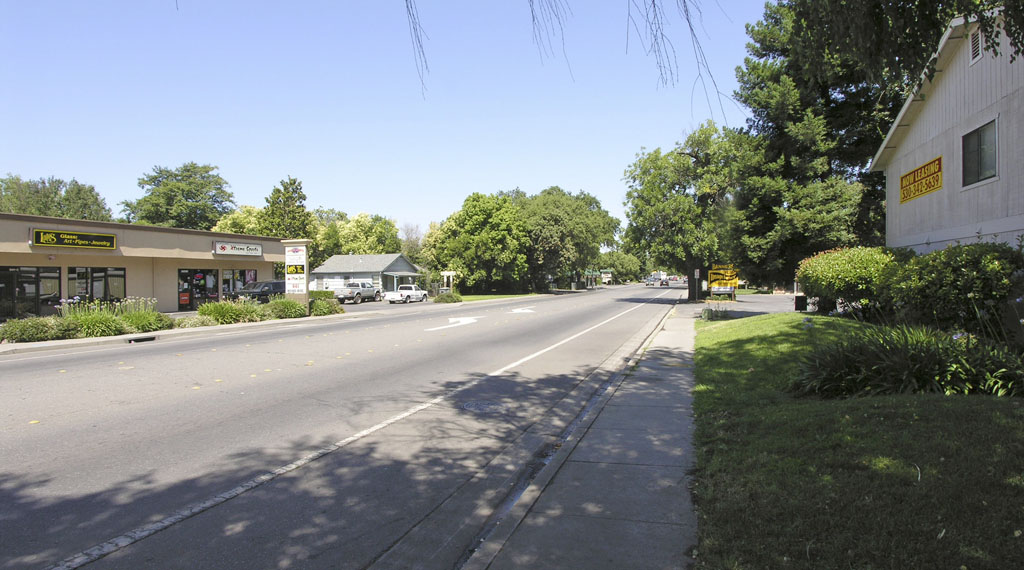 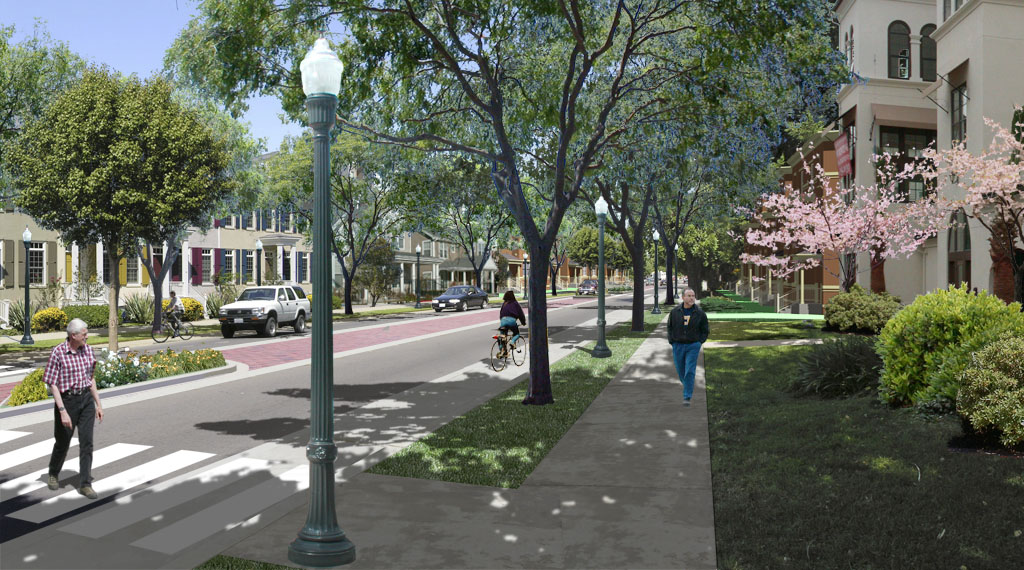 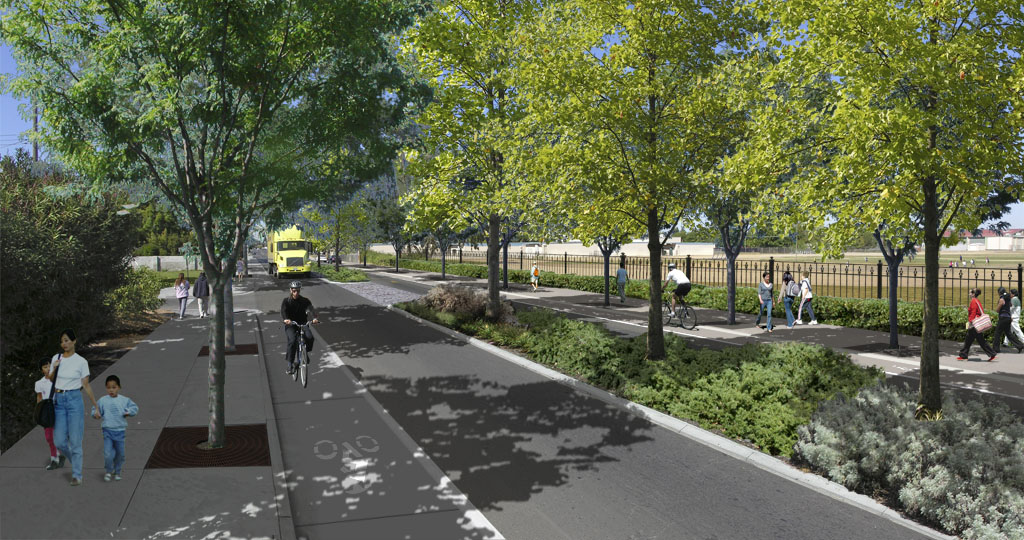 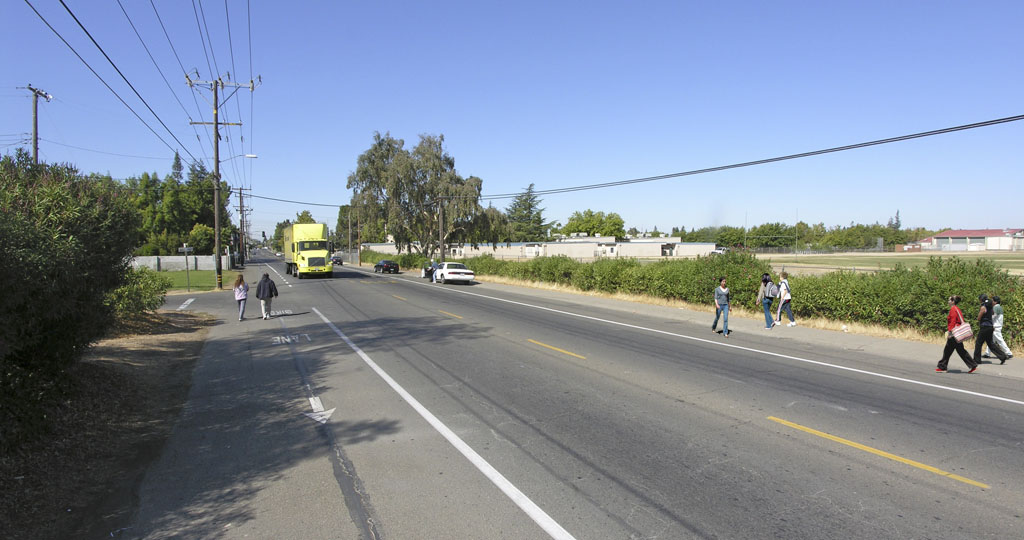 Dan Burden 
Director of Inspiration and Innovation
Blue Zones, LLC
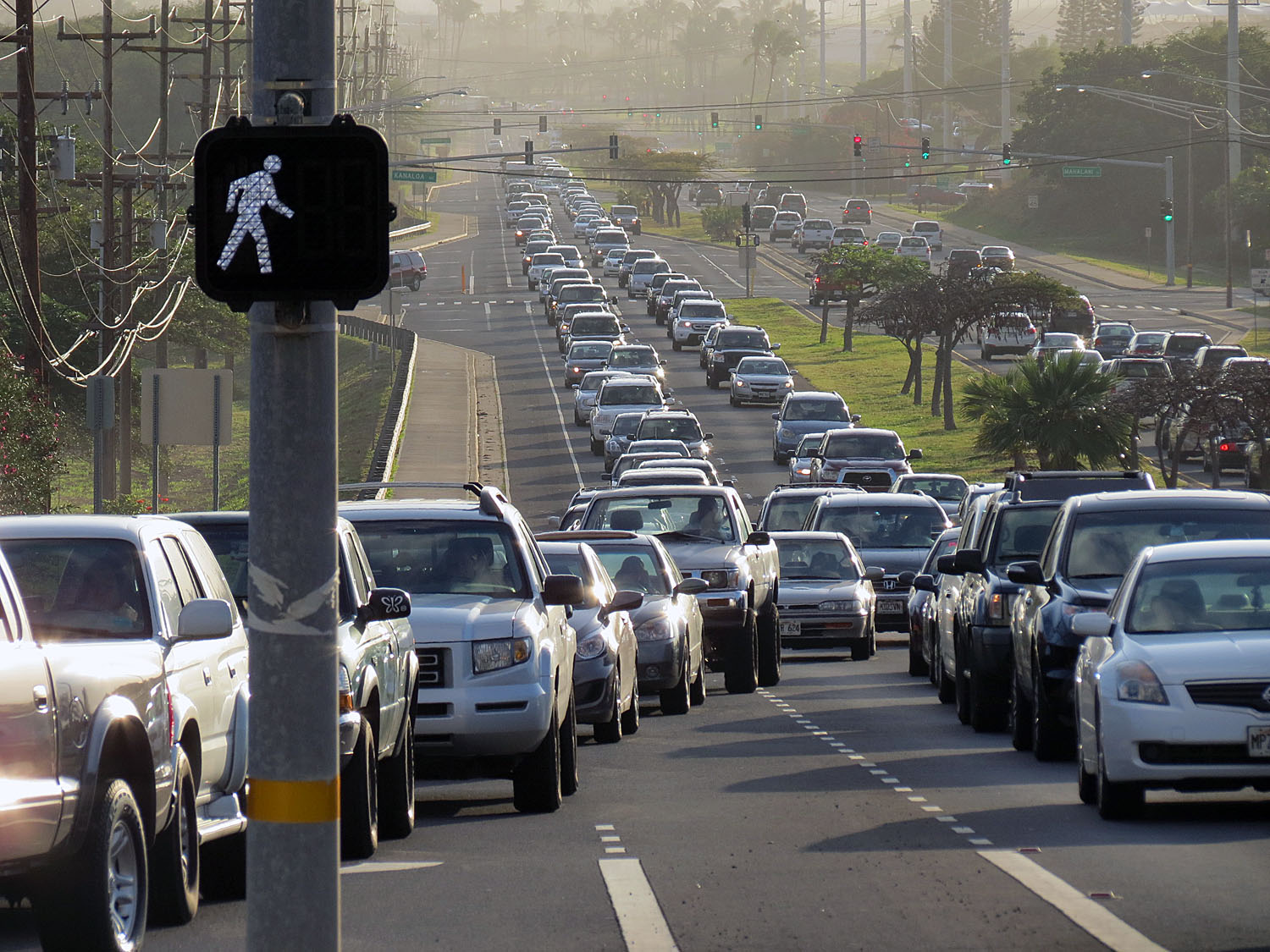 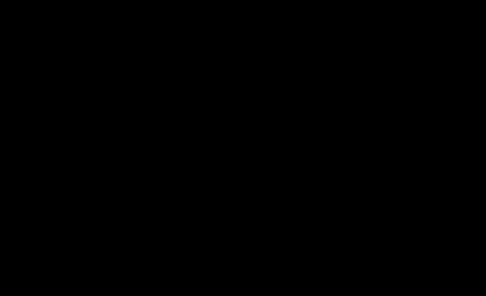 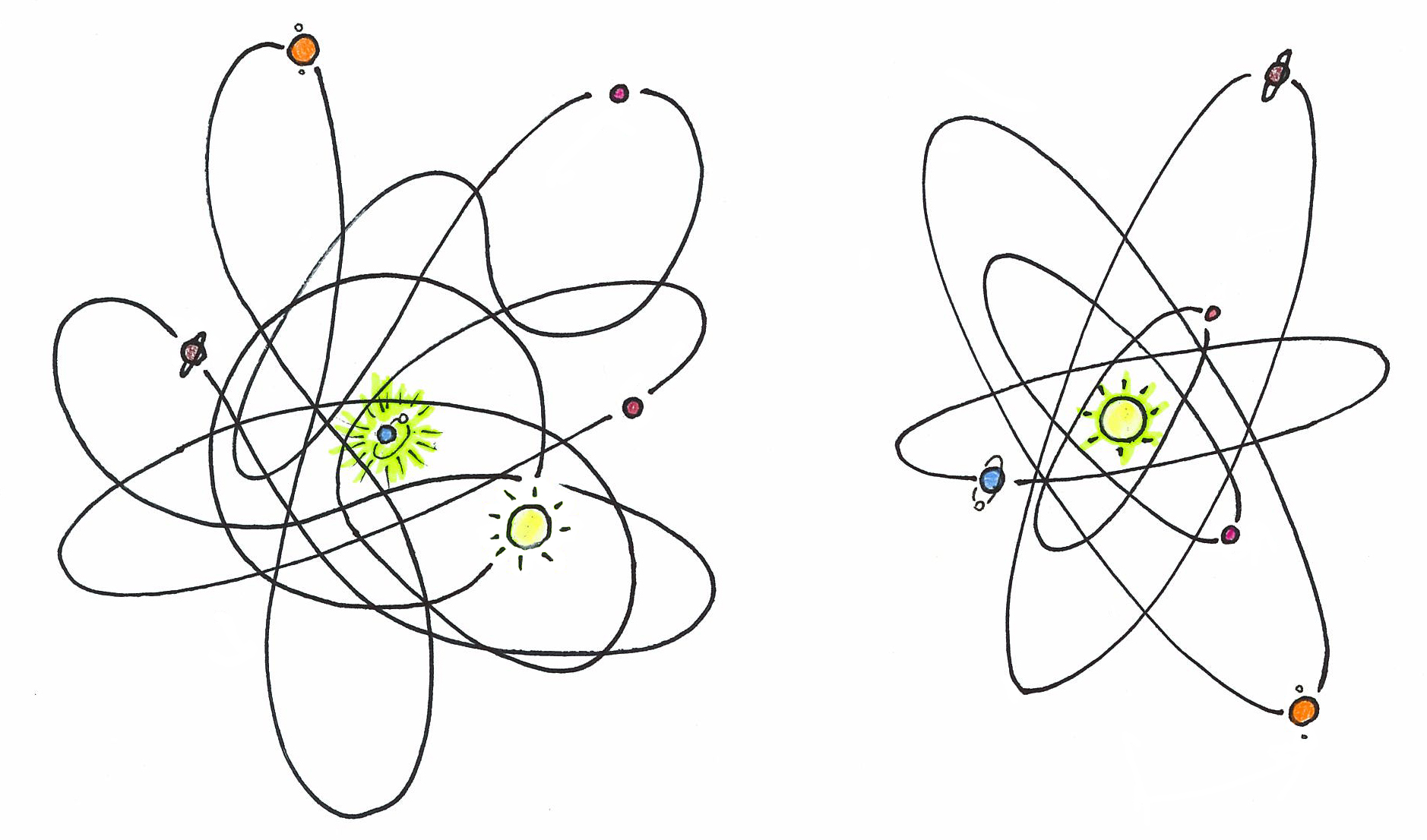 Courtesy of Ian Lockwood
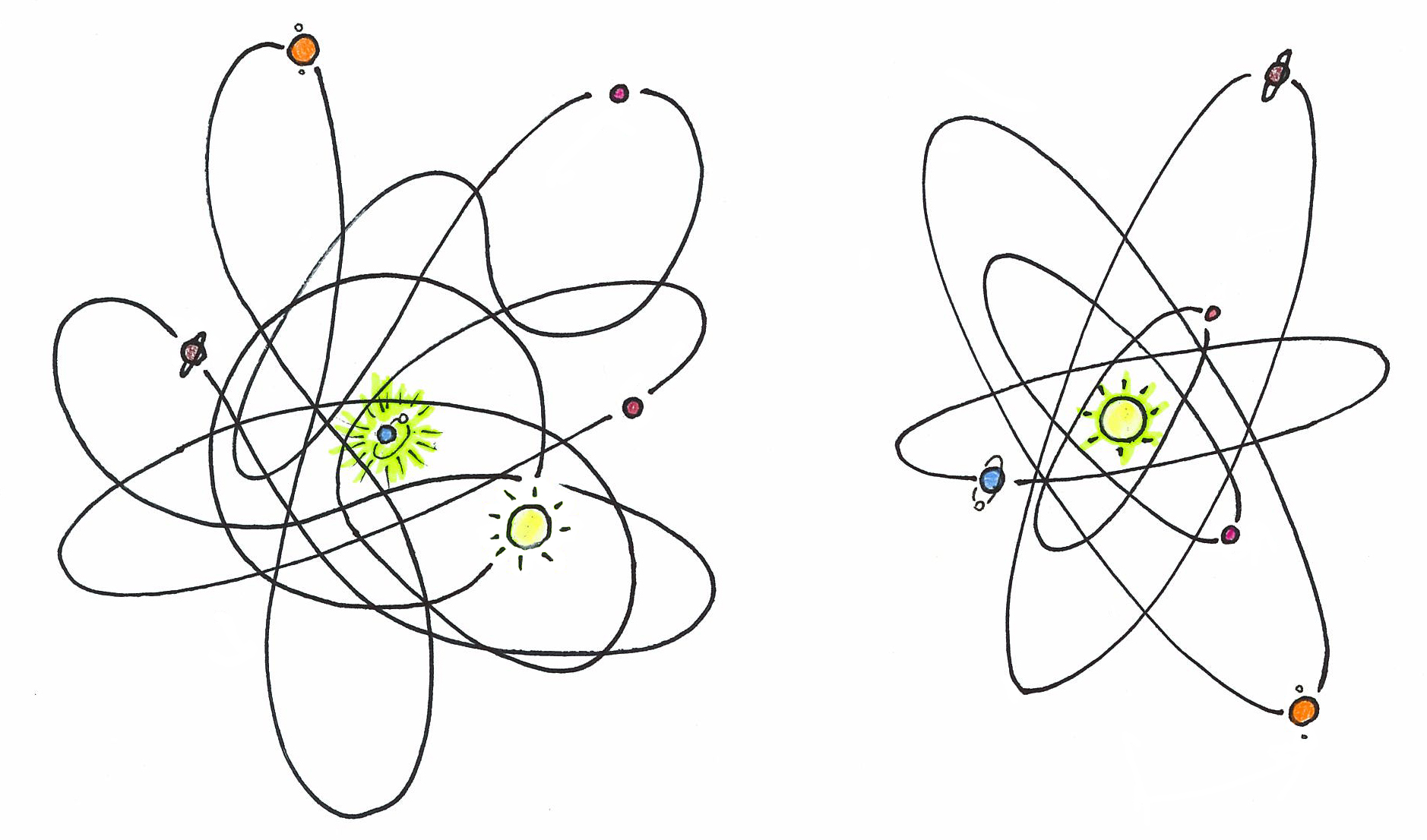 Courtesy of Ian Lockwood
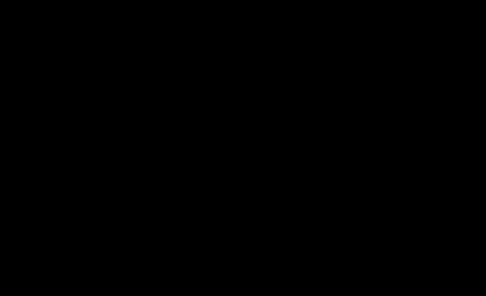 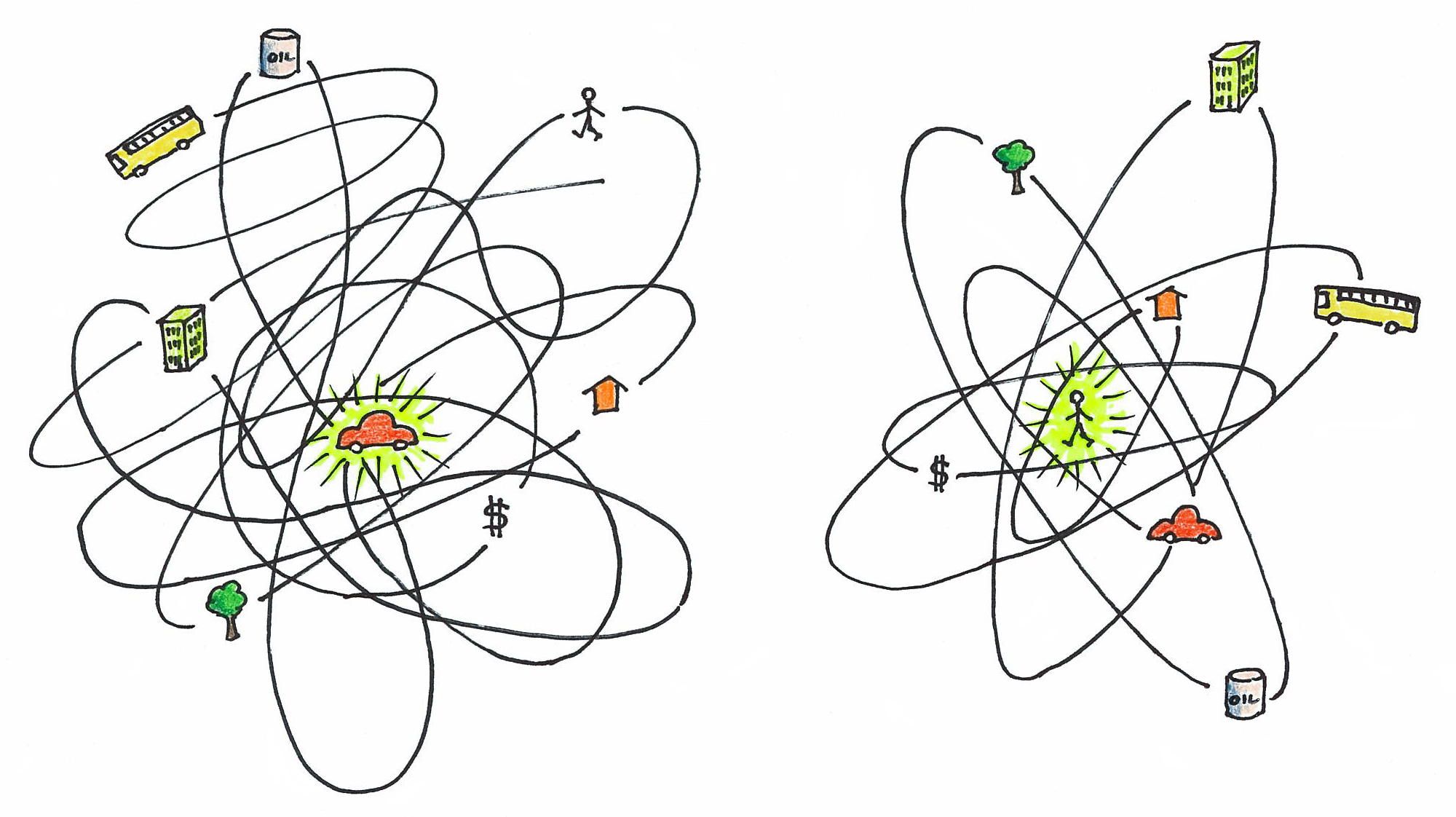 Courtesy of Ian Lockwood
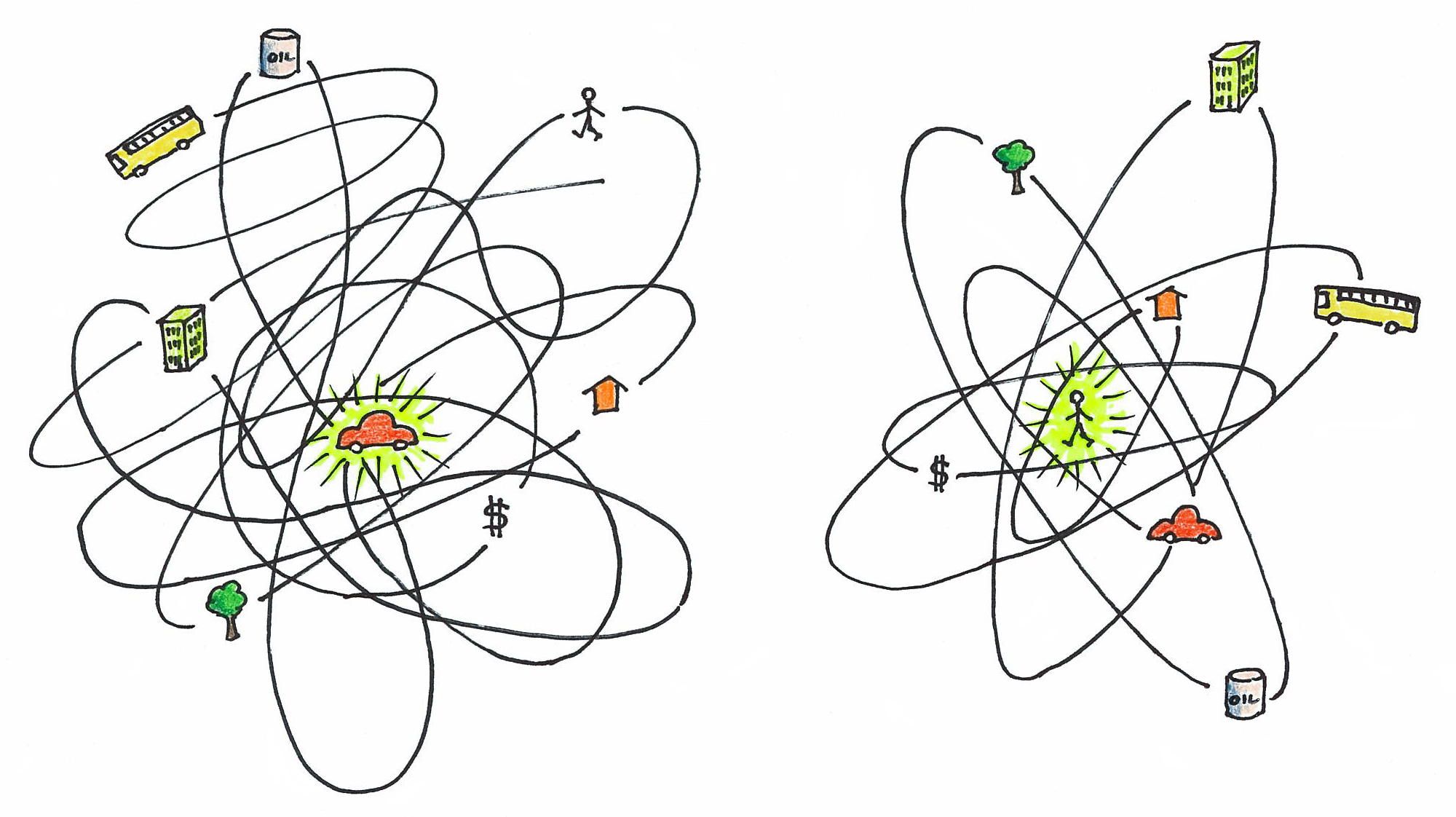 Courtesy of Ian Lockwood
Litmus Test:

Does the “change” reward the short trip and active transportation? 


Change:	change in policy, street design, 	land use, operations, transit 	initiative, etc.
As North Americans What can we learn from nation’s with less money, less dependency on oil?
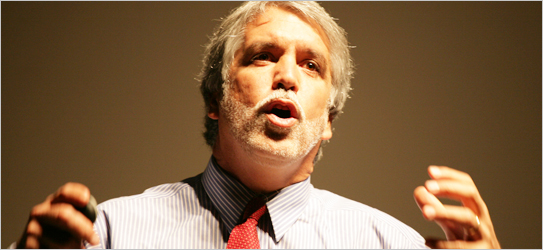 “We can have a city that is very friendly to cars.

Or a city that is very friendly to people.

But we cannot have both.”


- Enrique Peñalosa, Mayor of Bogotá Columbia
-Co-winner of 2000 Stockholm Environment Award
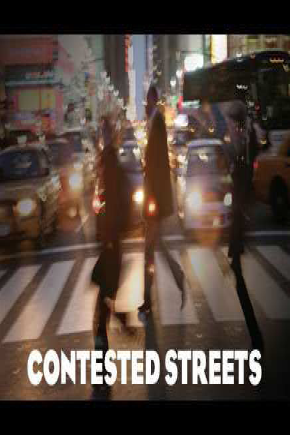 From living hell to living well: 
A radical campaign to return streets from cars to people in Colombia’s largest city is now a model for the world
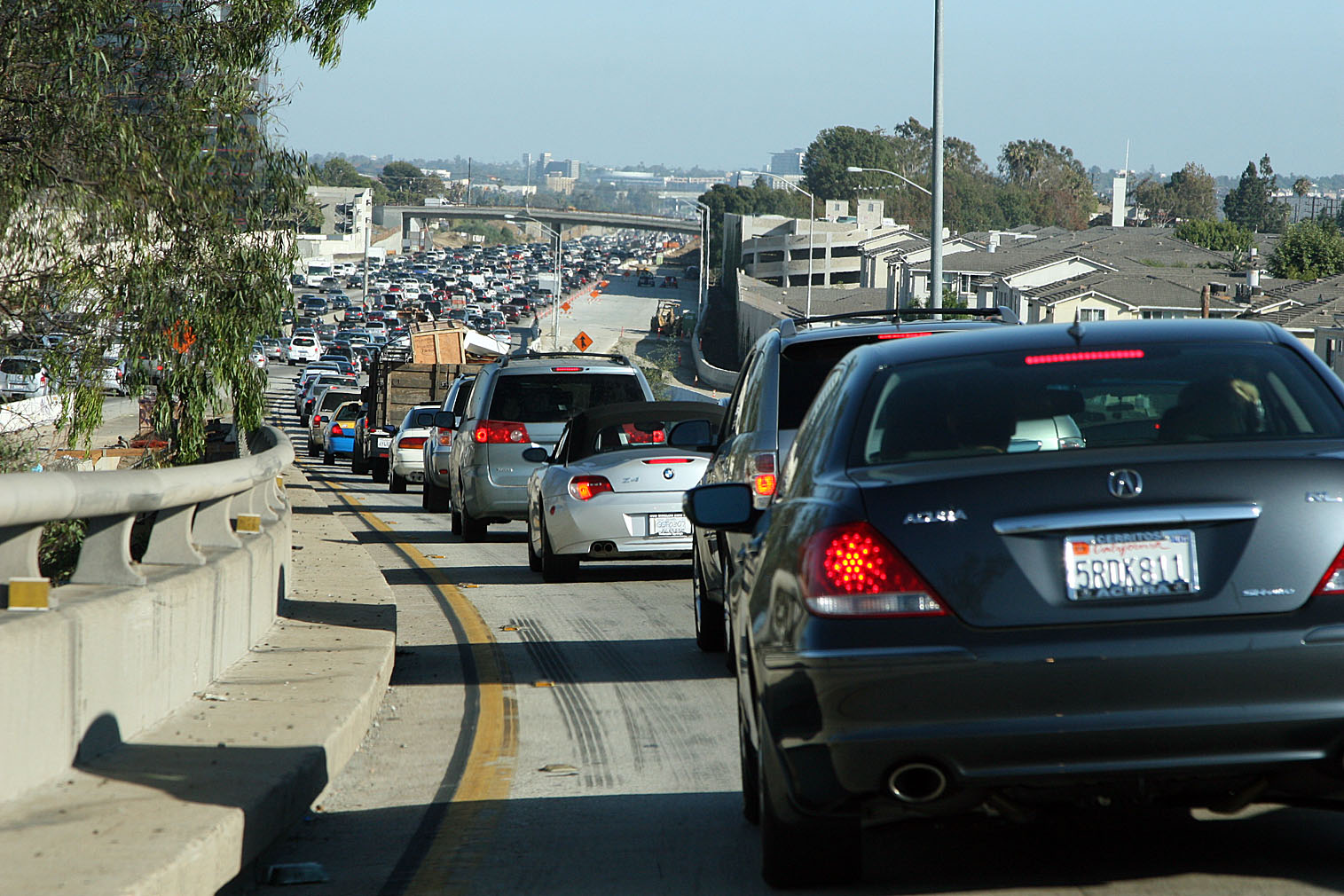 If you plan cities for cars and traffic, you get cars and traffic.





If you plan for people and places, you get people and places.
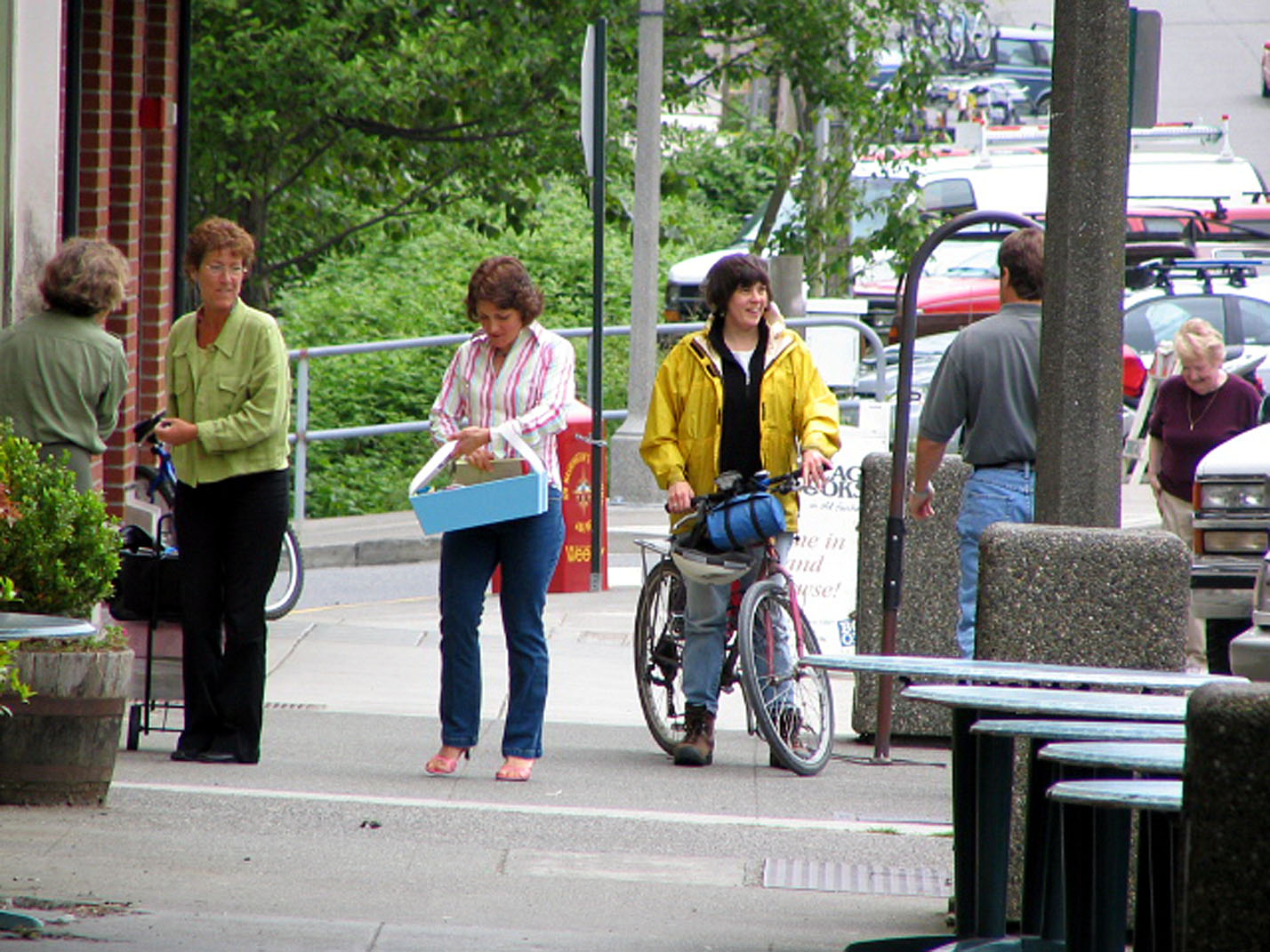 “How can you know what to try with traffic until ….”
“Automobiles are often conveniently tagged as the villains responsible for the ills of cities and the disappointments and futilities of city planning. But the destructive effects of automobiles are much less a cause than a symptom of our incompetence at city building. 

The simple needs of automobiles are more easily understood and satisfied than the complex needs of cities, and a growing number of planners and designers have come to believe that if they can only solve the problems of traffic, they will thereby have solved the major problems of cities.

Cities have much more intricate economic and social concerns than automobile traffic. How can you know what to try with traffic until you know how the city itself works, and what else it needs to do with its streets?     You can't.”
 Jane Jacobs, Death and Life of Great American Cities , 1961
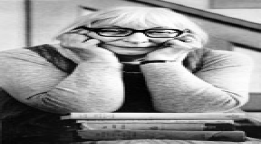 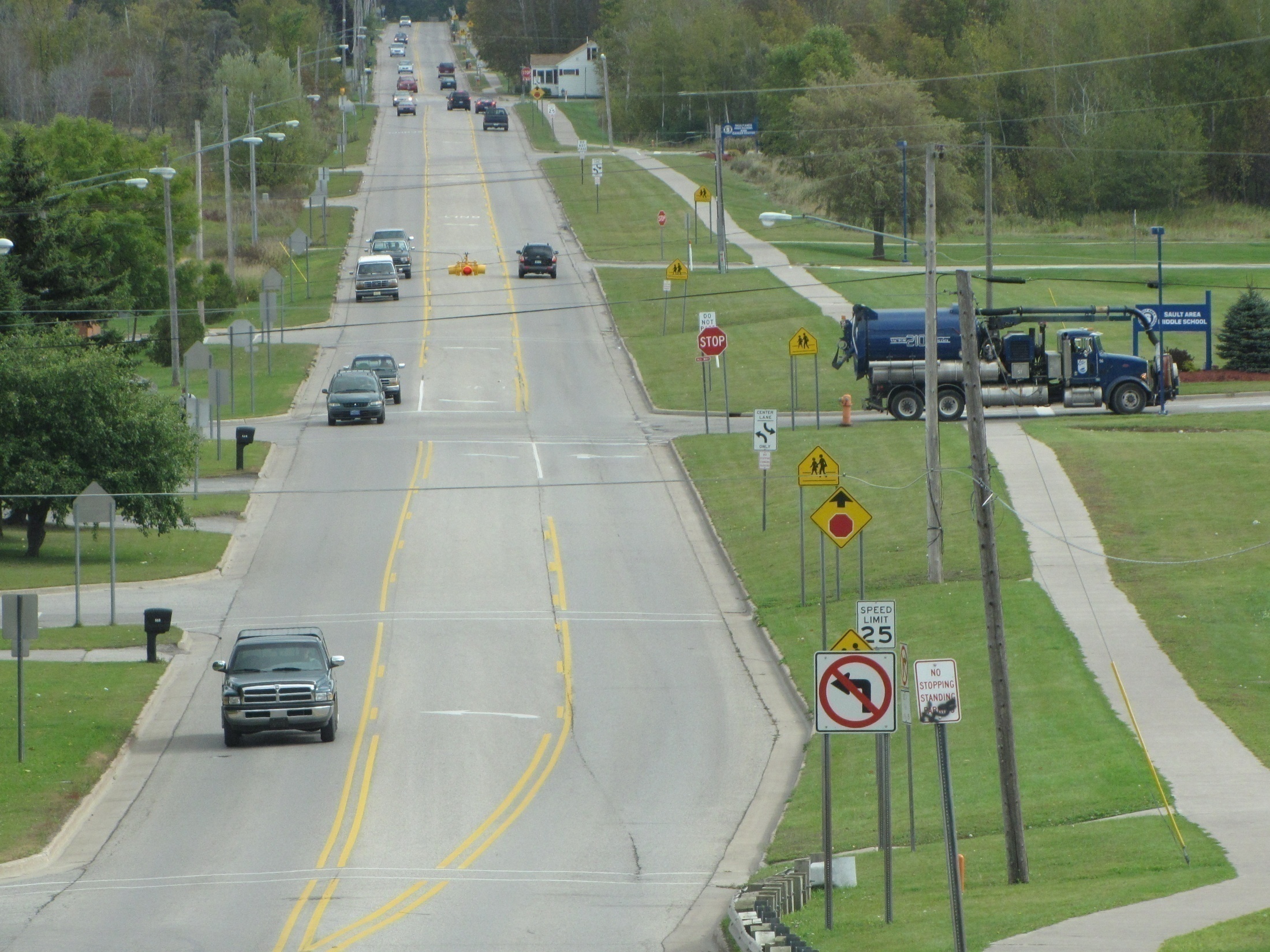 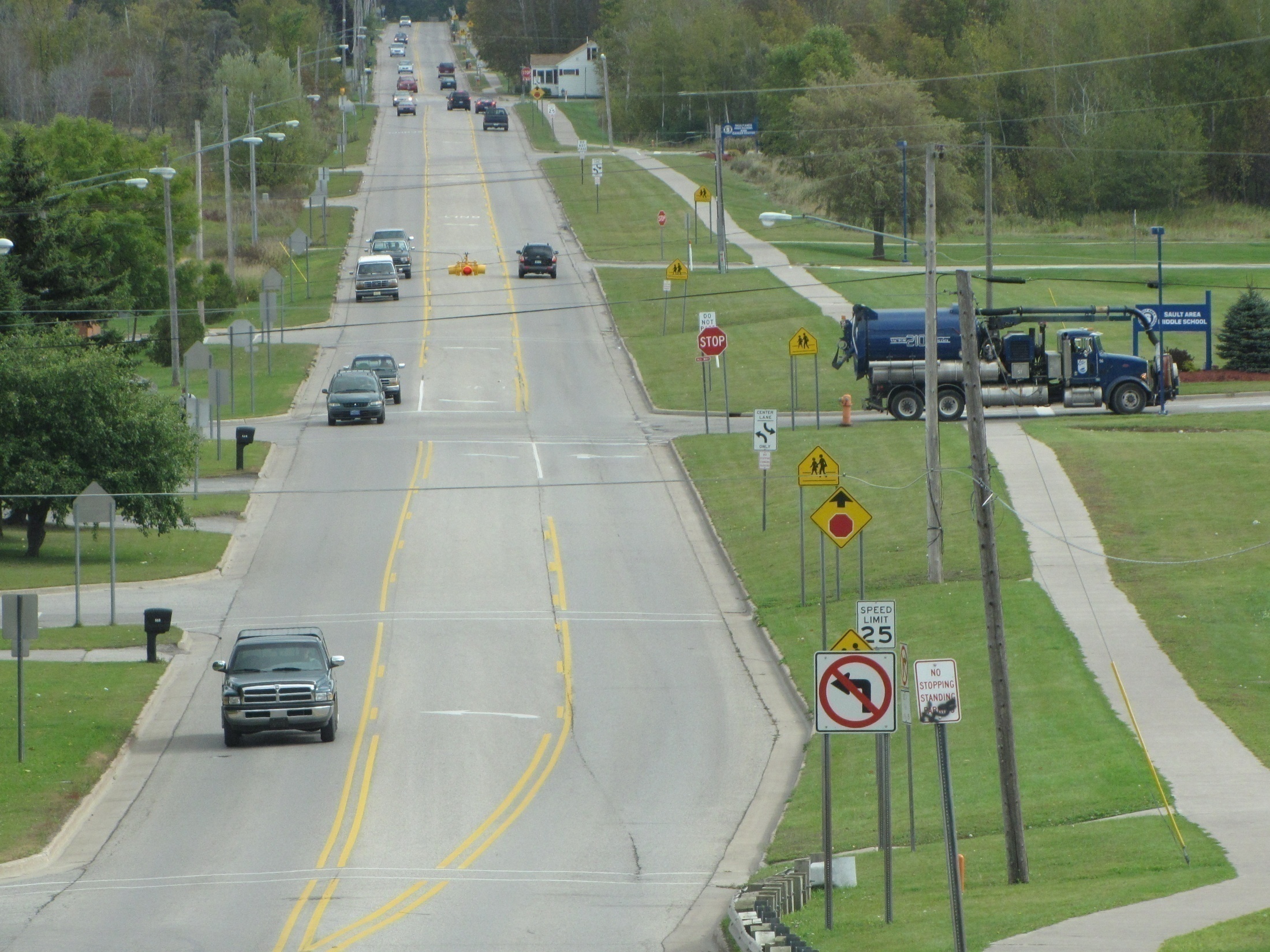 How do we overcome the fear of change?
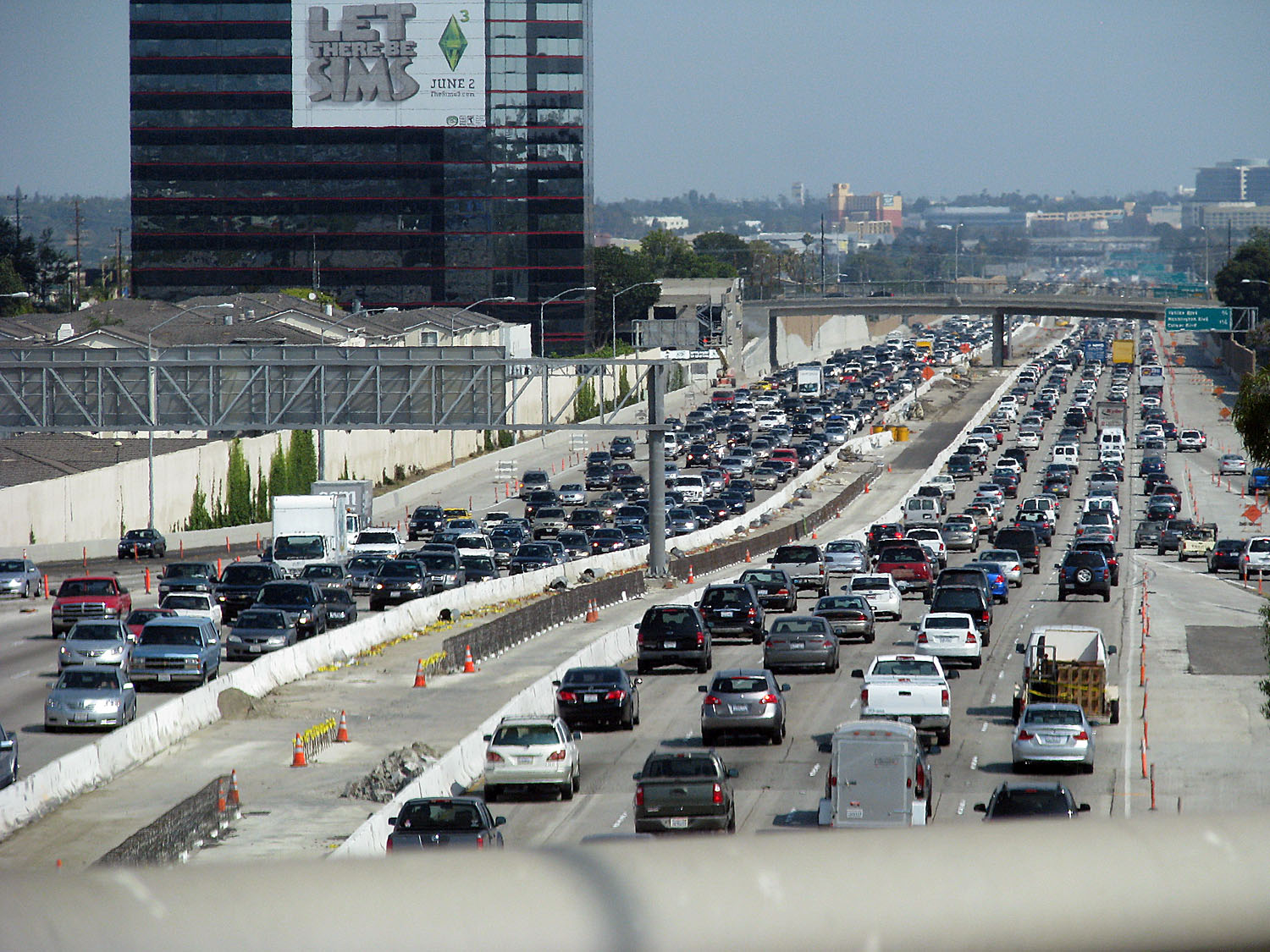 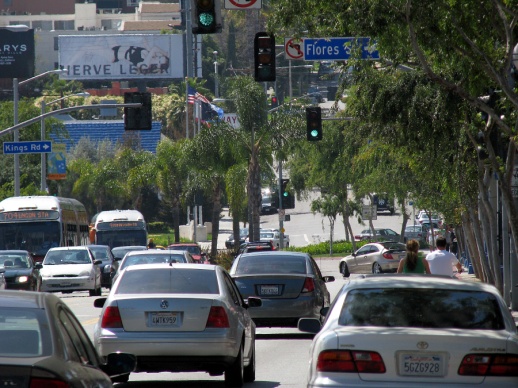 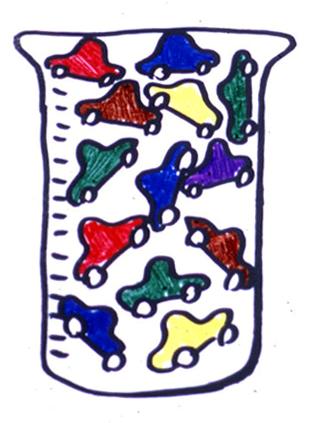 Following that philosophy led to this, redundantly.
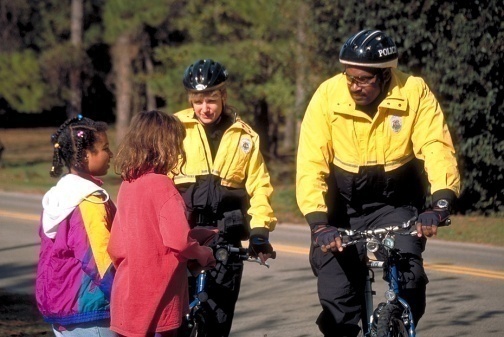 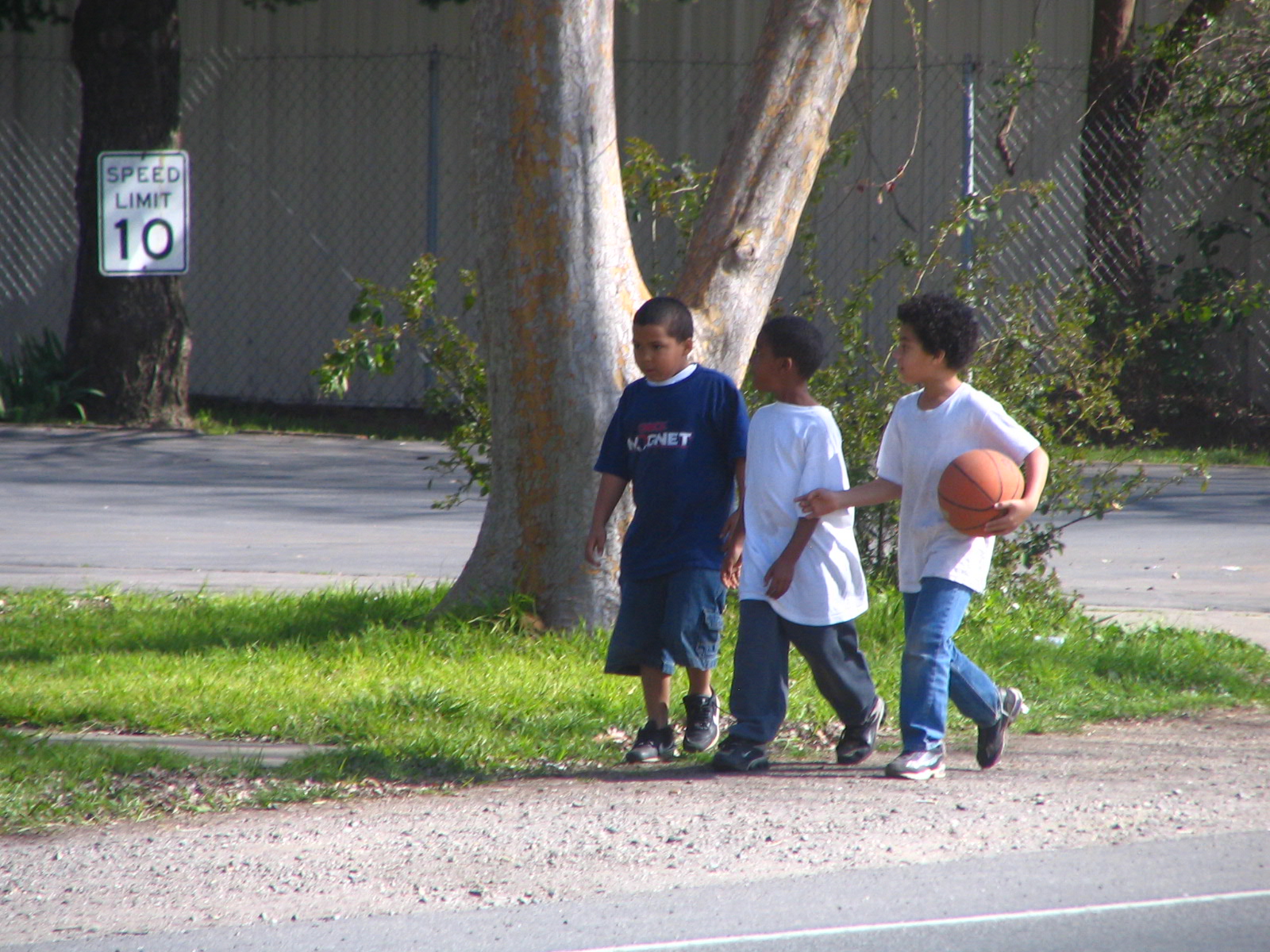 A new beaker and measure will lead to this.
The simple needs of automobiles are more easily understood and satisfied than the complex needs of cities, and a growing number of planners and designers have come to believe that if they can only solve the problems of traffic, they will thereby have solved the major problems of cities.
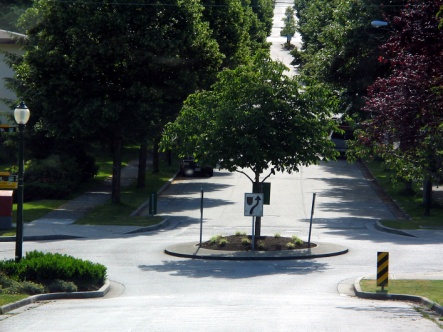 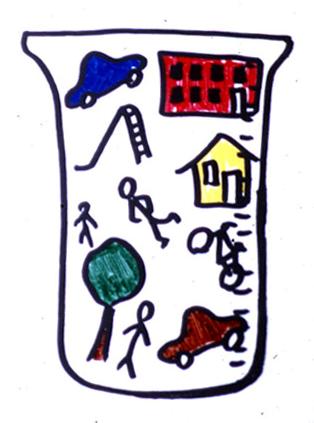 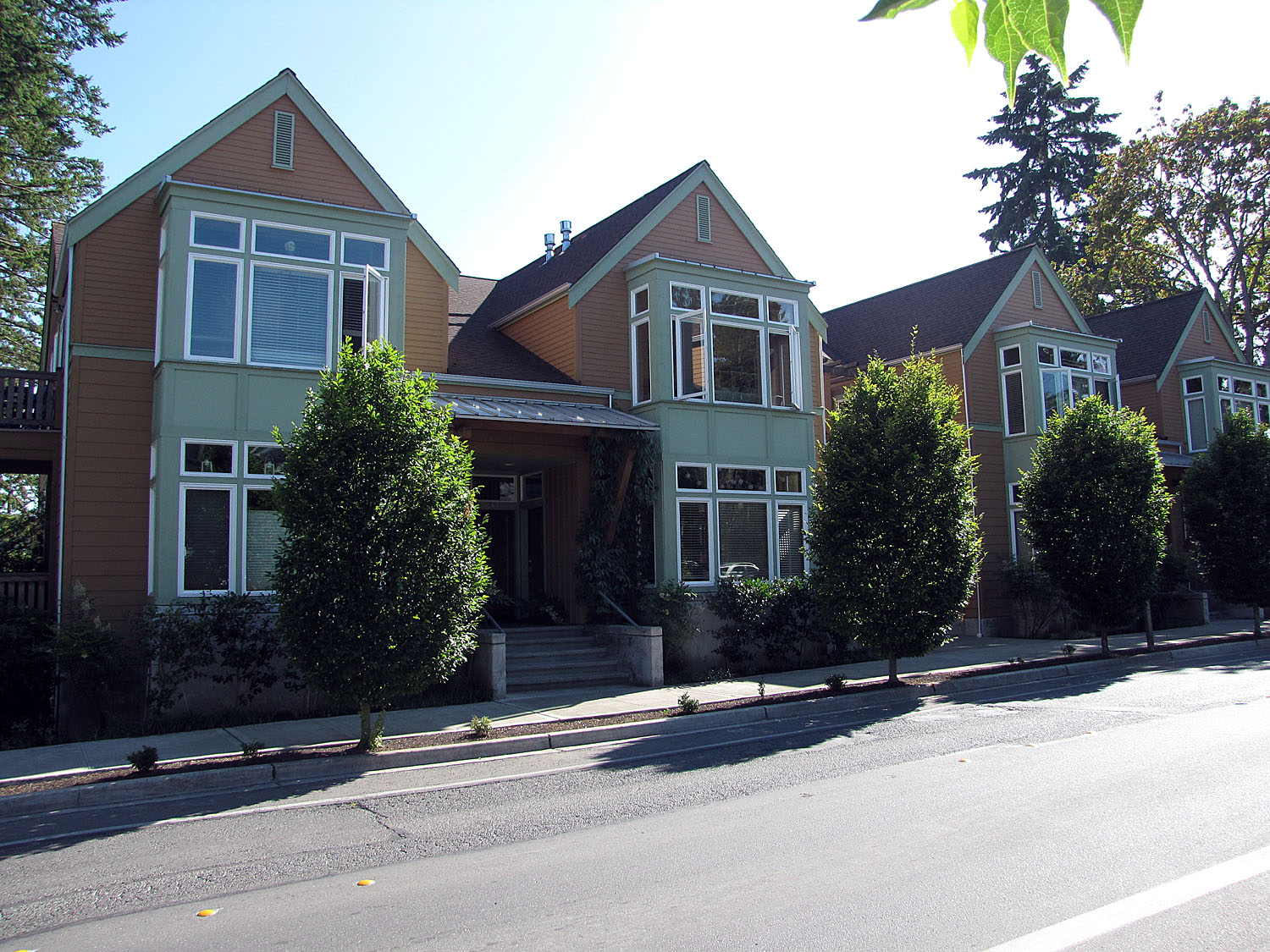 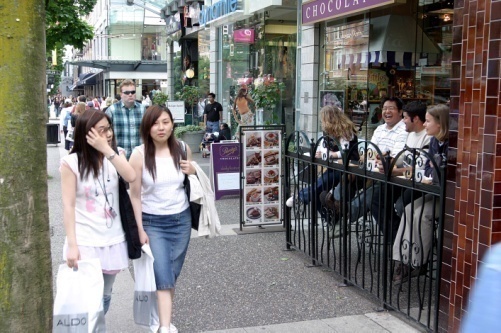 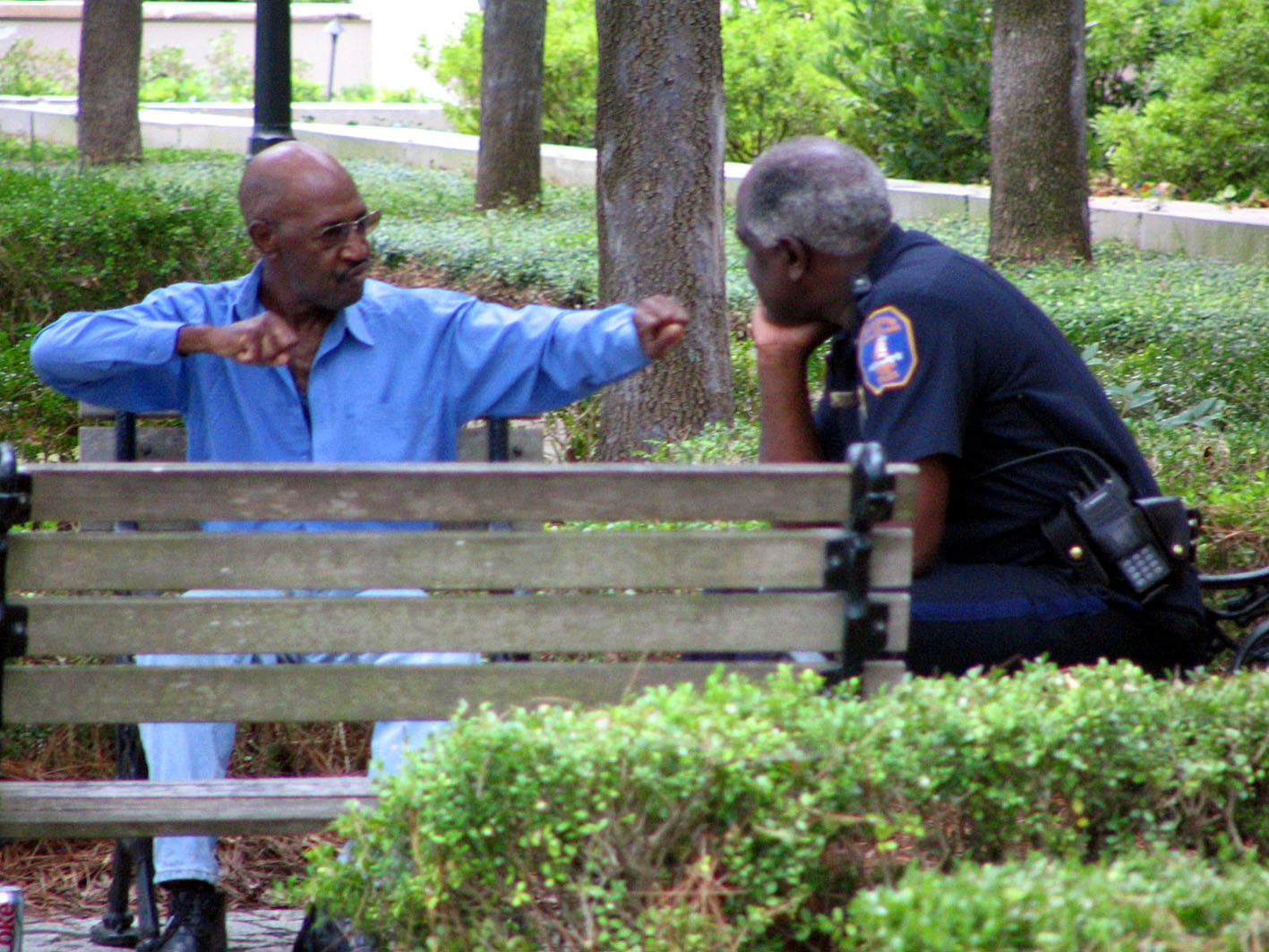 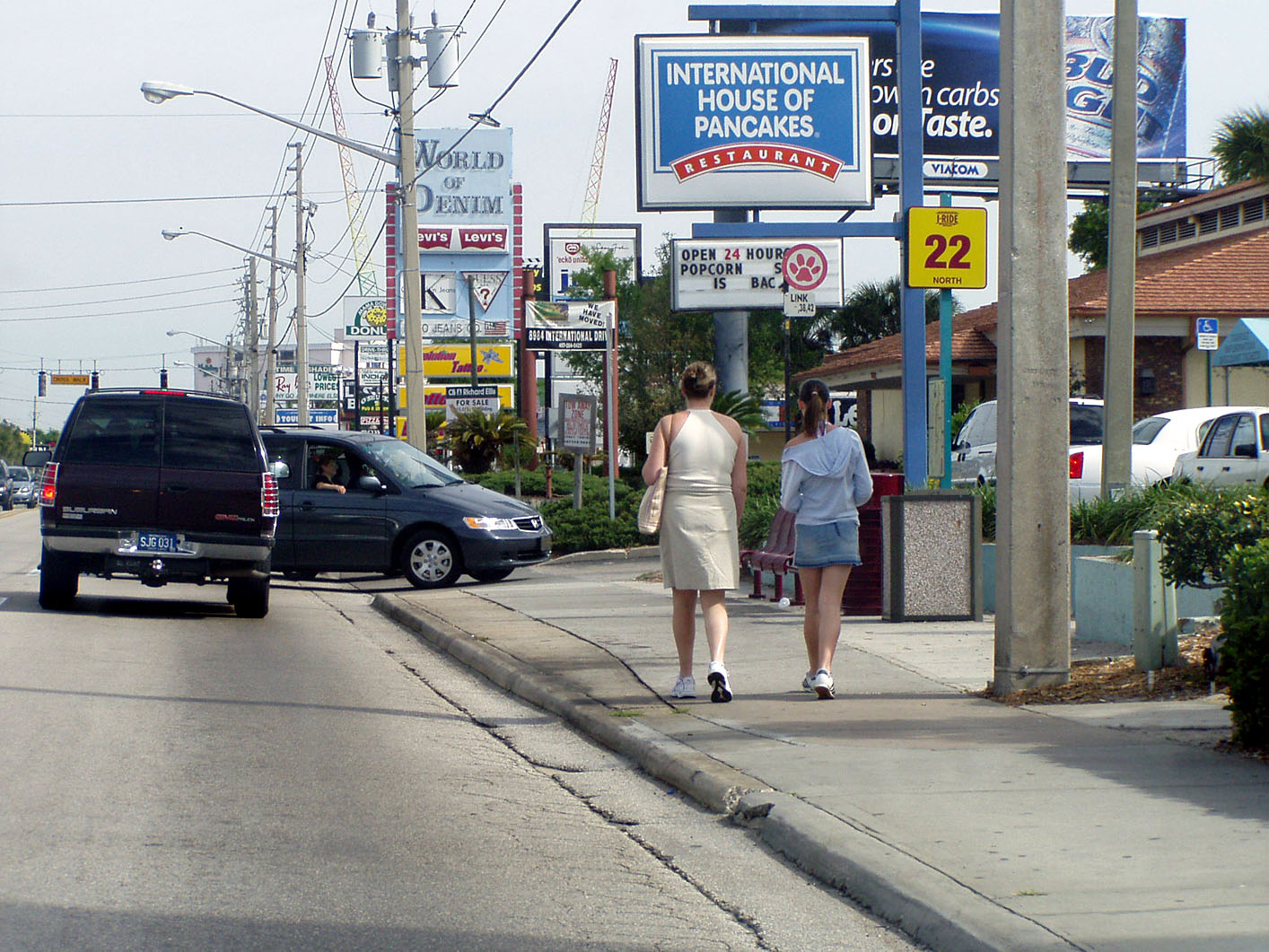 Where would you rather walk?  Why?
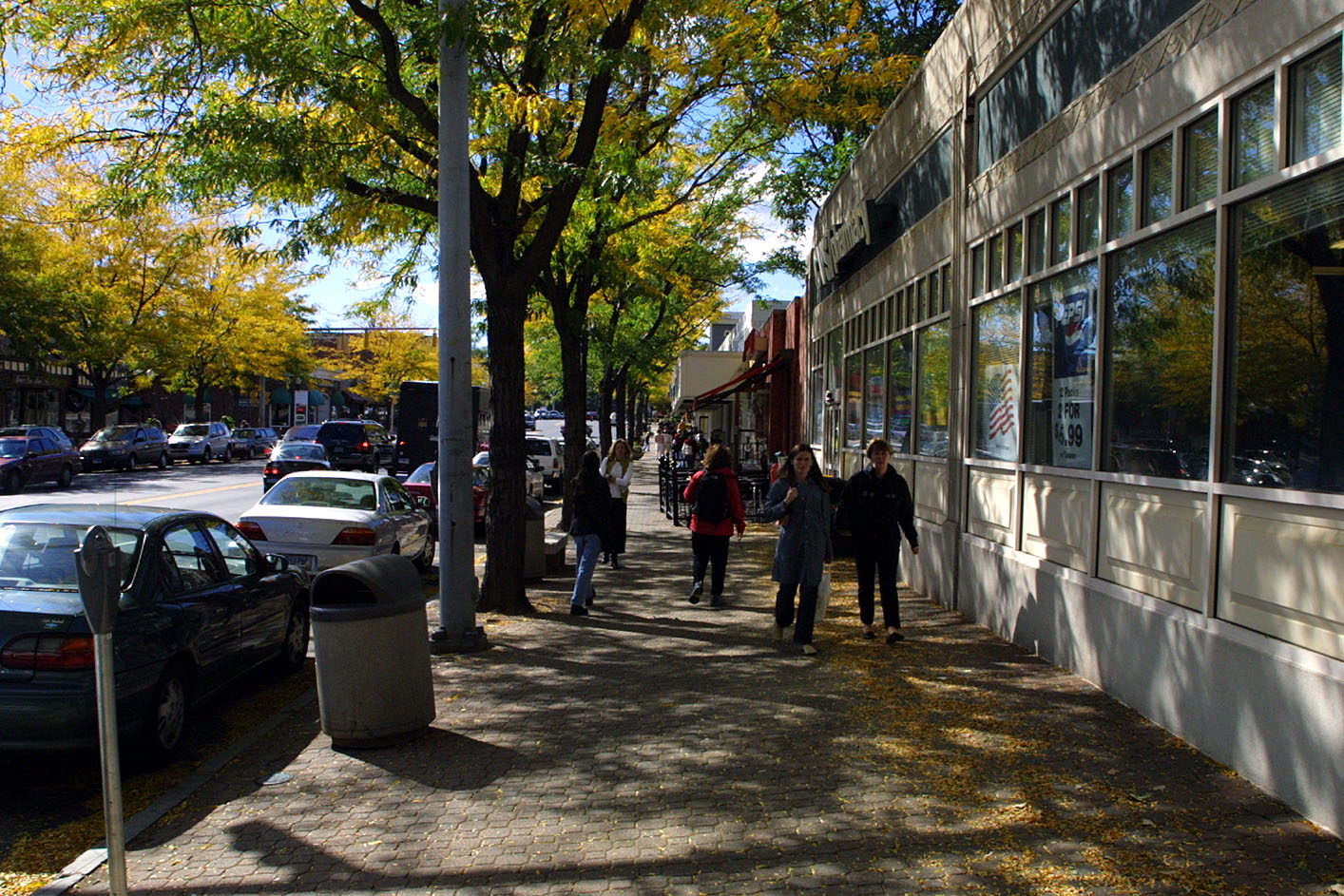 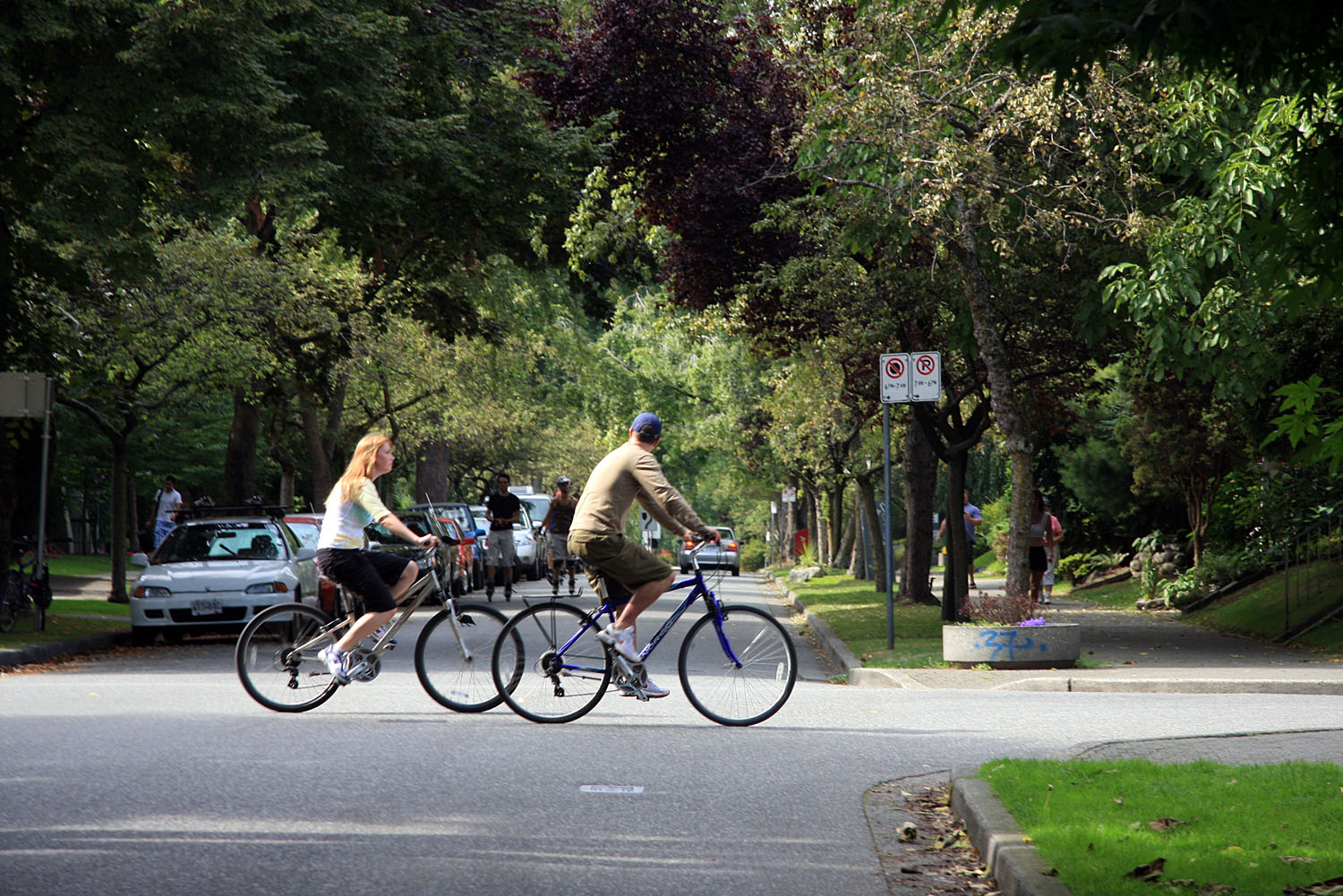 Density
Connectivity (compact block patterns)
Compact intersections
Design (right size, right scale streets, parks, plazas)
Access (The Right Mix -- Mixed Use, small parks, plazas)
Mix the New with the Old
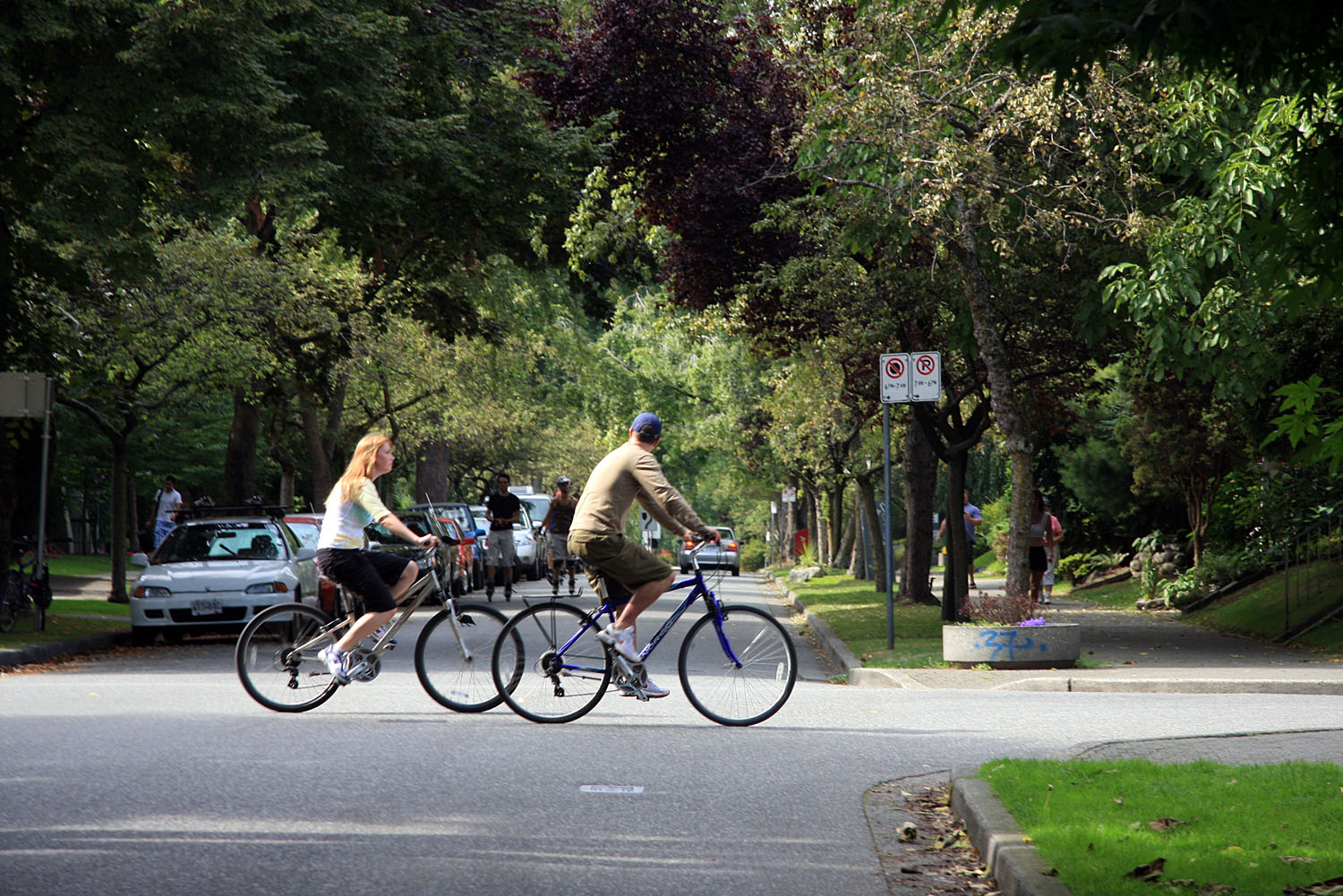 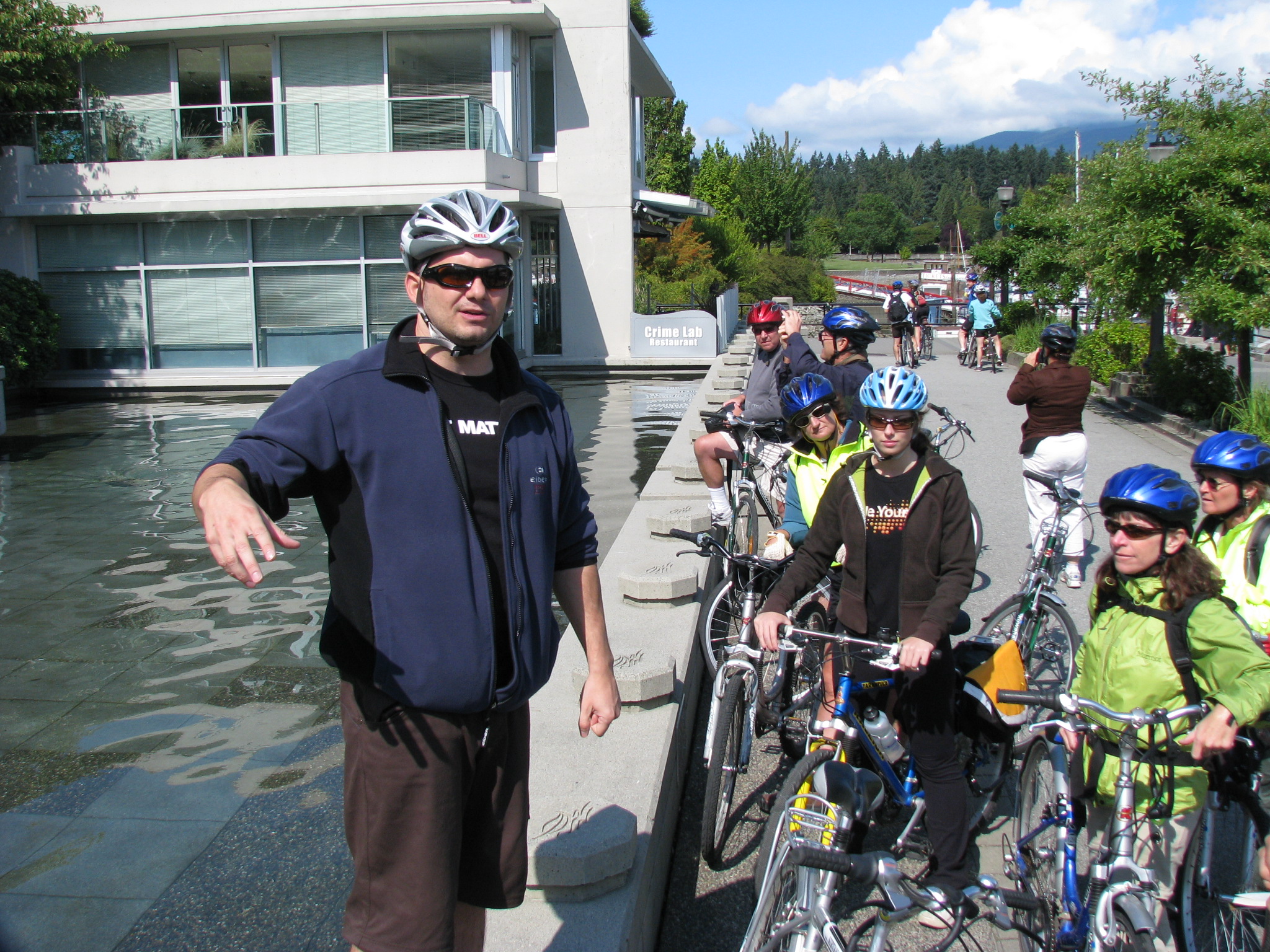 Density
Connectivity (compact block patterns)
Compact intersections
Design (right size, right scale streets)
Access (Mixed Use, small parks, plazas)
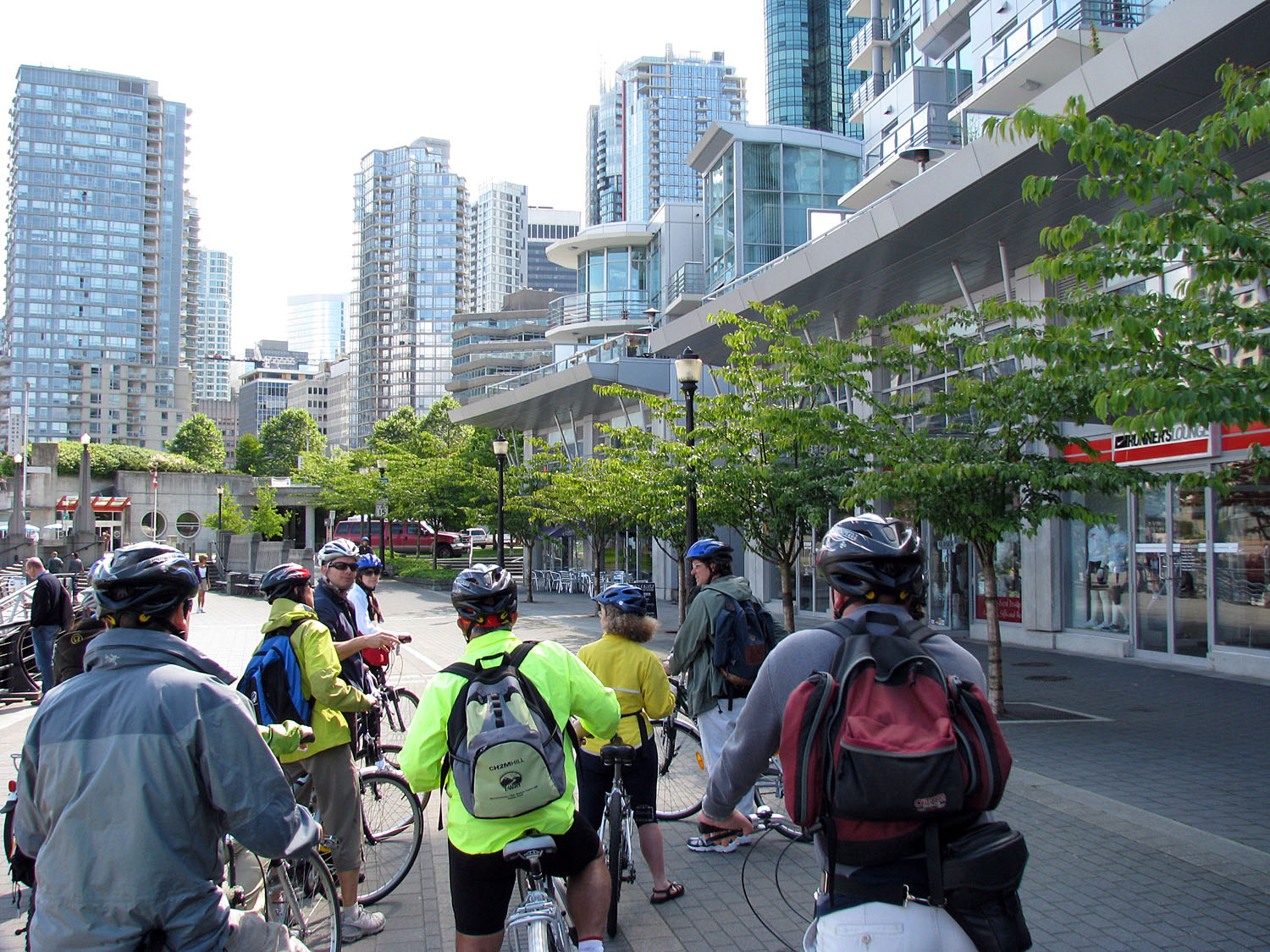 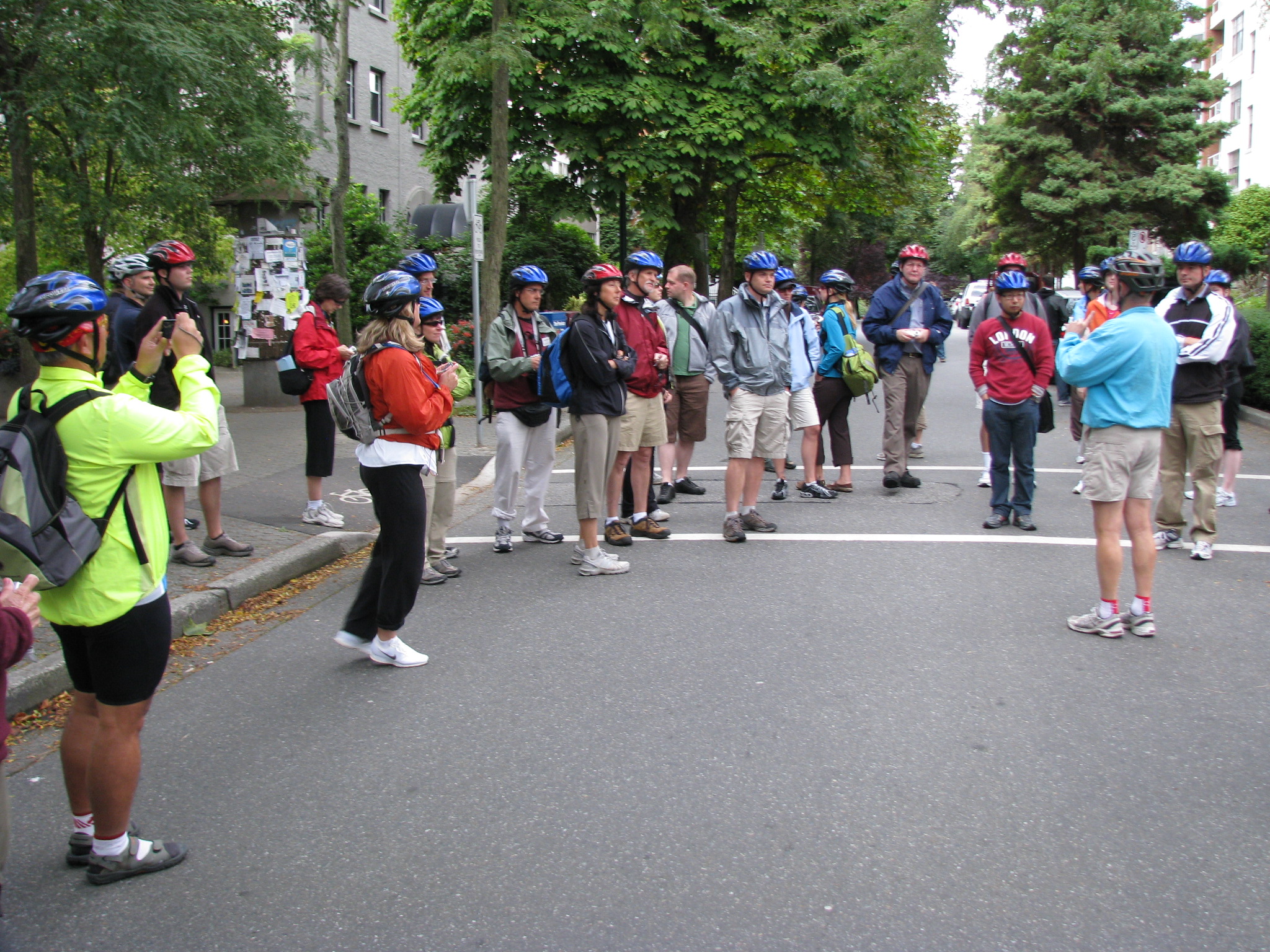 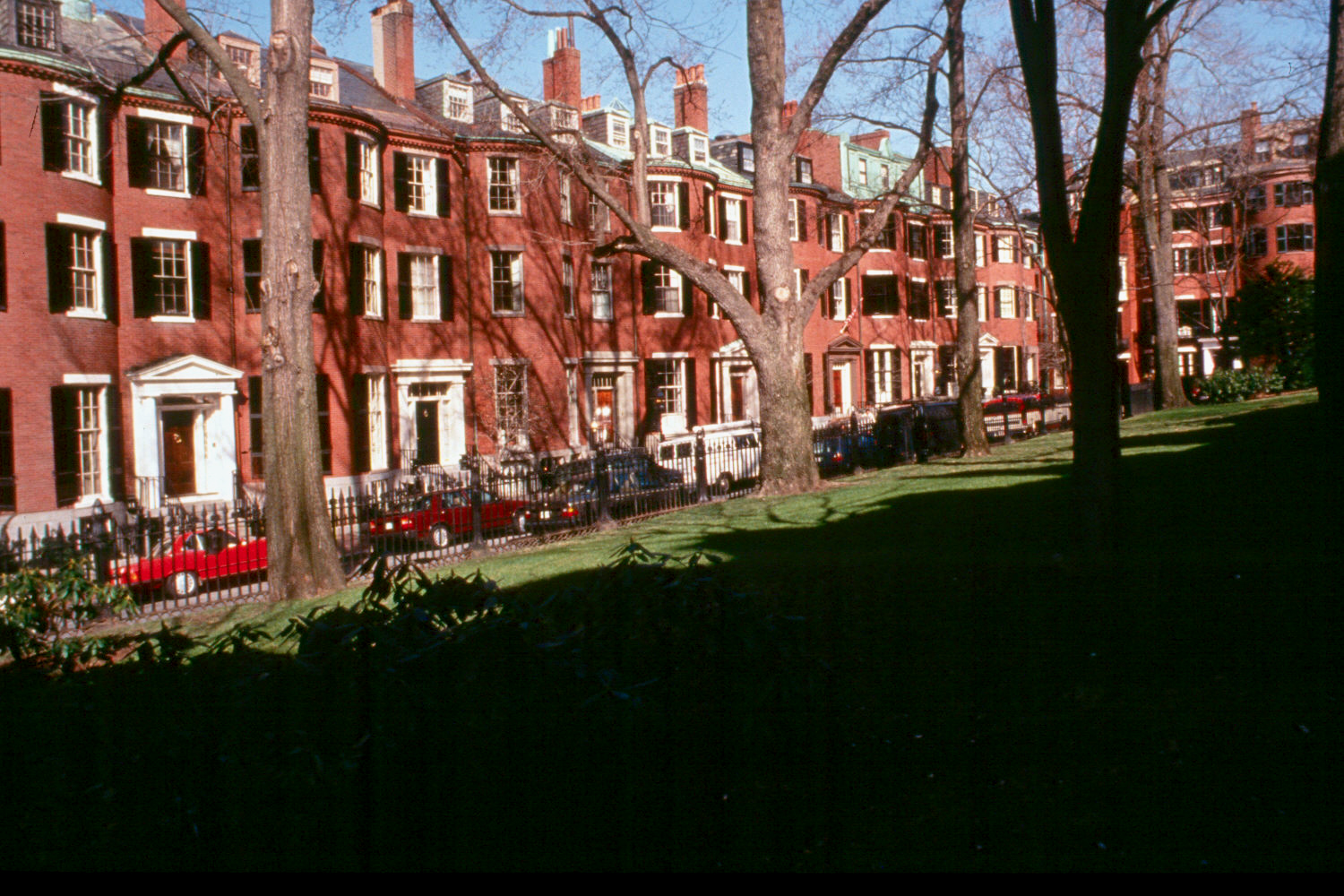 America’s First Development
1550 feet from THE CHEERS BAR, 6 other bars, 8 deli’s, 4 banks, 3 hardware stores, 2 florists, 18 restaurants,  5 churches, grocer, pharmacist, medical and dozens more.
Beacon Hill, Boston
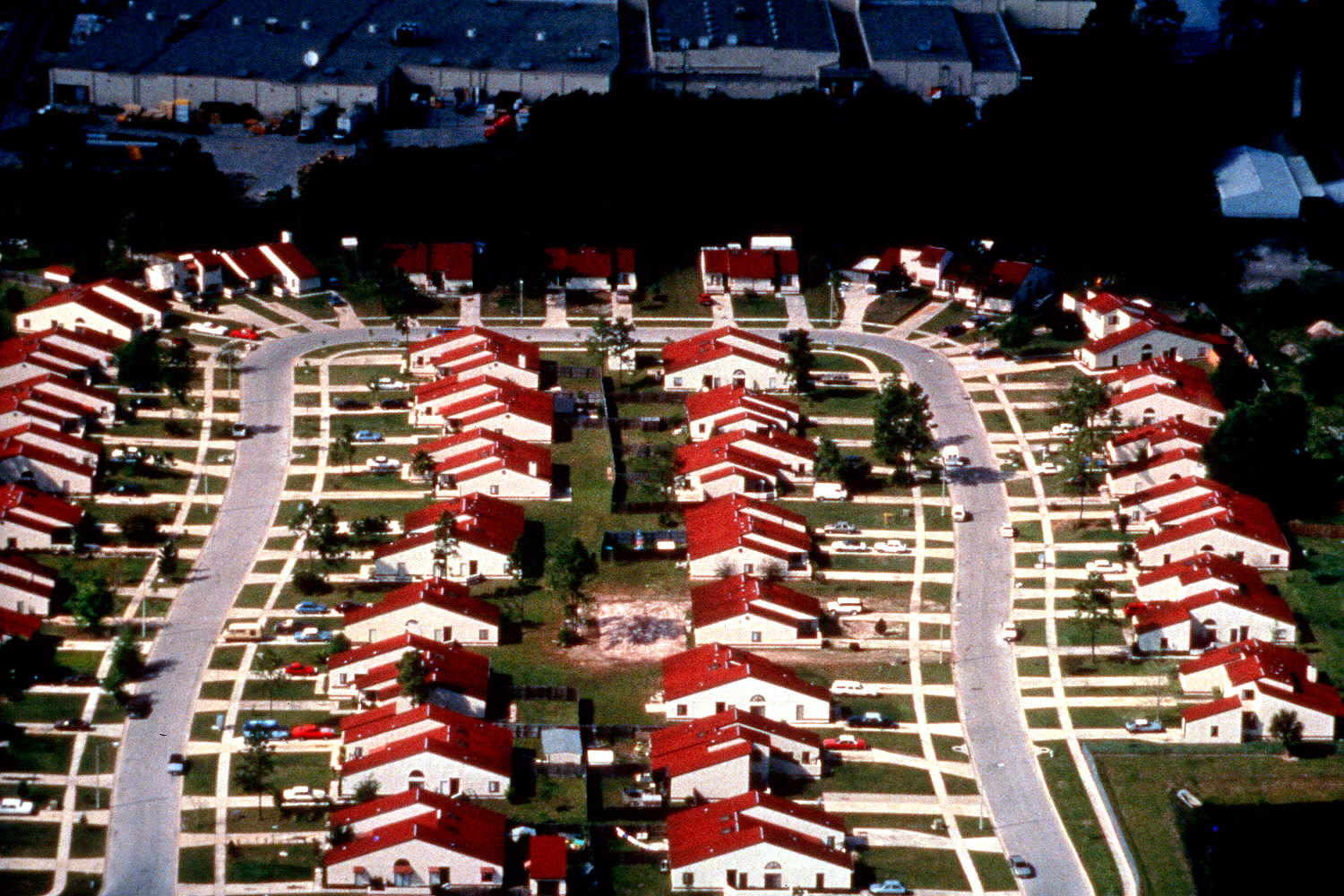 1550 feet from
NOTHING
Orlando, Florida
How many units per acre is pictured here?
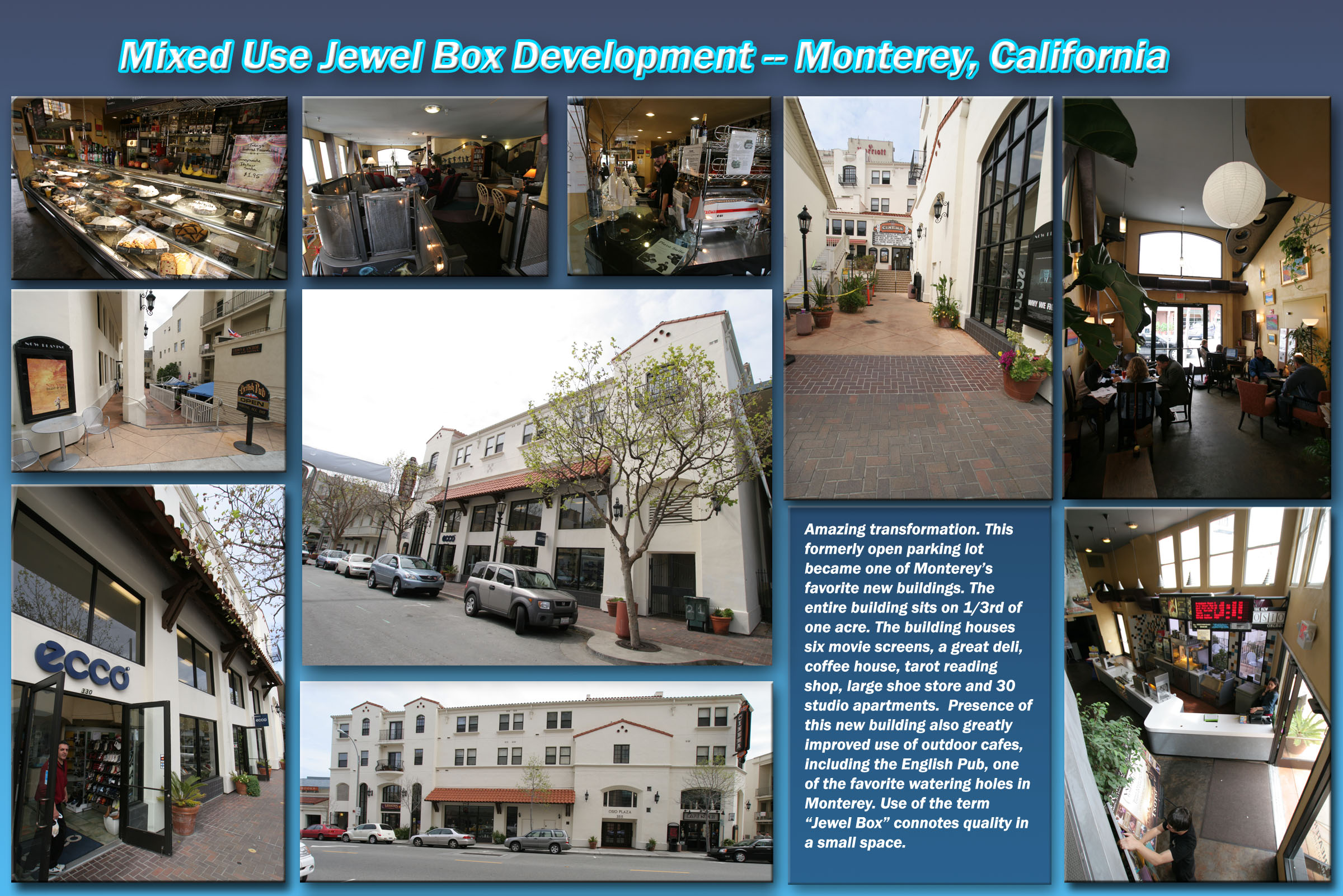 Make the Connections
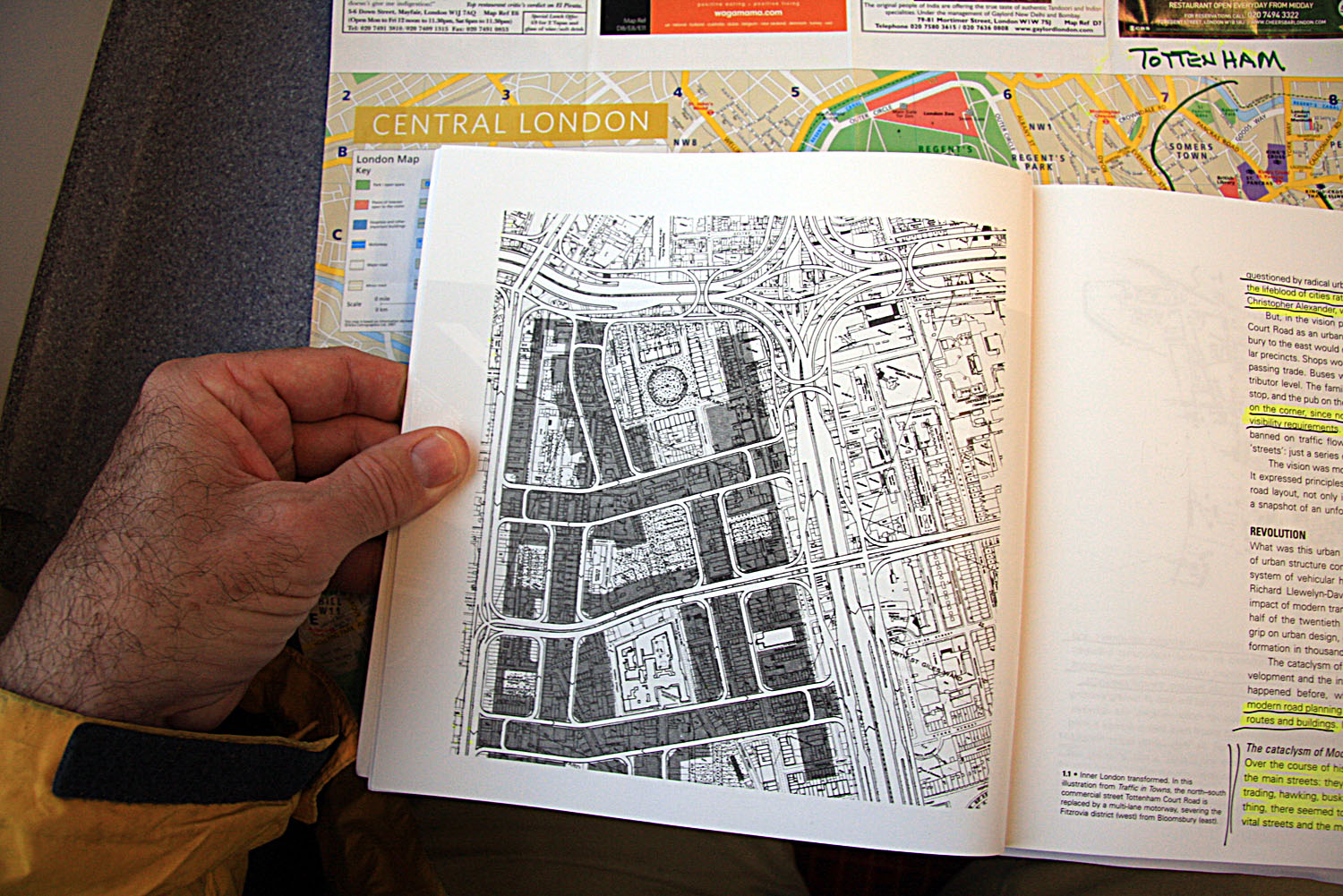 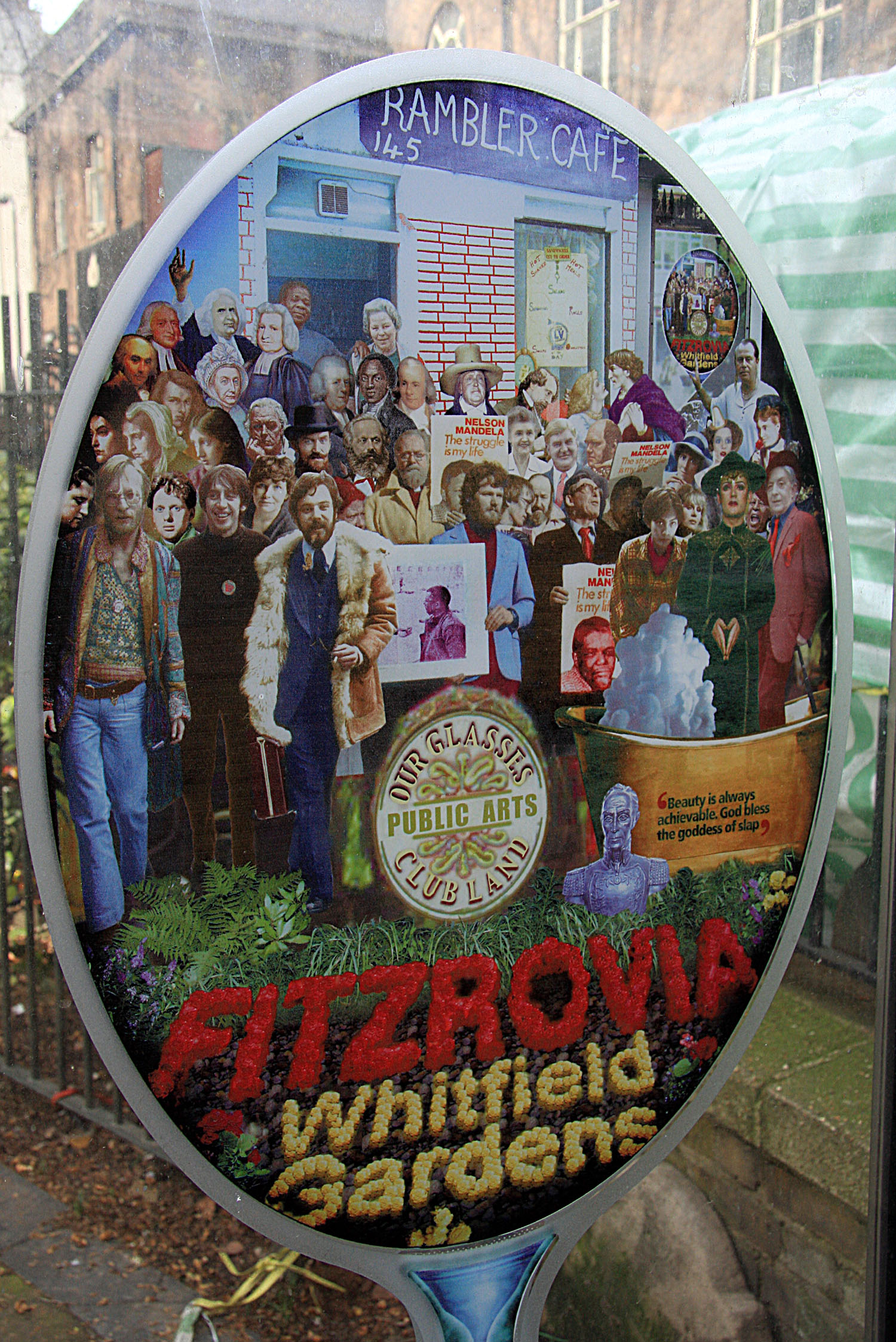 Among other things Tottenham Court and Fitzrovia gave birth to or inspired 
Karl Marx, Utilitarianism (greatest happiness for the greatest number), 
Vagabondism, John Wesley and the Methodist Church, birth control, Charles Dickens, Charles Darwin, George Bernard Shaw, Dylan Thomas, Desmond Morris, Picasso, Salvador Dali, Yates, Gertrude Stein, Whistler and Augustus John.

Anesthesiology, Anti-slavery, the liberation of Venezuela, reformism, campaigns for women’s rights 
and, of course, Boy George also had roots or blossomed here.
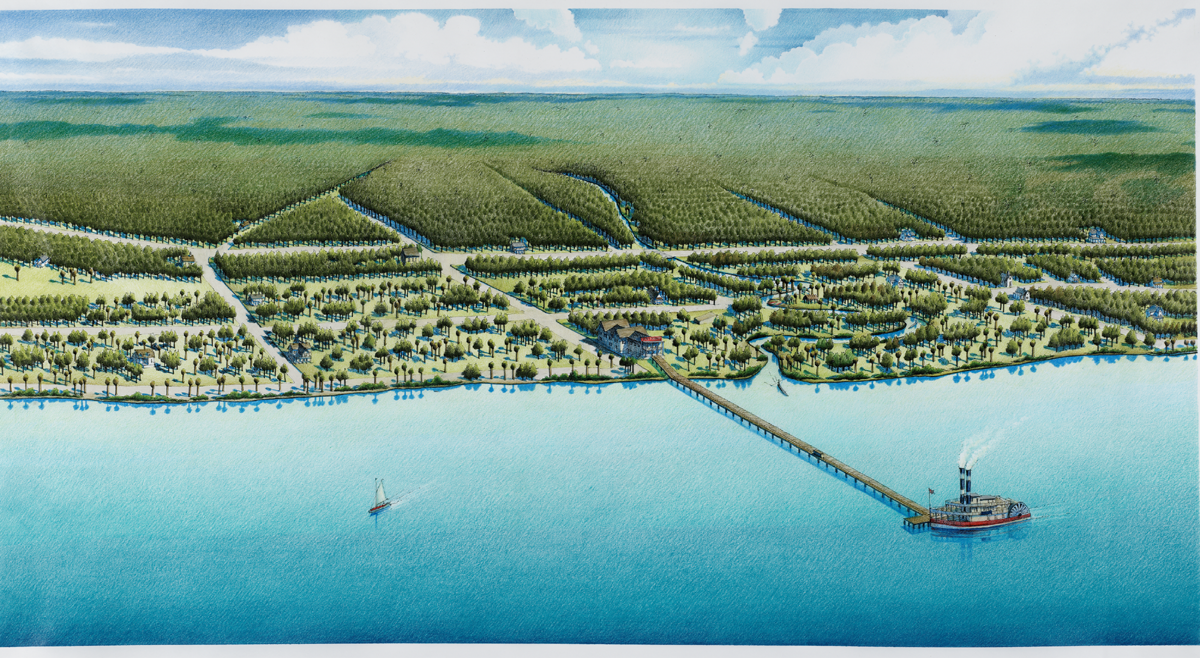 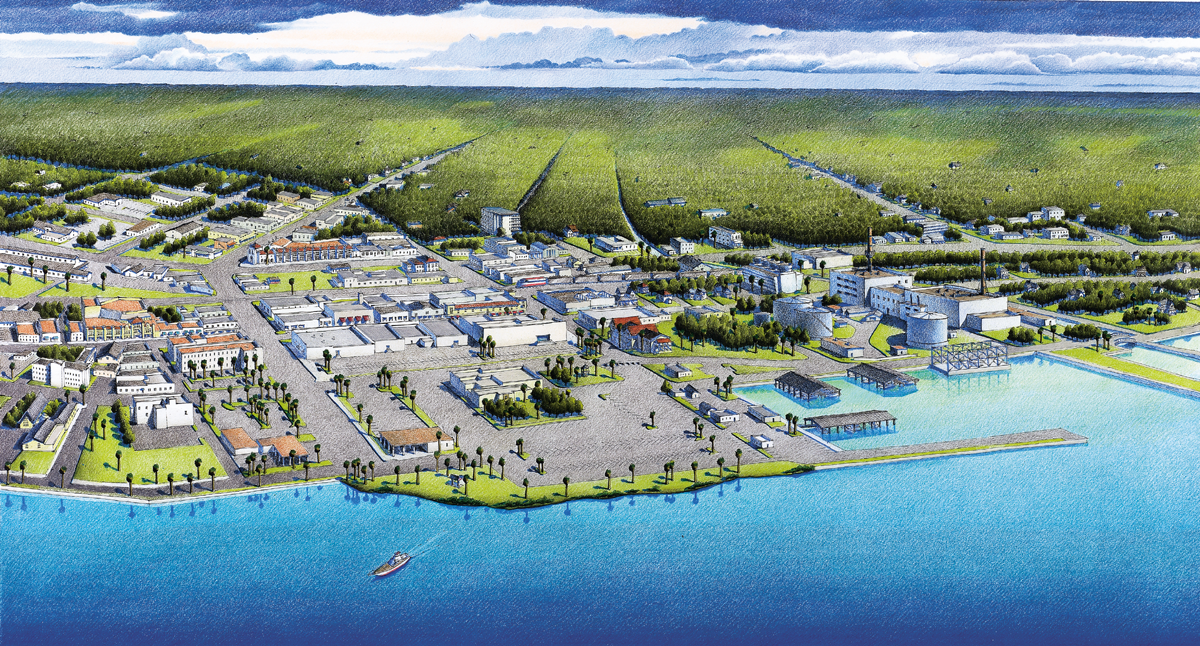 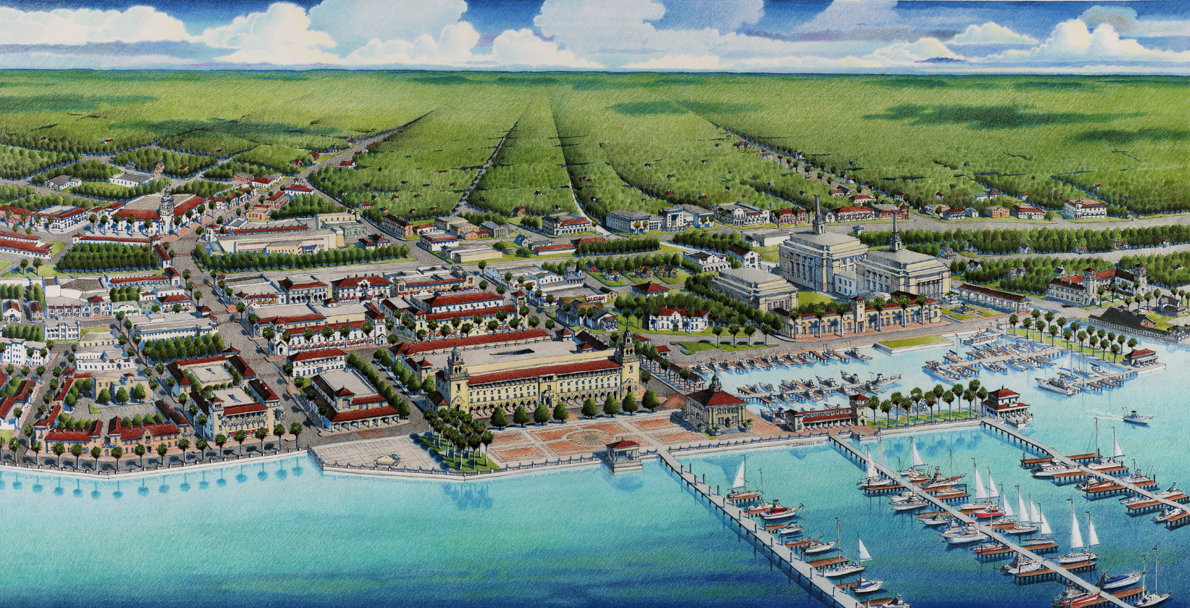 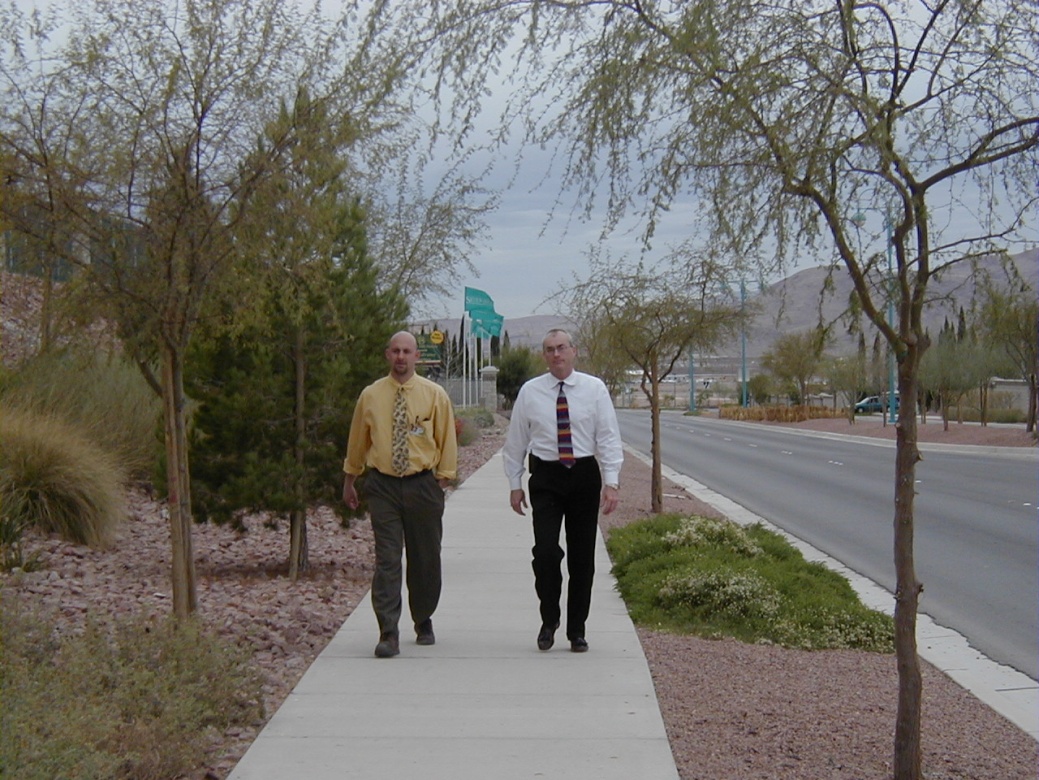 We all have 
choices
People report that they would not walk in the lower photo unless forced to by circumstance
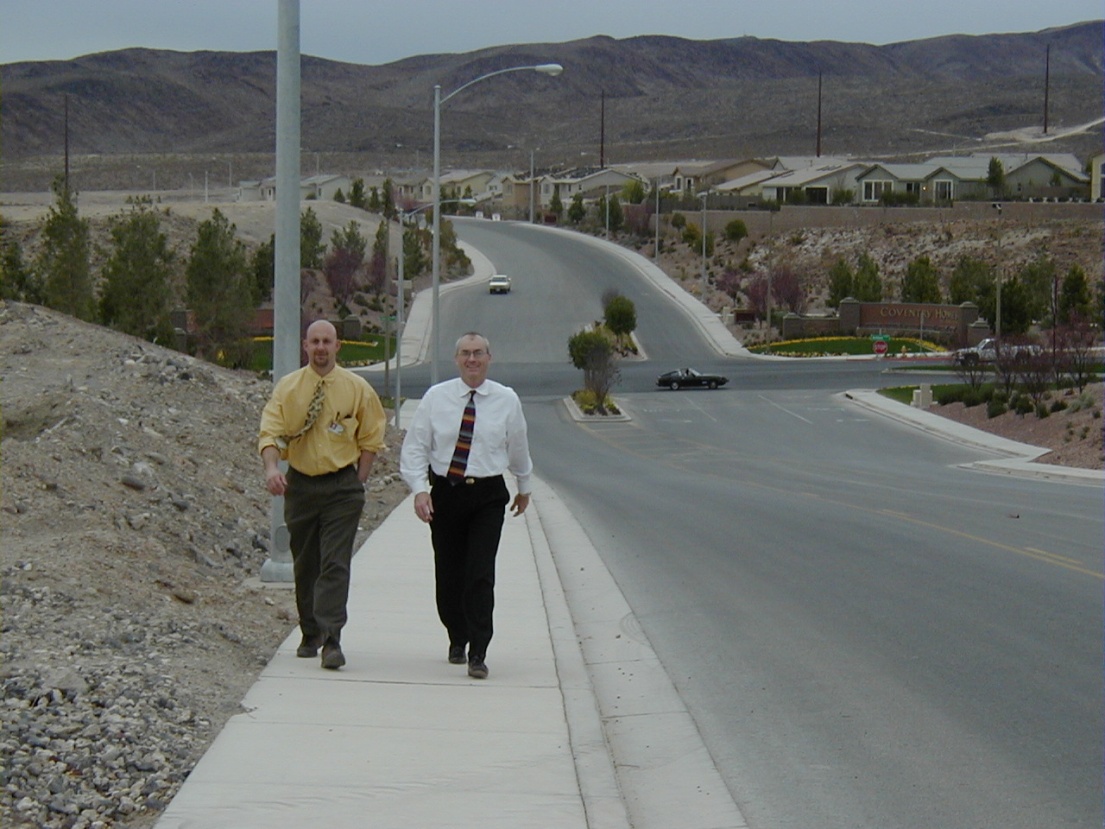 People say they choose to walk in the above setting
Henderson, Nevada
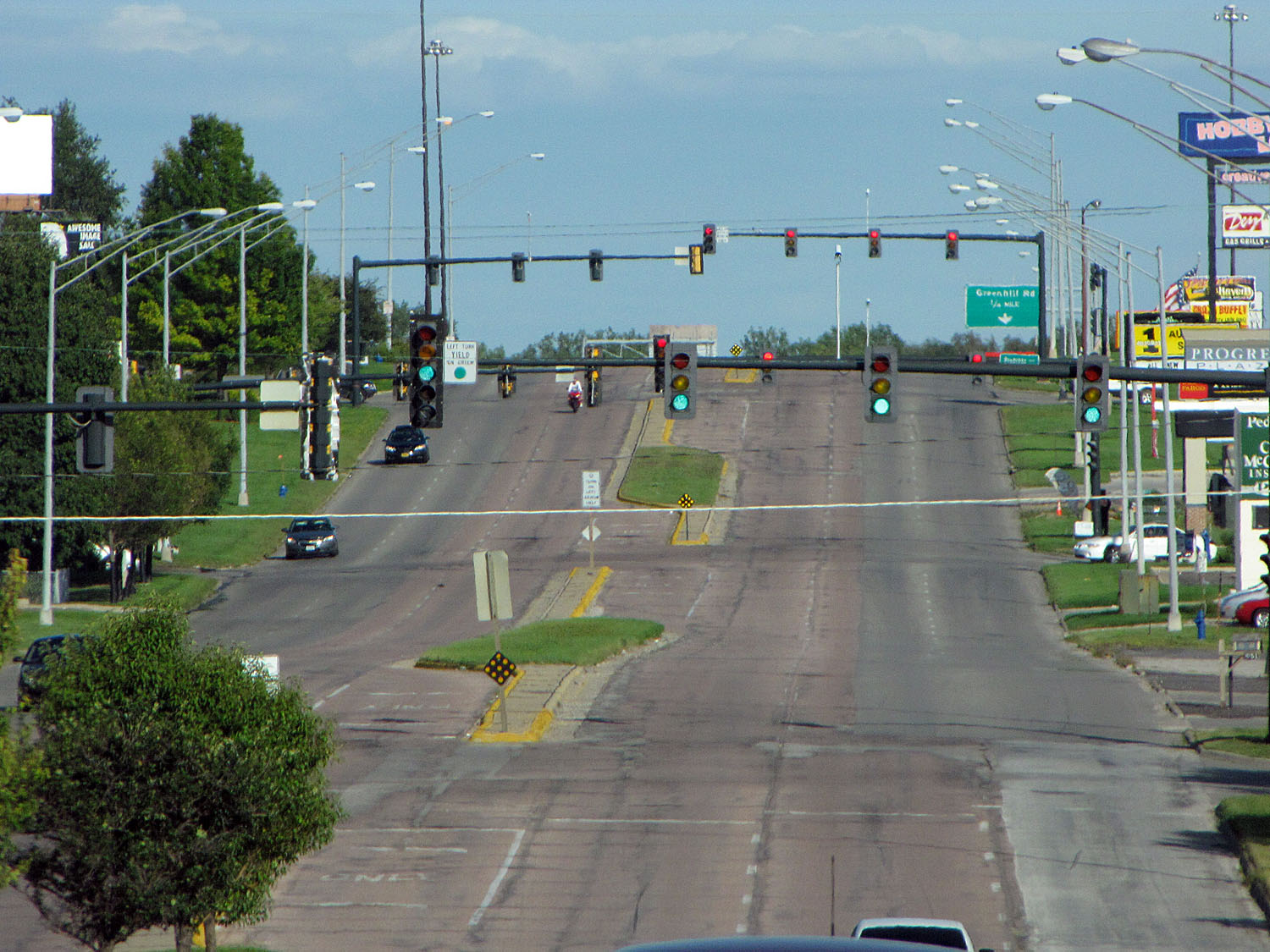 Downtowns or dense mixed use yield villages yield an 800% increase on yield per acre
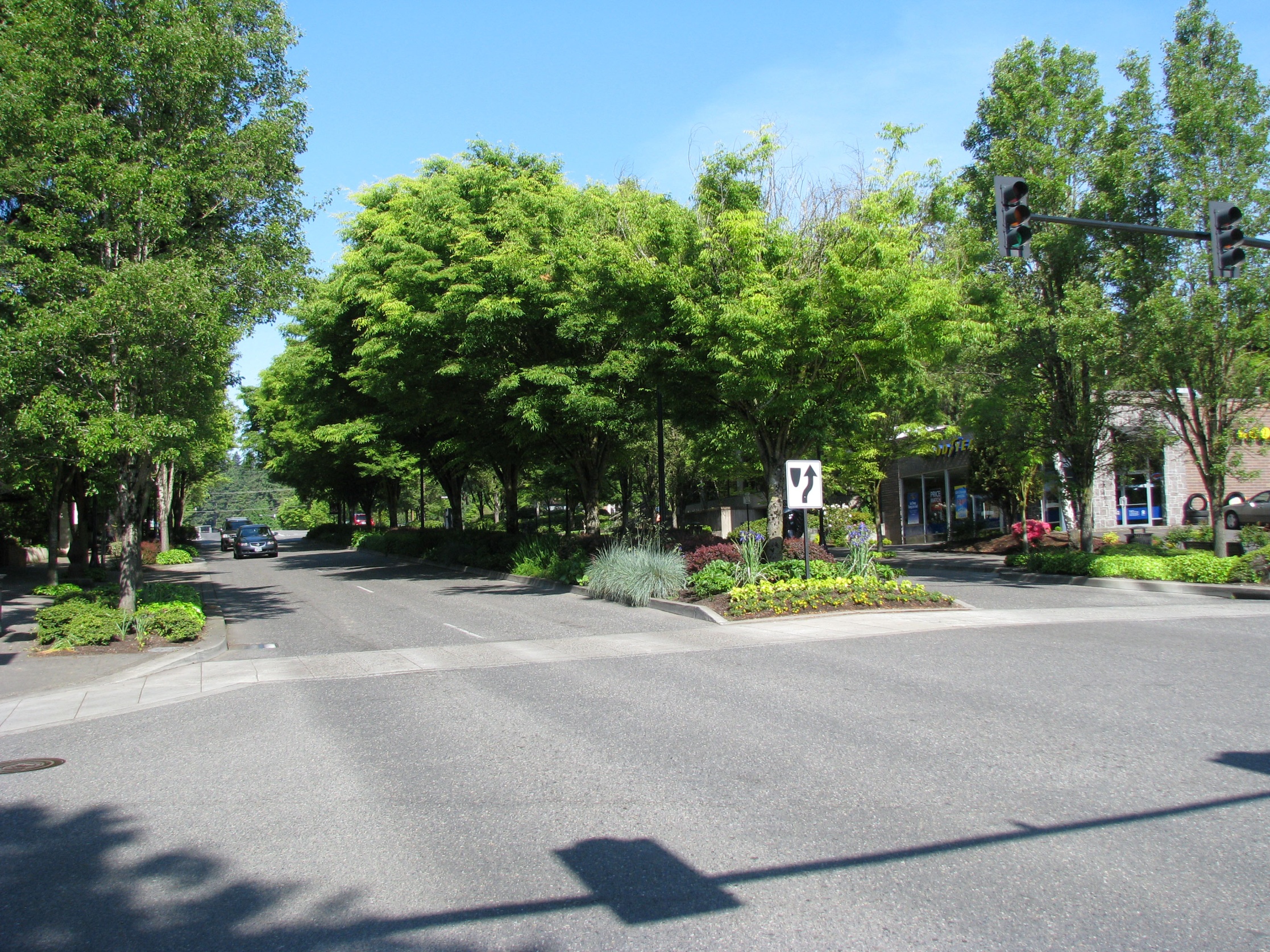 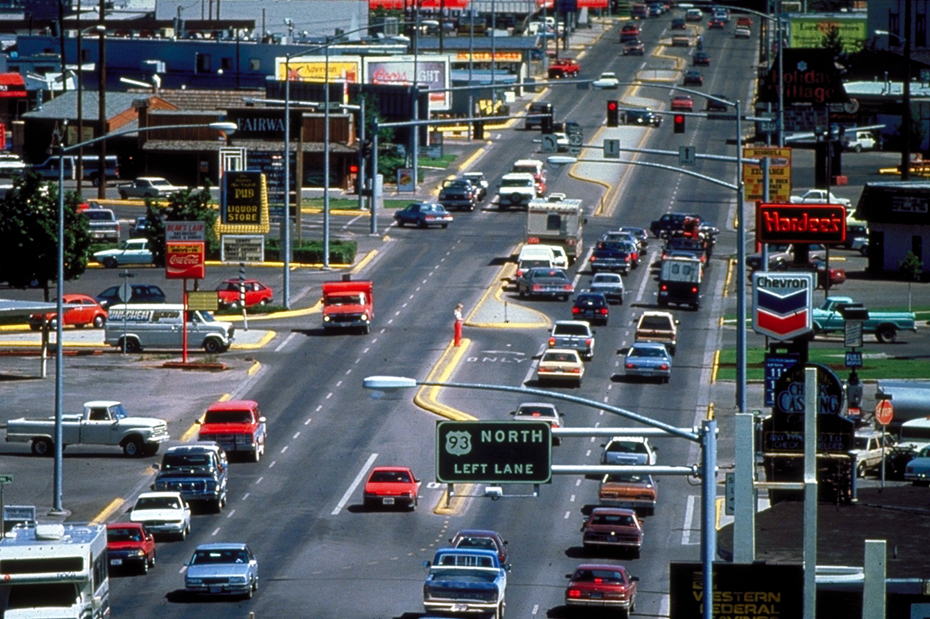 $30-65/sq ft
Marine Drive, Dundarave, B.C.
Canada
Highway 93, Missoula, Montana
$5-15/sq ft
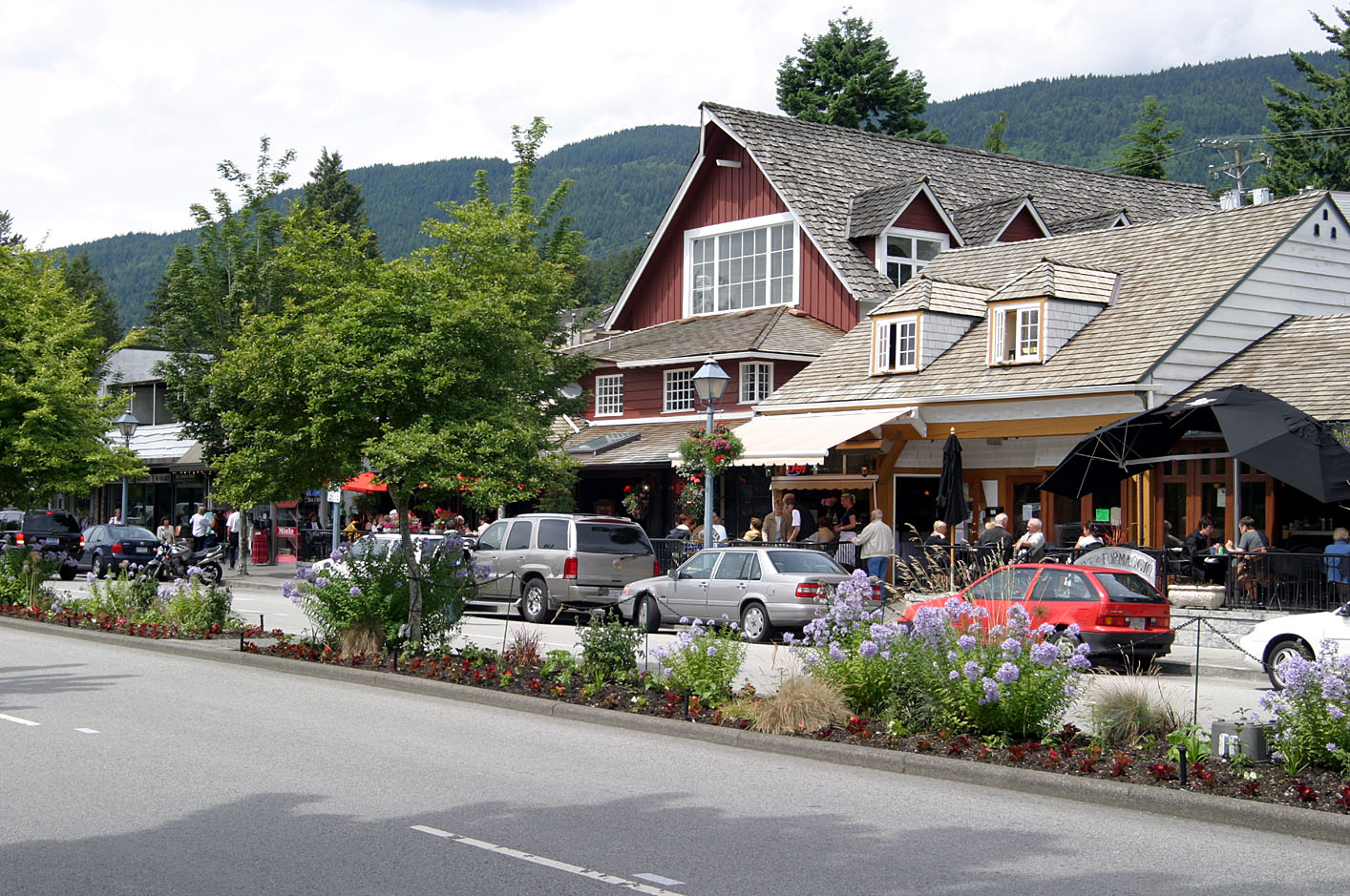 USA
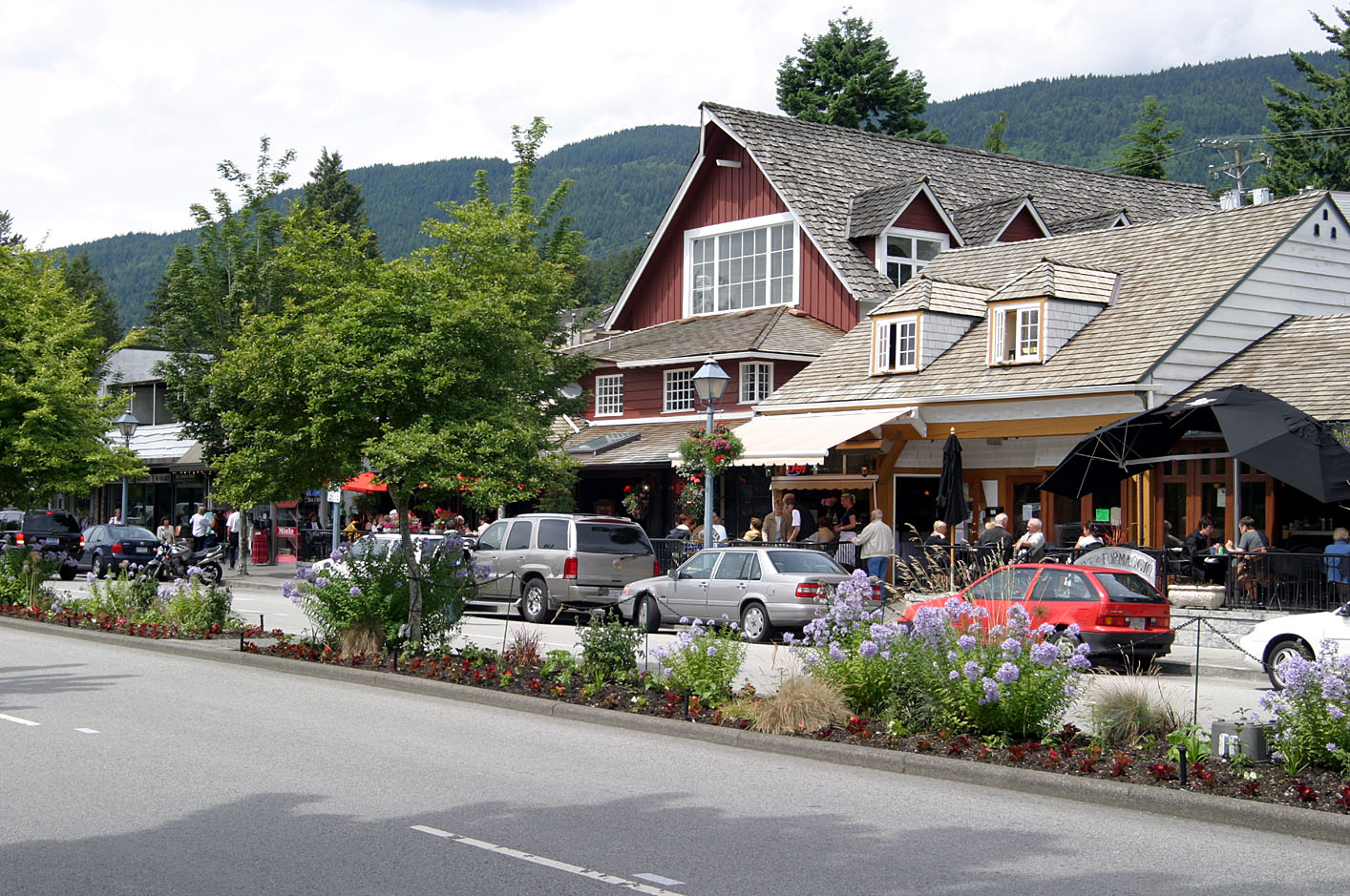 Marine Drive, Dundarave, B.C.
Smart Growth 


How do you get projects on the ground?  (demonstration/pilot projects, restriping projects, etc.)

How do you challenge the status quo and make change? 

How do you change bureaucratic culture…be an agent of change…?

How do you address and apply Complete Streets streets when streets are already narrow? 

Share “new” tools i.e. Modern Roundabouts and other tools.
Smart Growth 


Focus on lessons of walkability
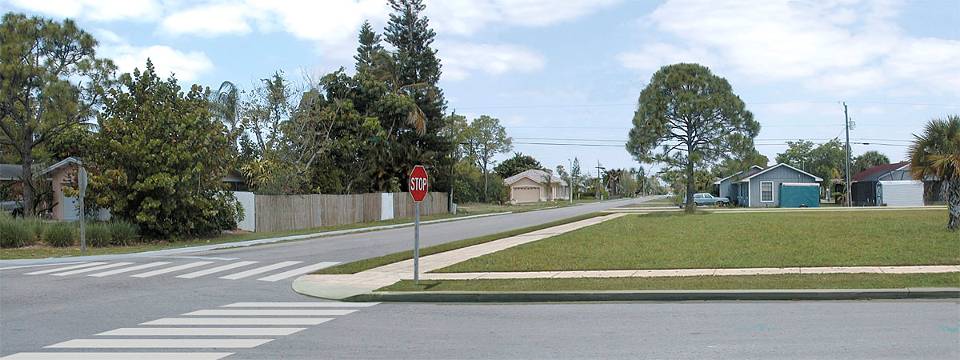 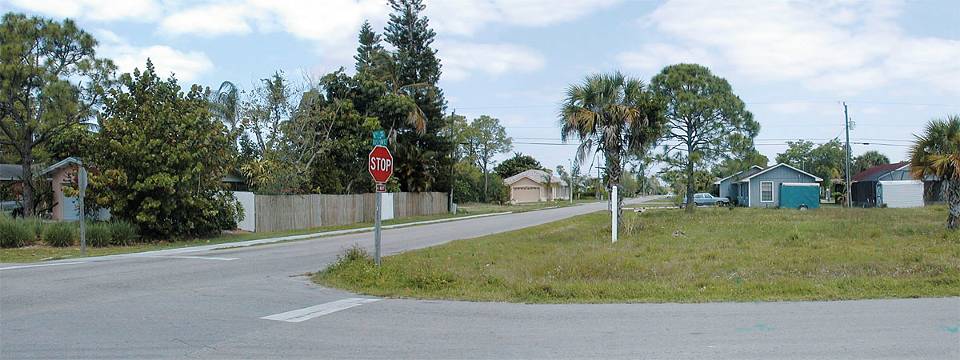 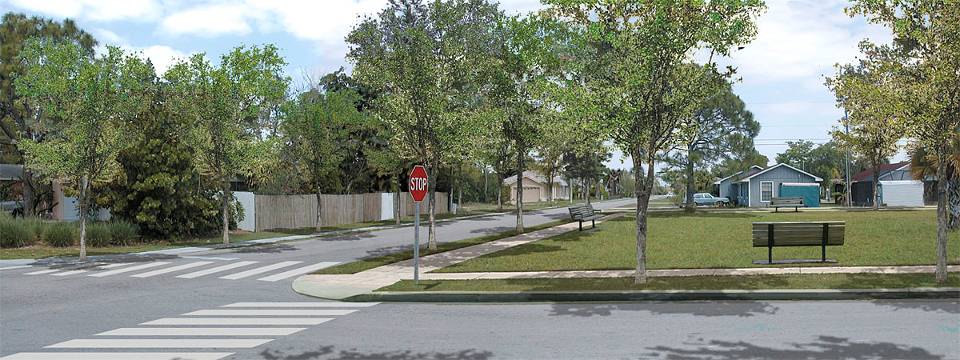 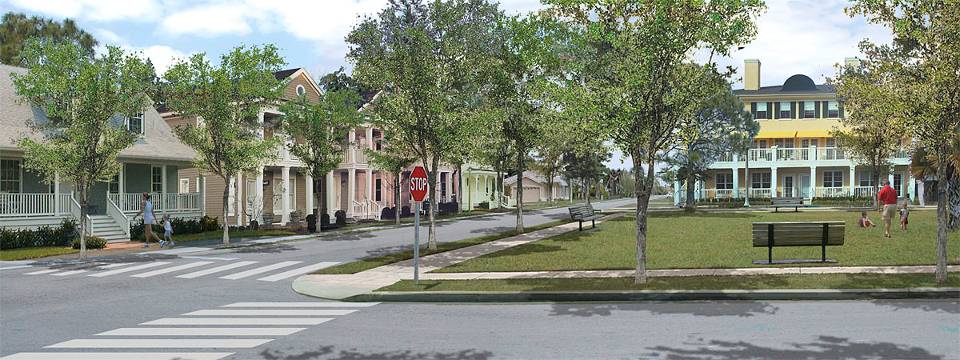 Urban-Advantage.com
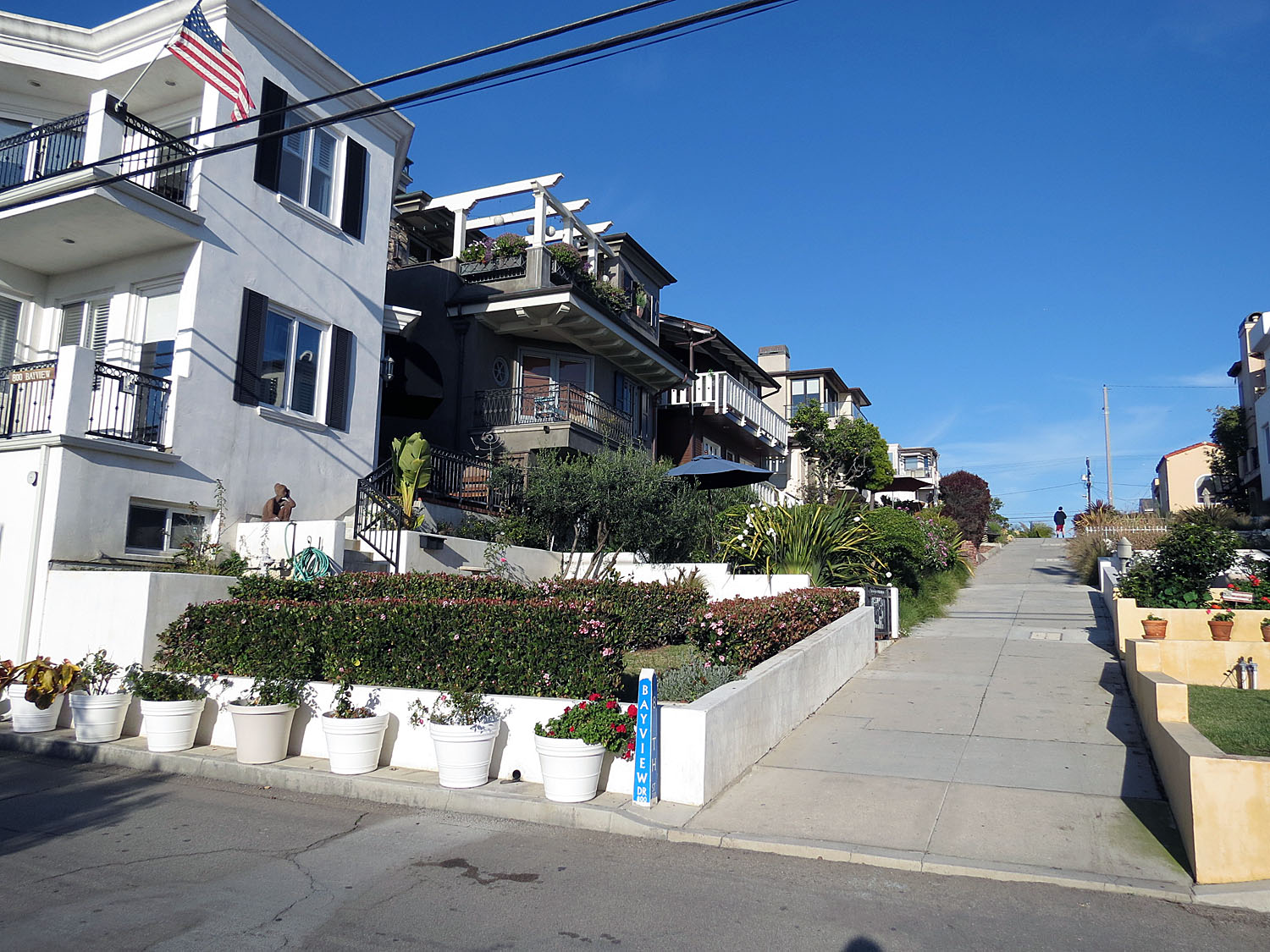 Manhattan Beach, Ca
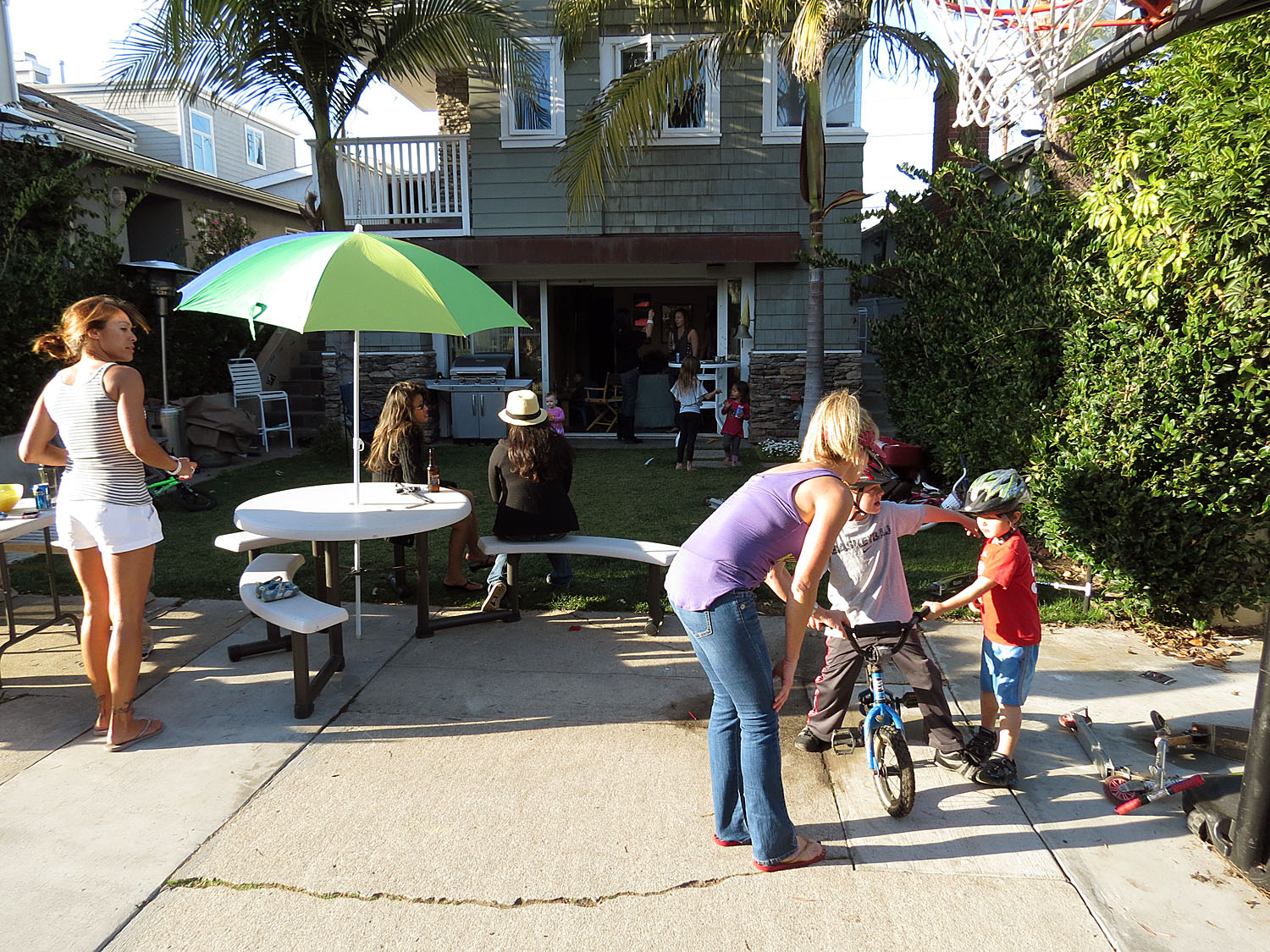 Manhattan Beach, Ca
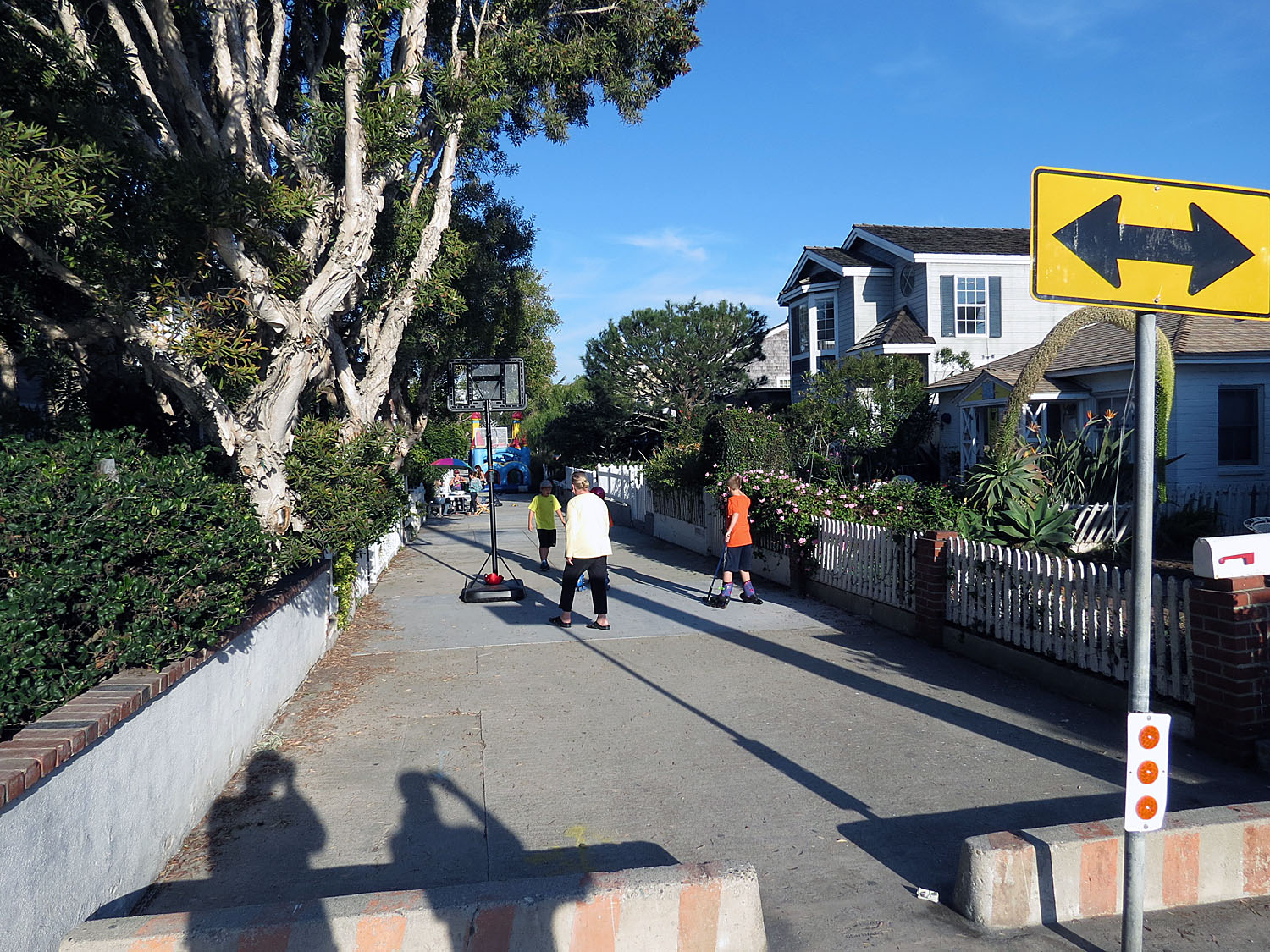 Manhattan Beach, Ca
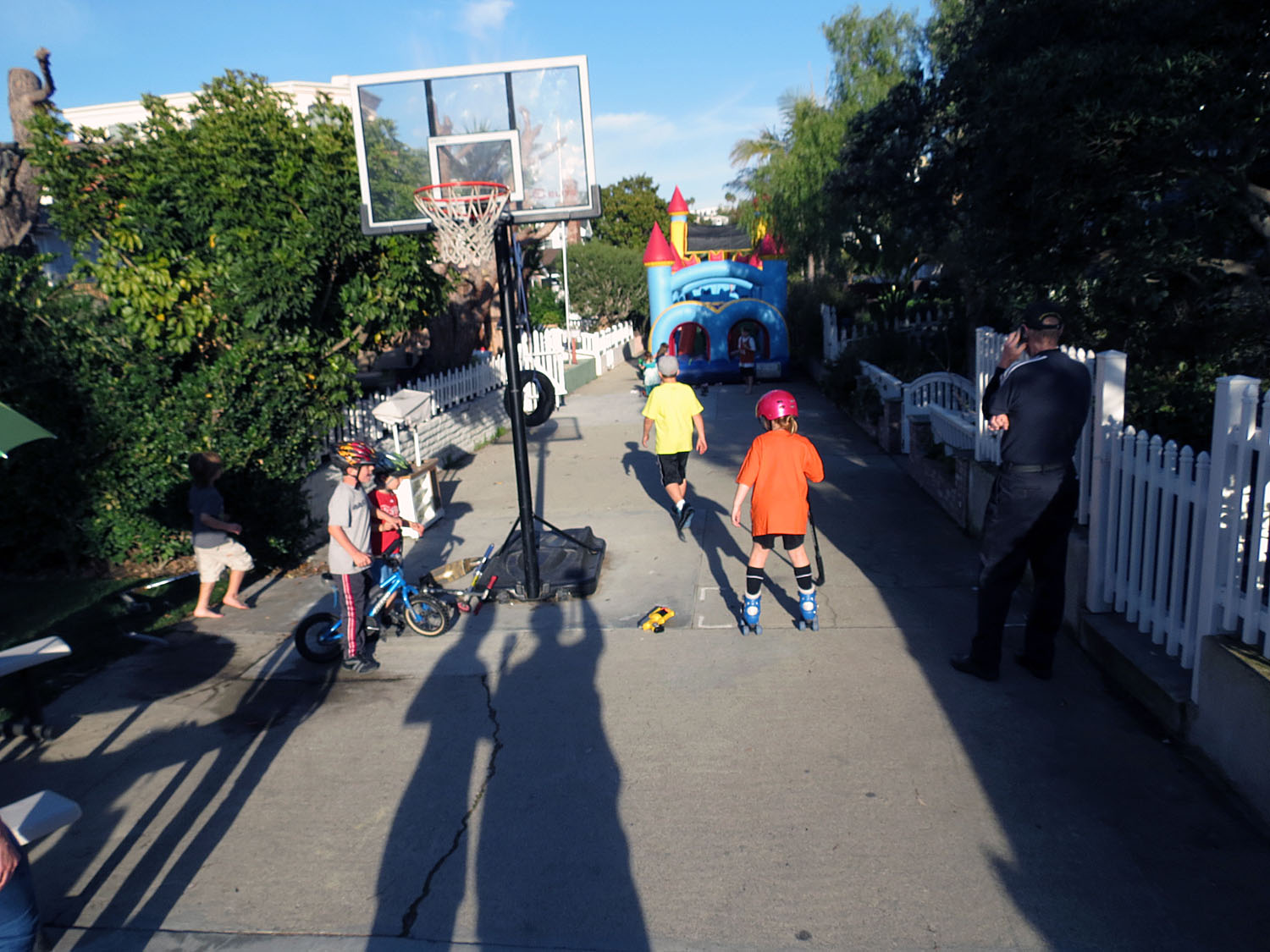 Manhattan Beach, Ca
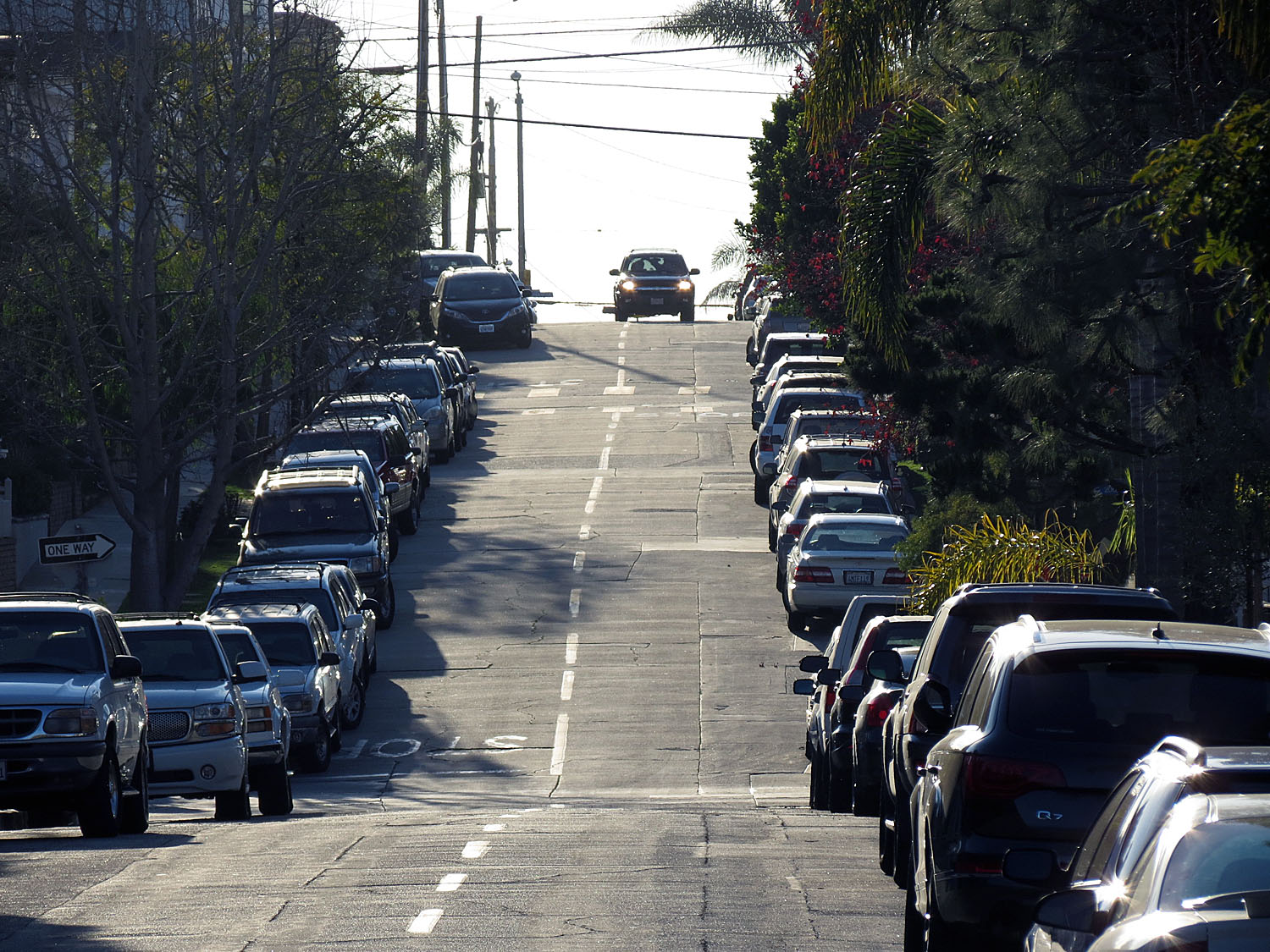 Manhattan Beach, Ca
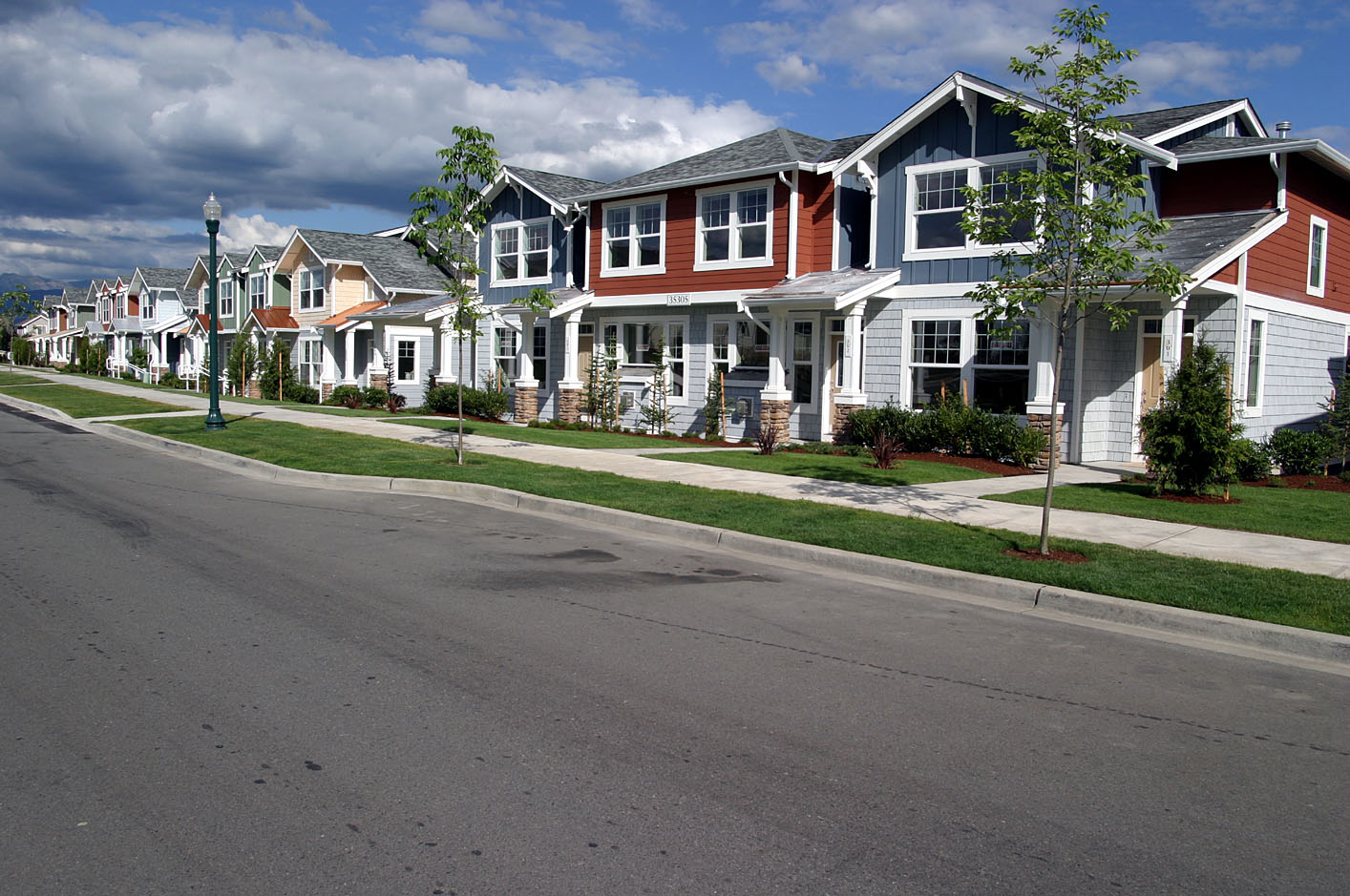 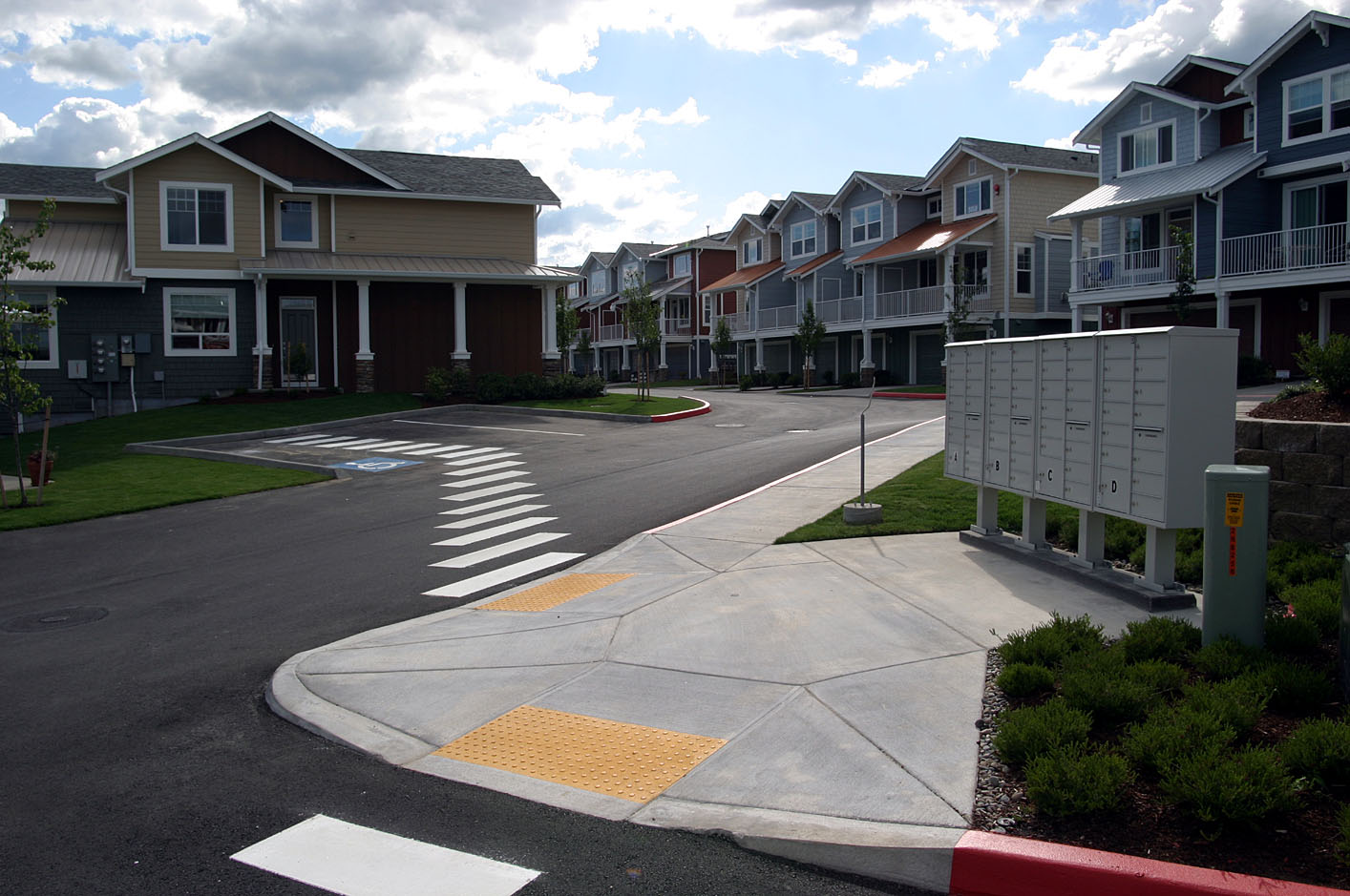 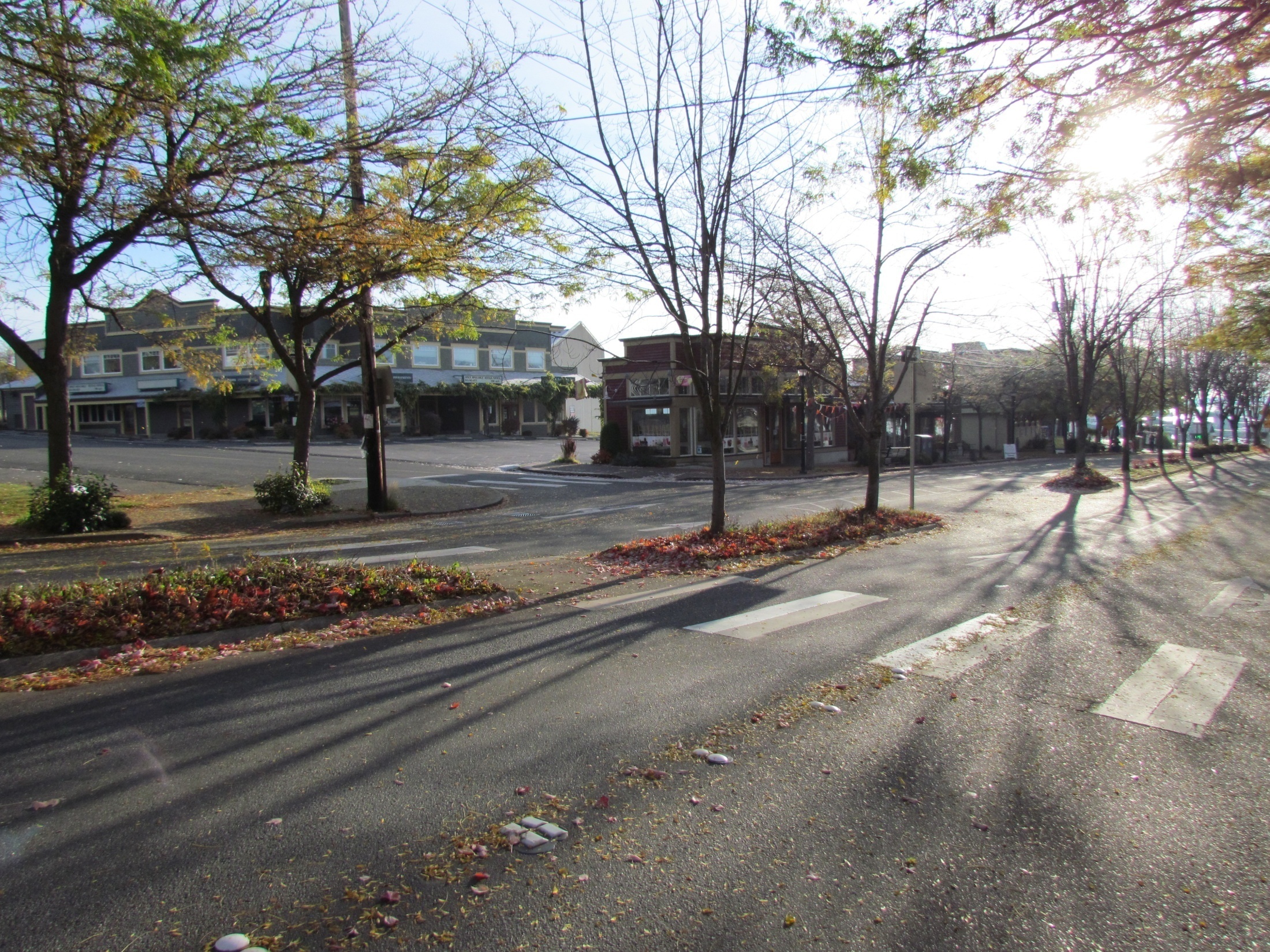 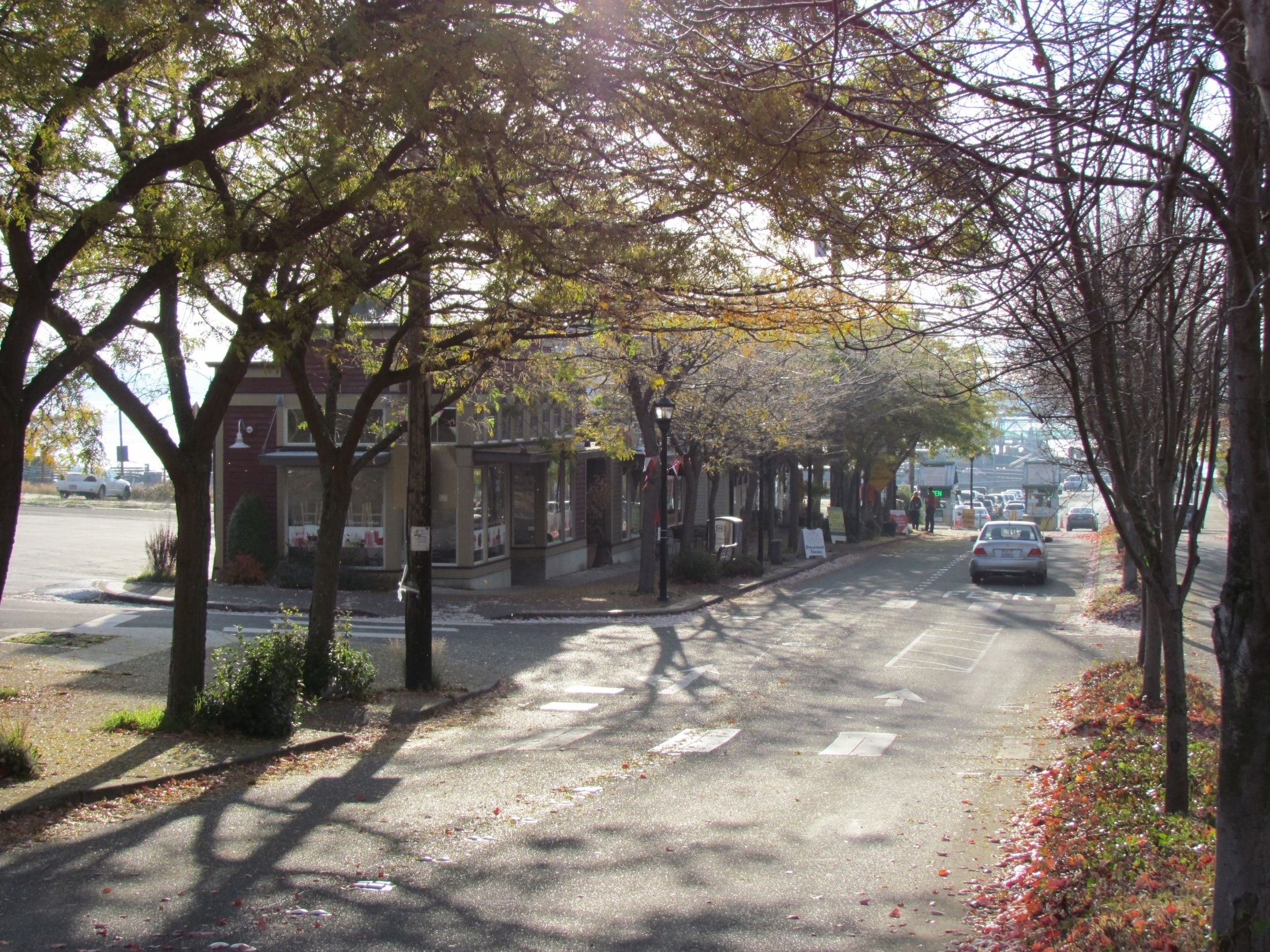 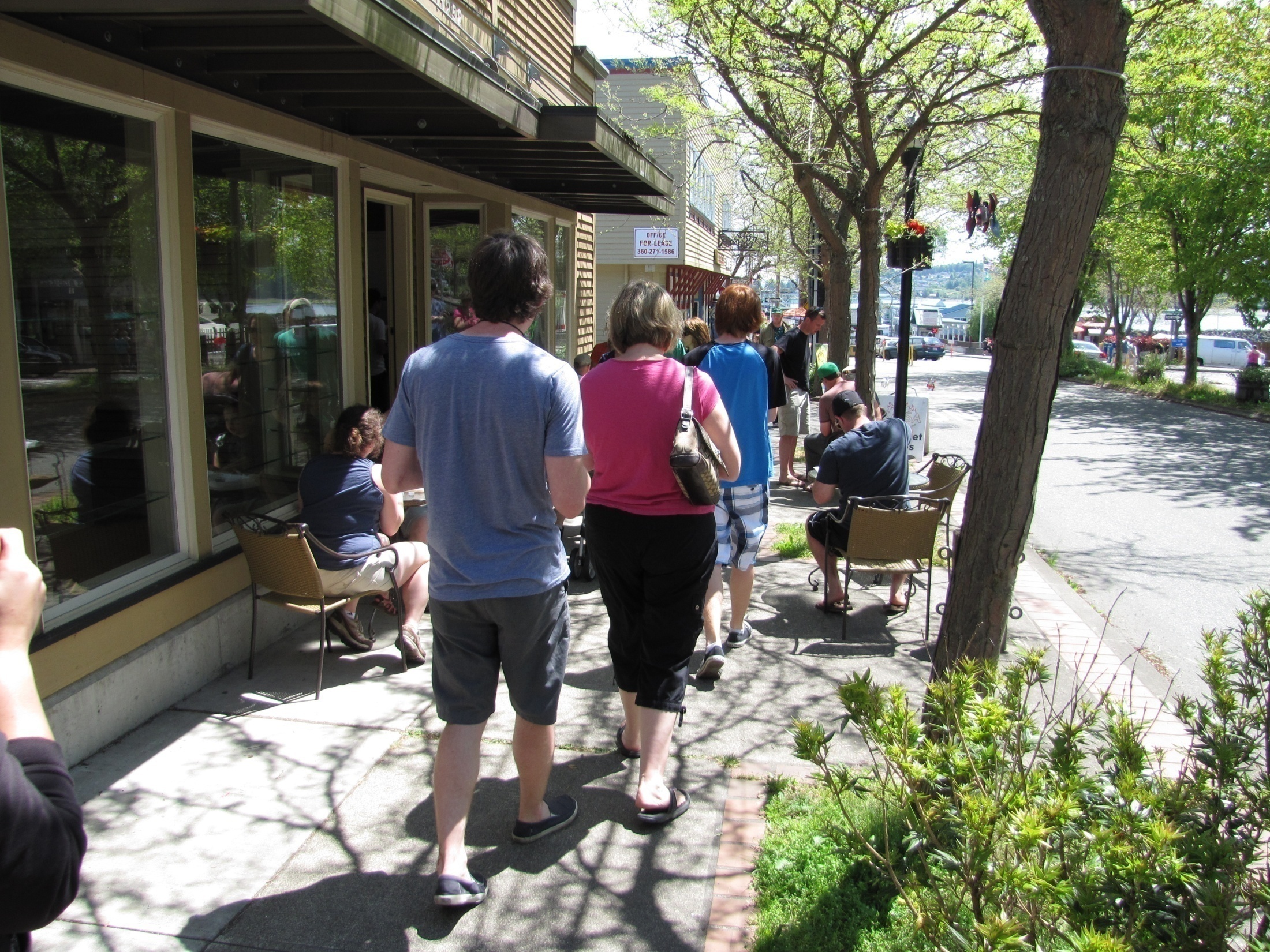 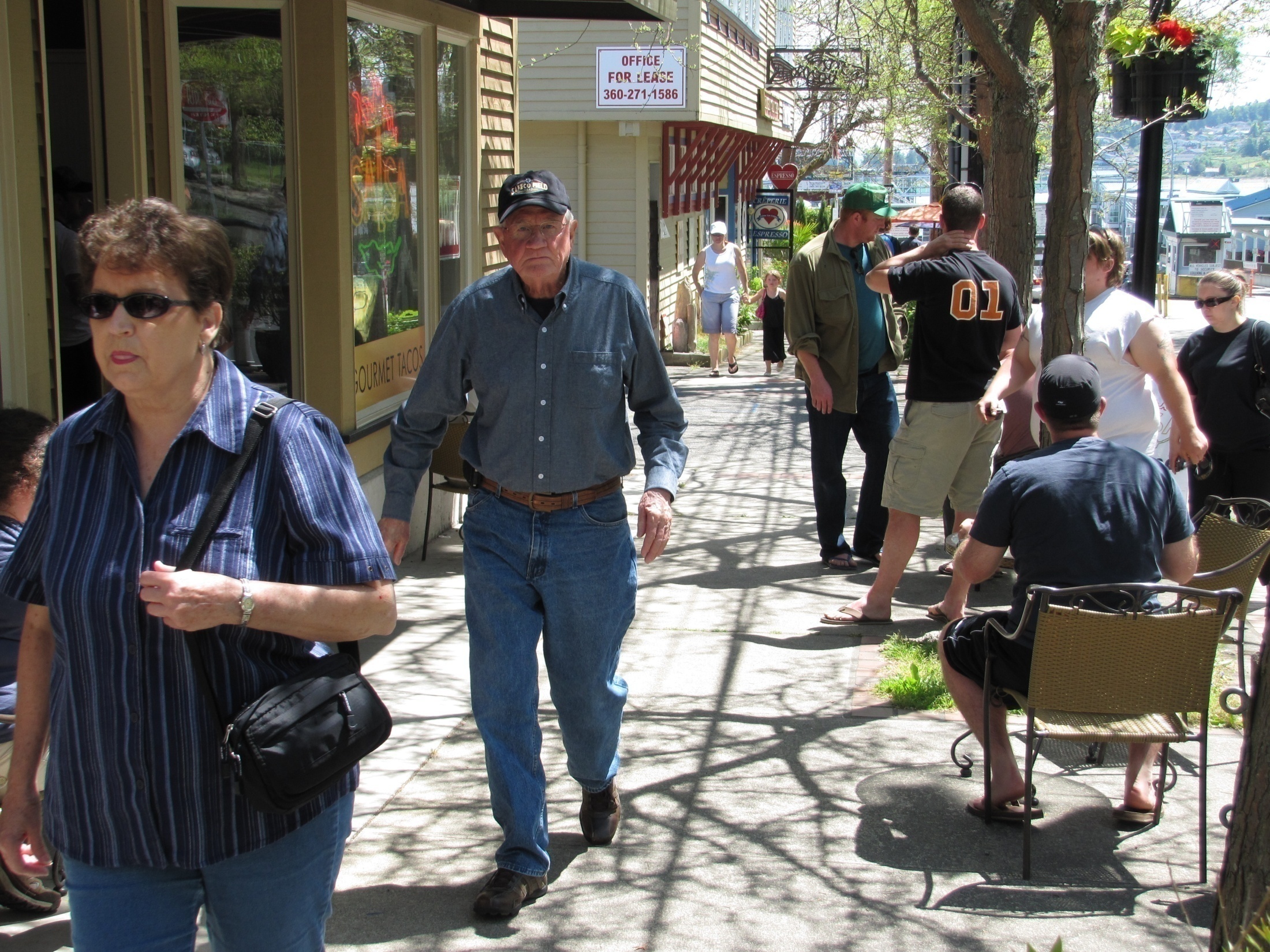 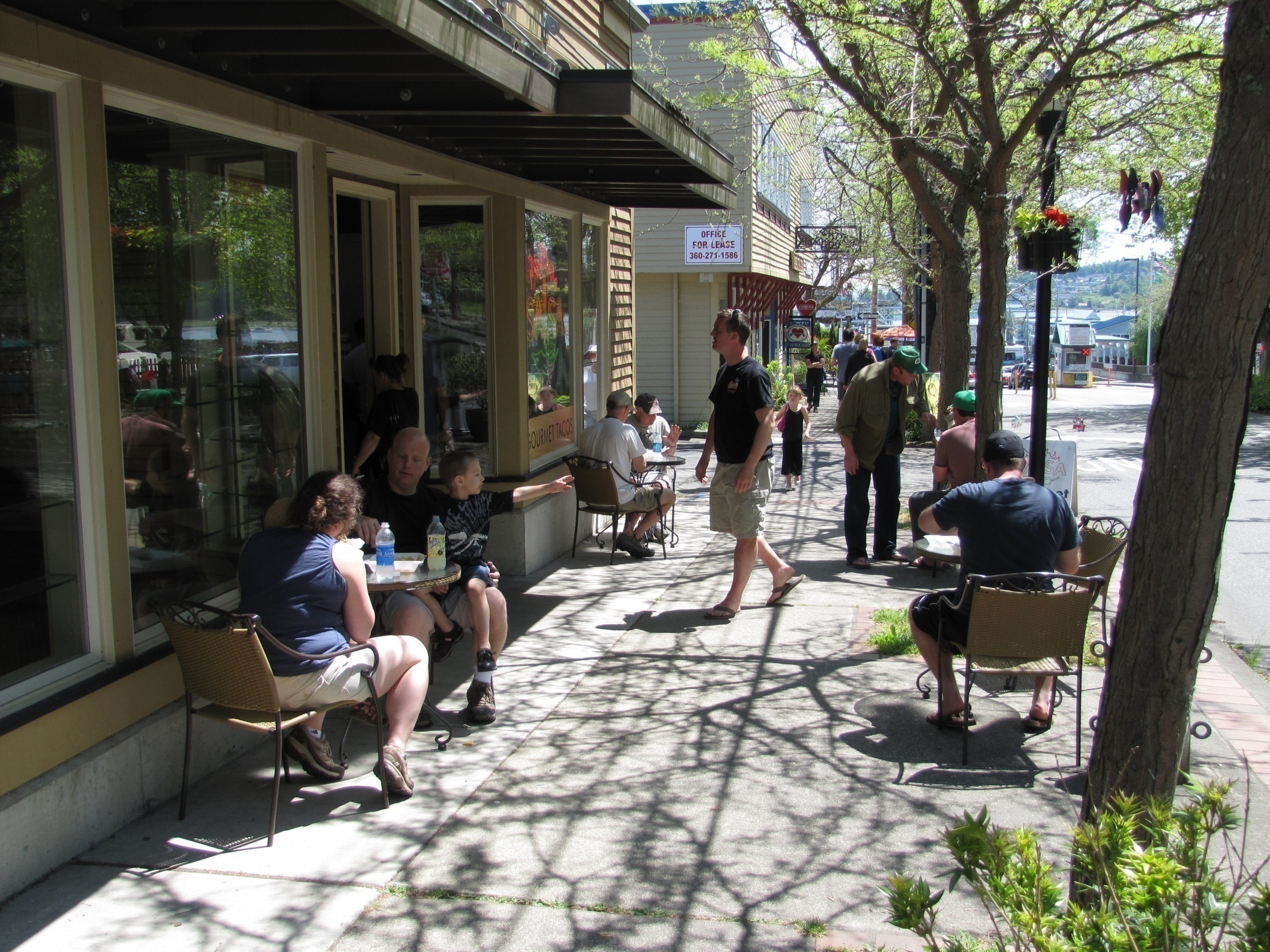 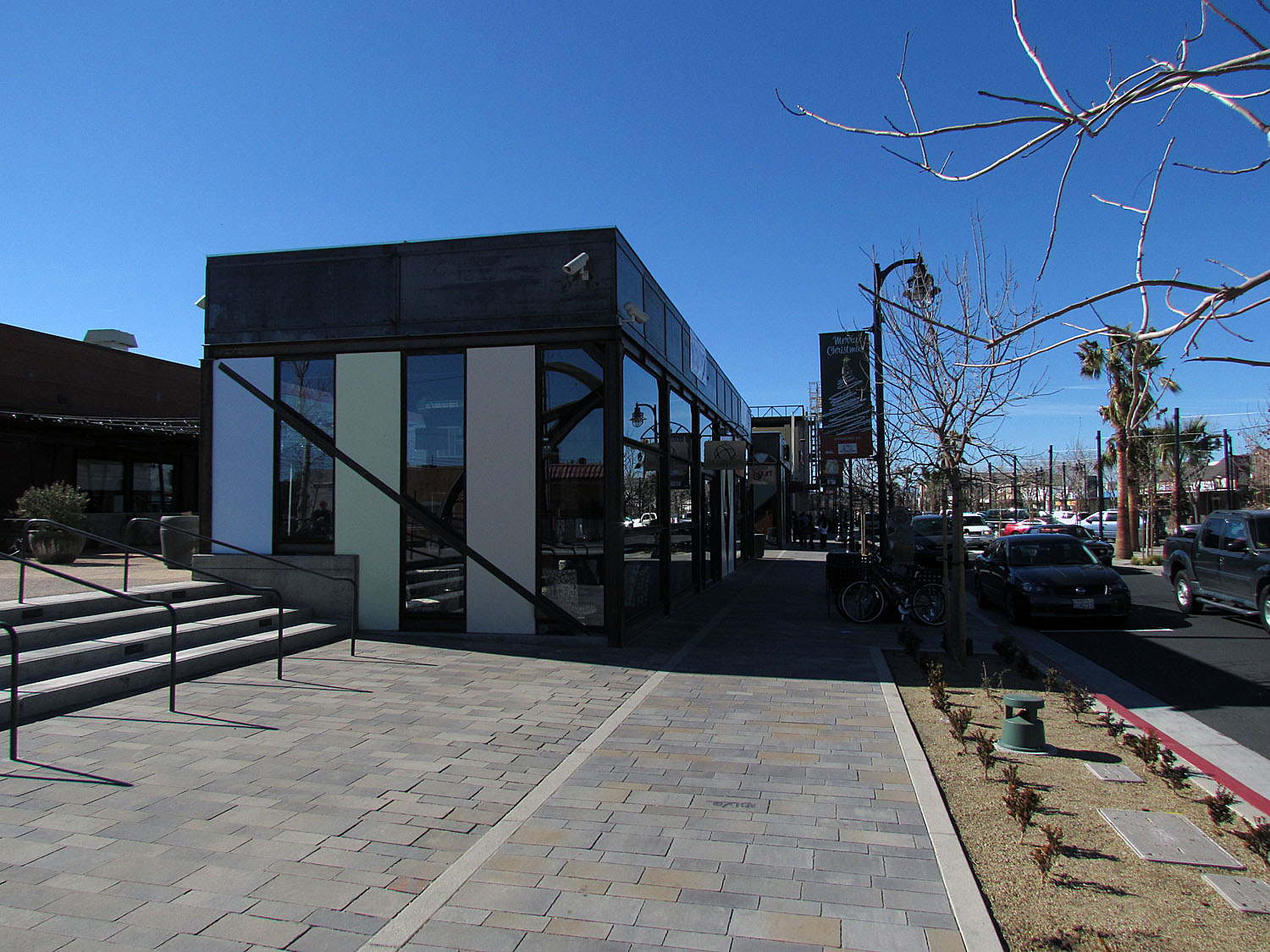 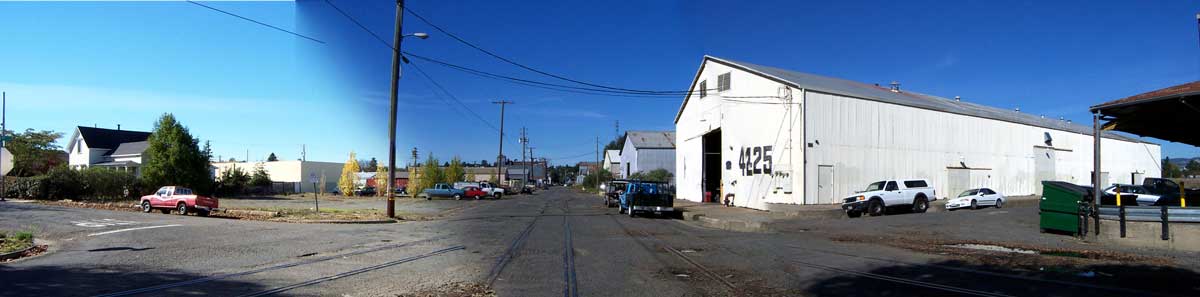 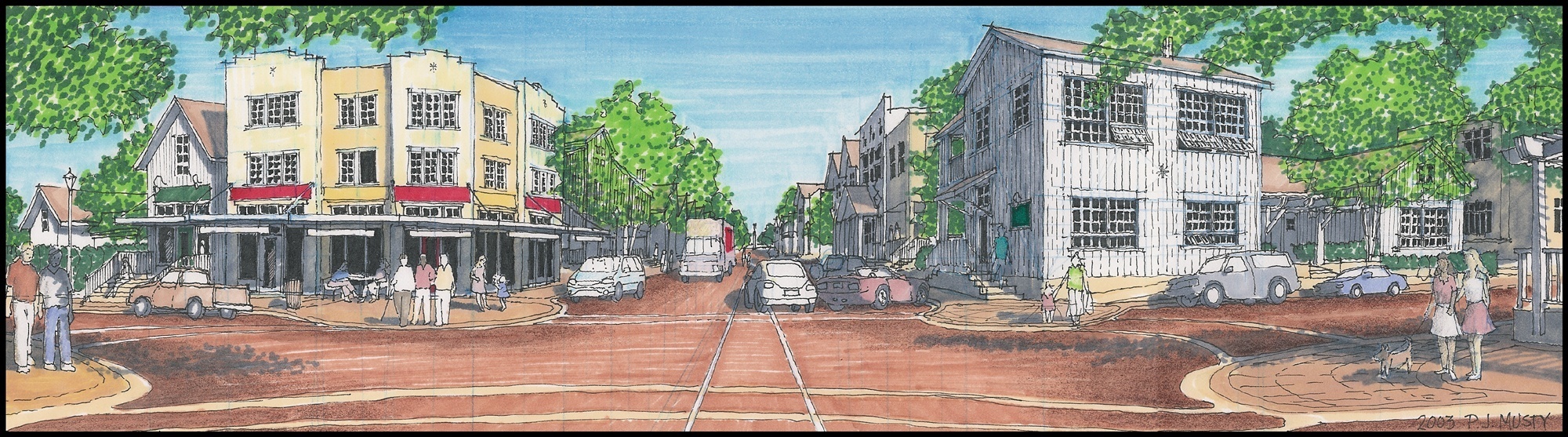 Source:  Fisher & Hall Urban Design
Once we understand the context of a place, its history, its culture, its climate, its topography, its land settlement patterns, then we can start the design process in earnest.
Now that we know the new land use, we can design the street!
Petaluma, California
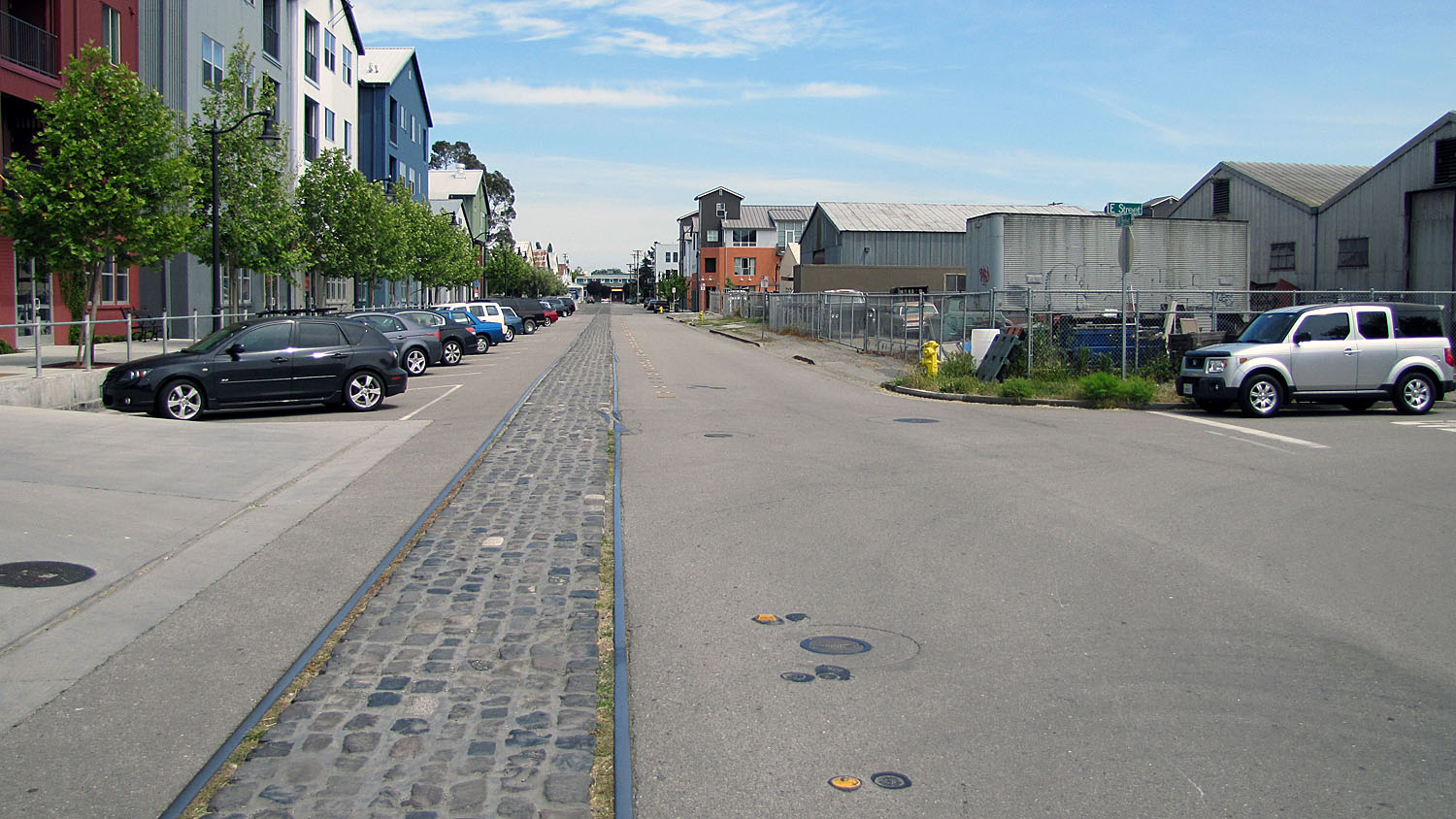 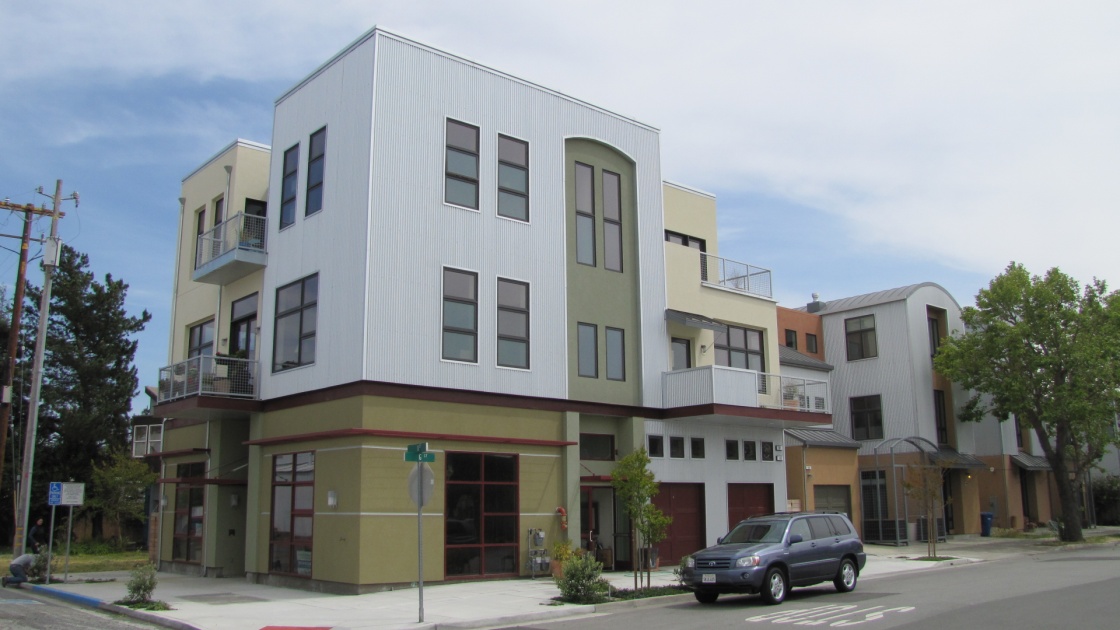 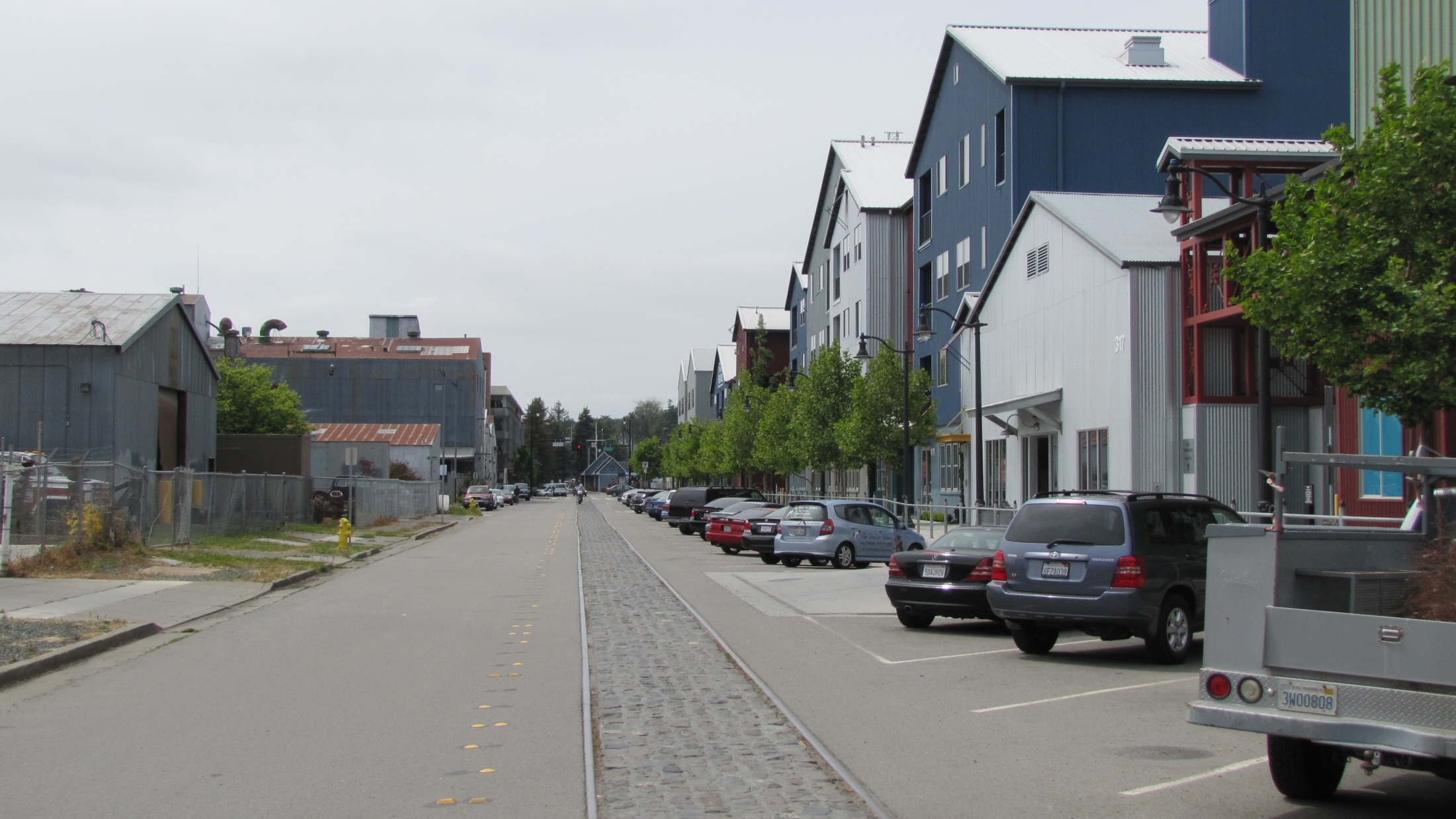 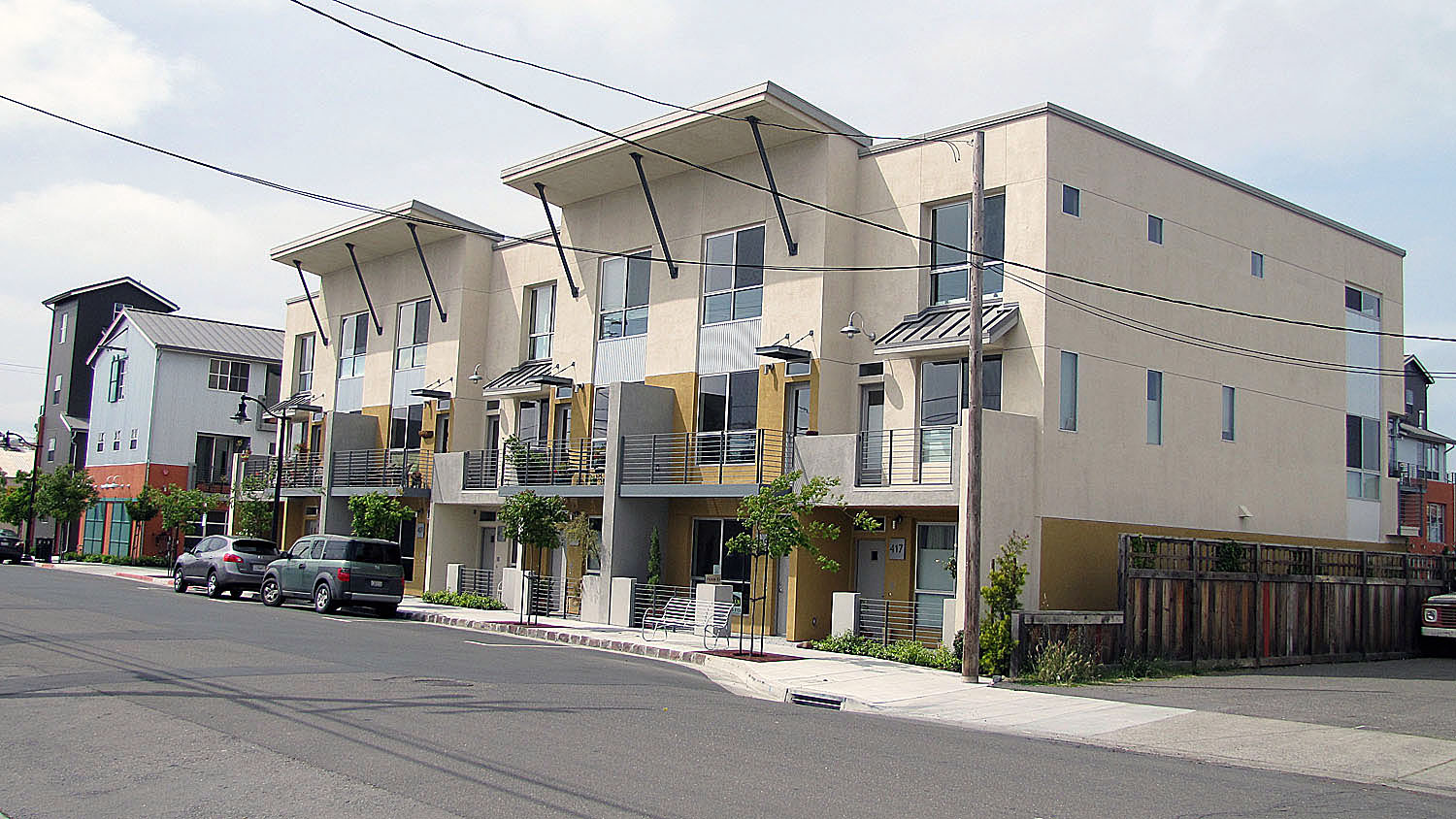 Espanola Way, circa 1986
Before and After
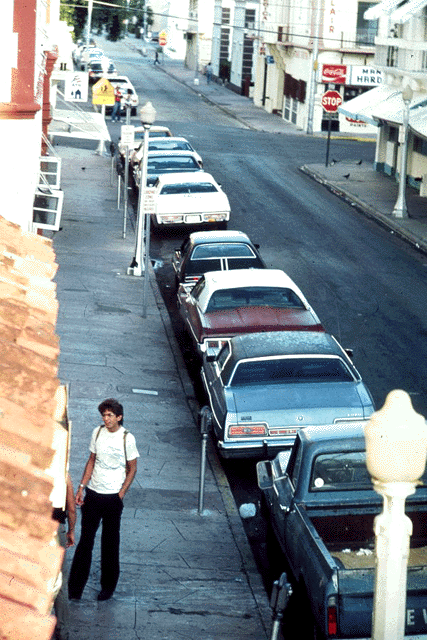 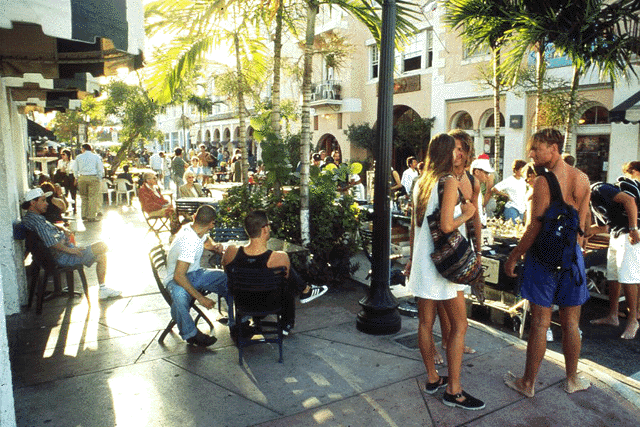 © Citizen Planner Institute
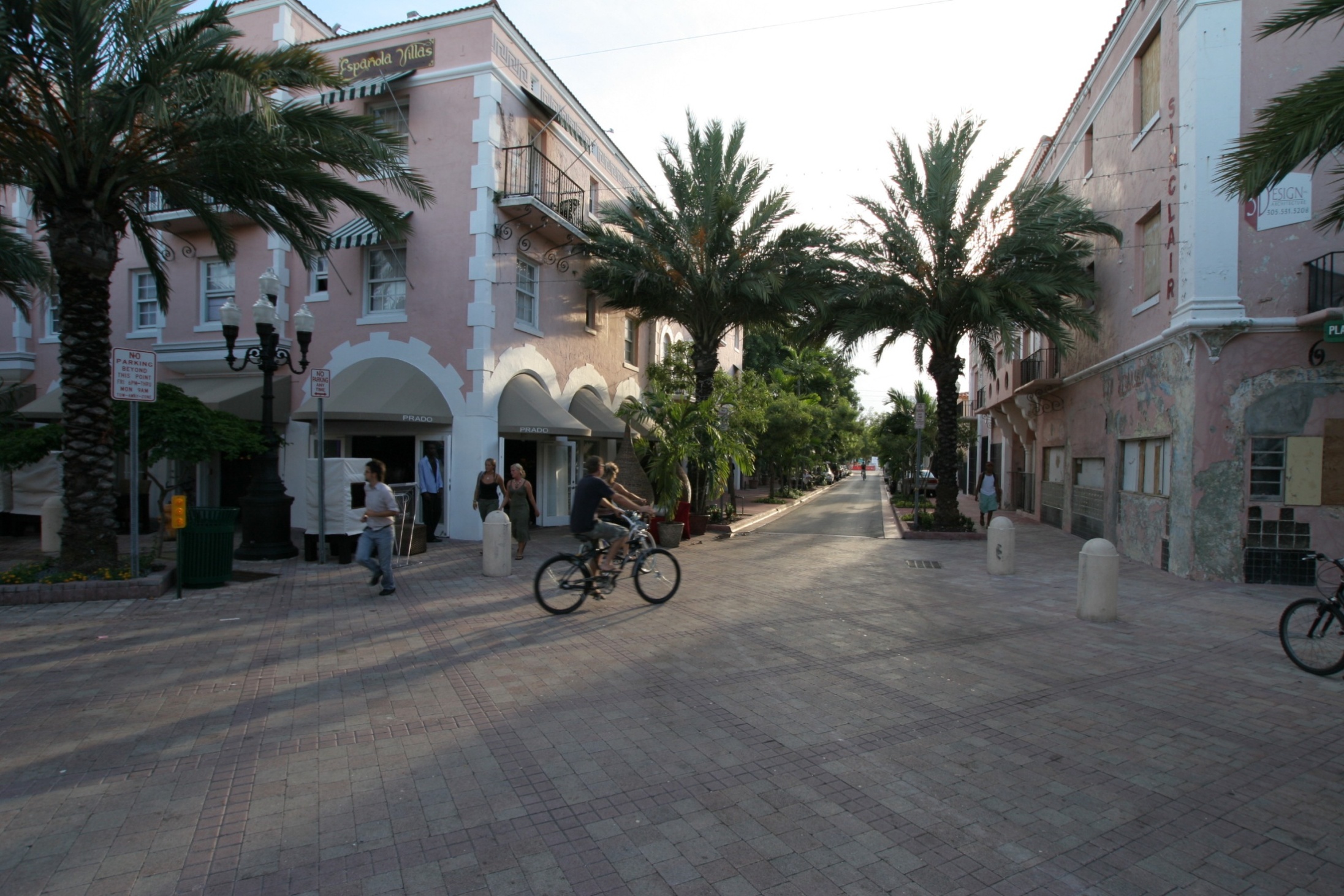 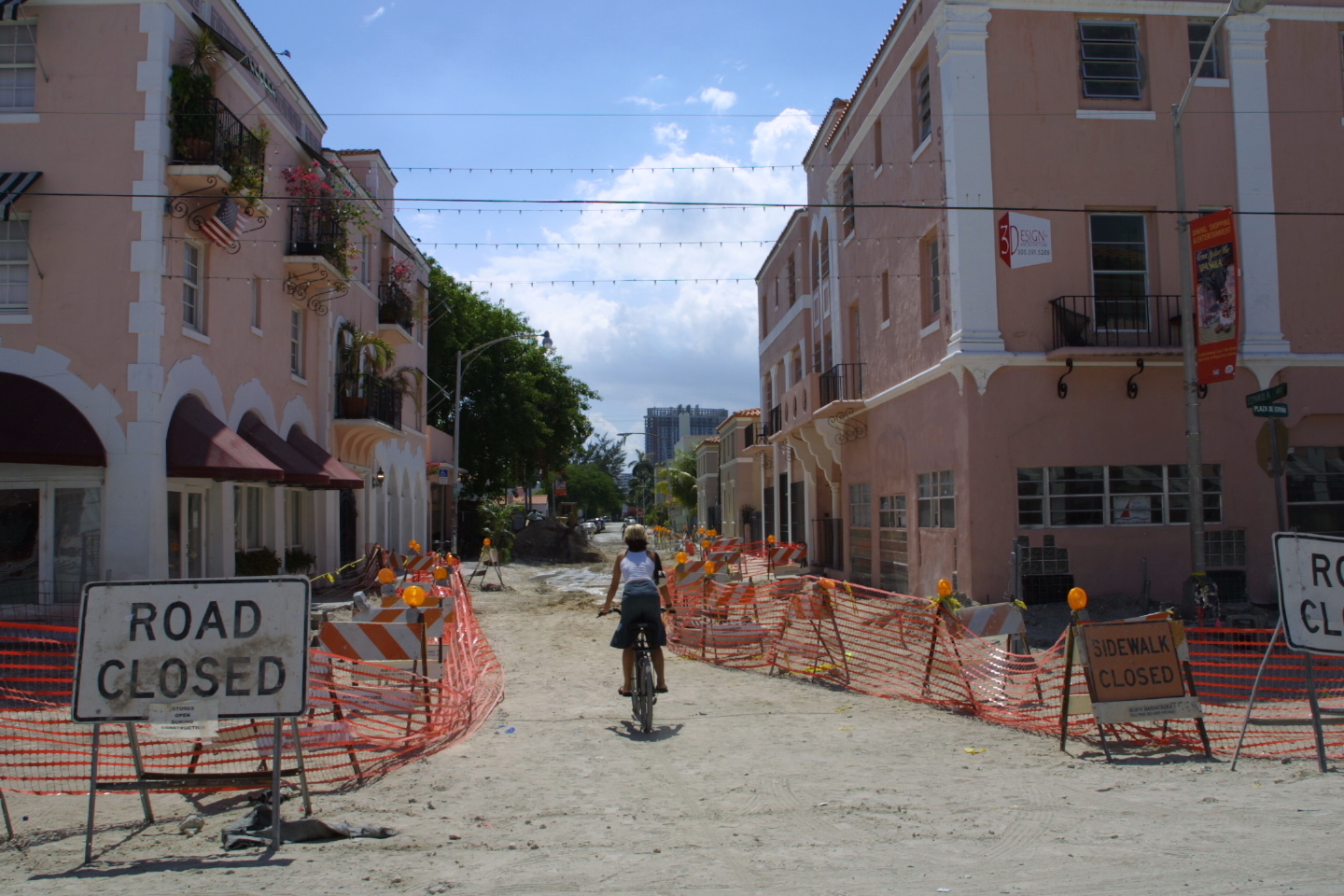 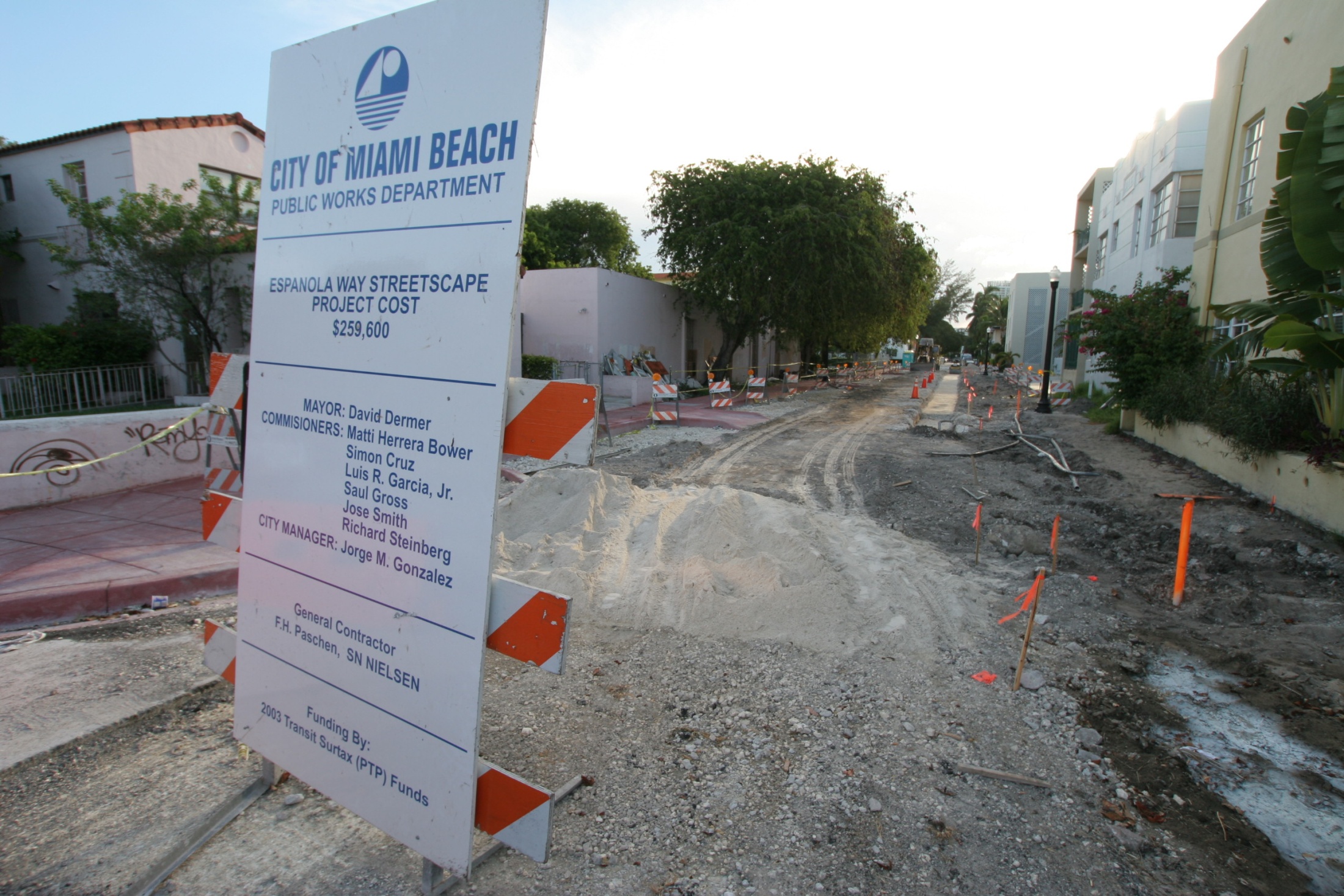 Smart Growth 

How do you get projects on the ground?  (i.e. pogo park, demonstration/pilot projects, restriping projects, etc.)
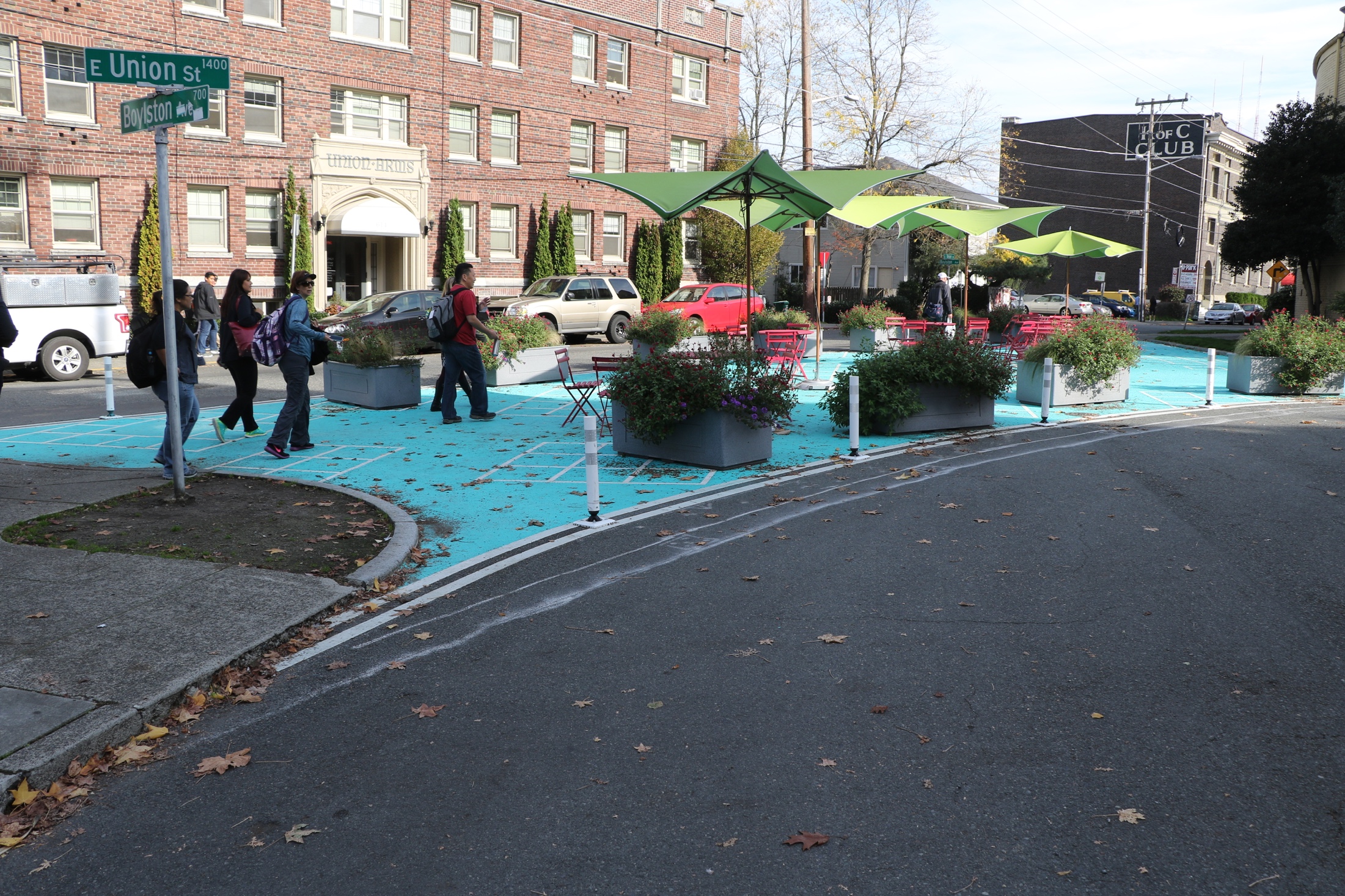 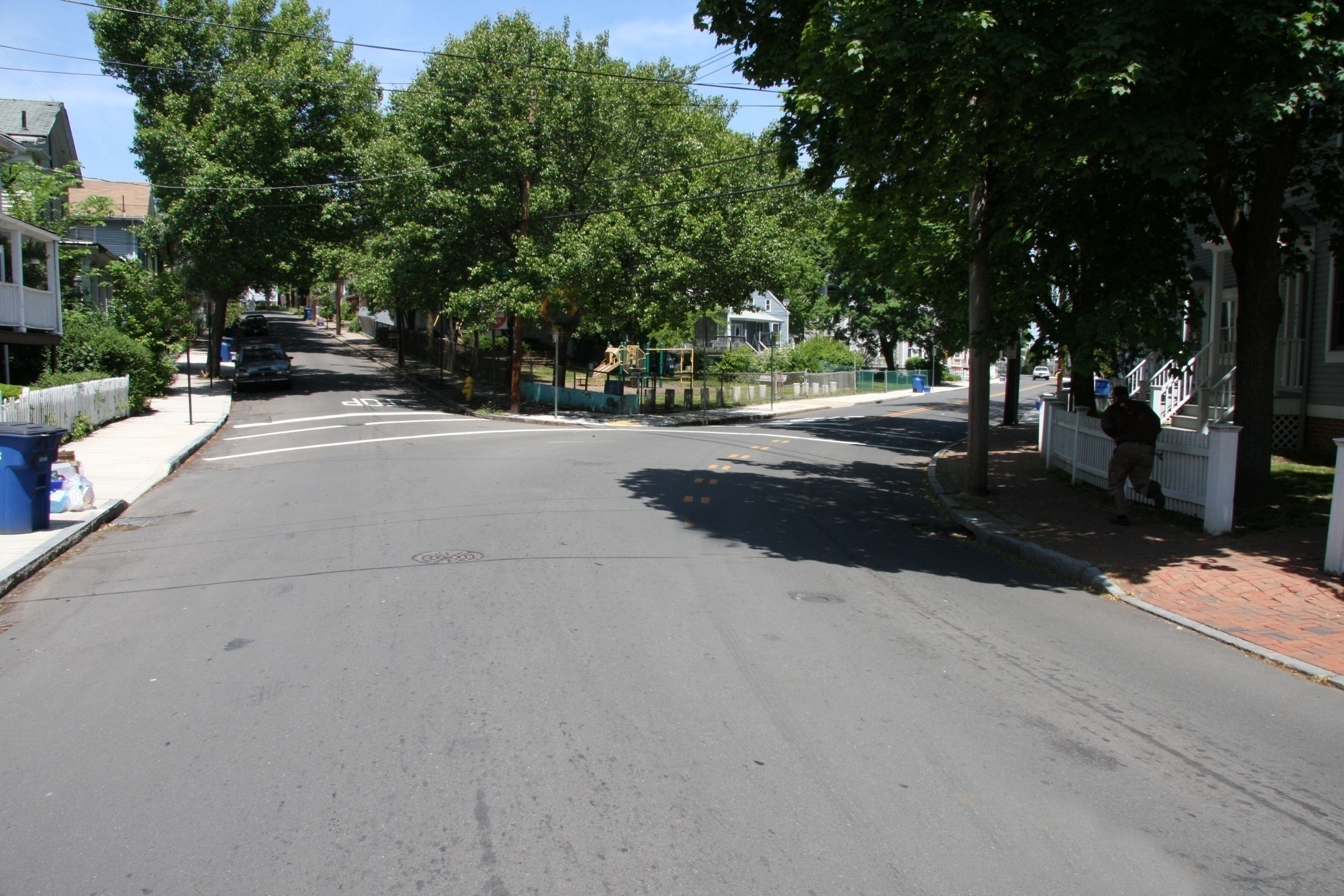 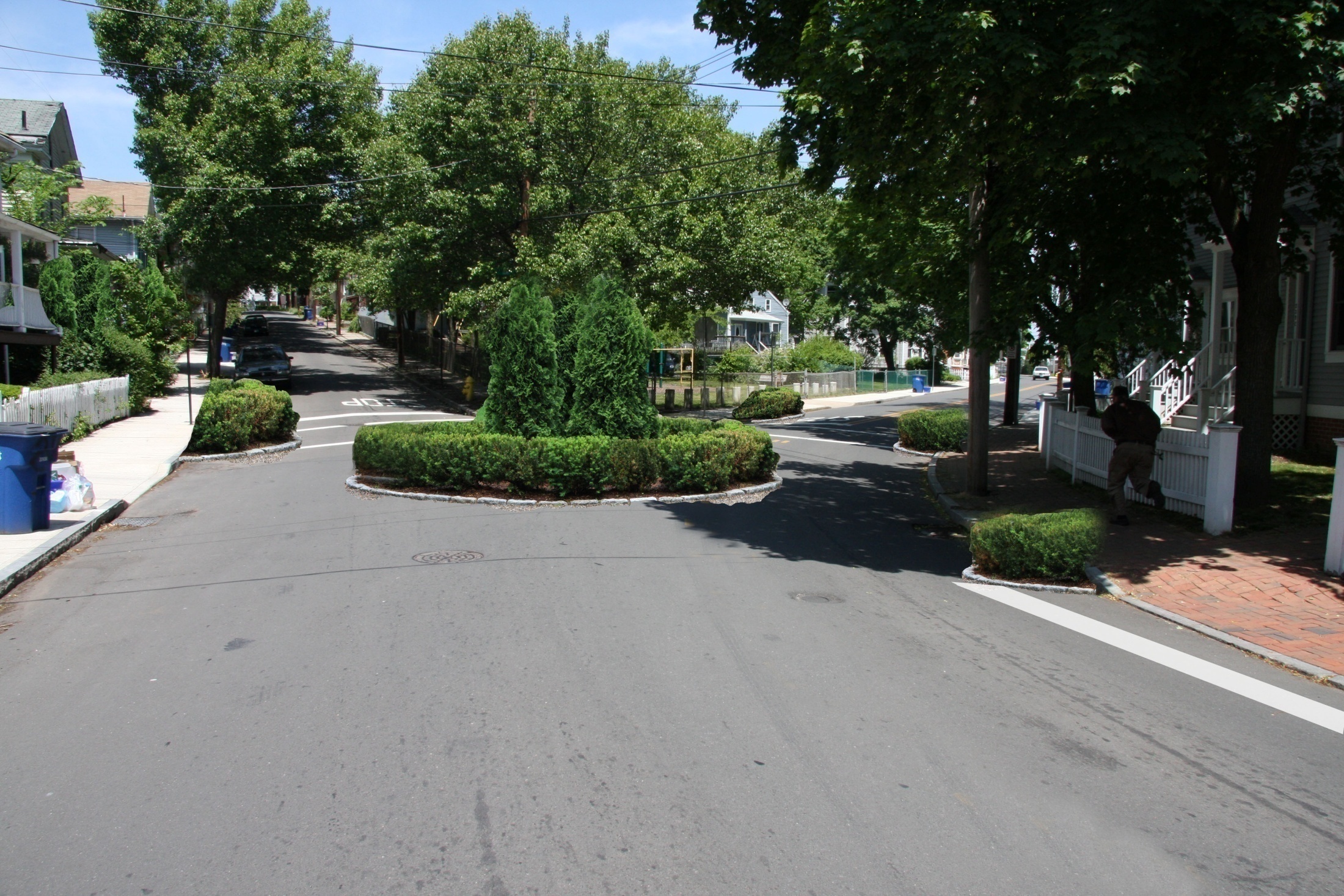 Smart Growth 

How do you challenge the status quo and make change?
Answer
One incremental model project at a time.  
Try to make all new projects model projects.
Gain permission to review all street projects for assessing complete streets, placemaking
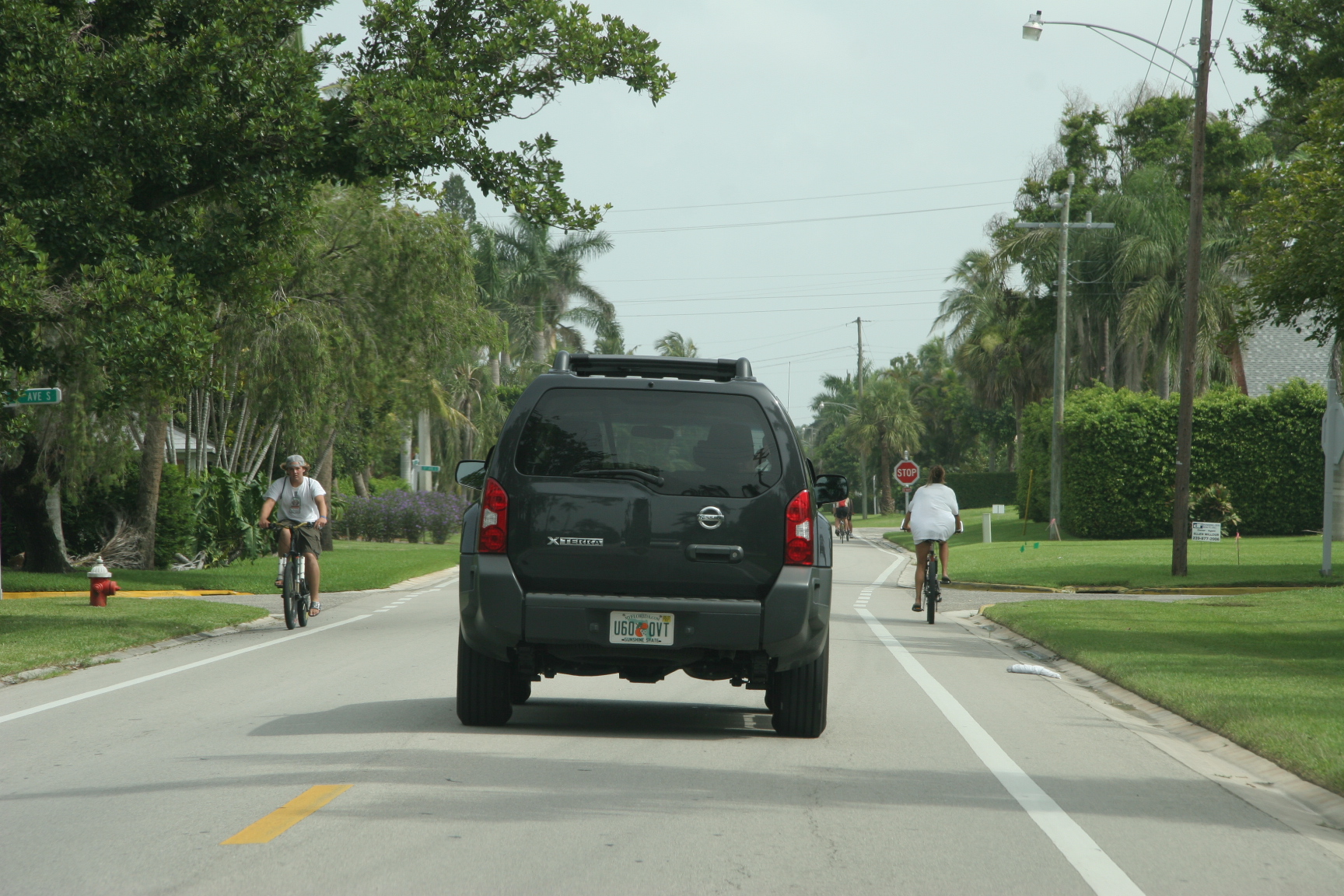 Naples, Florida
Smart Growth 


How do you change bureaucratic culture…be an agent of change…?
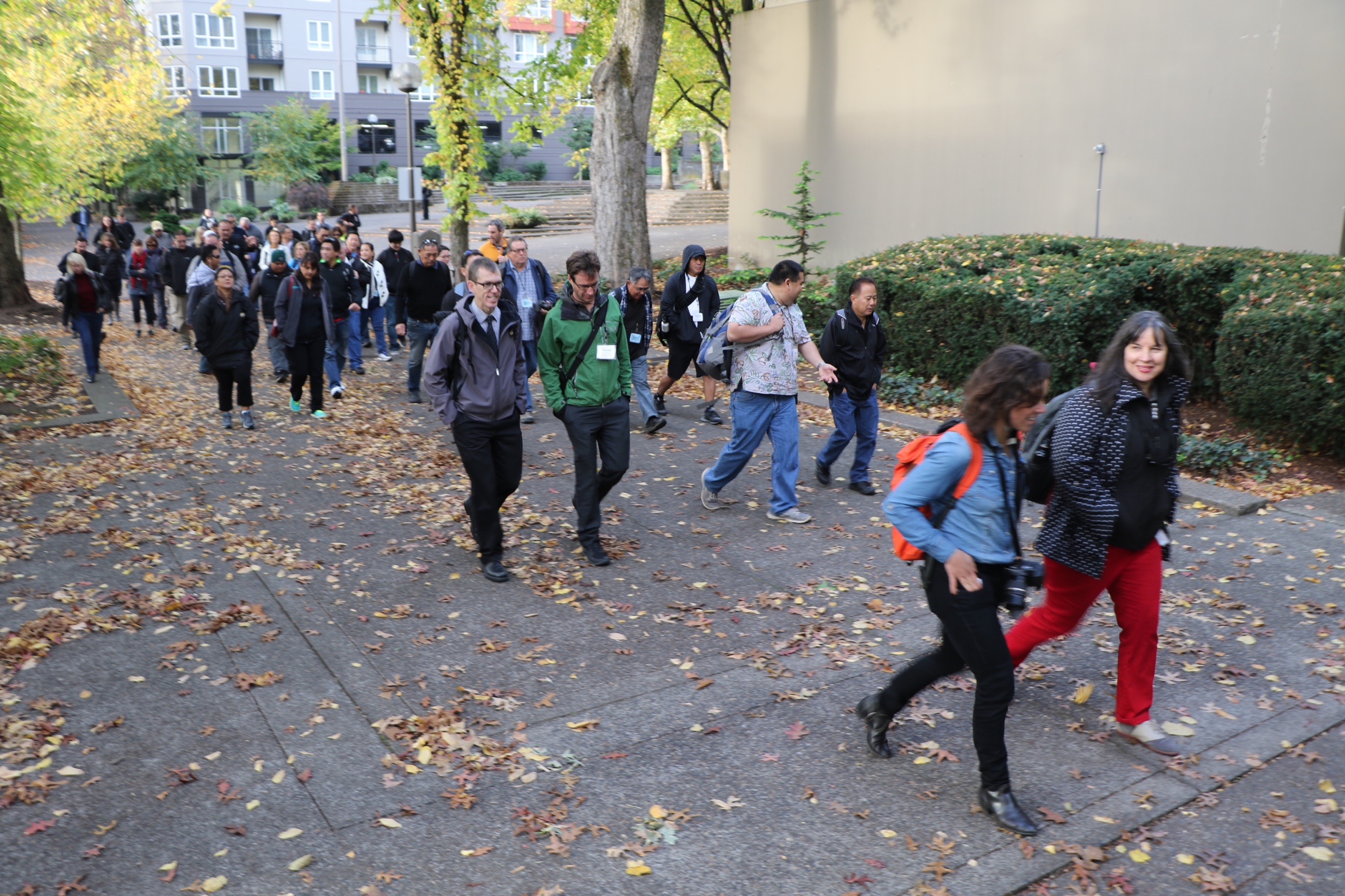 20 Technical walking audits
Mobile Study Tours
Advocacy Training Courses
Full day new engineers courses
Complete Streets
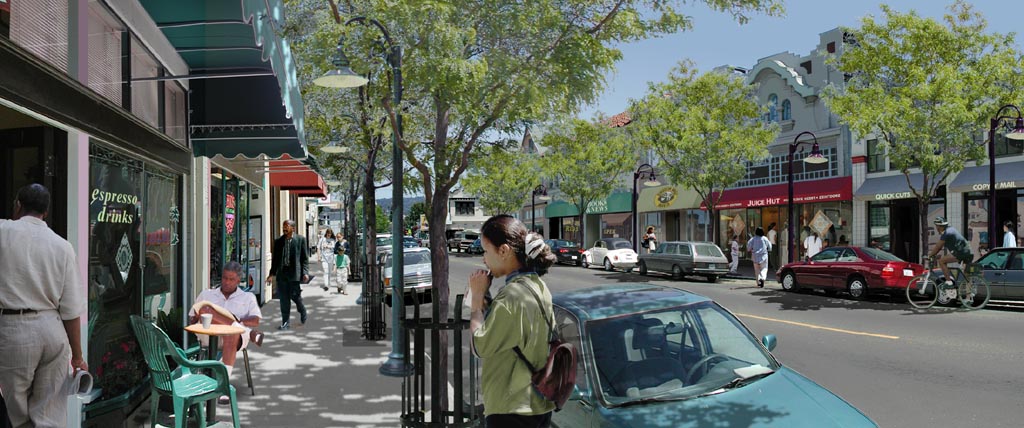 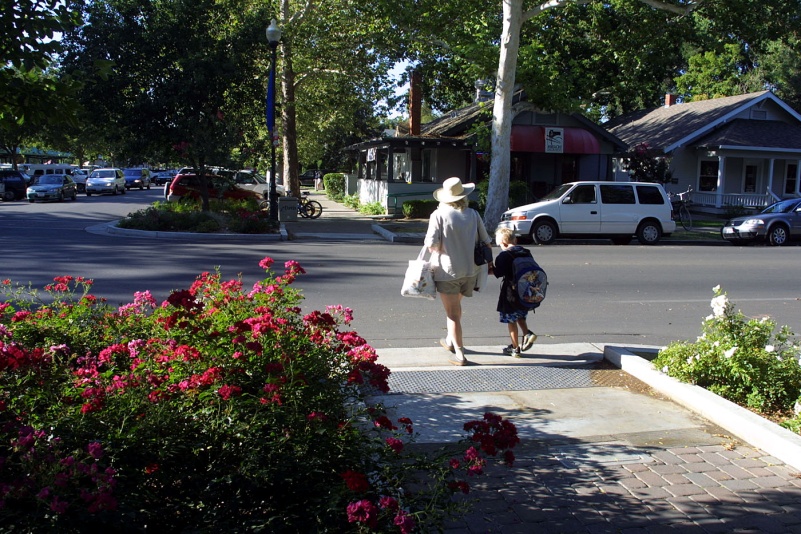 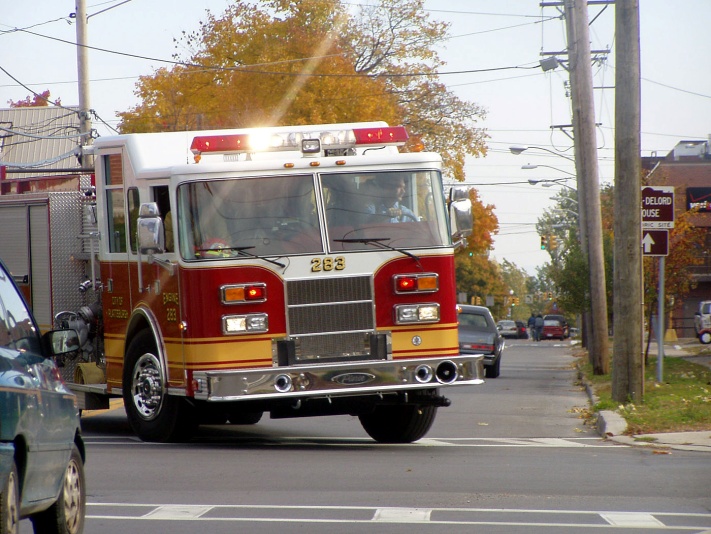 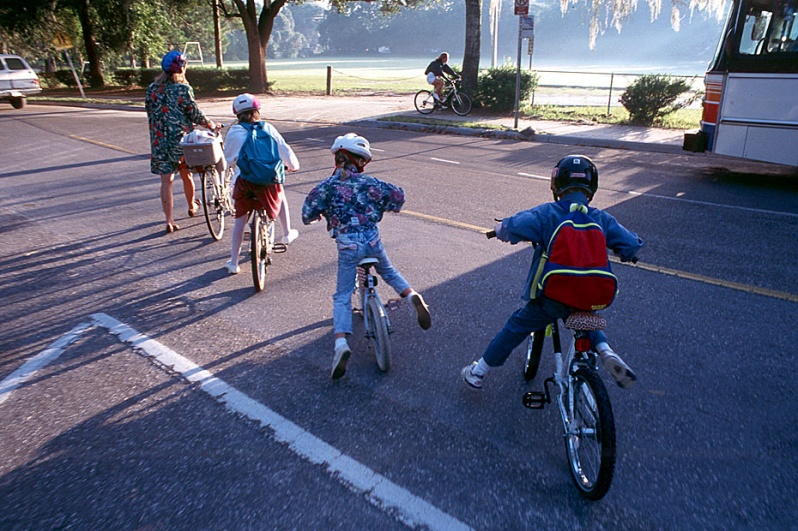 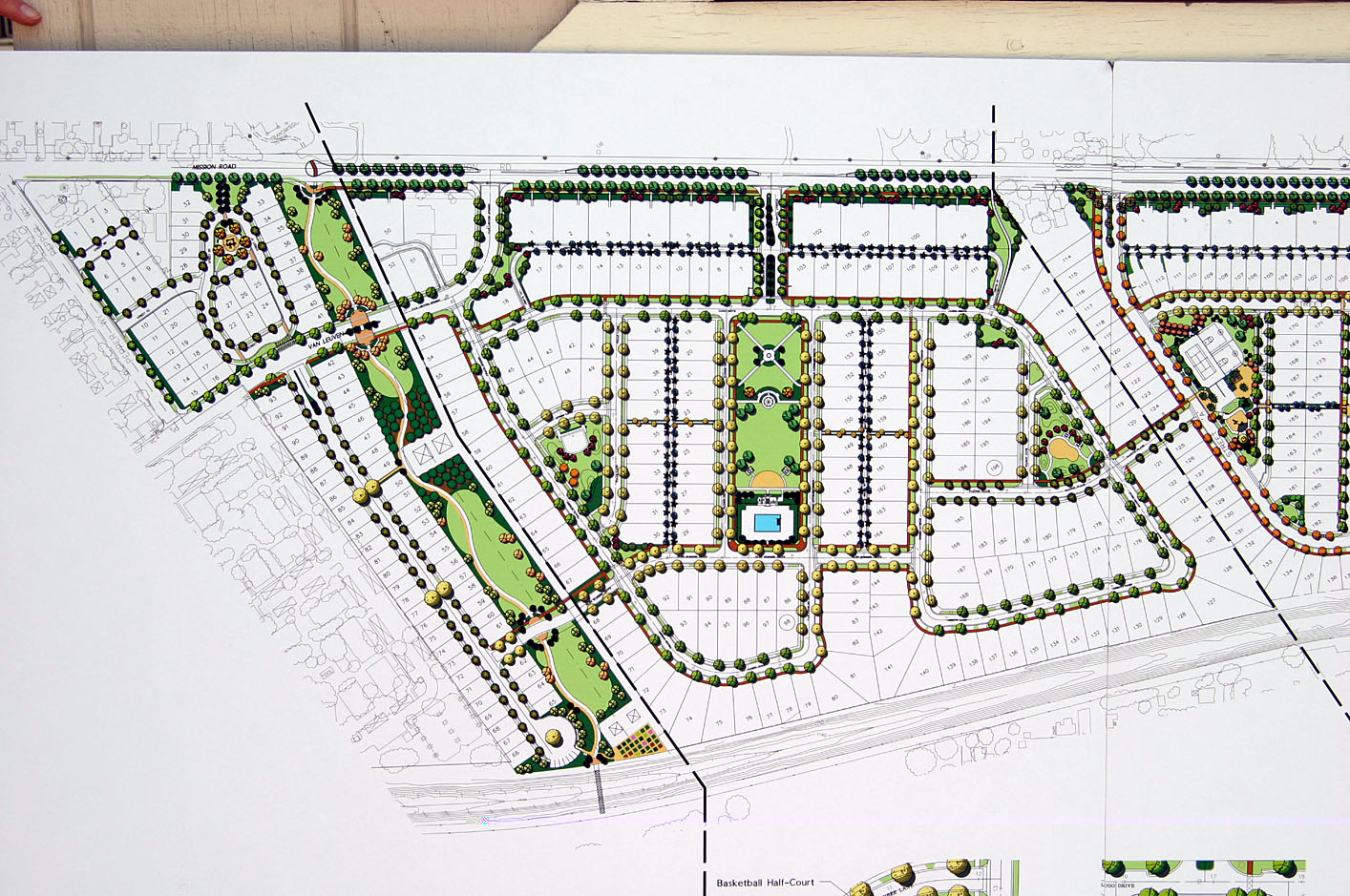 Trees and Behavior
5-15 mph increase in speed
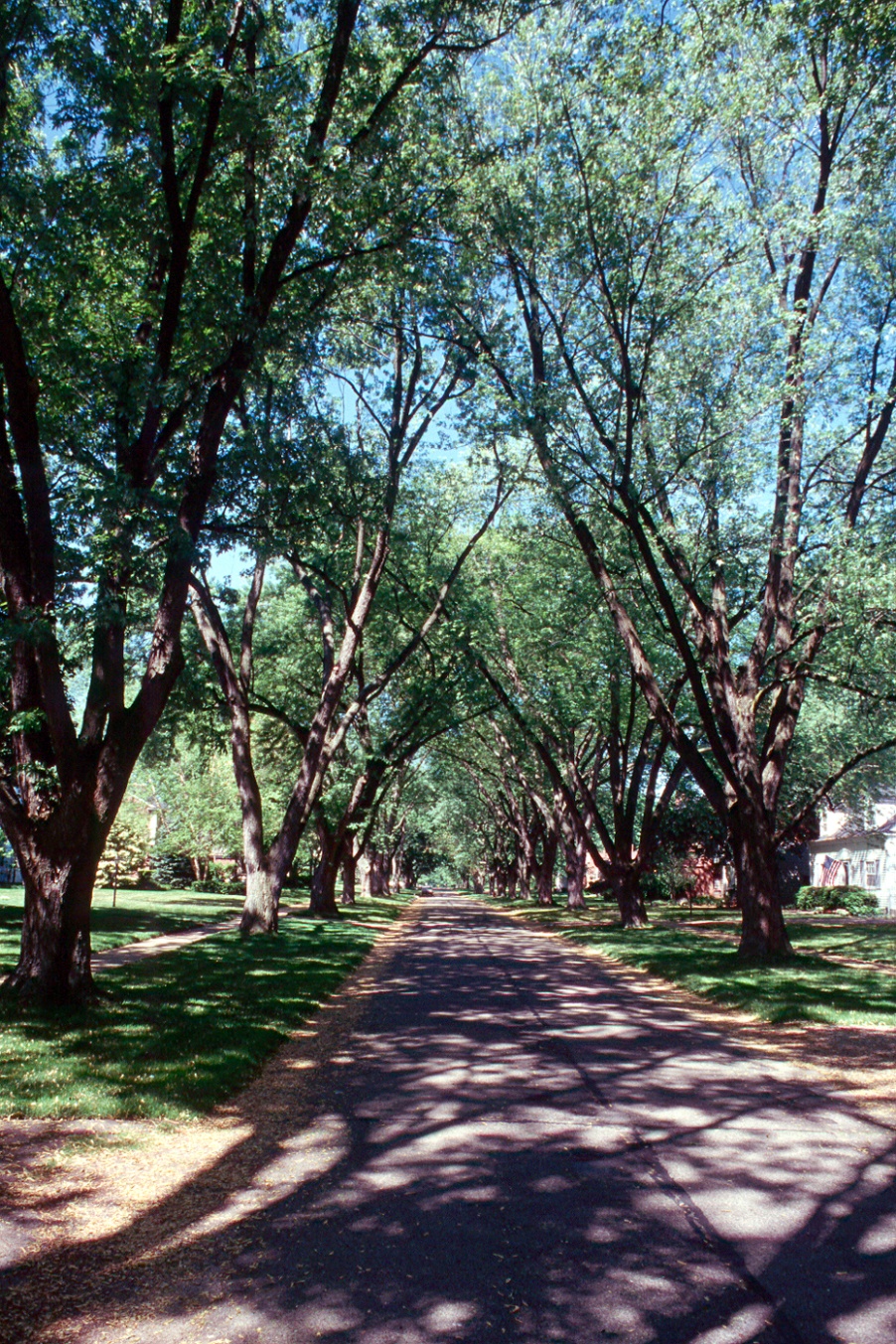 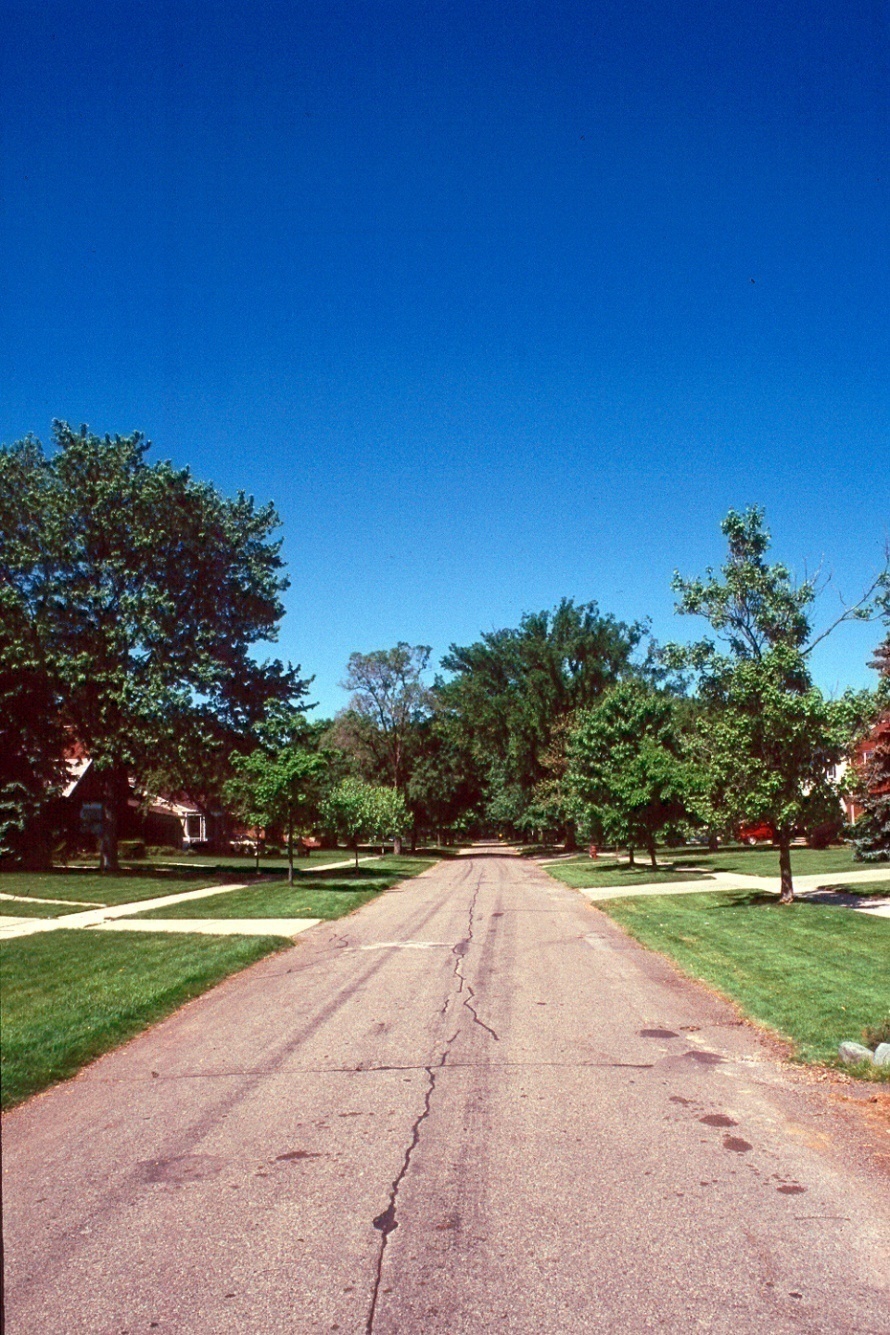 Birmingham, Michigan
Narrow Lanes and Safety
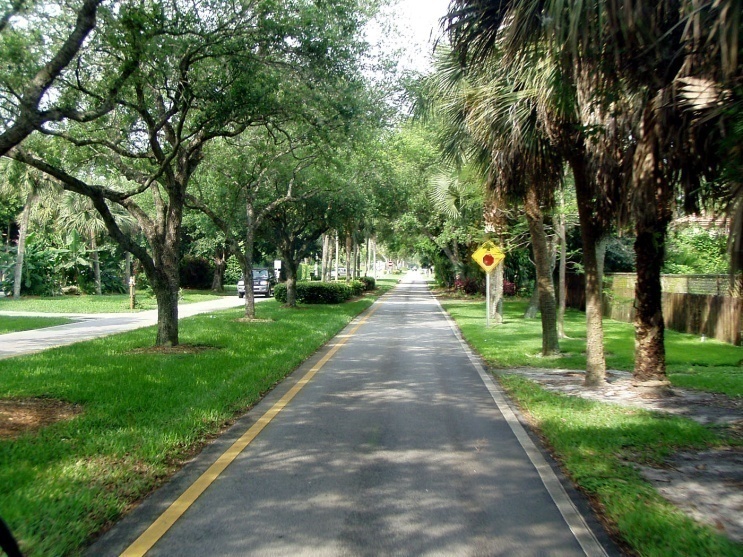 "Unlike previous papers, Noland's is not a localized study or one reflecting unusual roadway types. It is specific to collectors, and it applies to all roads of this category throughout the US. 
Noland states bluntly, 
'as more arterial and collector lane widths are increased up to 12 ft or more, traffic fatalities and injuries increase....’ 
These results are quite stunning as it is general practice to 'improve' the safety of roads by increasing lane widths.‘

Evidence that showed narrowing traffic lanes reduce motorist speeds. The journal Accident Analysis and Prevention (http://www.sciencedirect.com/science/journal/00014575) has this article 'In-Press.'
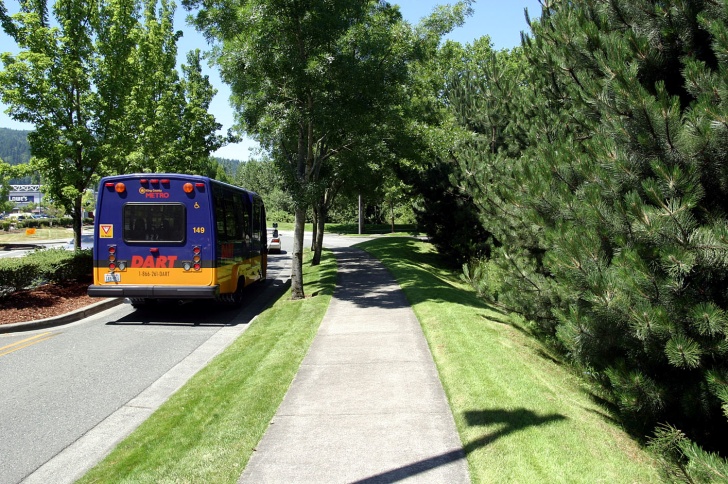 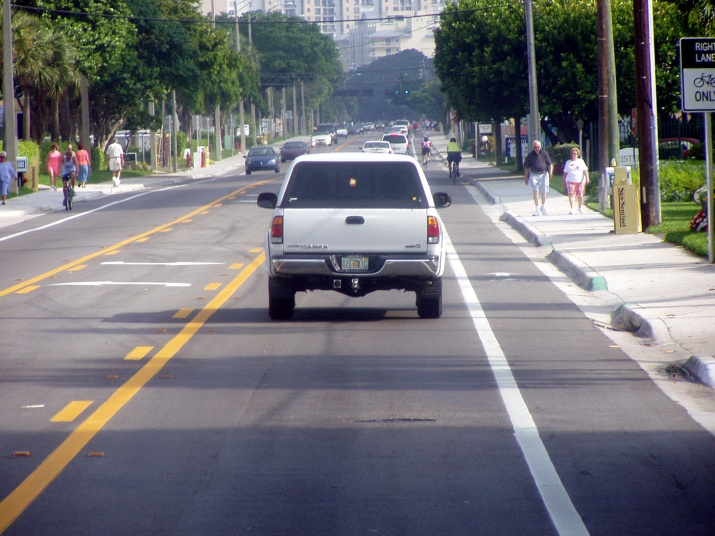 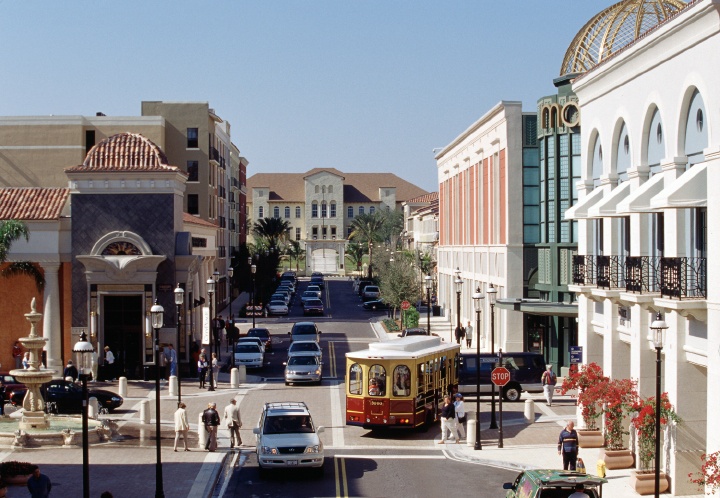 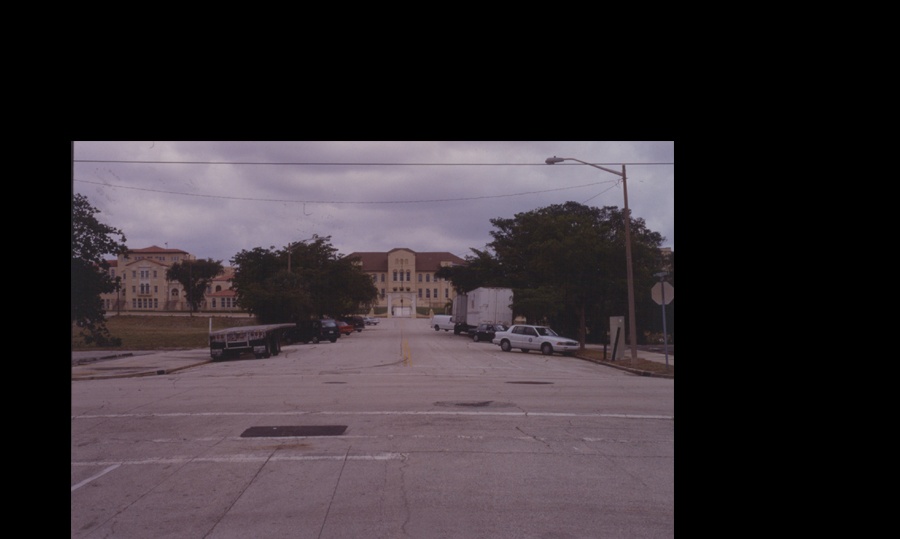 West Palm Beach, Florida
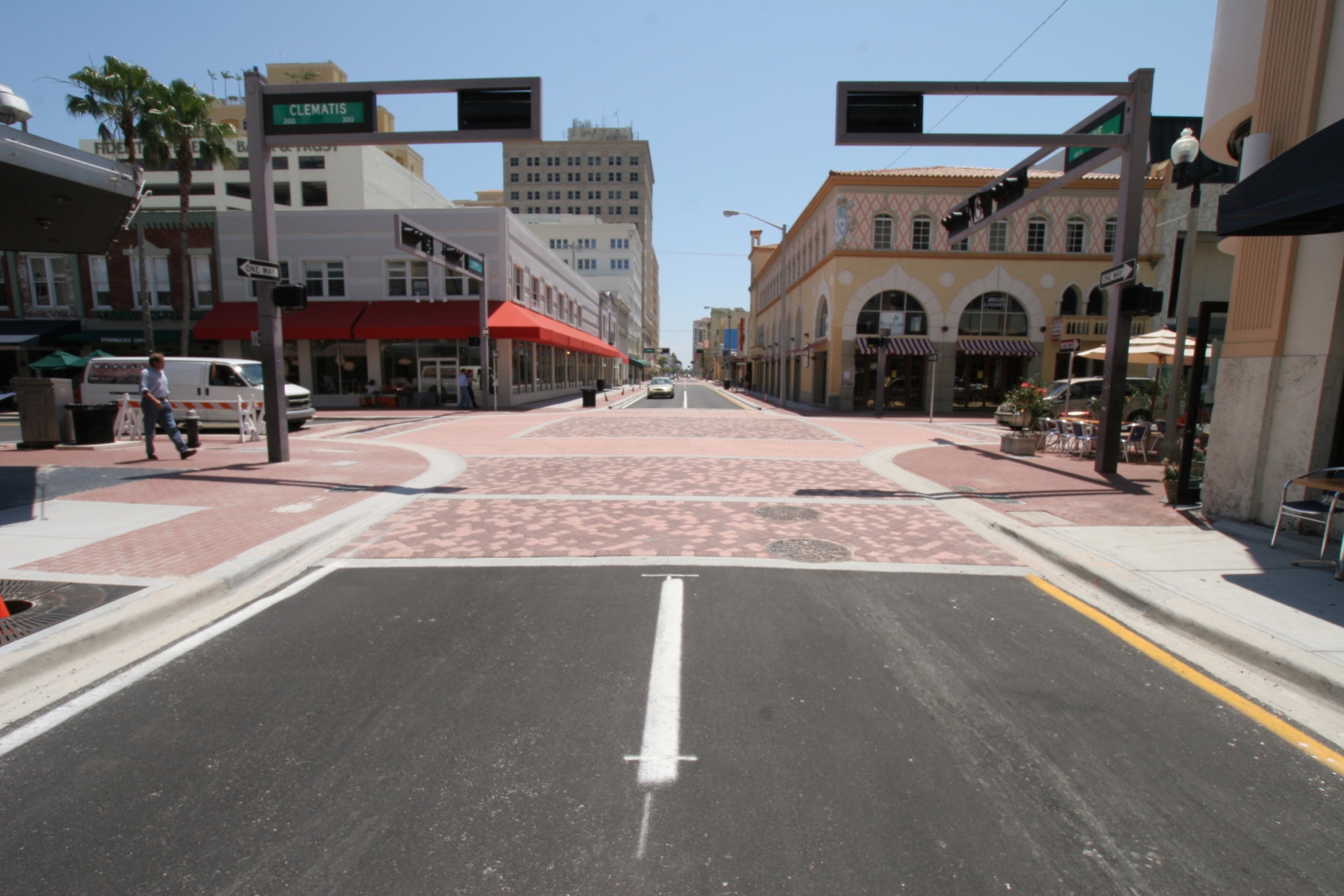 20 Feet
Olive Avenue,  West Palm Beach, Florida – Former 3-lane, One-Way
Ten foot travel lanes
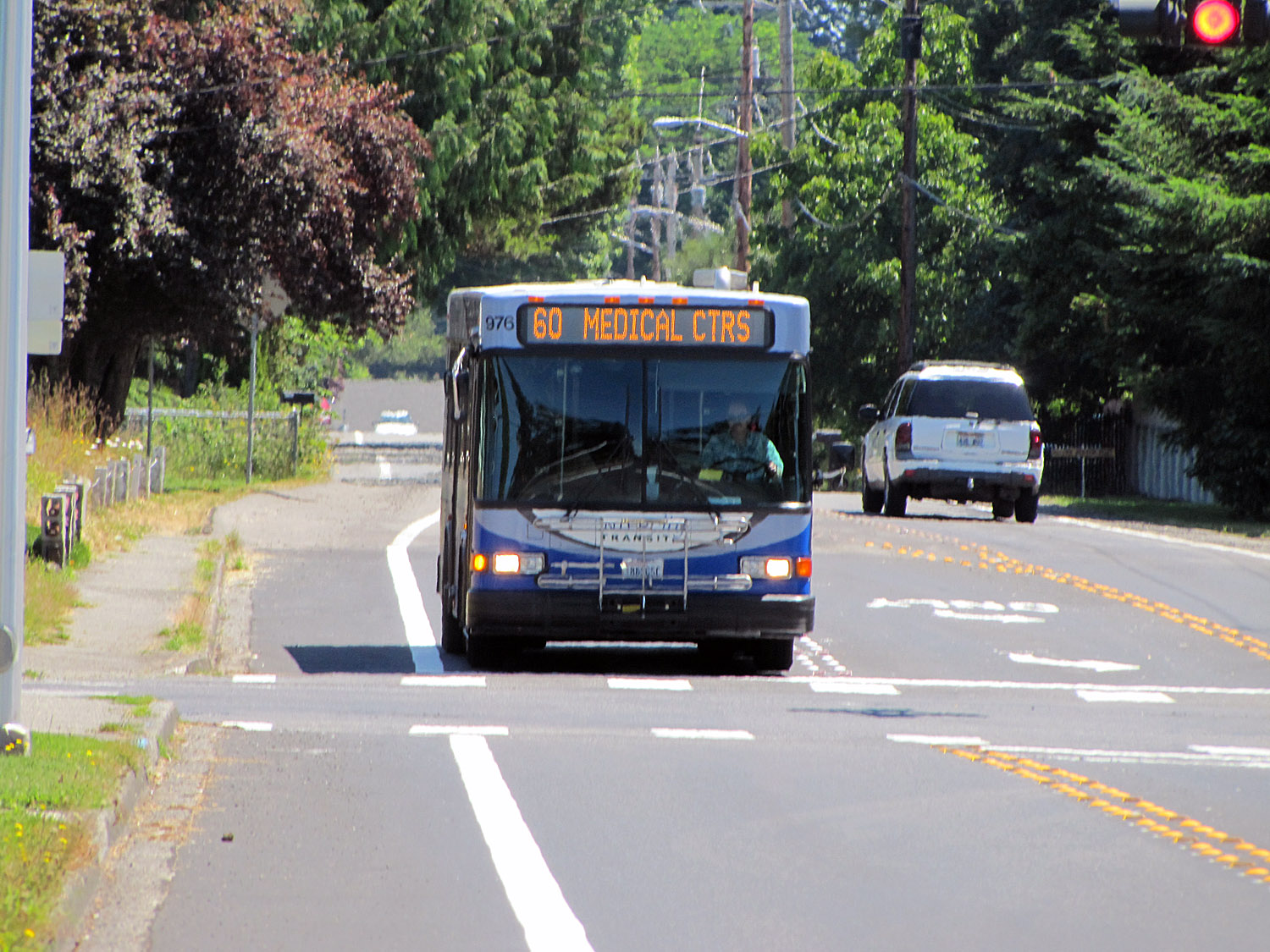 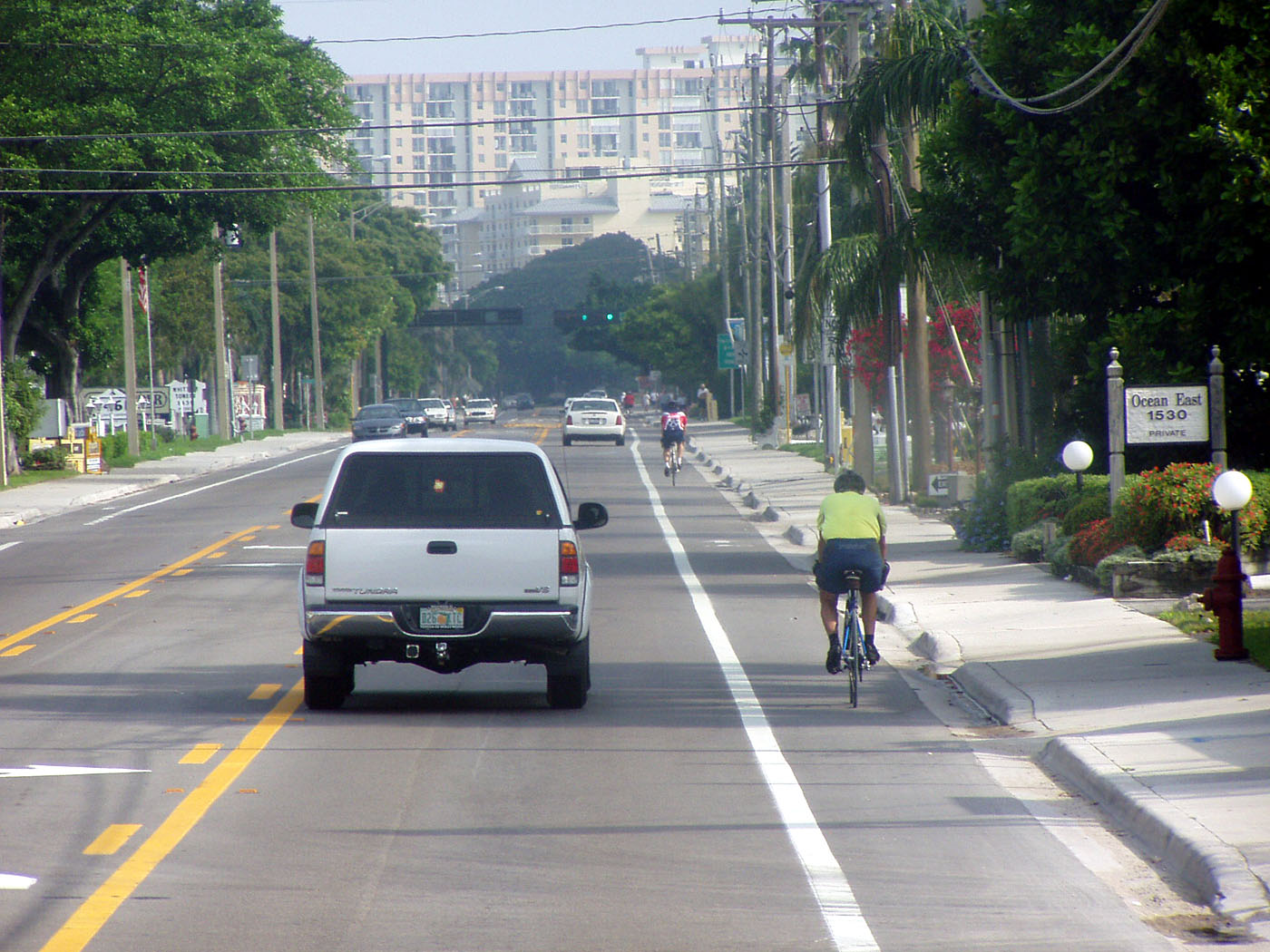 Bridgeport Way, University Place, Washington
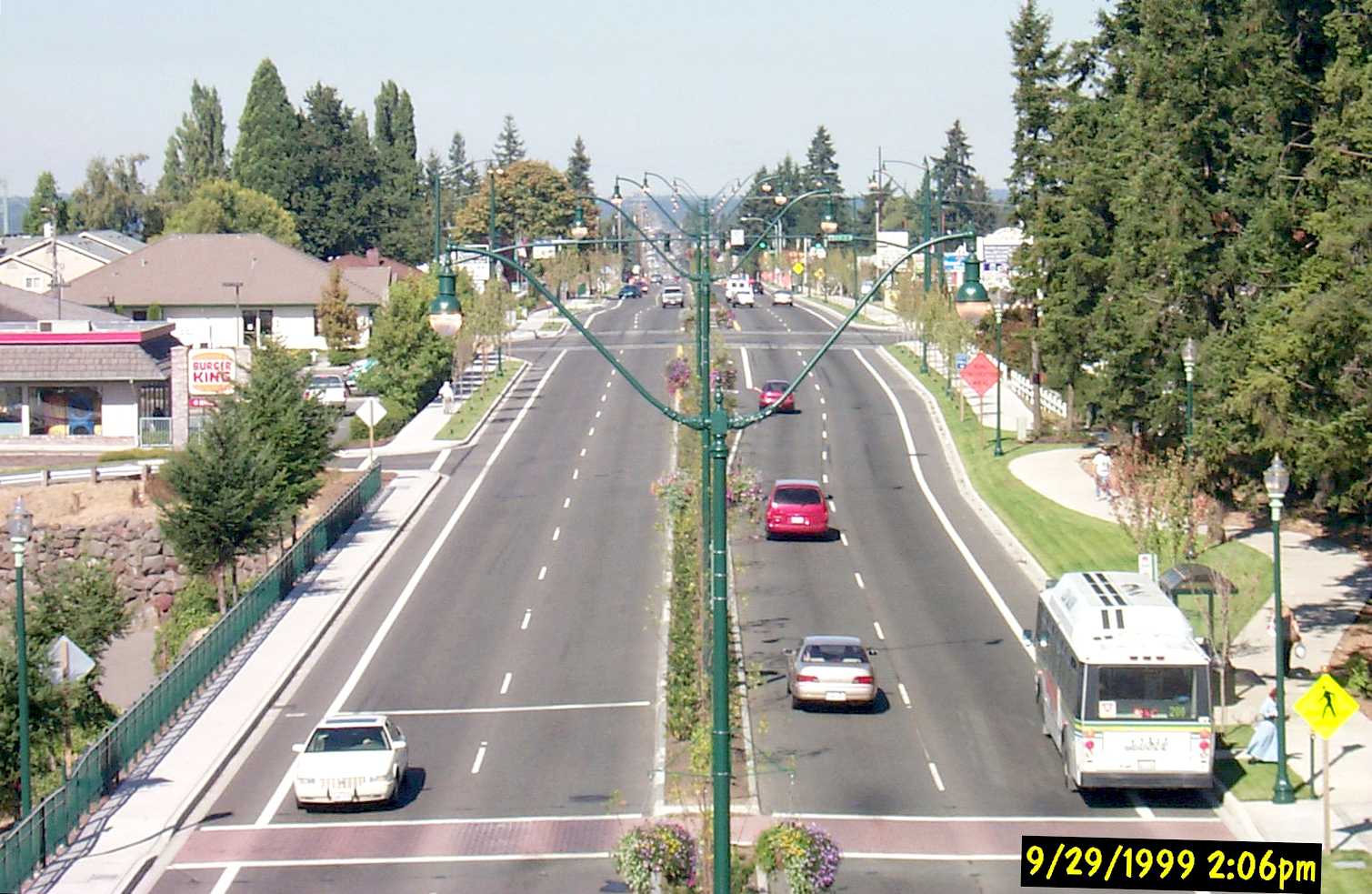 Trees provide an edge, buffering people on foot from moving autos
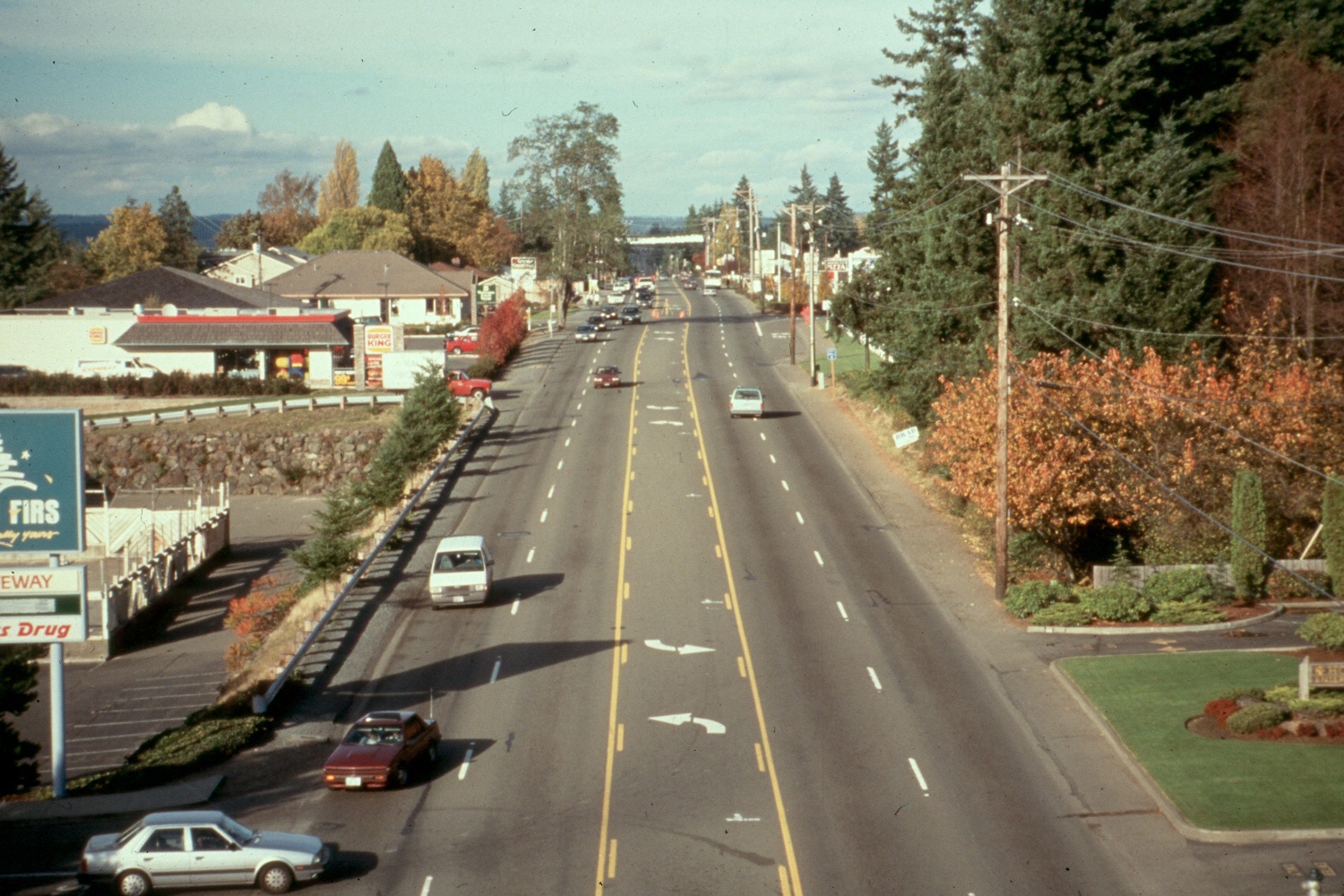 A small forest preserve park of 4 acres
Medians provide ground cover to absorb 20 percent of noise
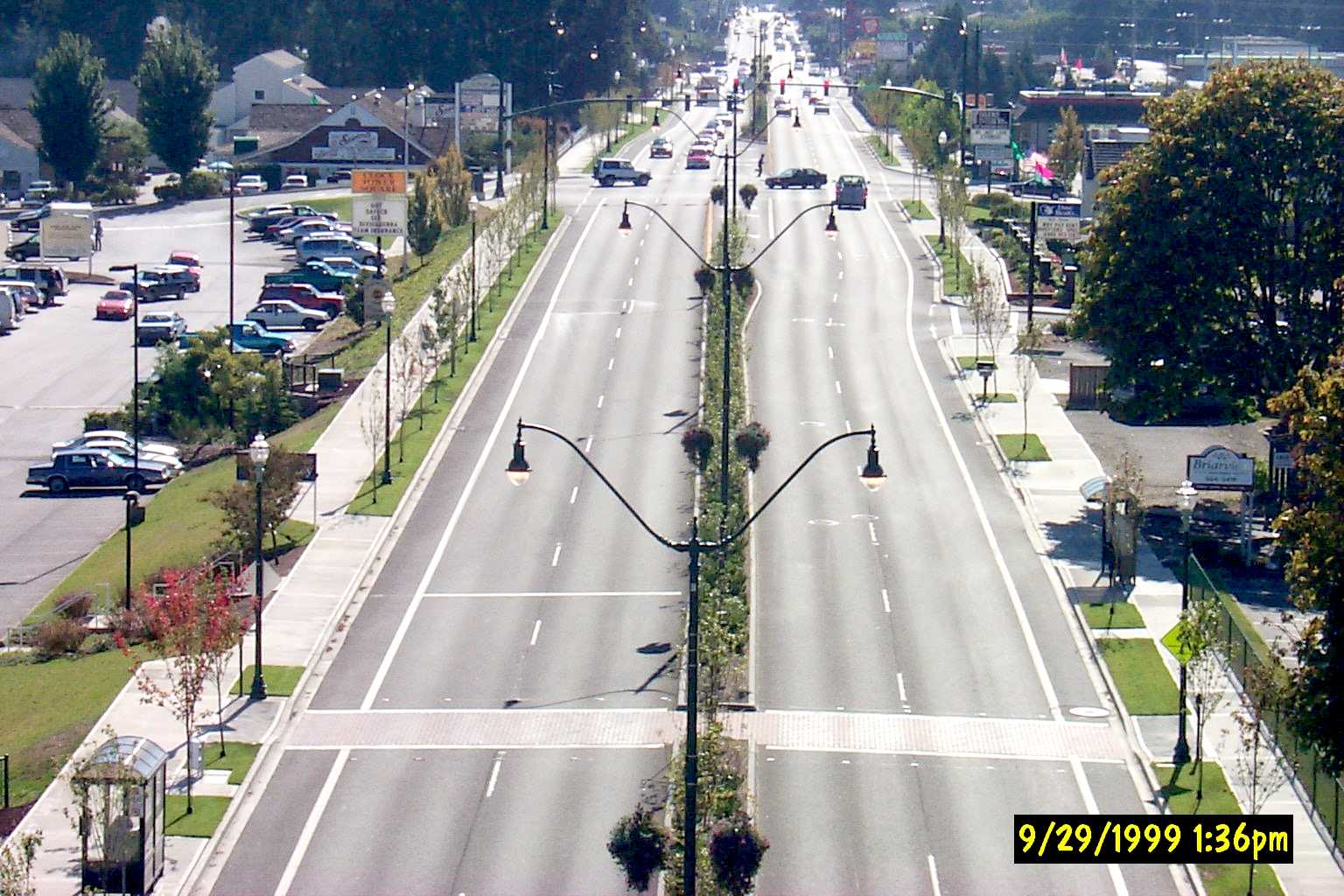 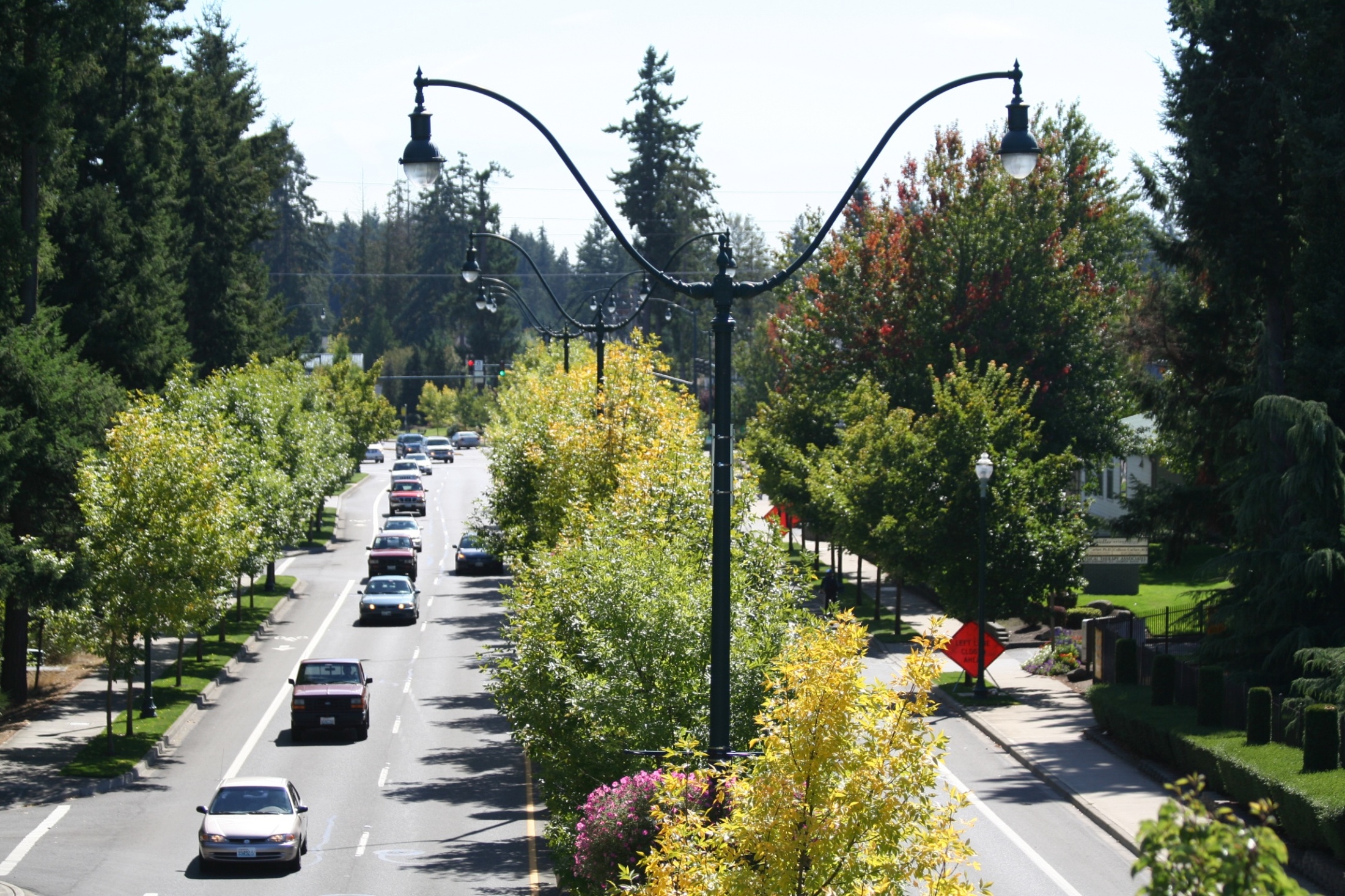 Bridgeport (1999)
Bridgeport Way, University Place, Washington
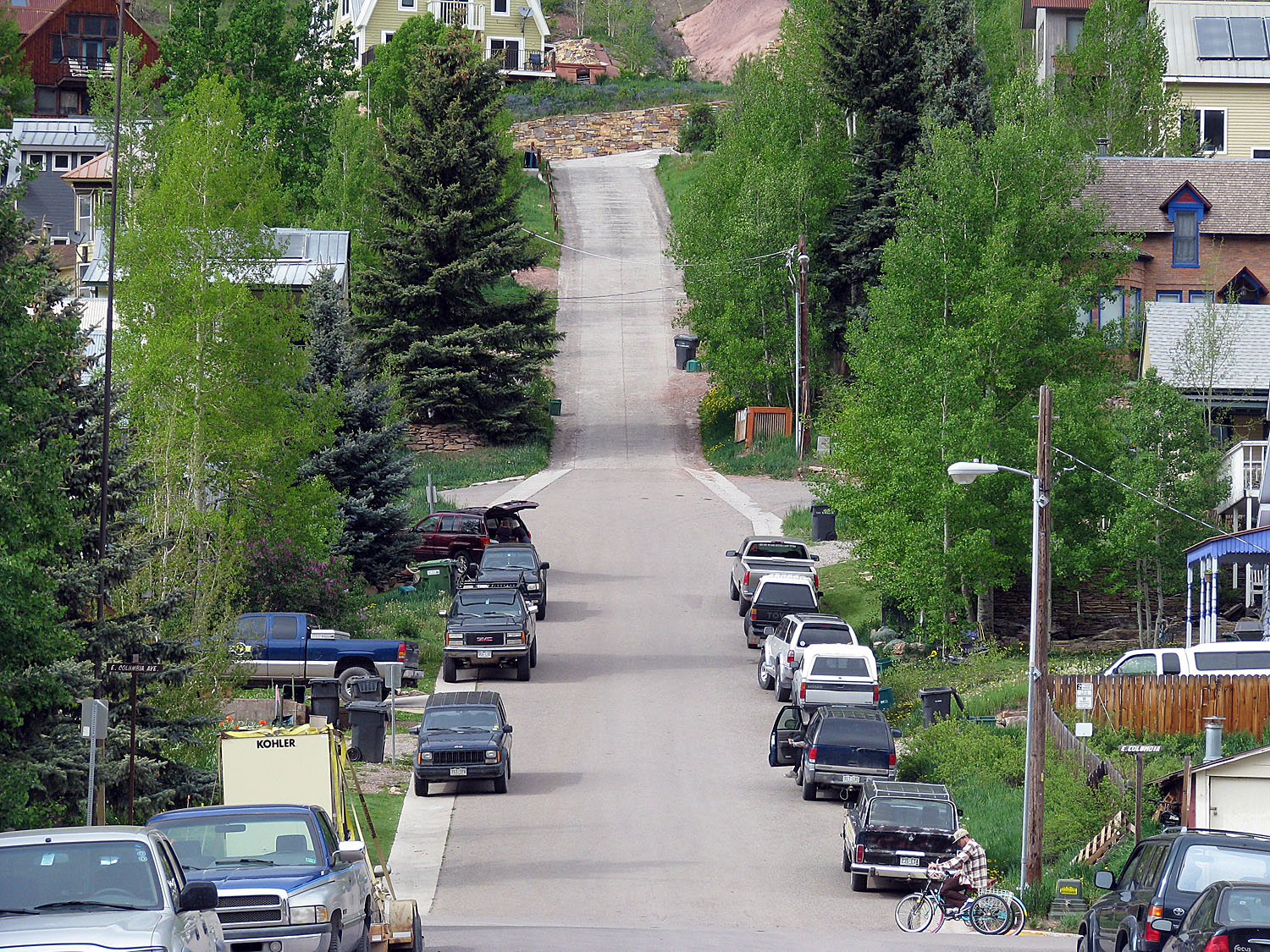 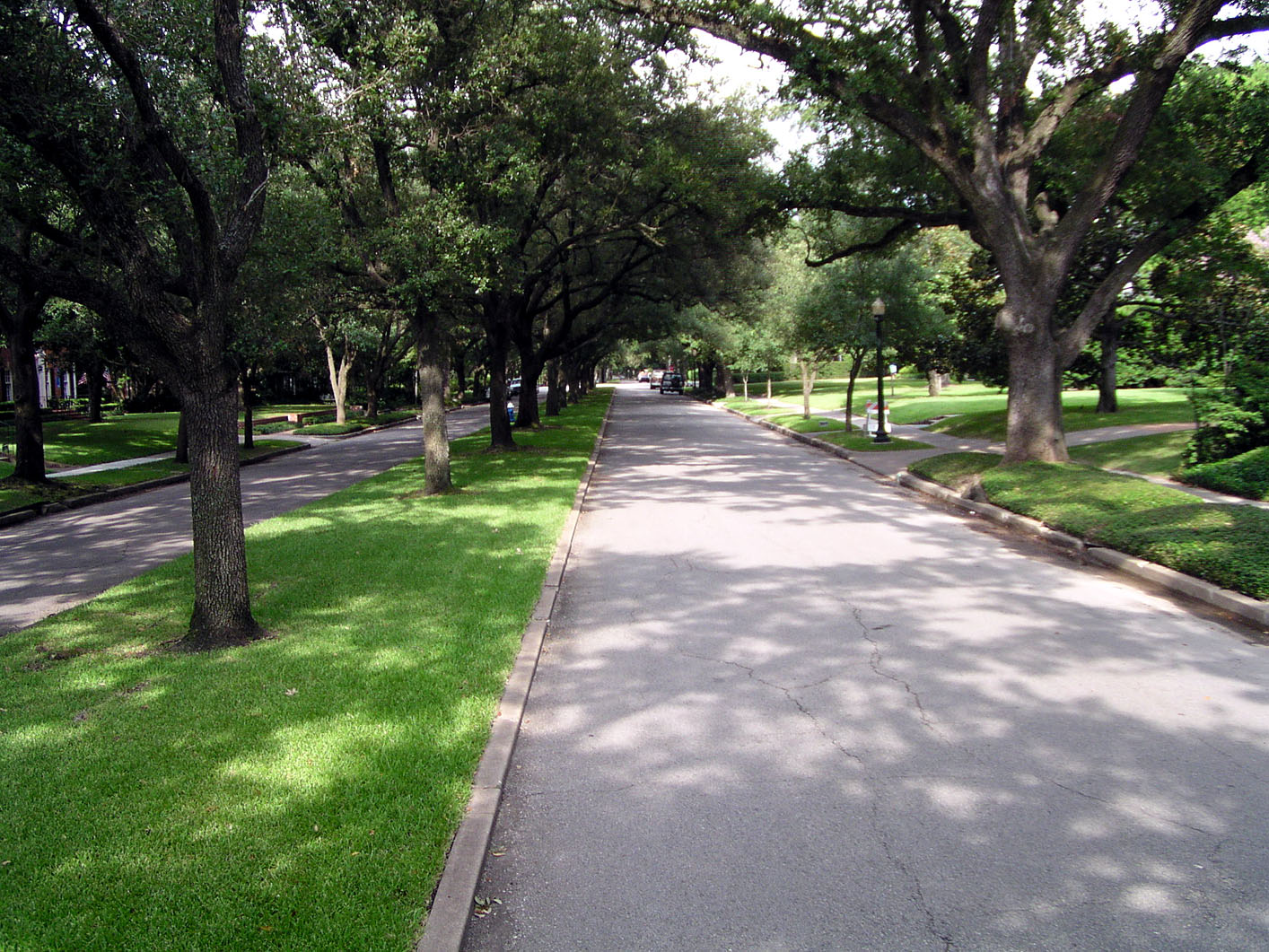 Neighborhood Collector
Neighborhood Collector
Houston, Texas
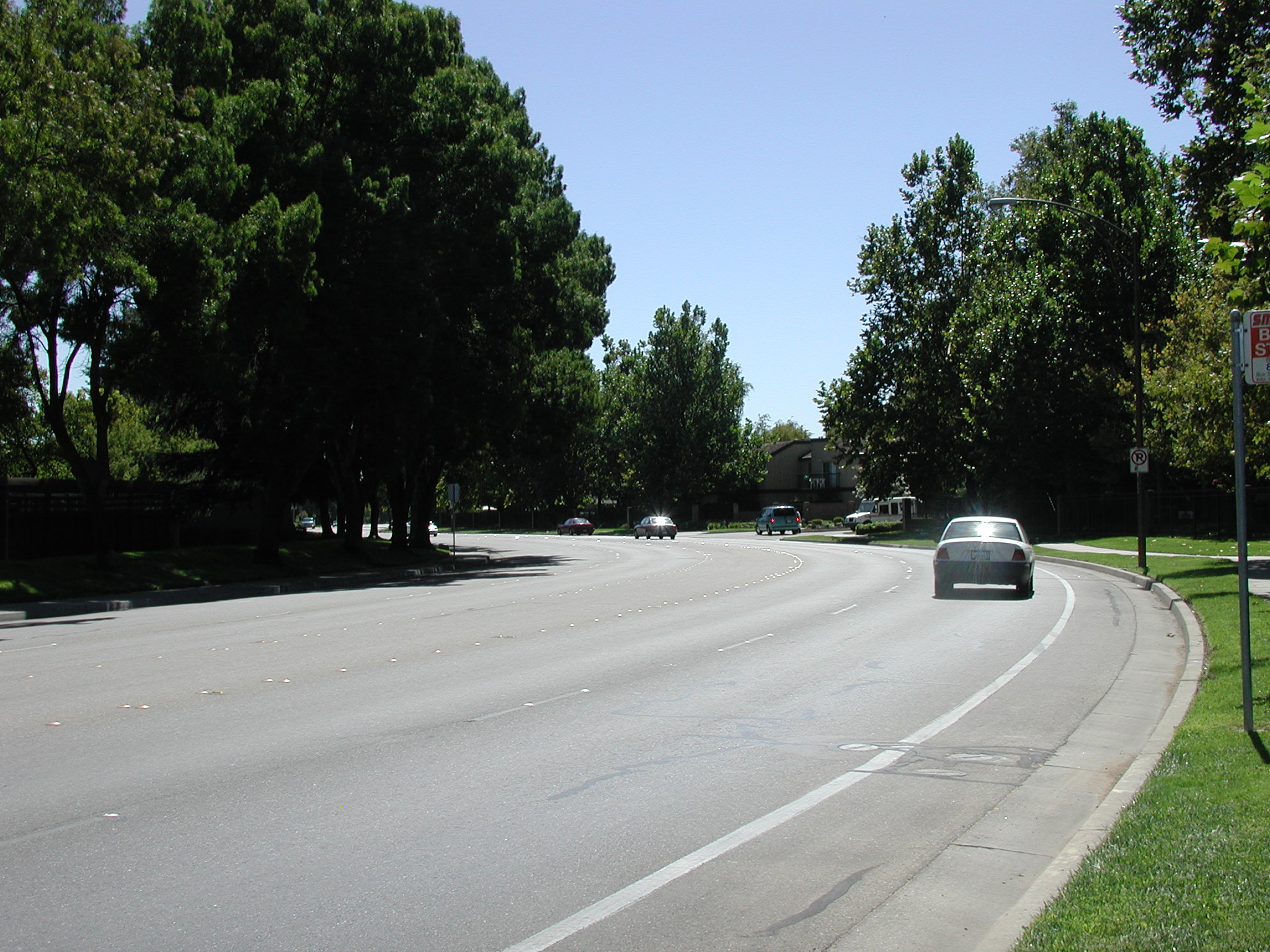 Anywhere in California
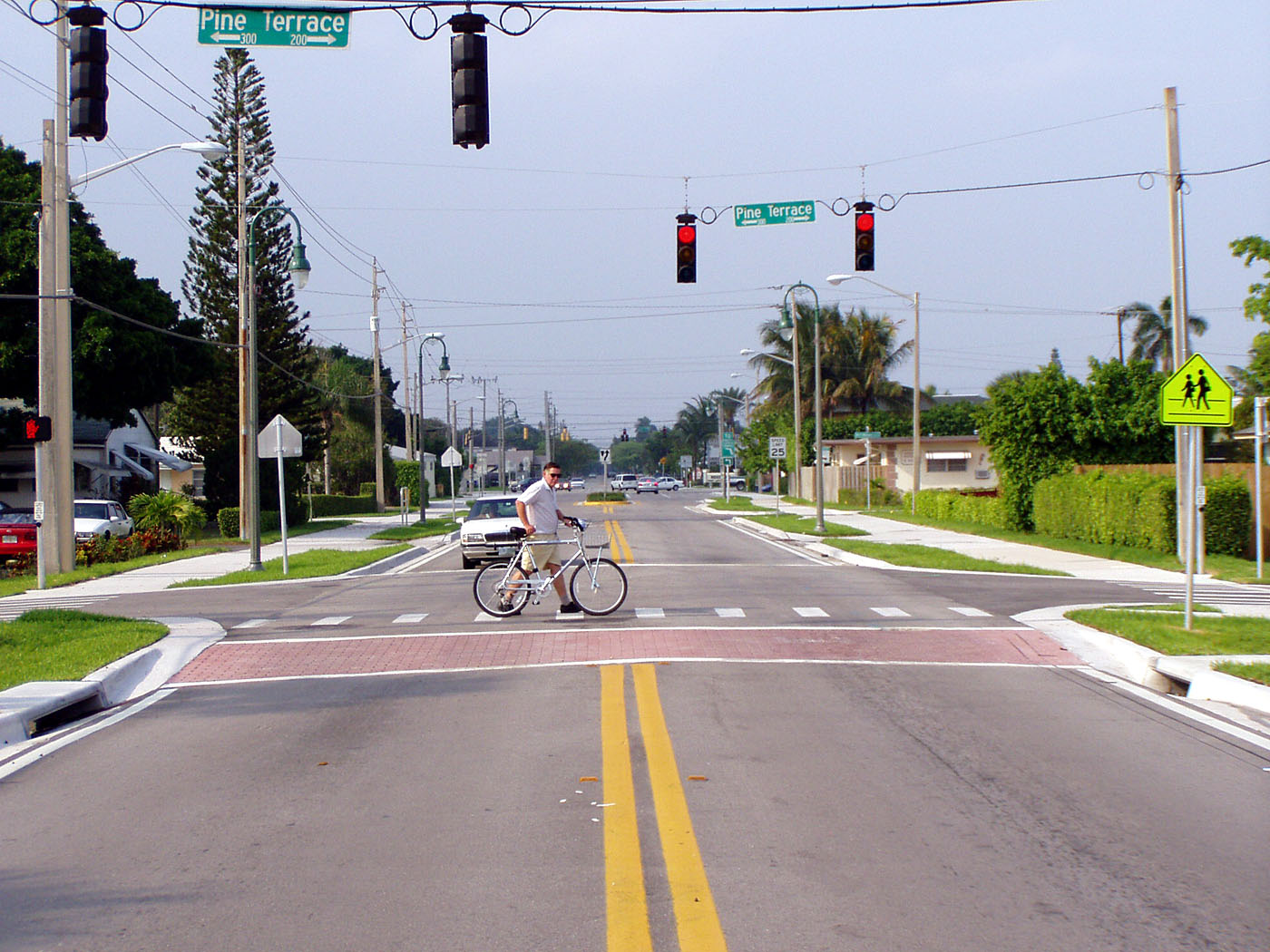 Olive Avenue,  West Palm Beach, Florida
Five to Two lane conversion
Smart Growth 


Share “new” tools i.e. Modern Roundabouts and other tools.
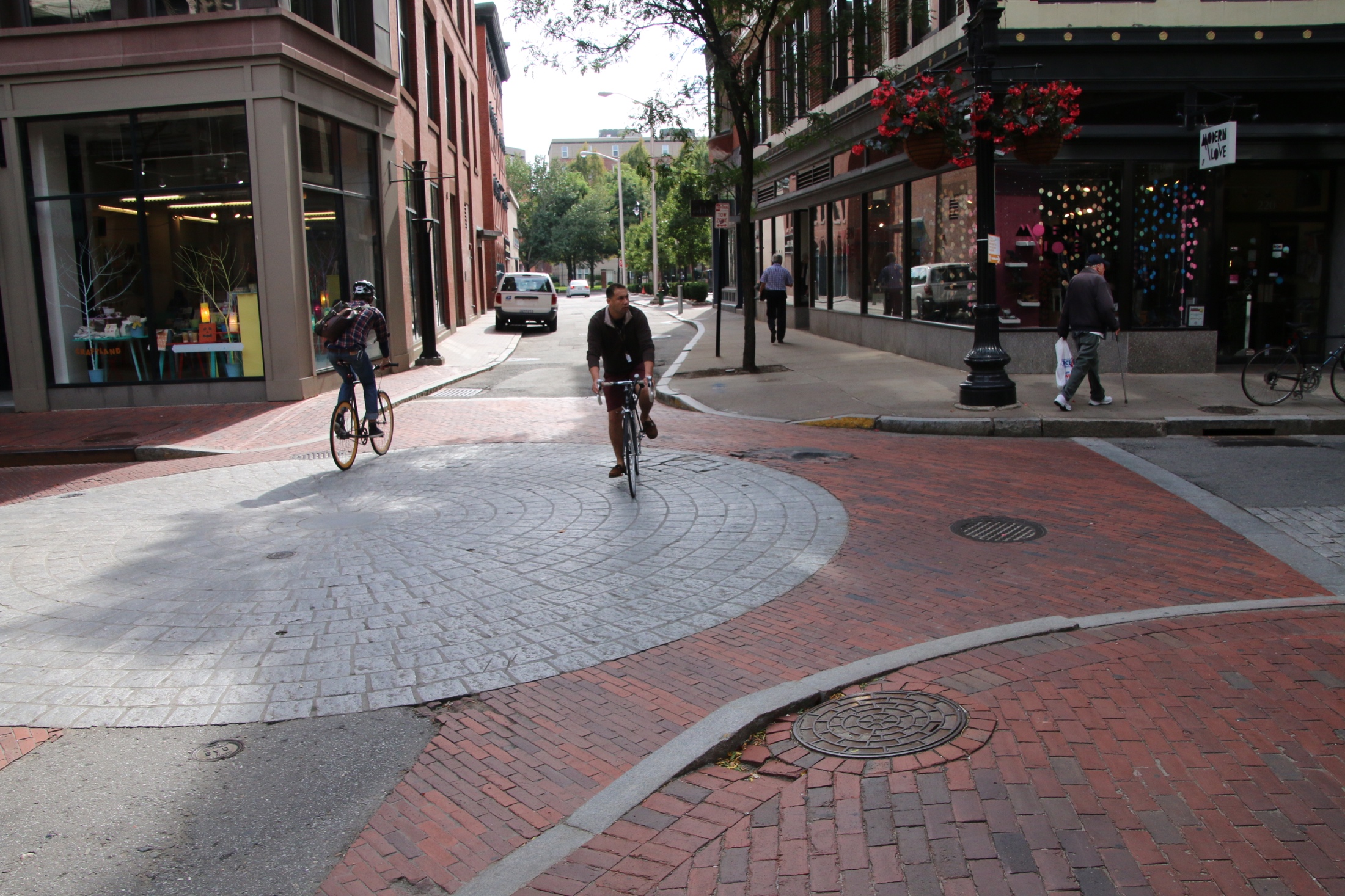 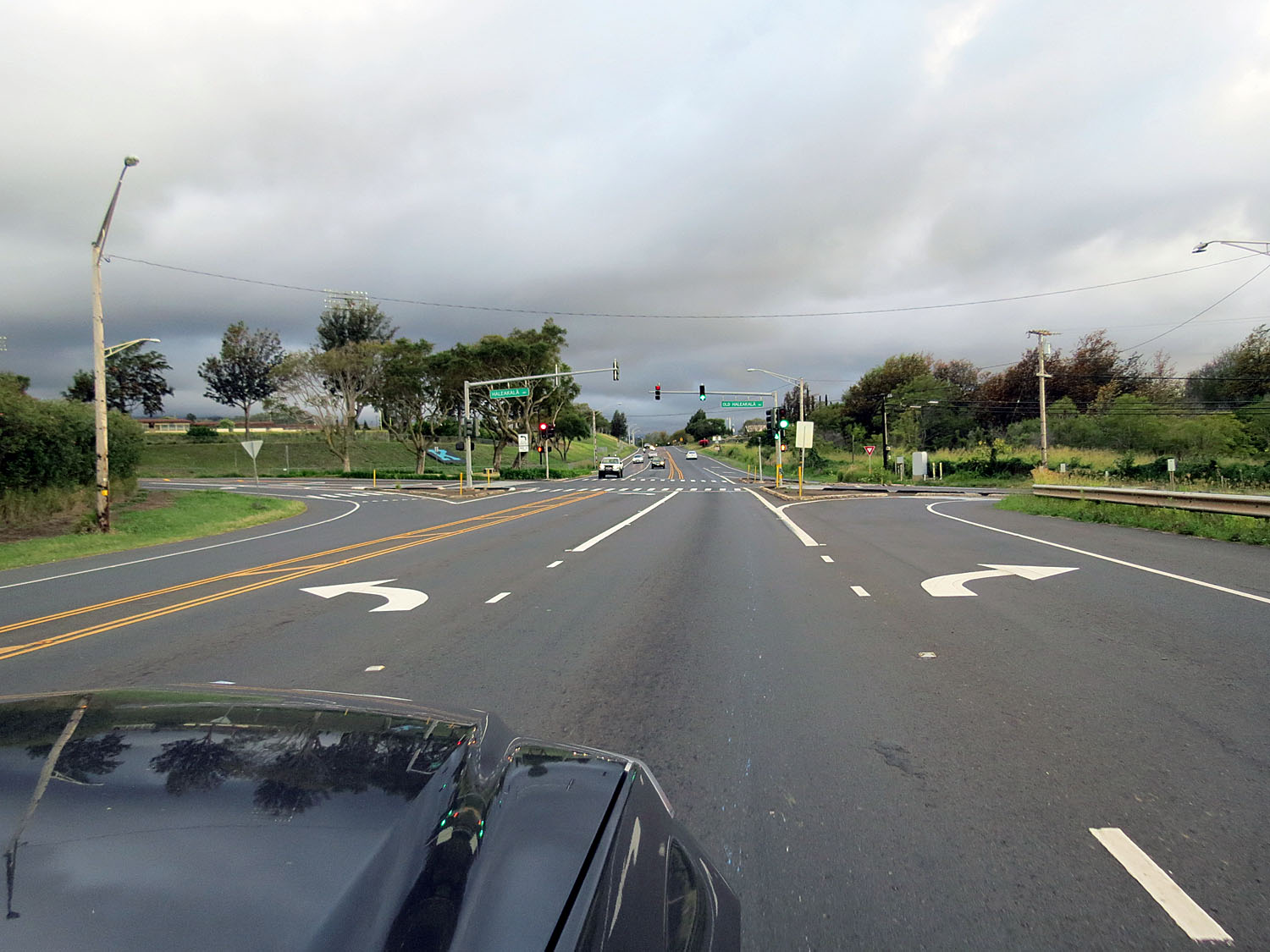 Can handle 25,000 vehicles per day
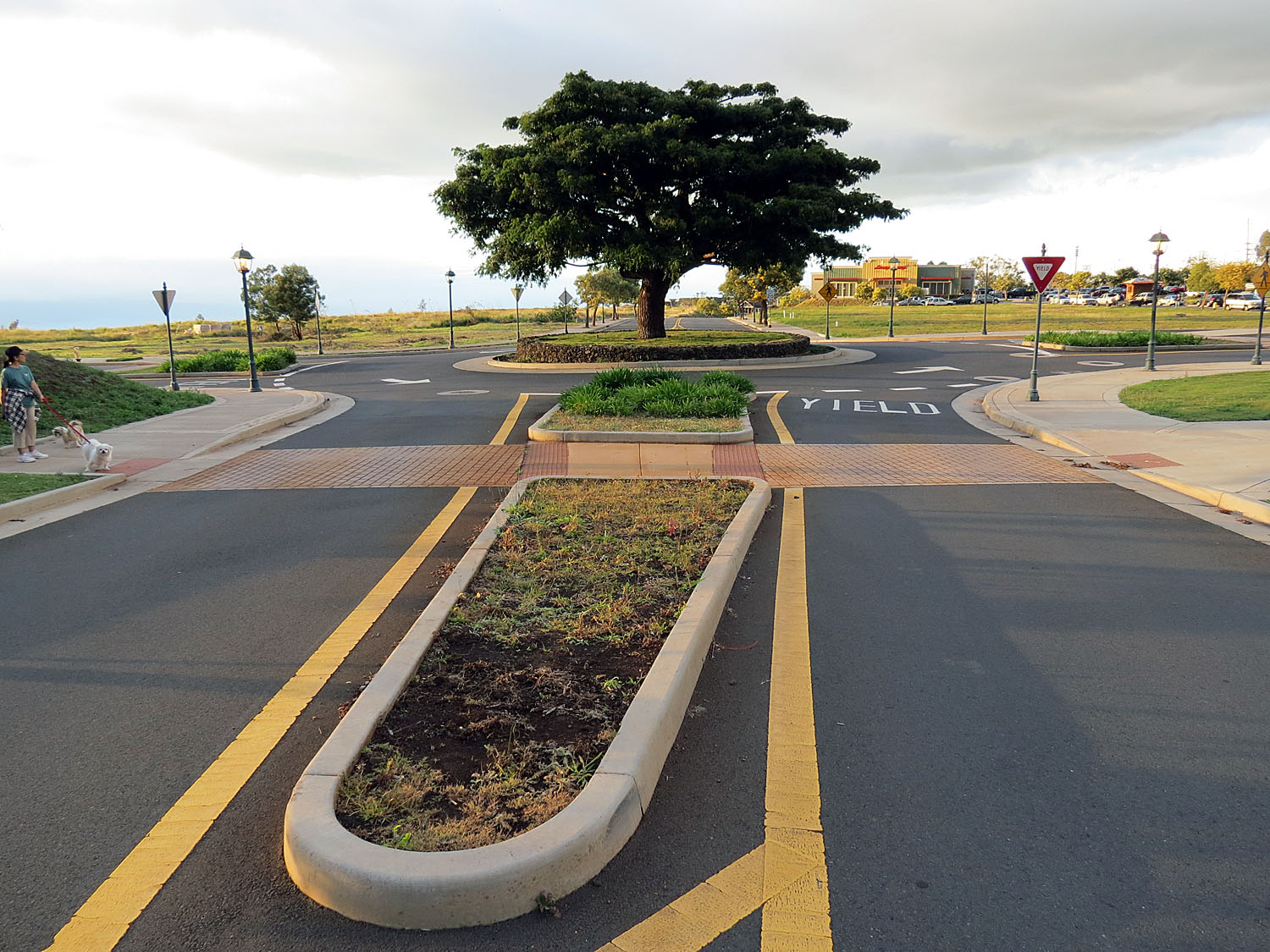 Can handle 25,000 vehicles per day
Smart Growth 


Share “new” tools i.e. Modern Roundabouts and other tools.
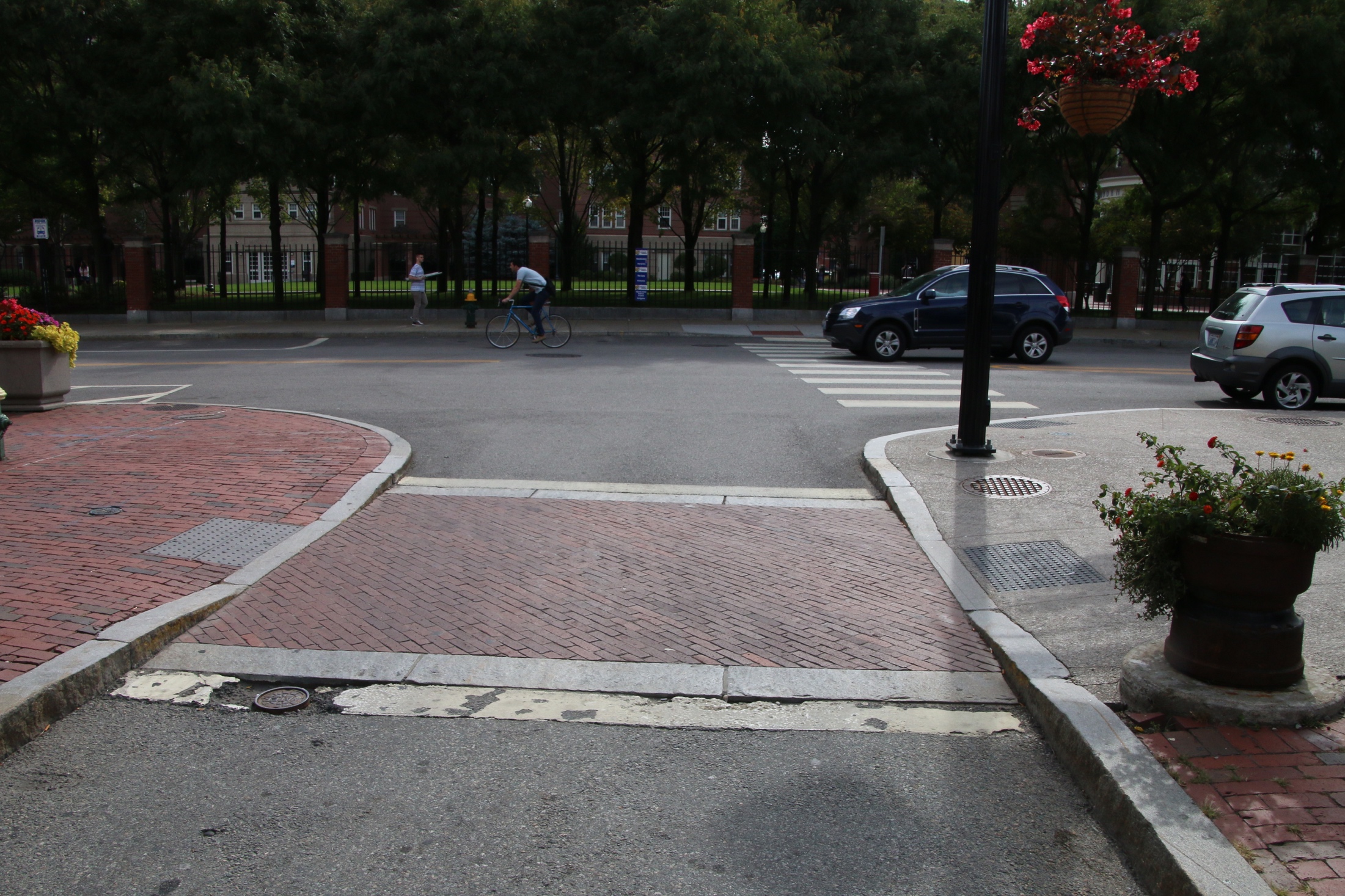 Smart Growth 


Share “new” tools i.e. Modern Roundabouts and other tools.
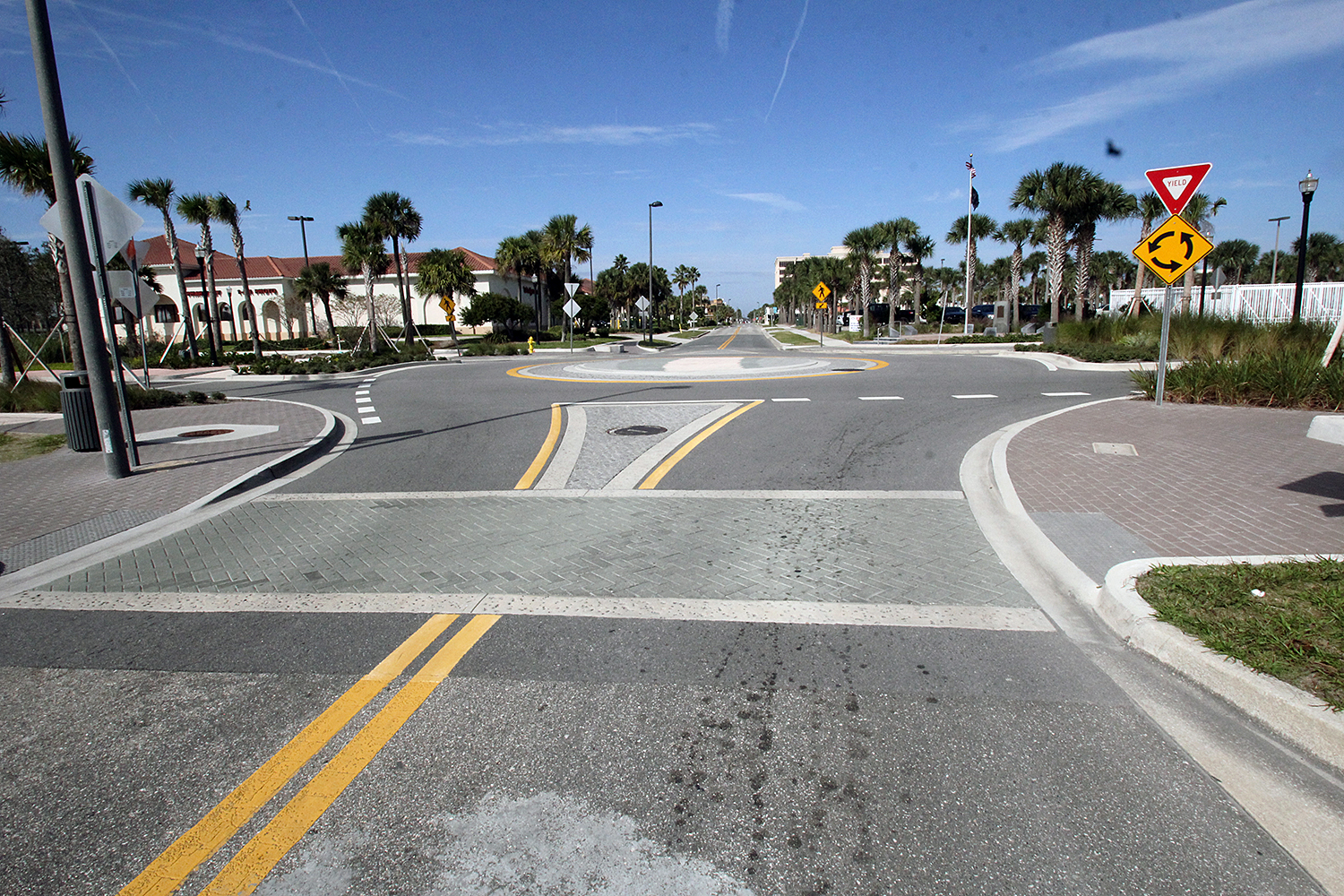 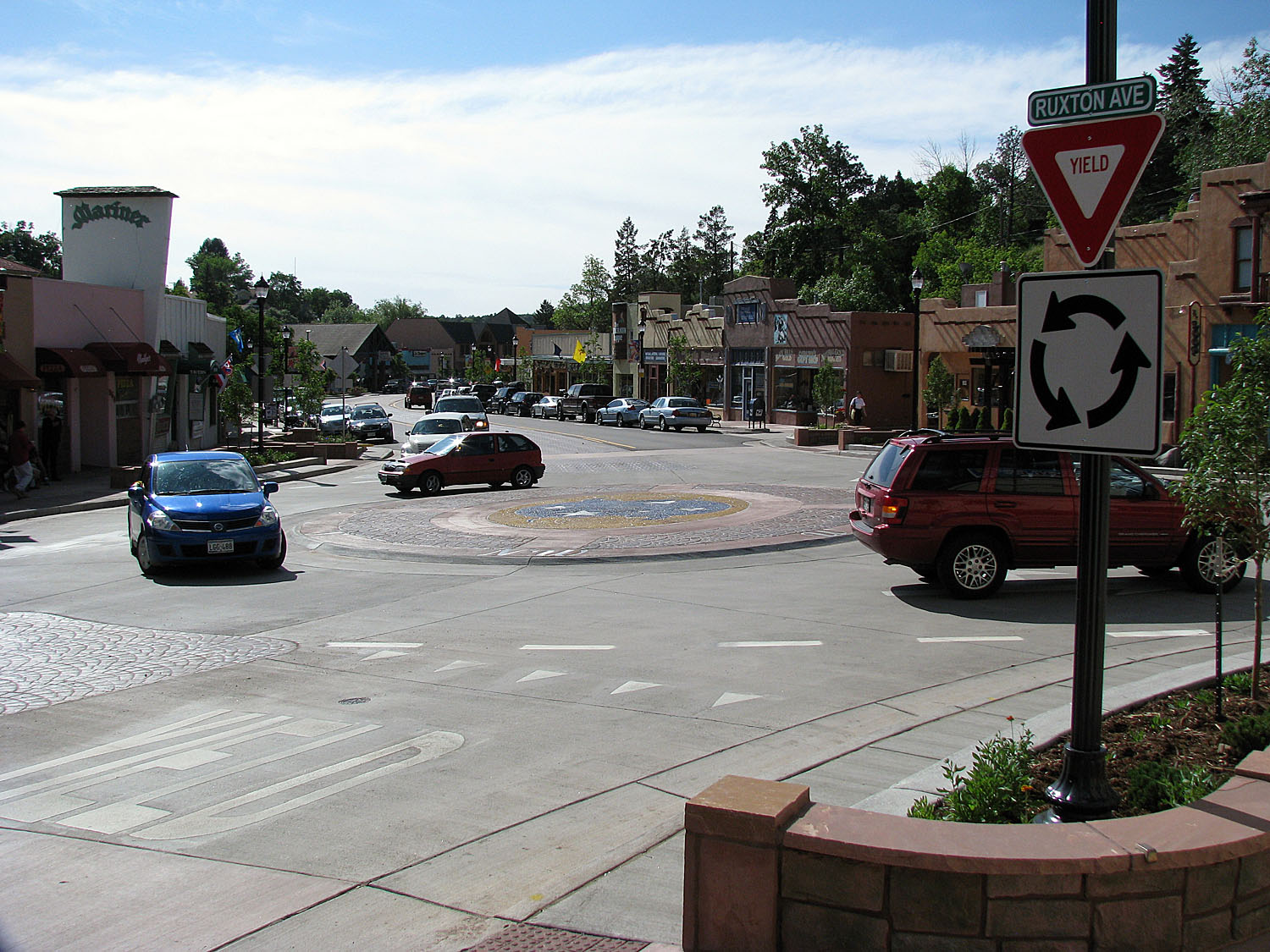 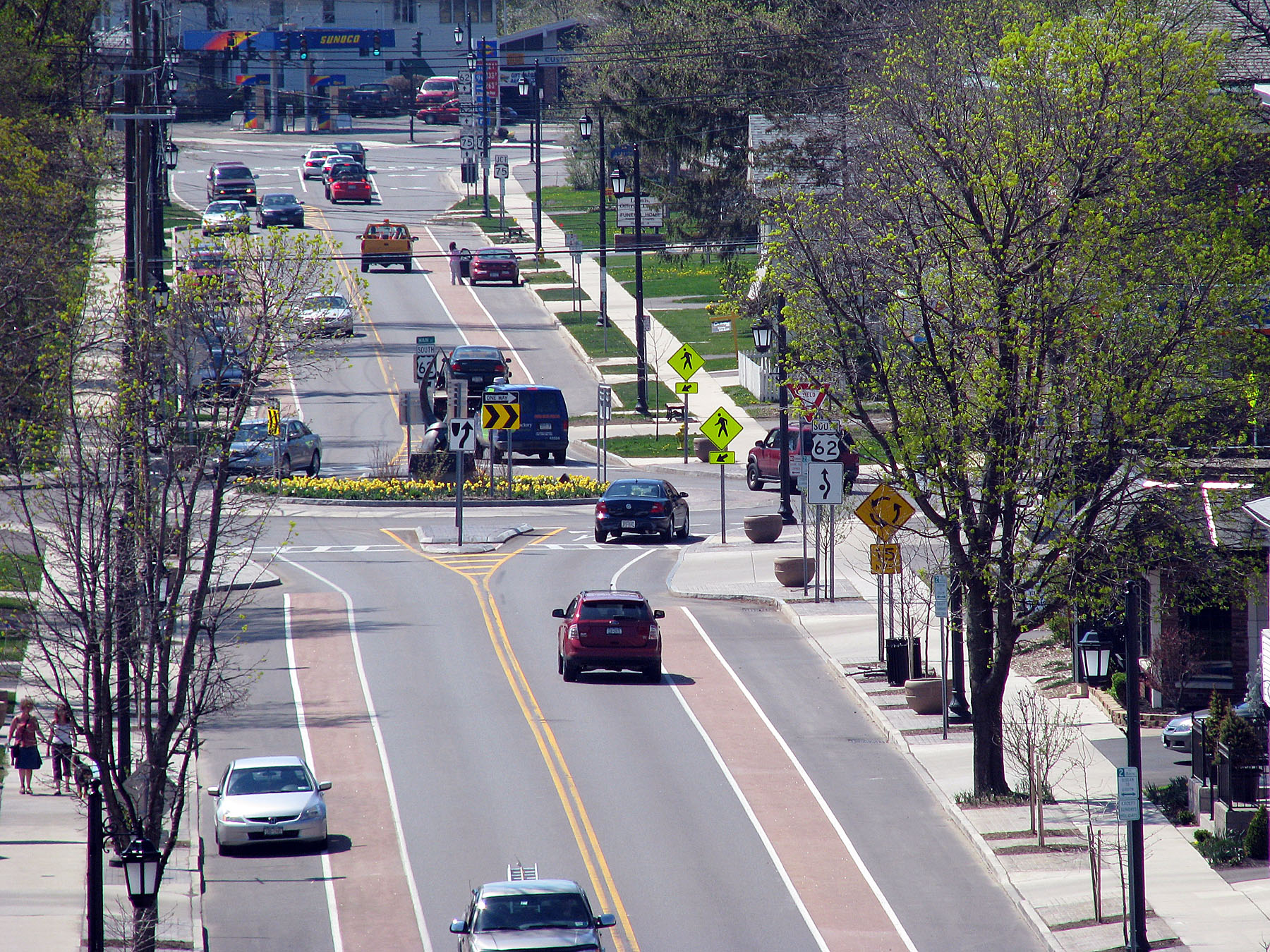 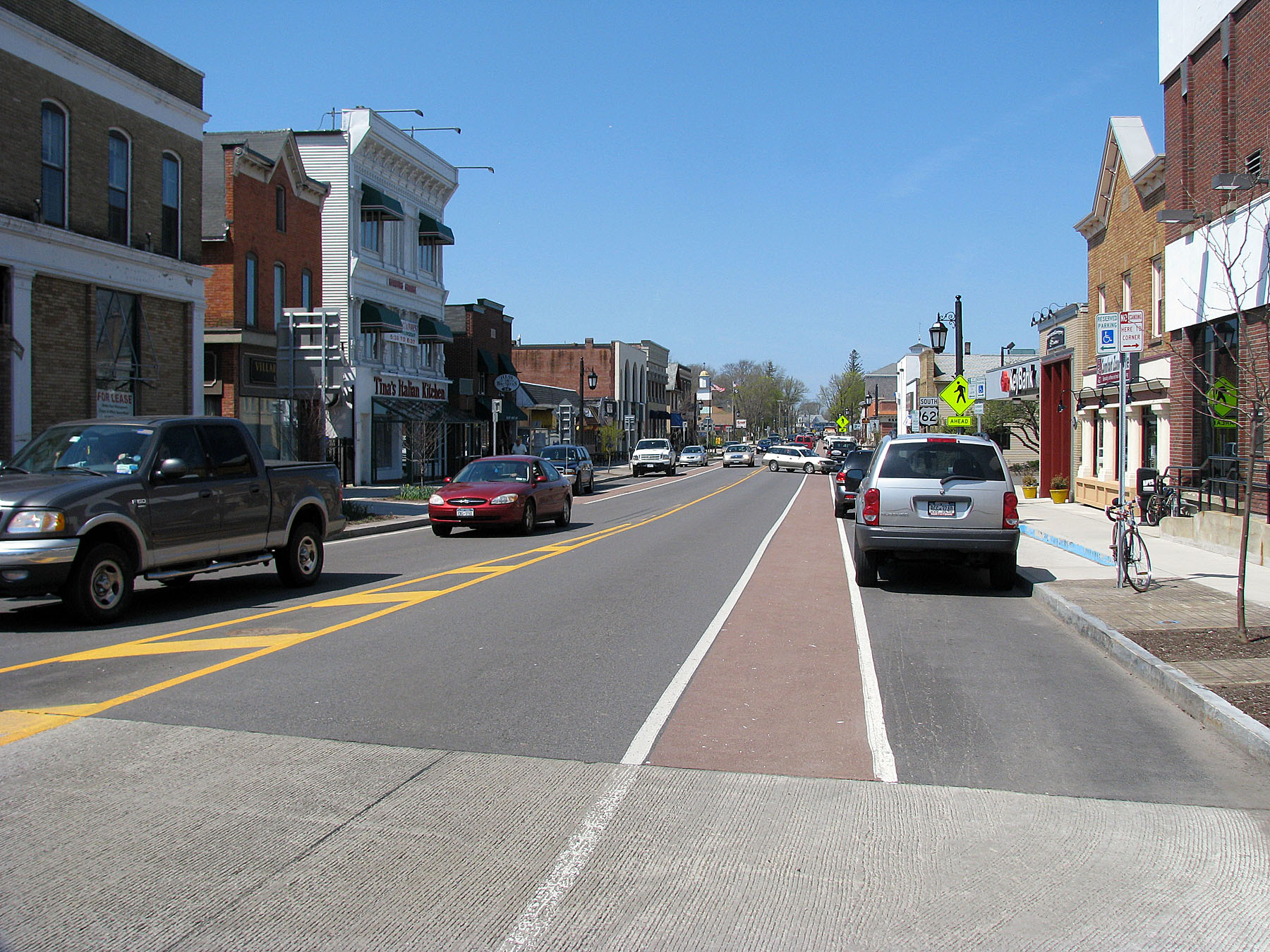 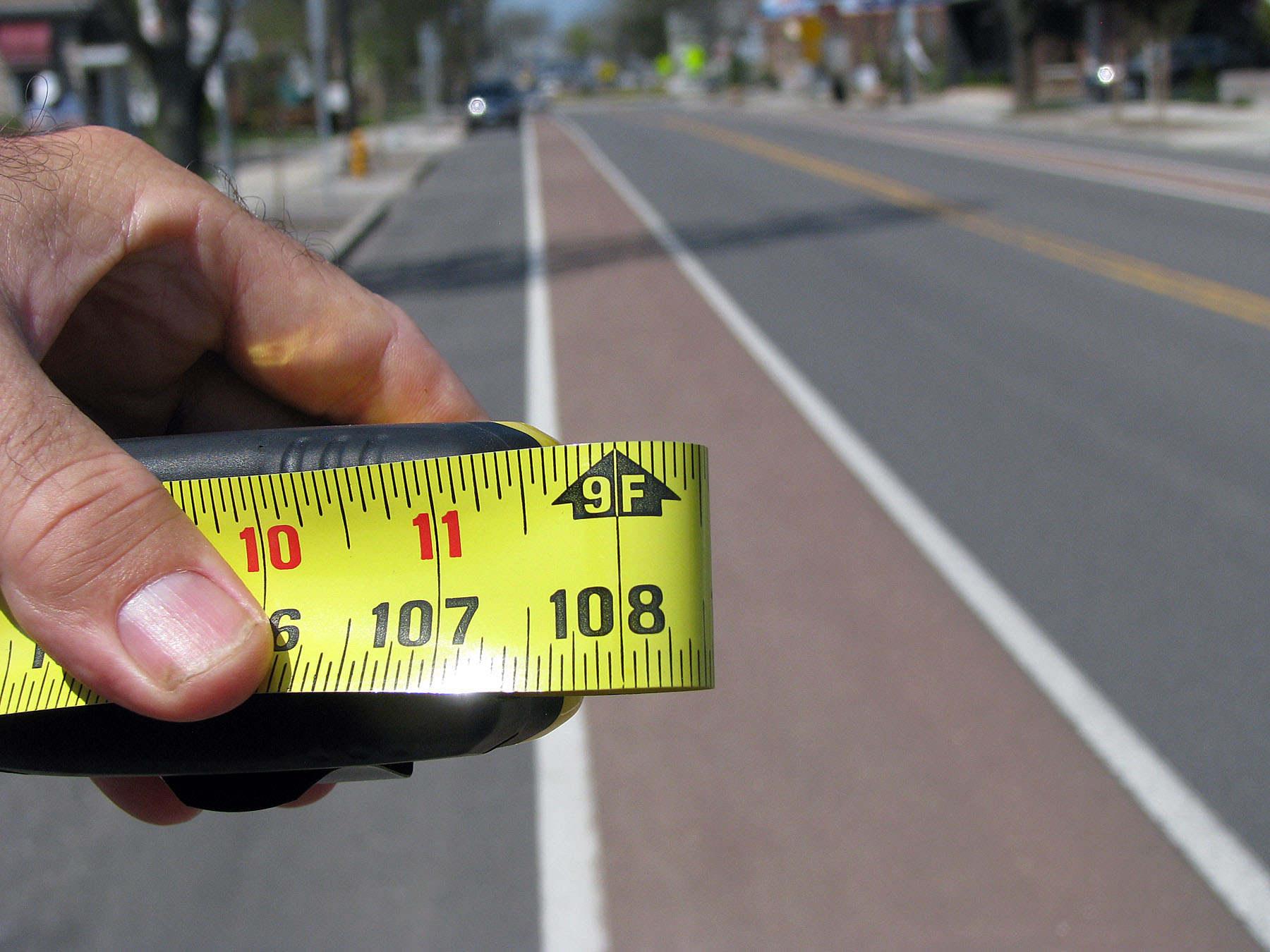 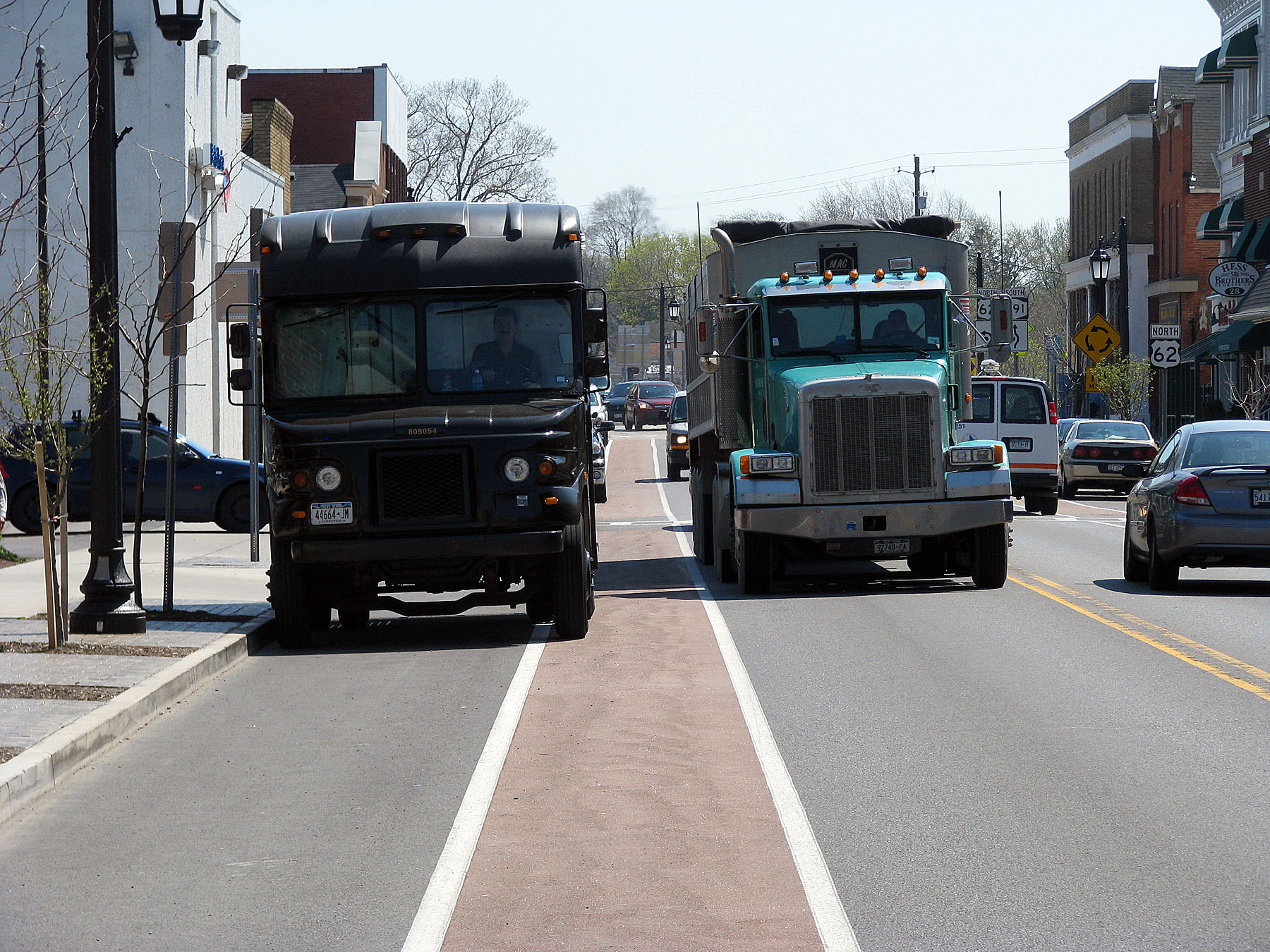 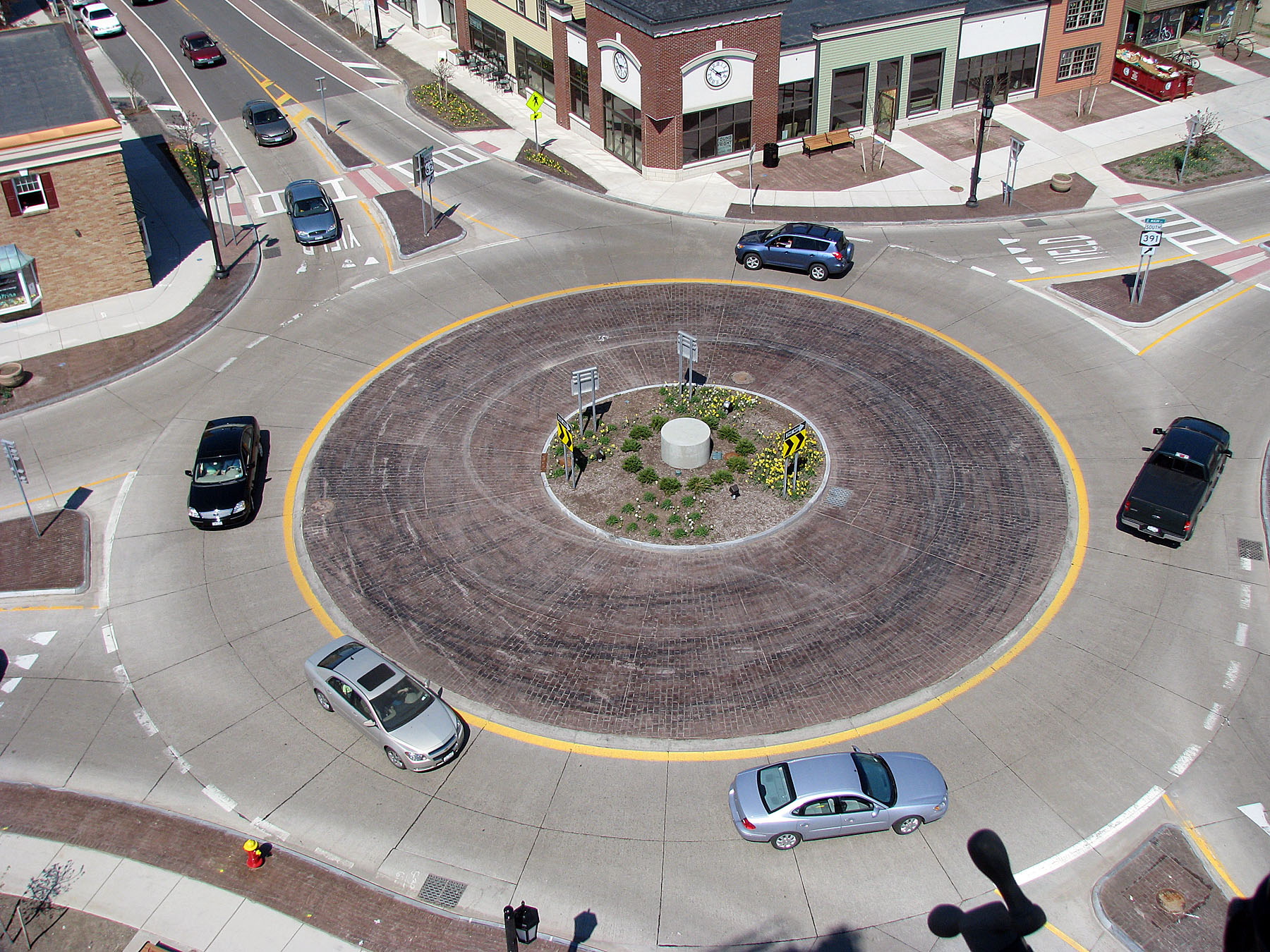 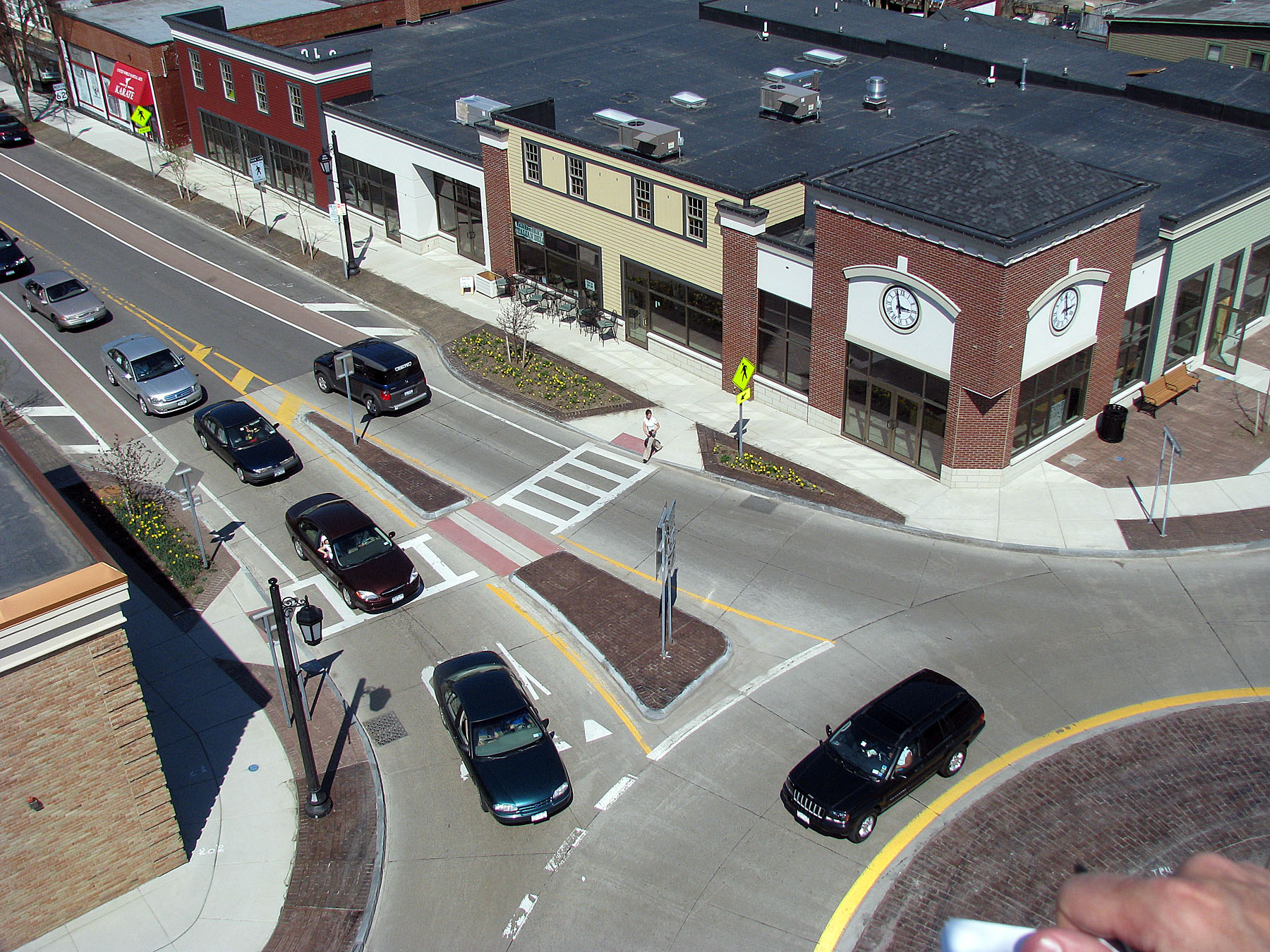 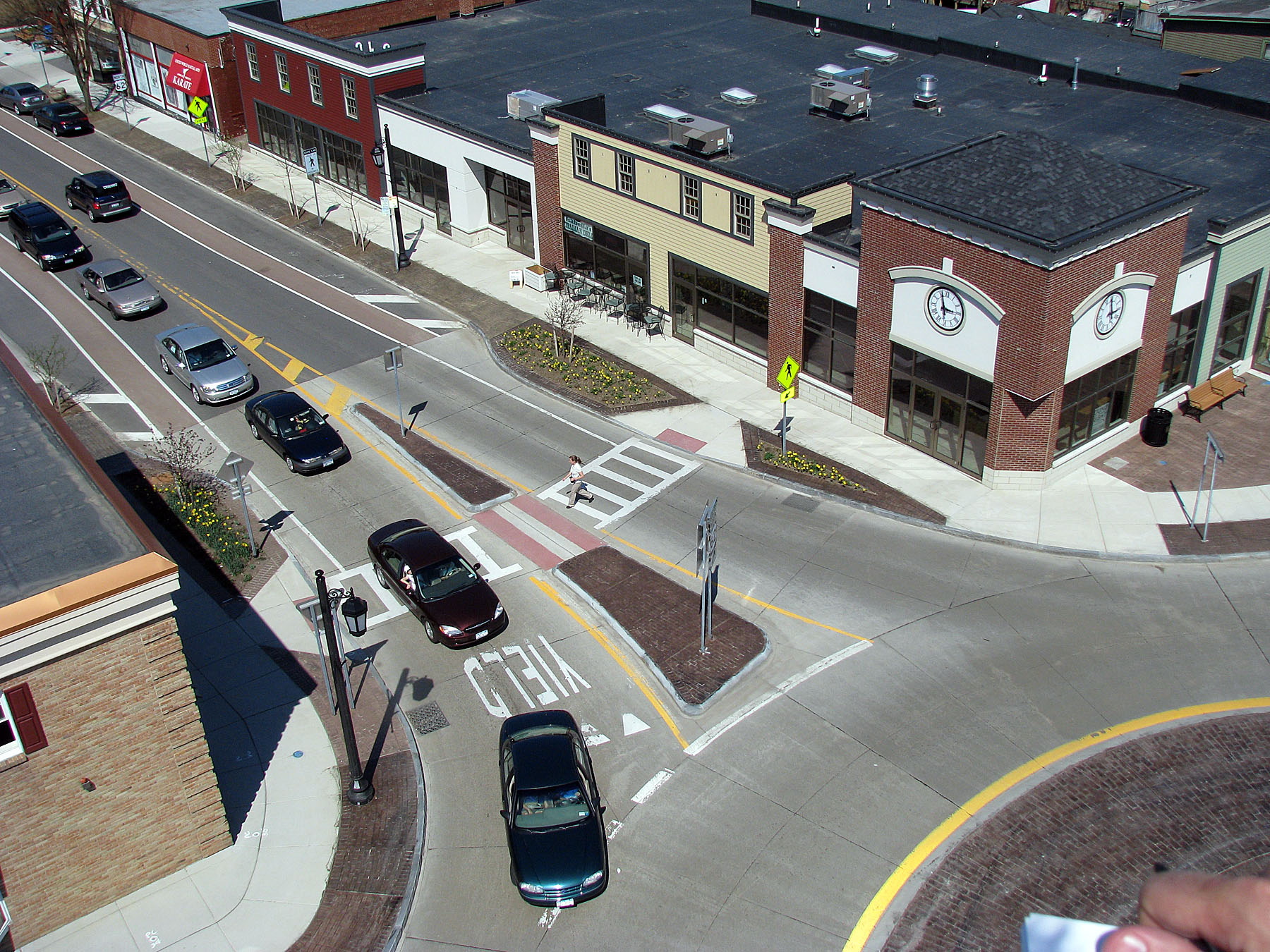 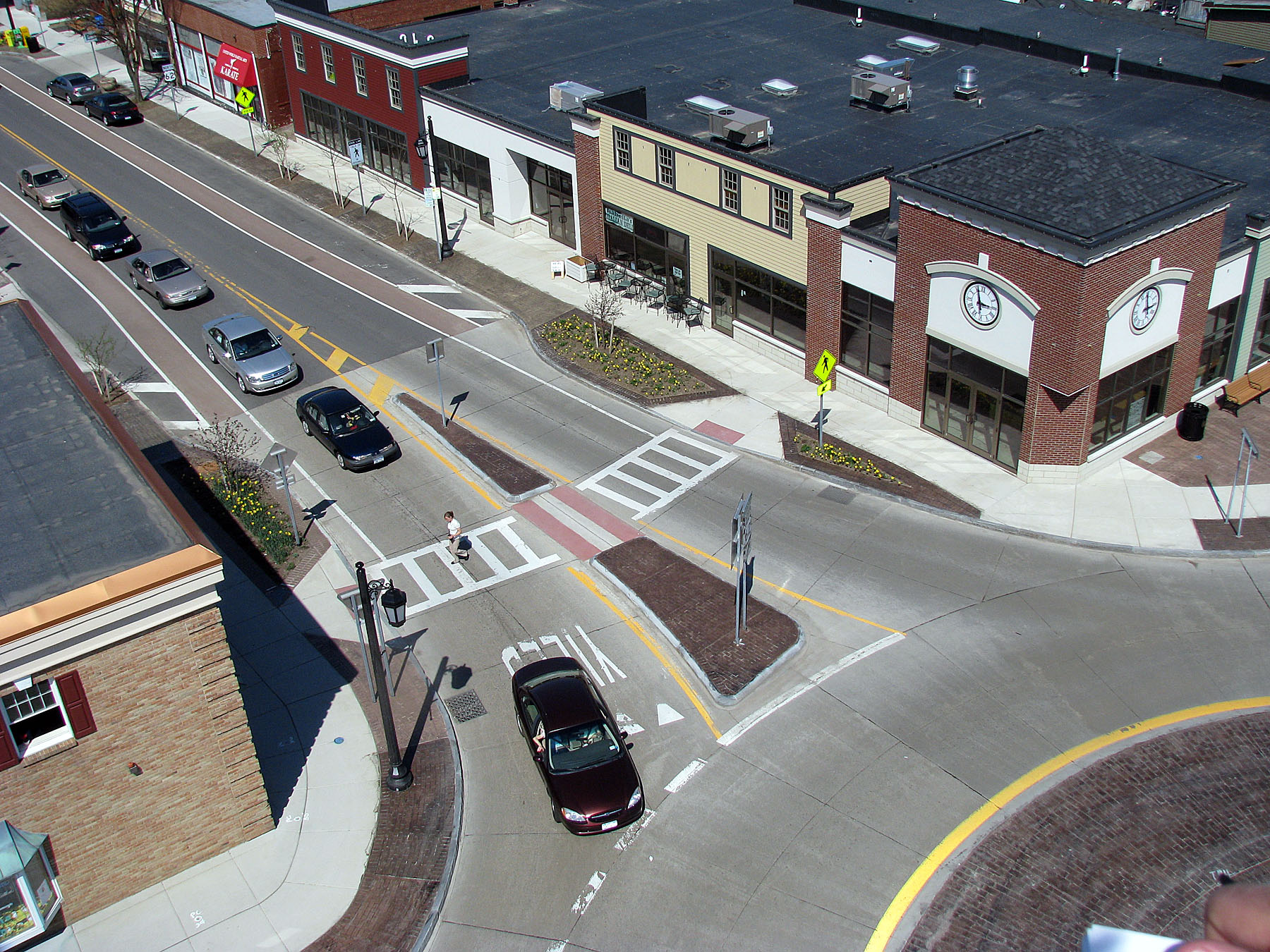 America’s First School Roundabout
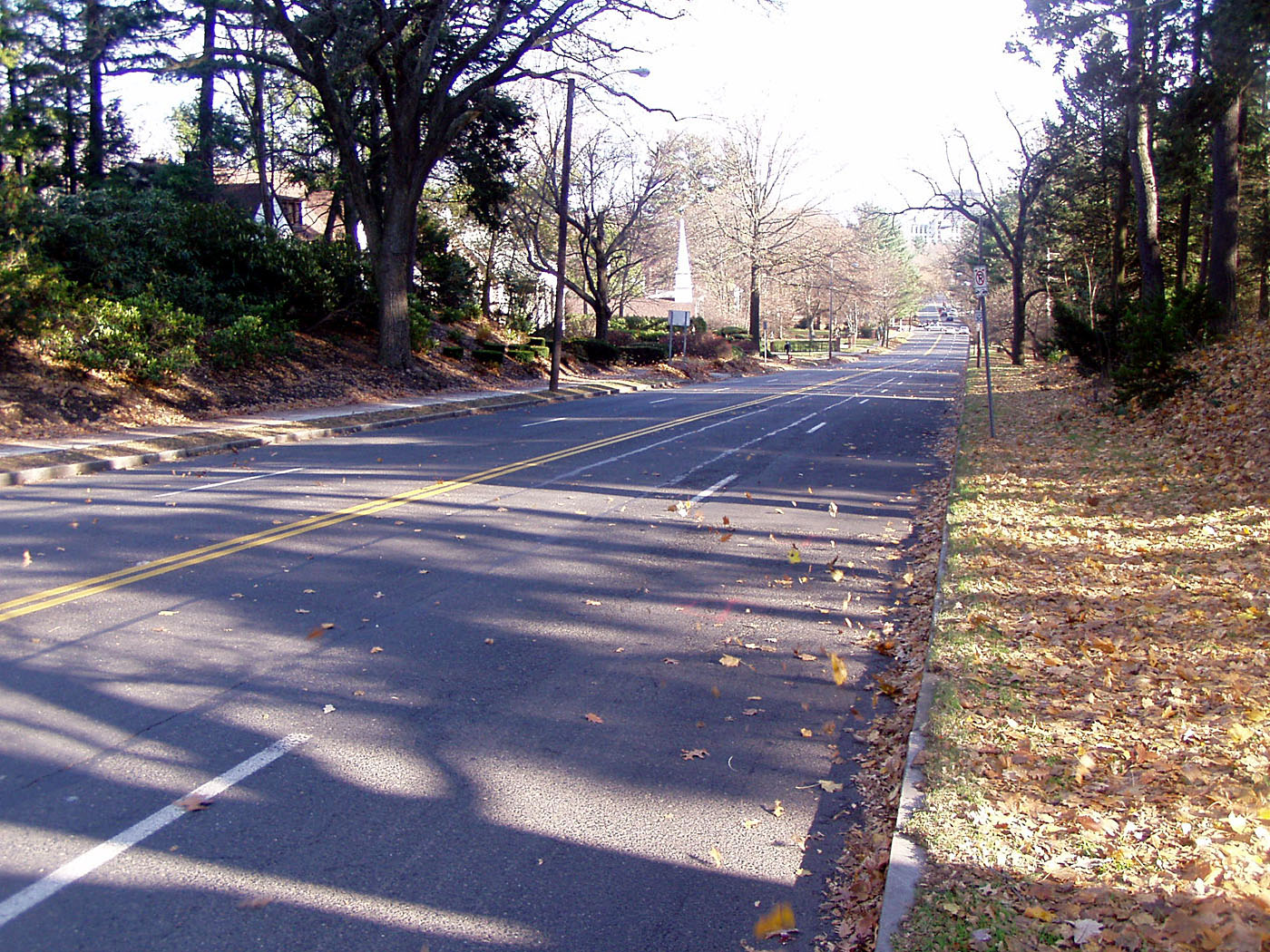 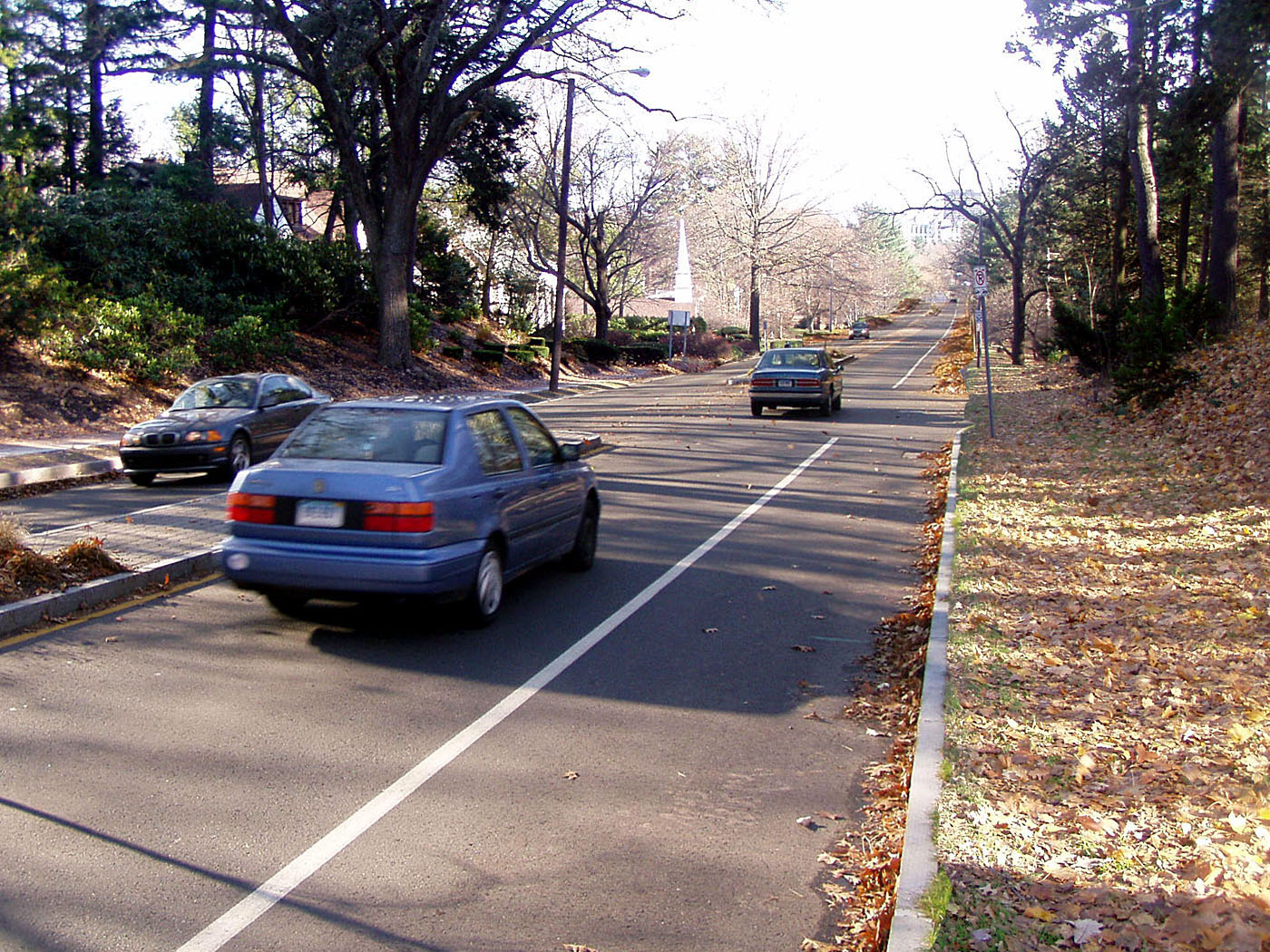 Speed reductions of 3-7 mph are common
Crashes are reduced 20-60%
Hartford, Connecticut
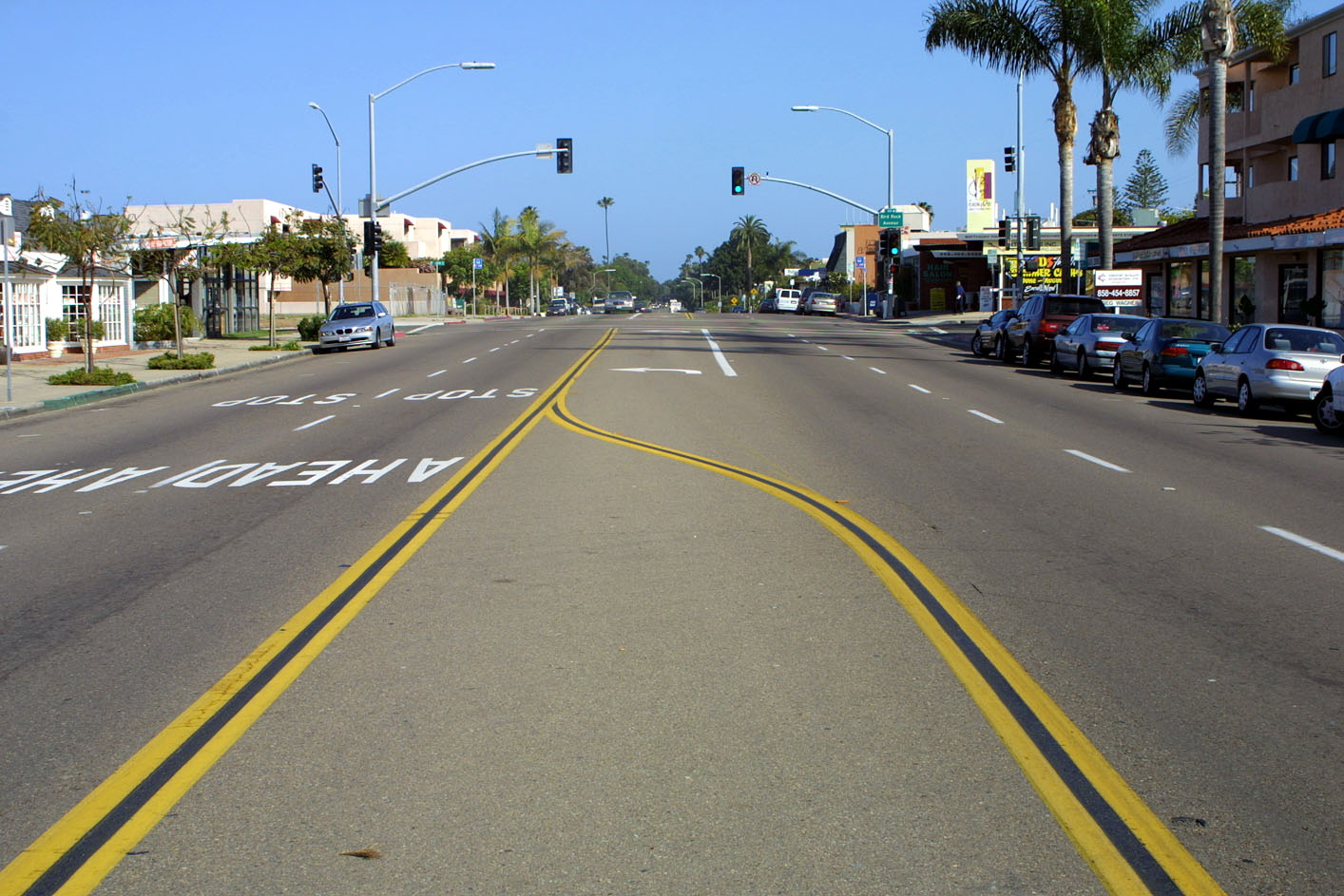 14 Feet
78 Feet
Speeds above   (35-45)
Speeds below  (18-22)
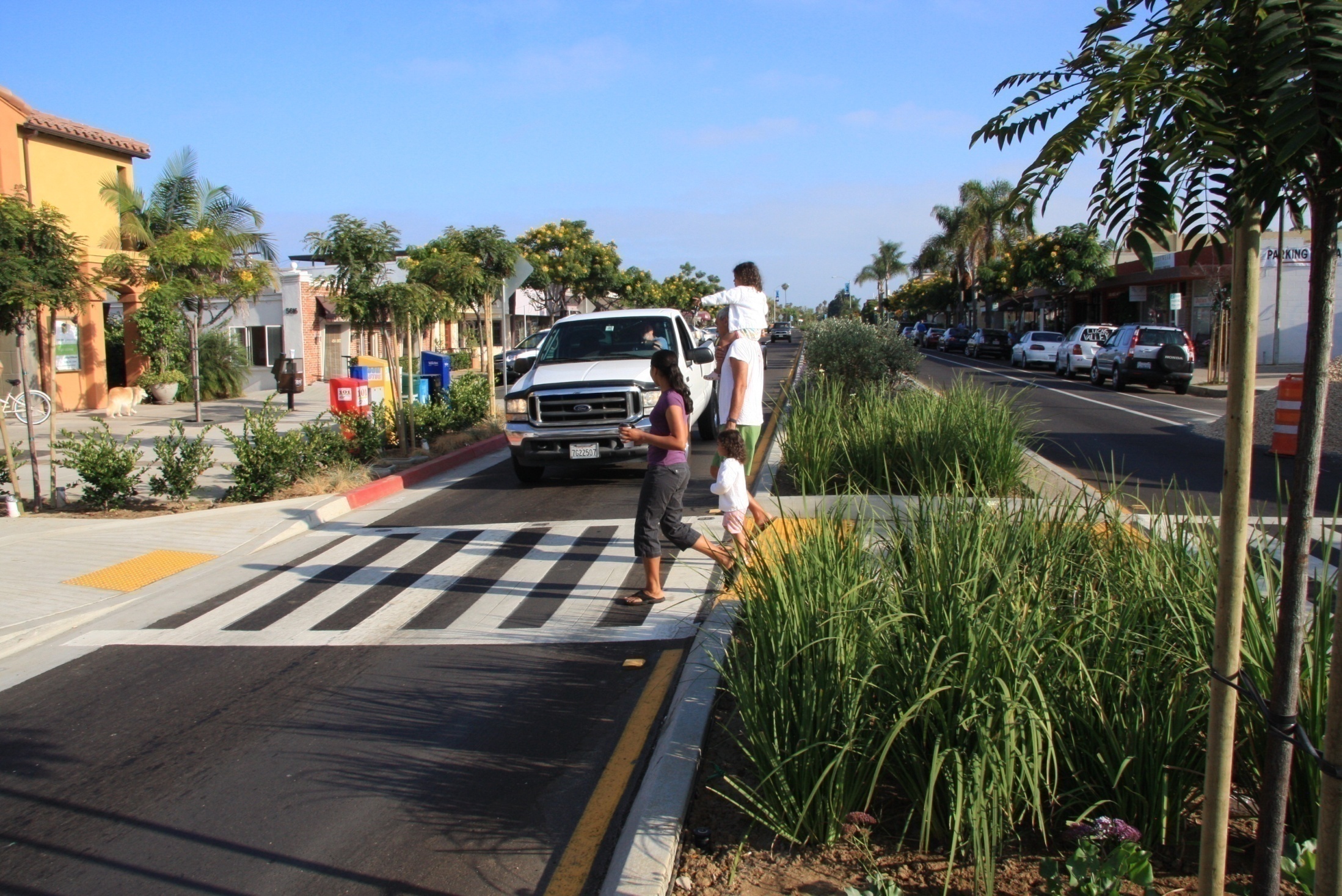 La Jolla Boulevard, Bird Rock, San Diego, California   (Five to two lane conversion, before).  Four signals and one four-way stop being removed. Back-in Angled parking to be added. (23,000 ADT)
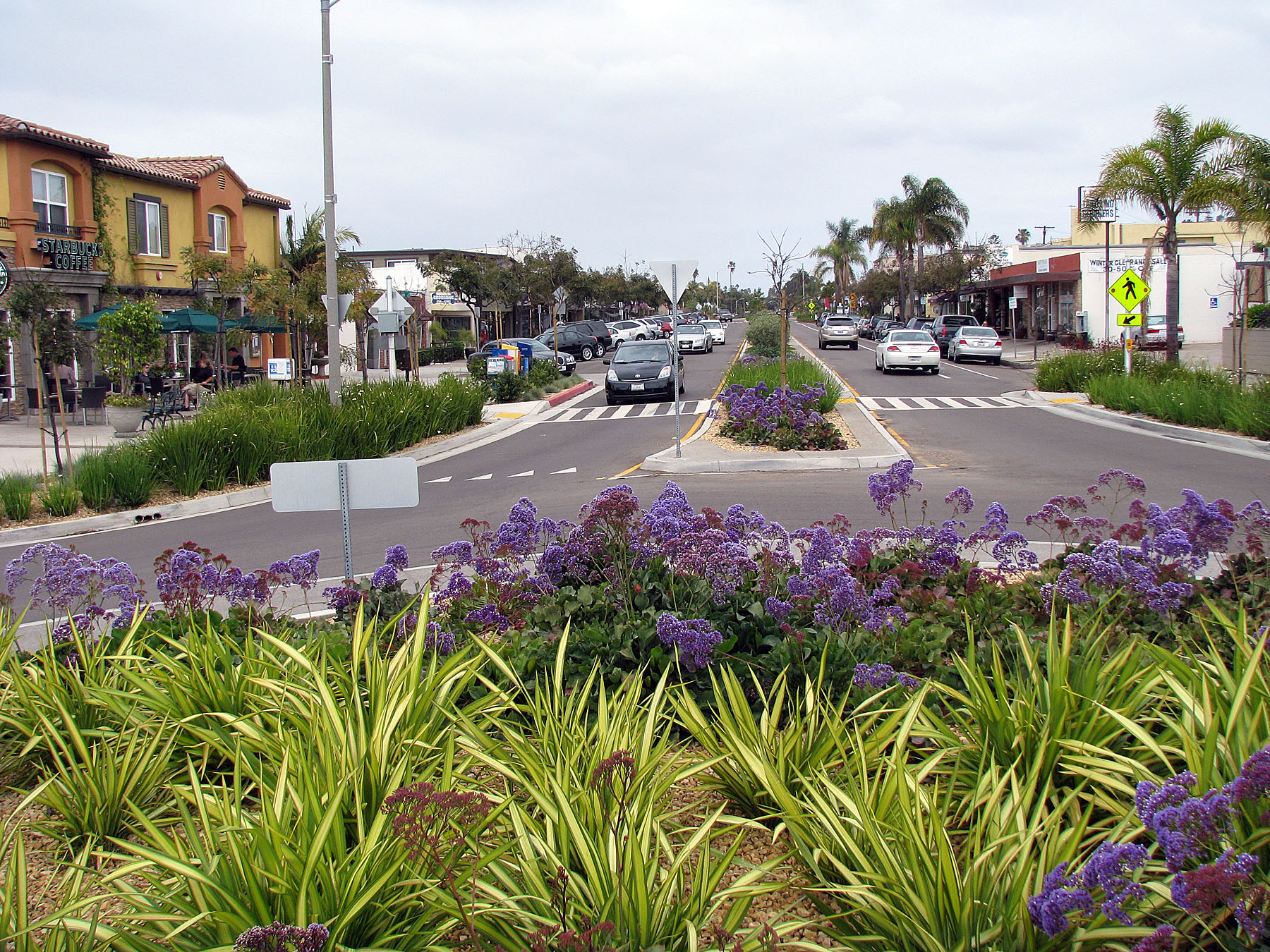 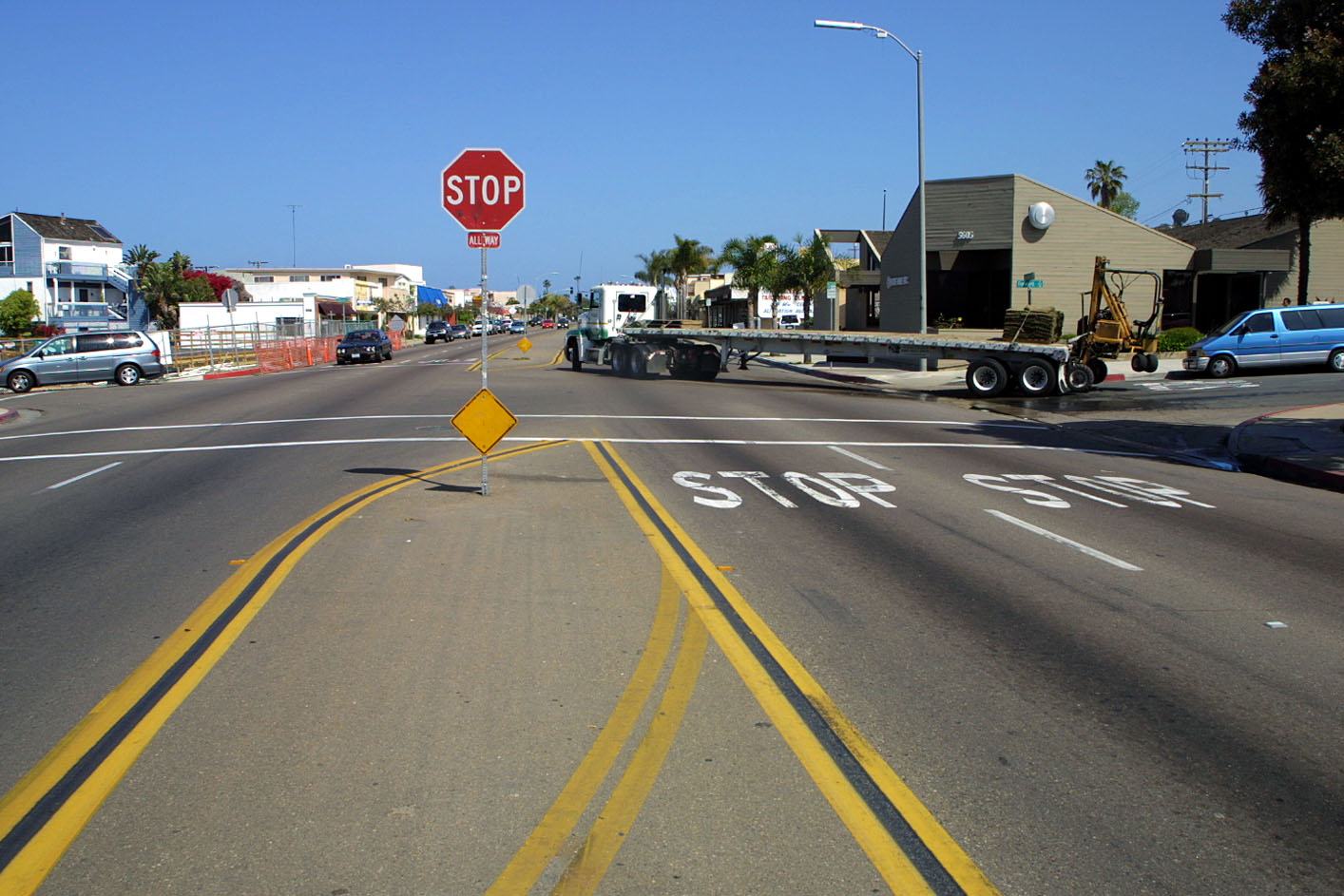 LaJolla Boulevard, Birdrock, San Diego, CA
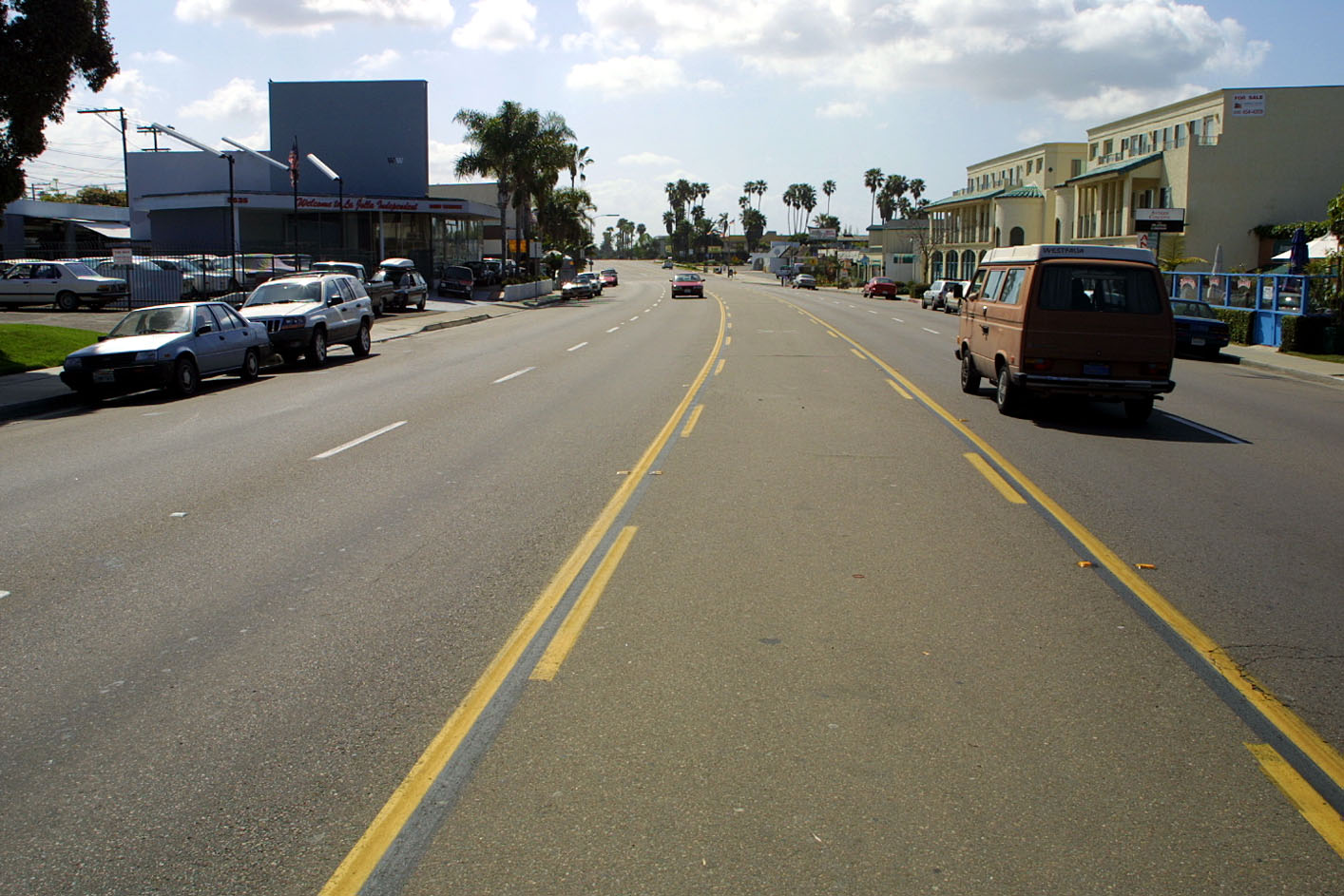 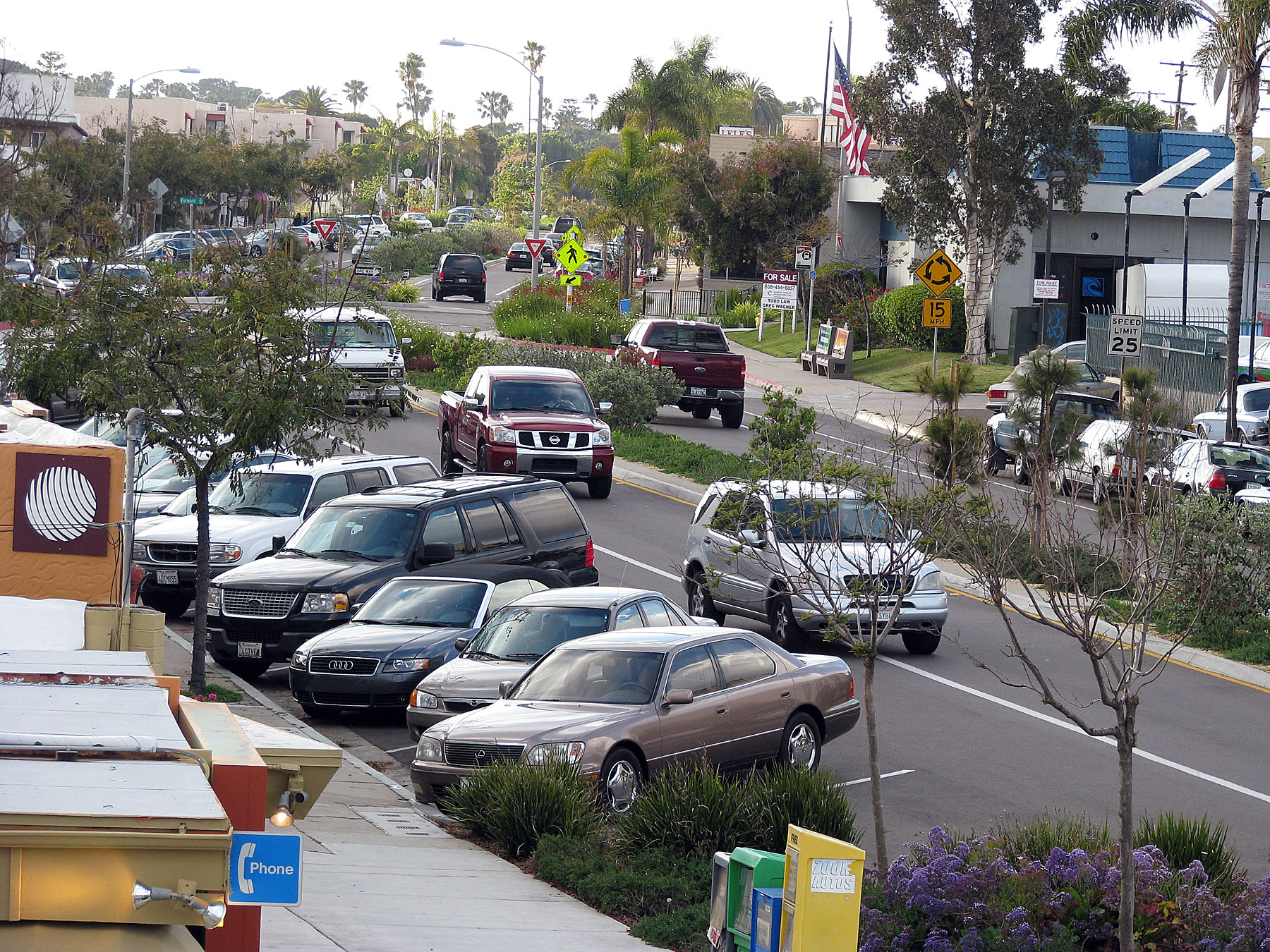 LaJolla Boulevard, Birdrock, San Diego, CA
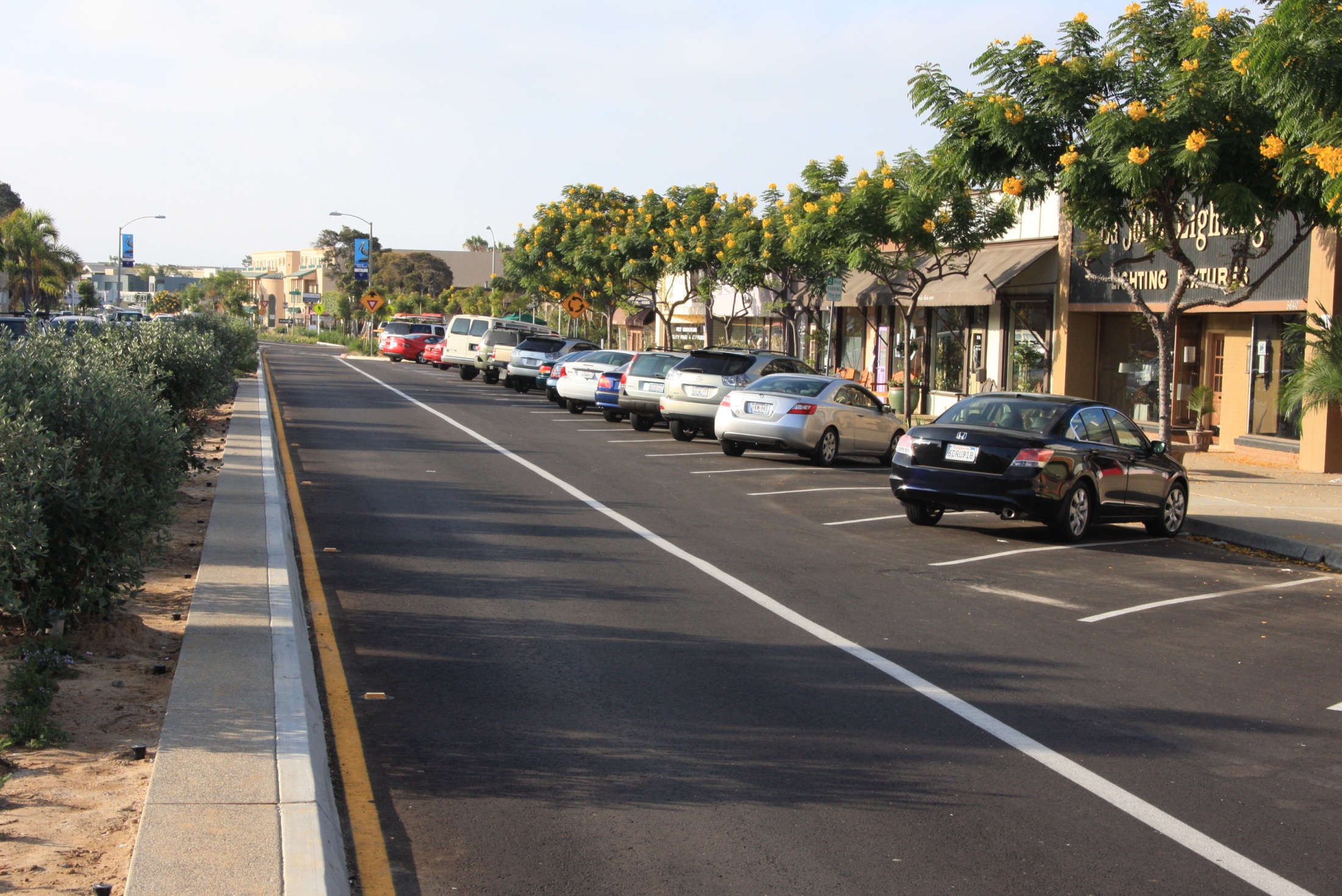 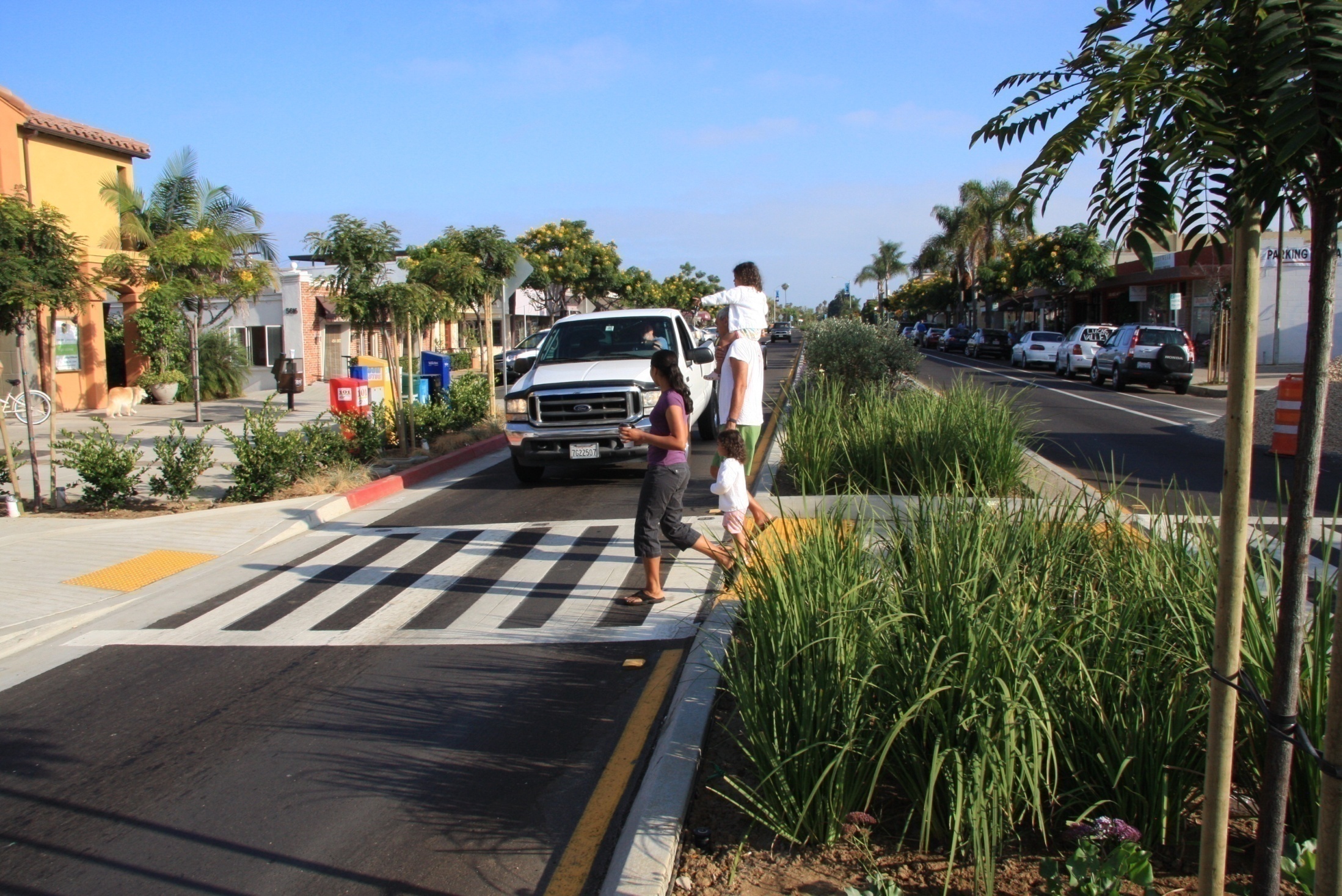 Bridgeport Way, University Place, Washington
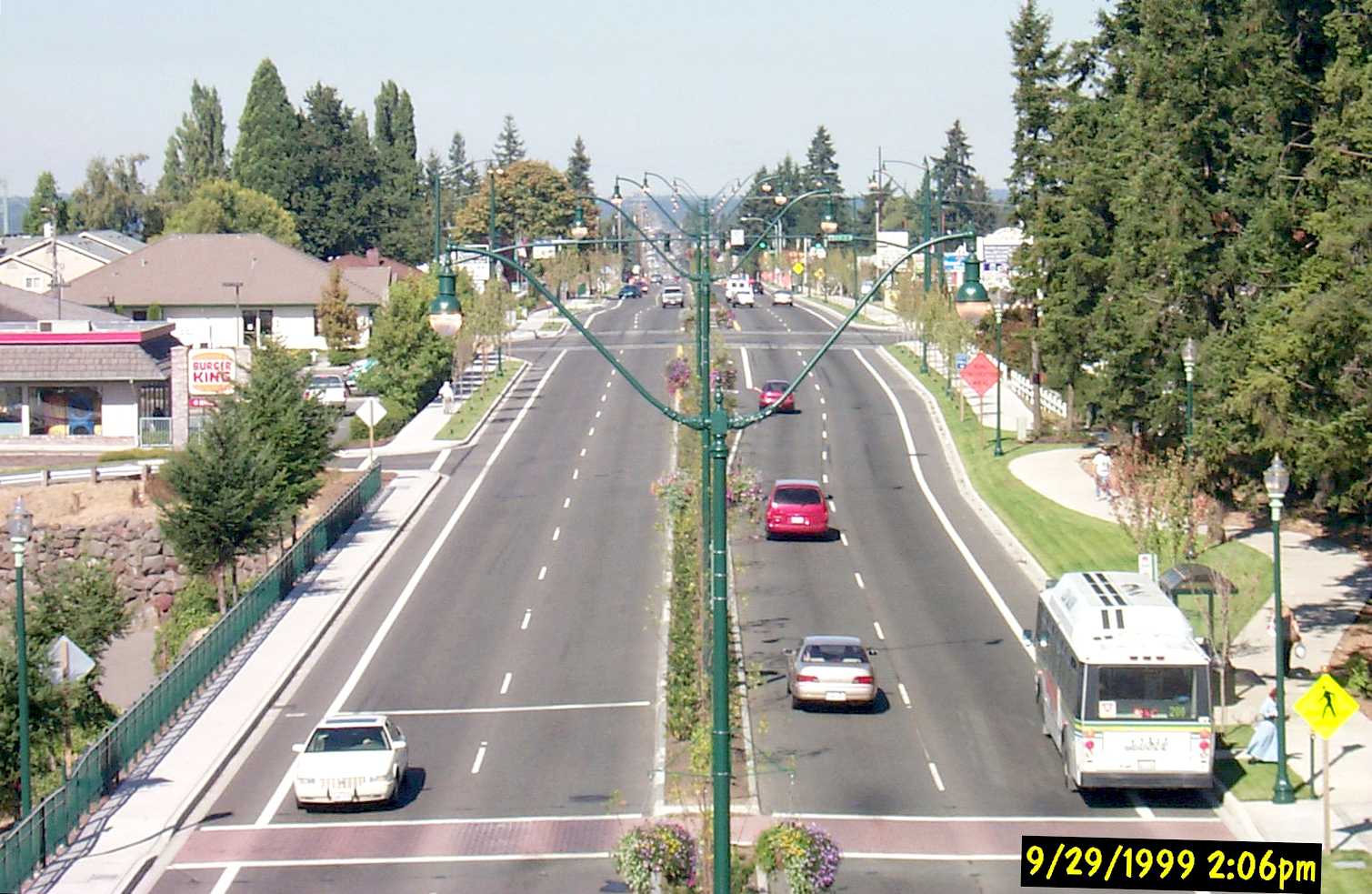 Trees provide an edge, buffering people on foot from moving autos
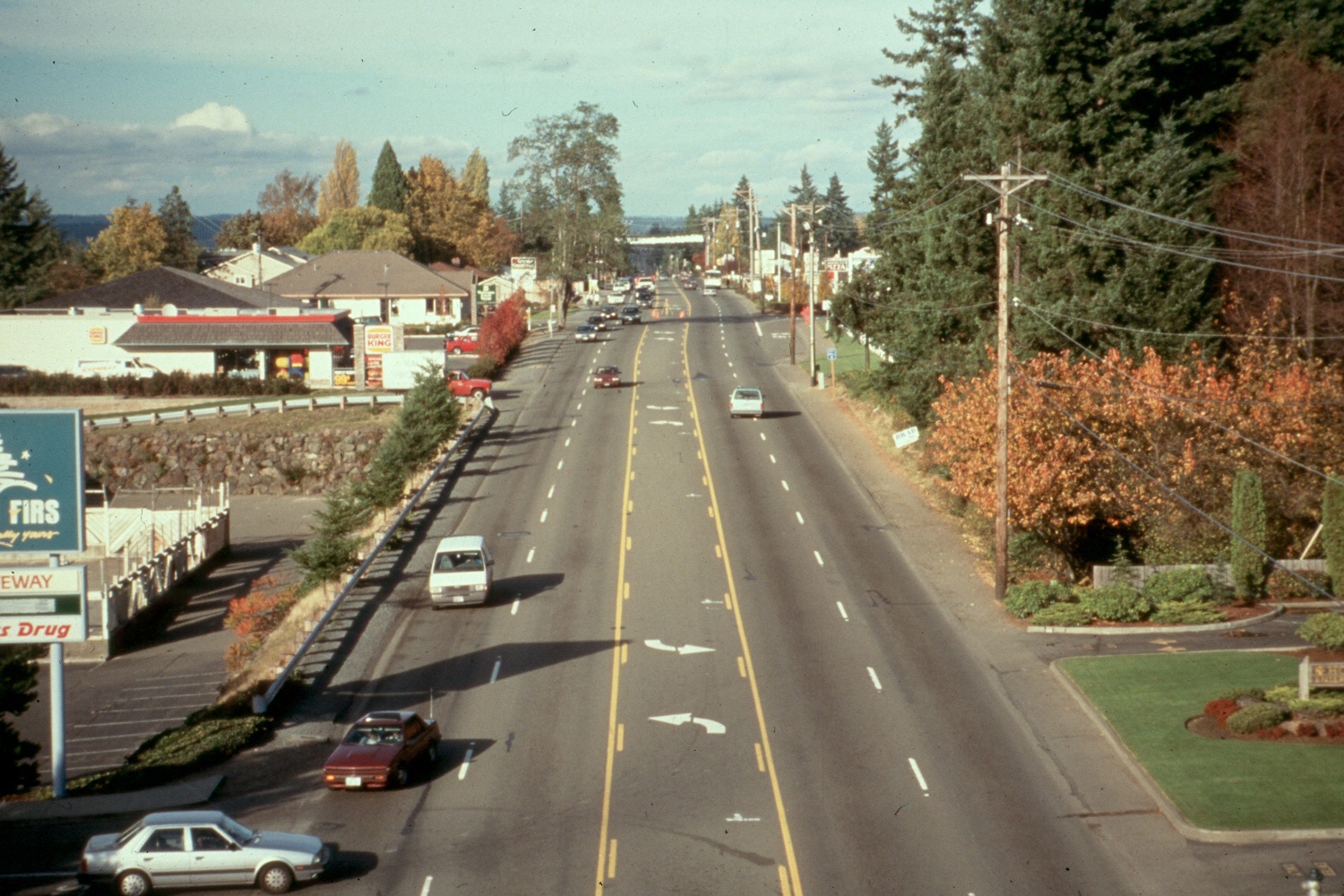 A small forest preserve park of 4 acres
Medians provide ground cover to absorb 20 percent of noise
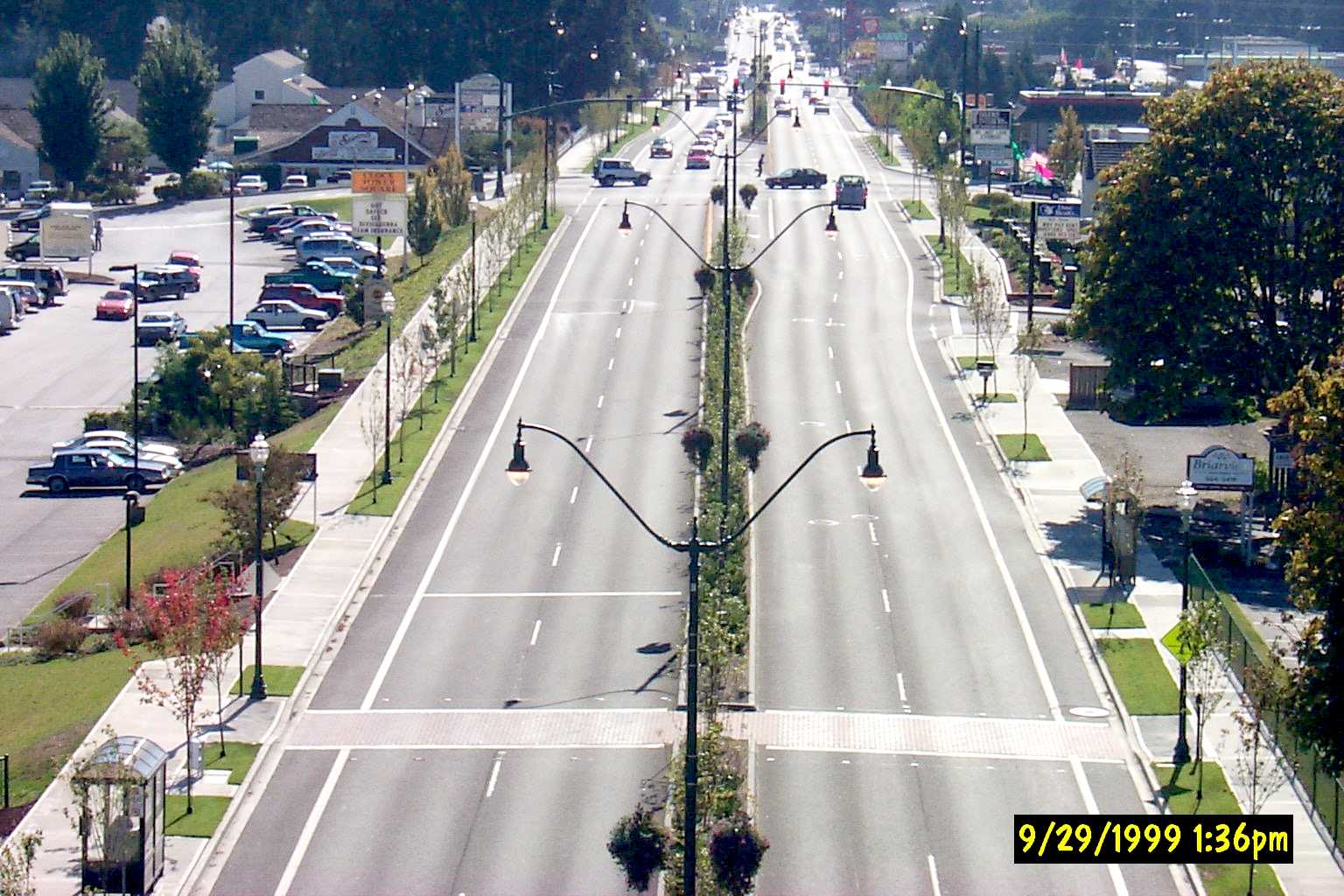 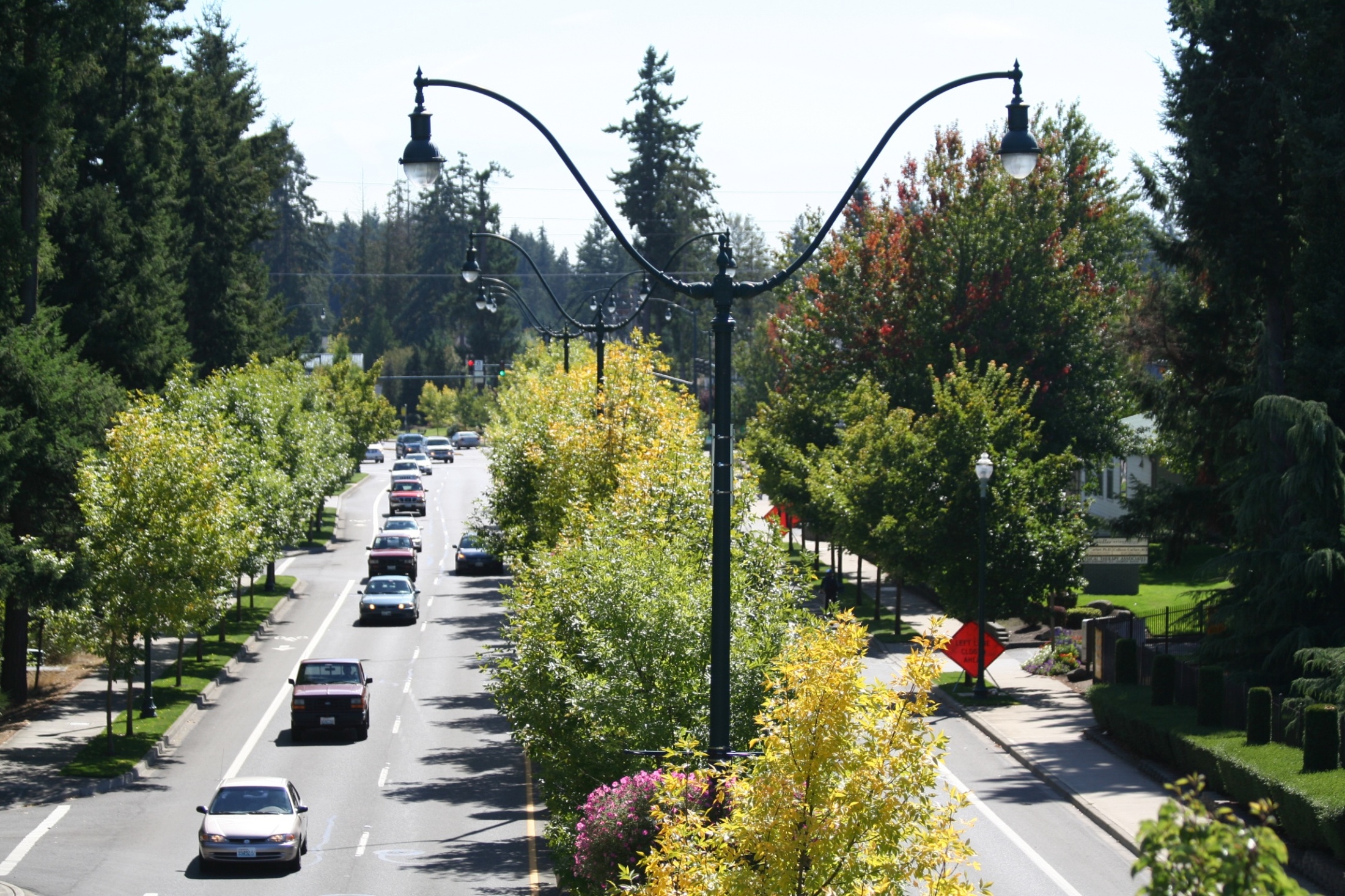 Bridgeport (1999)
Bridgeport Way, University Place, Washington
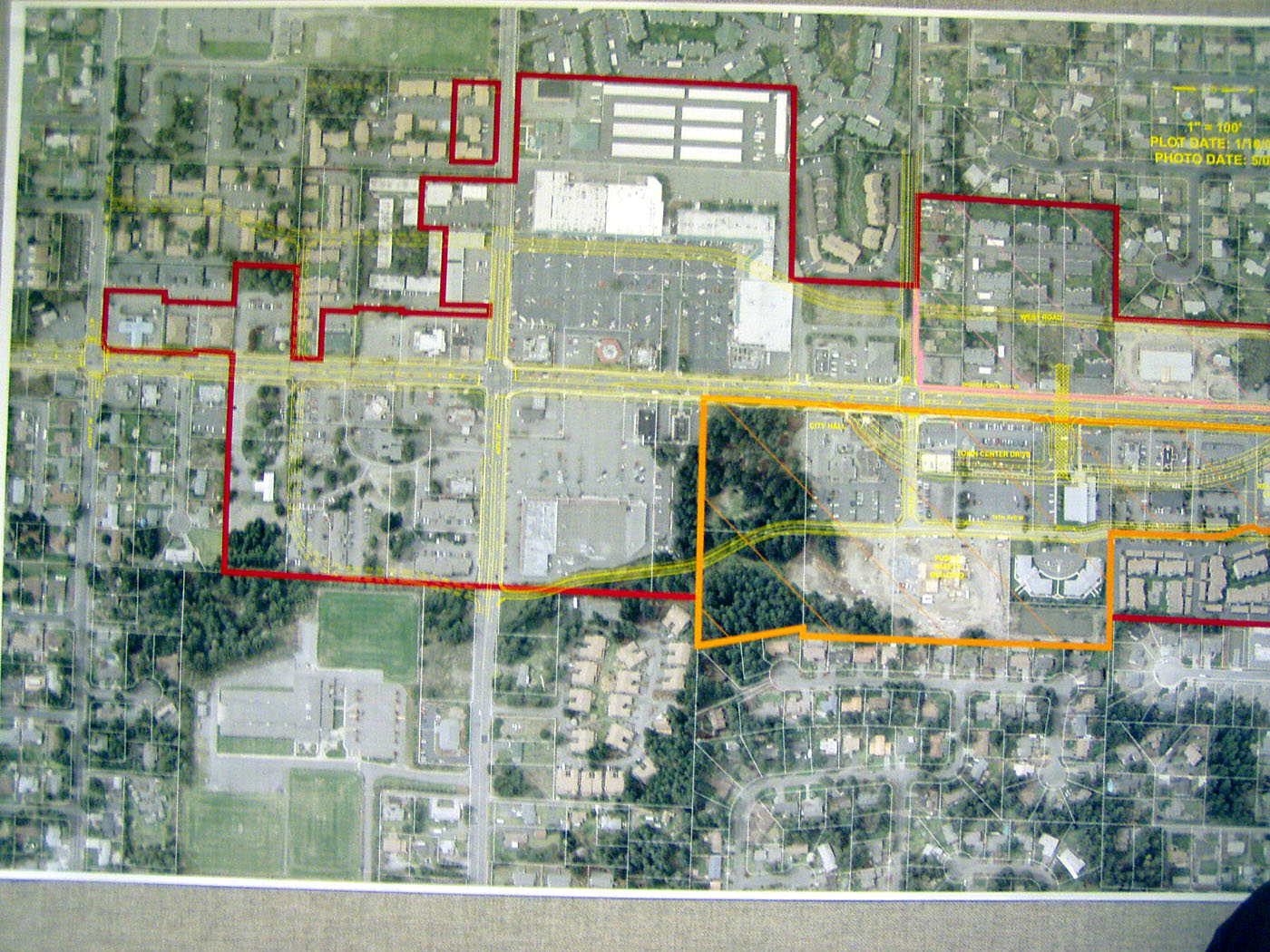 University Place, Washington
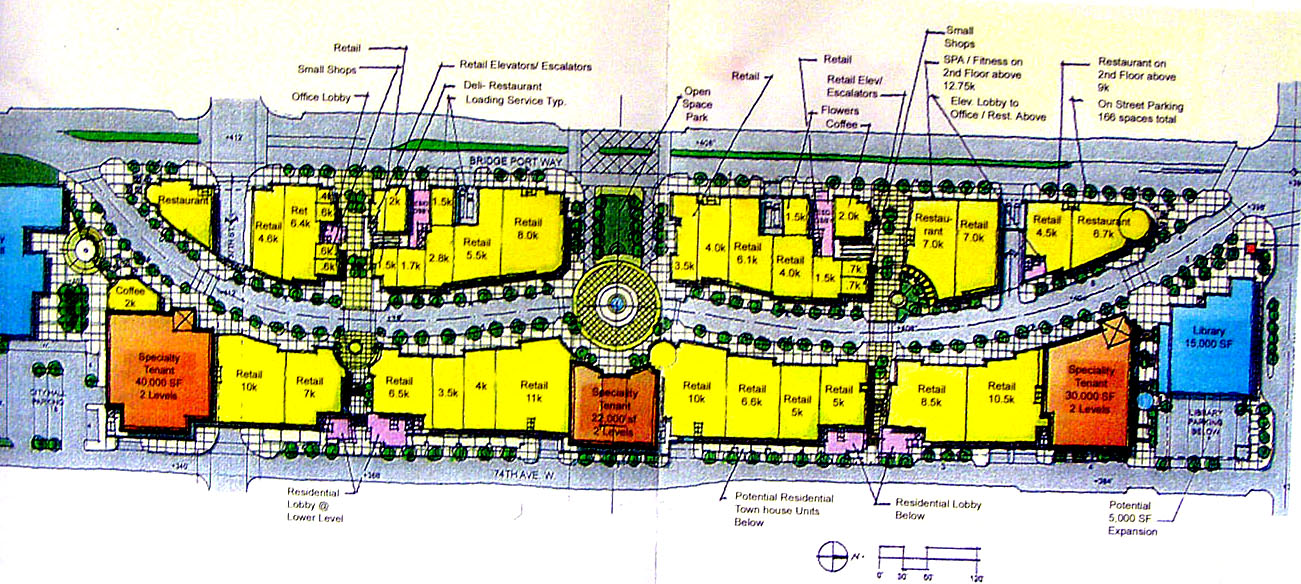 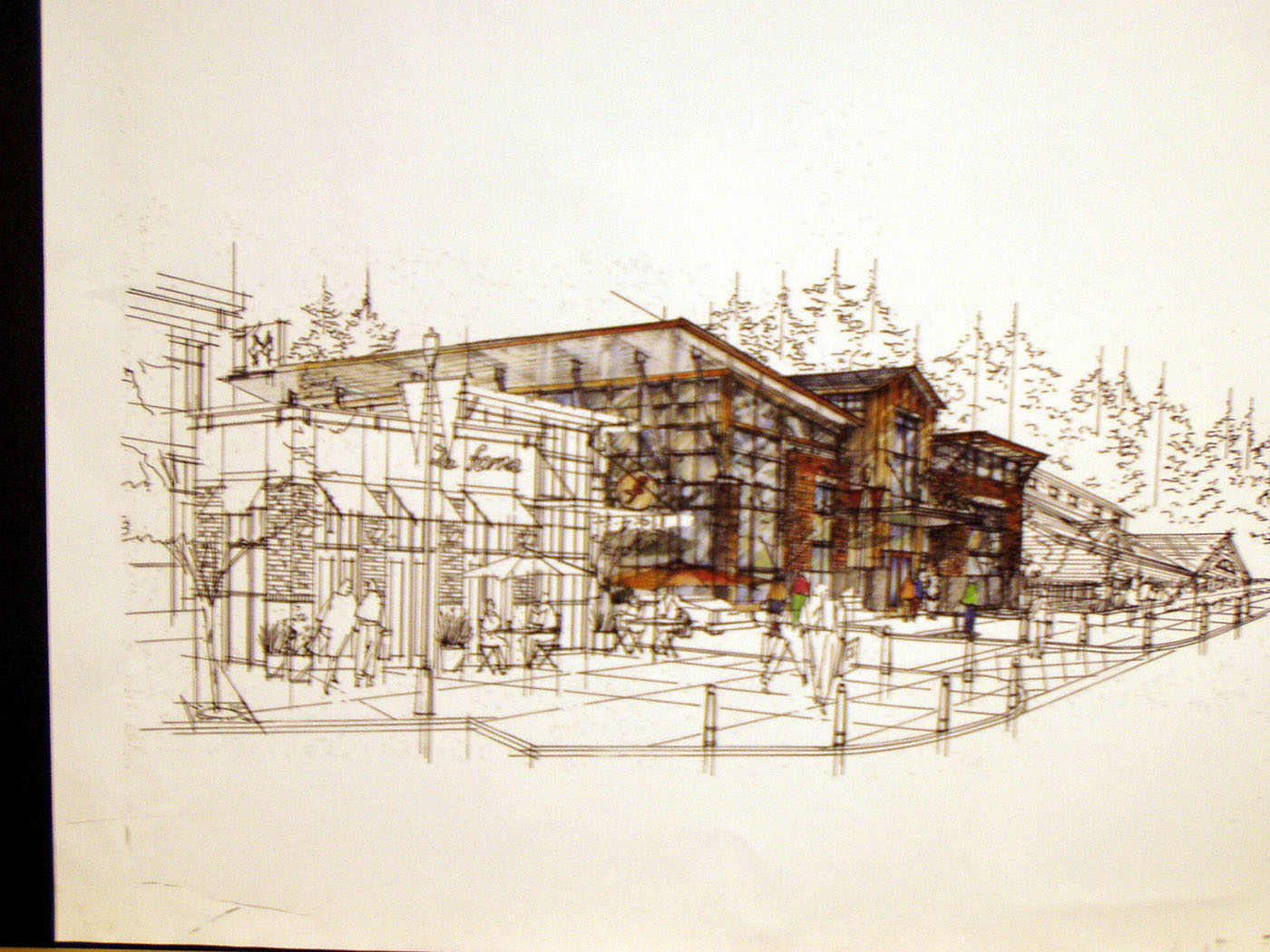 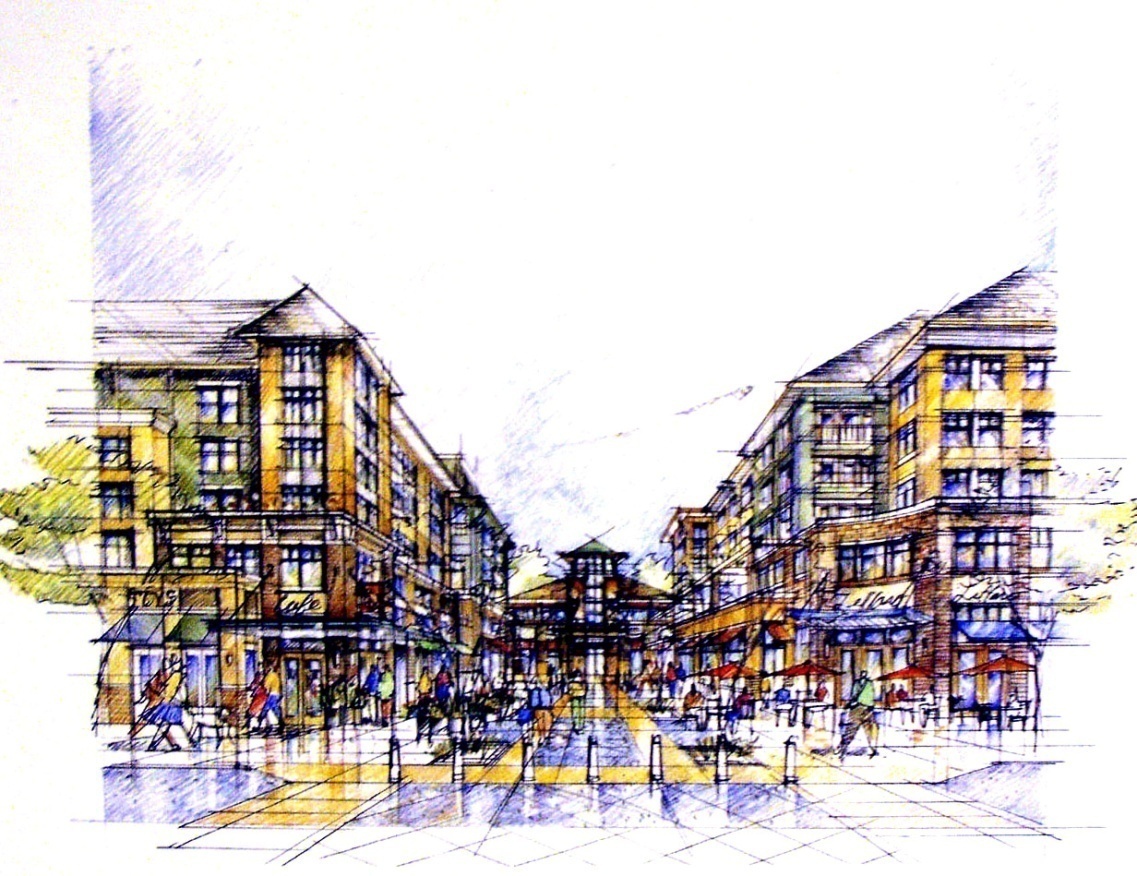 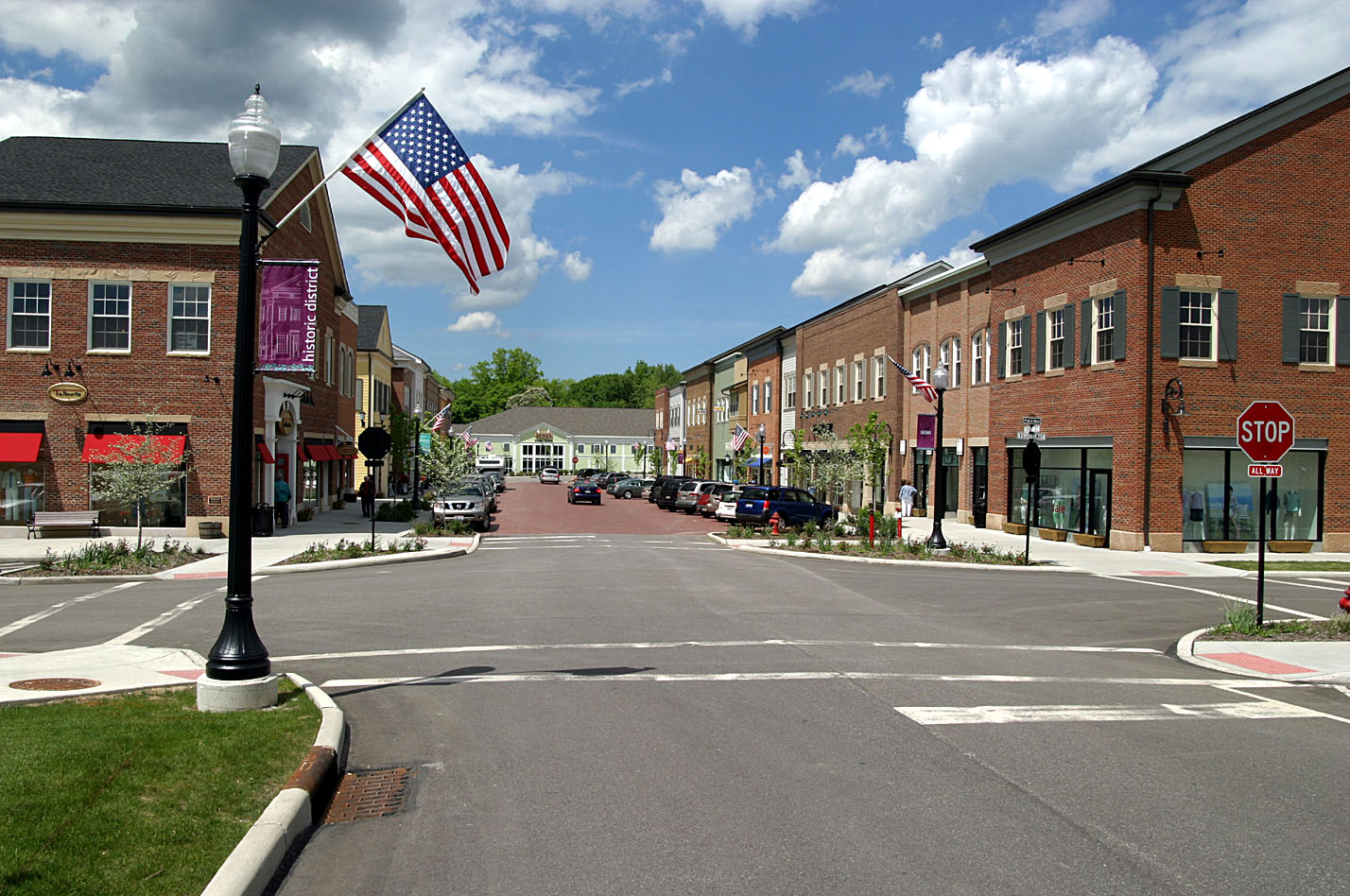 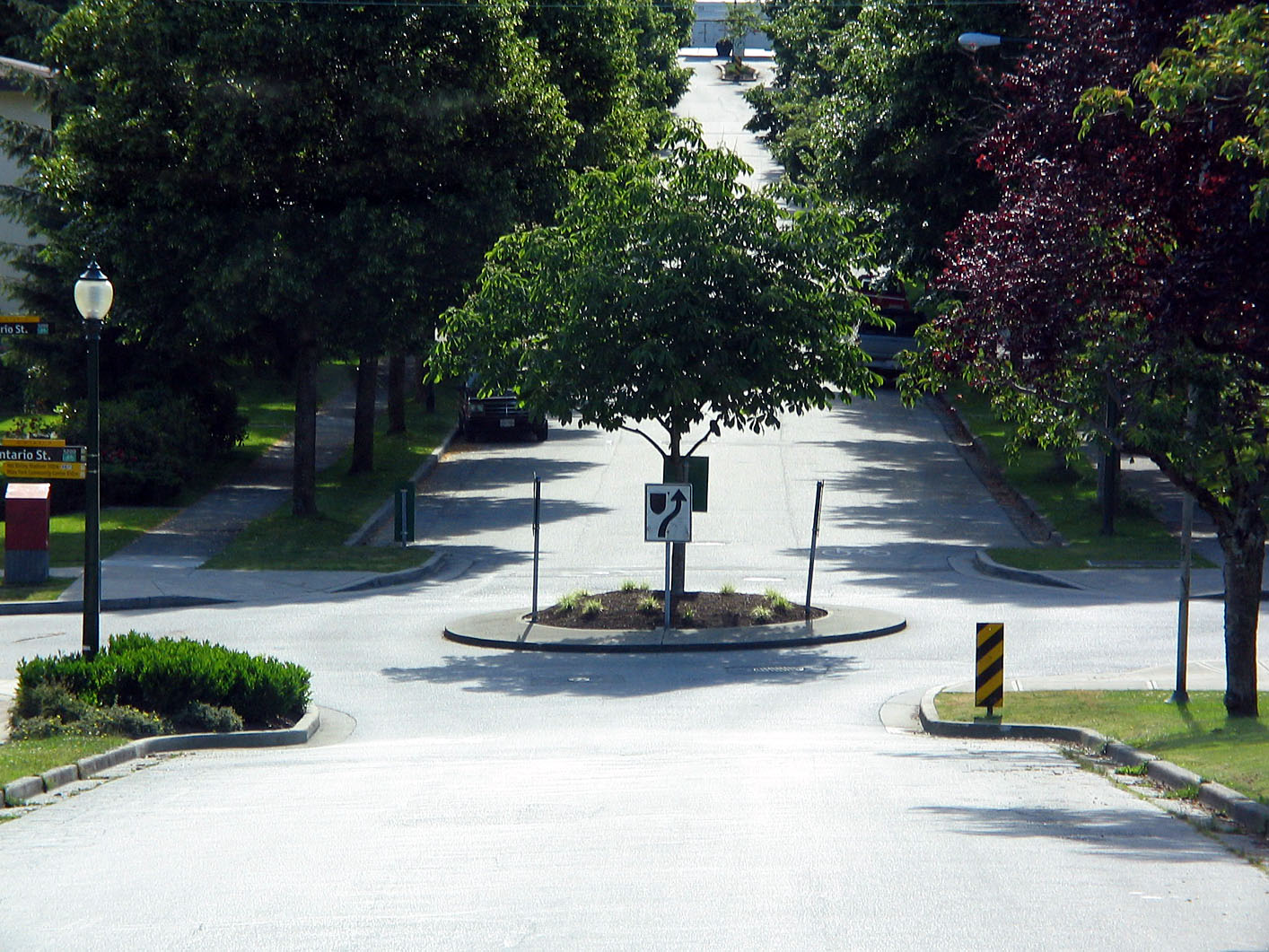 Roundabout
Trees
Trees
On-Street Parking
Mini-Circle
Ground Cover
Inset Parking
Choker
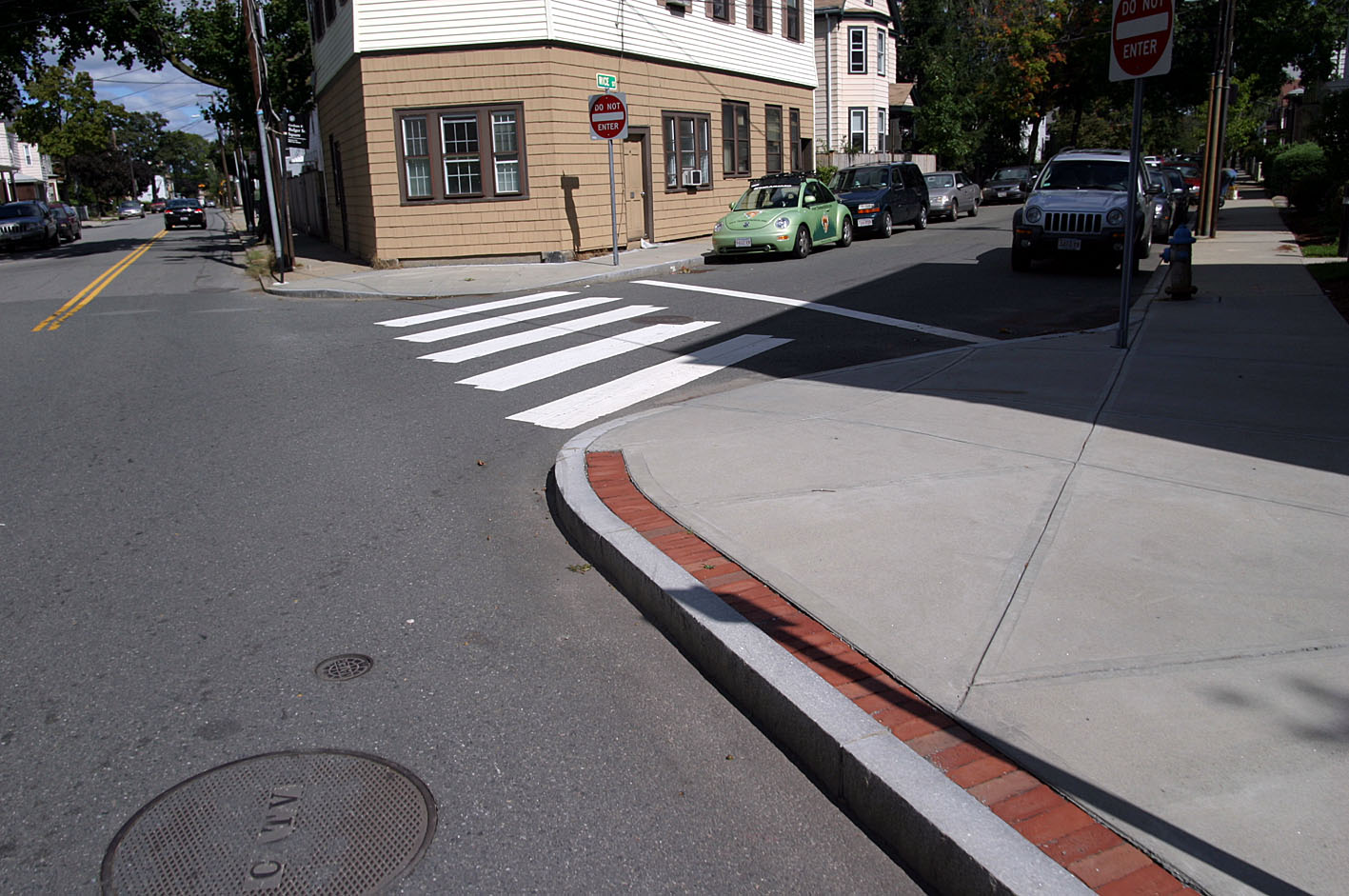 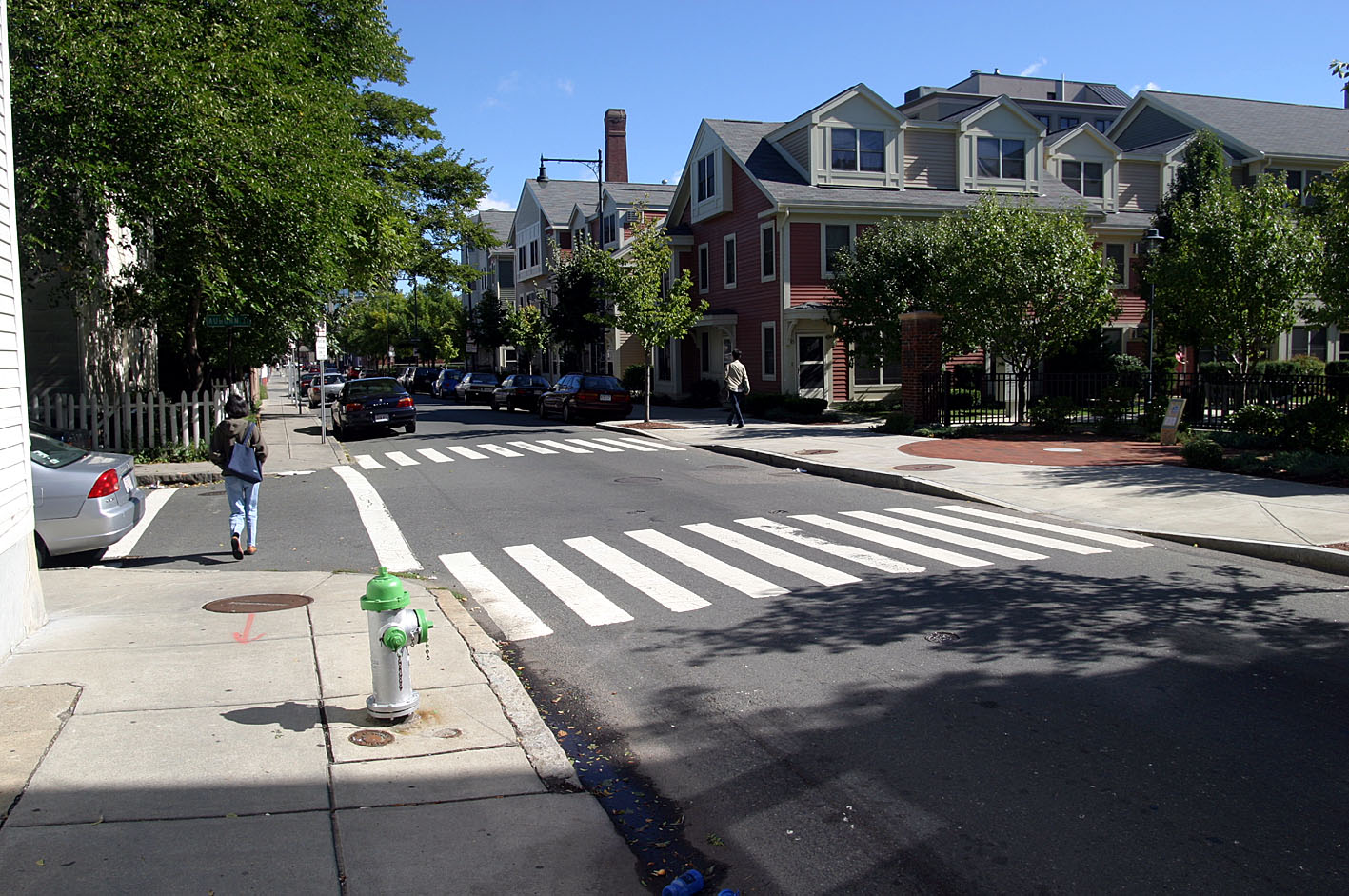 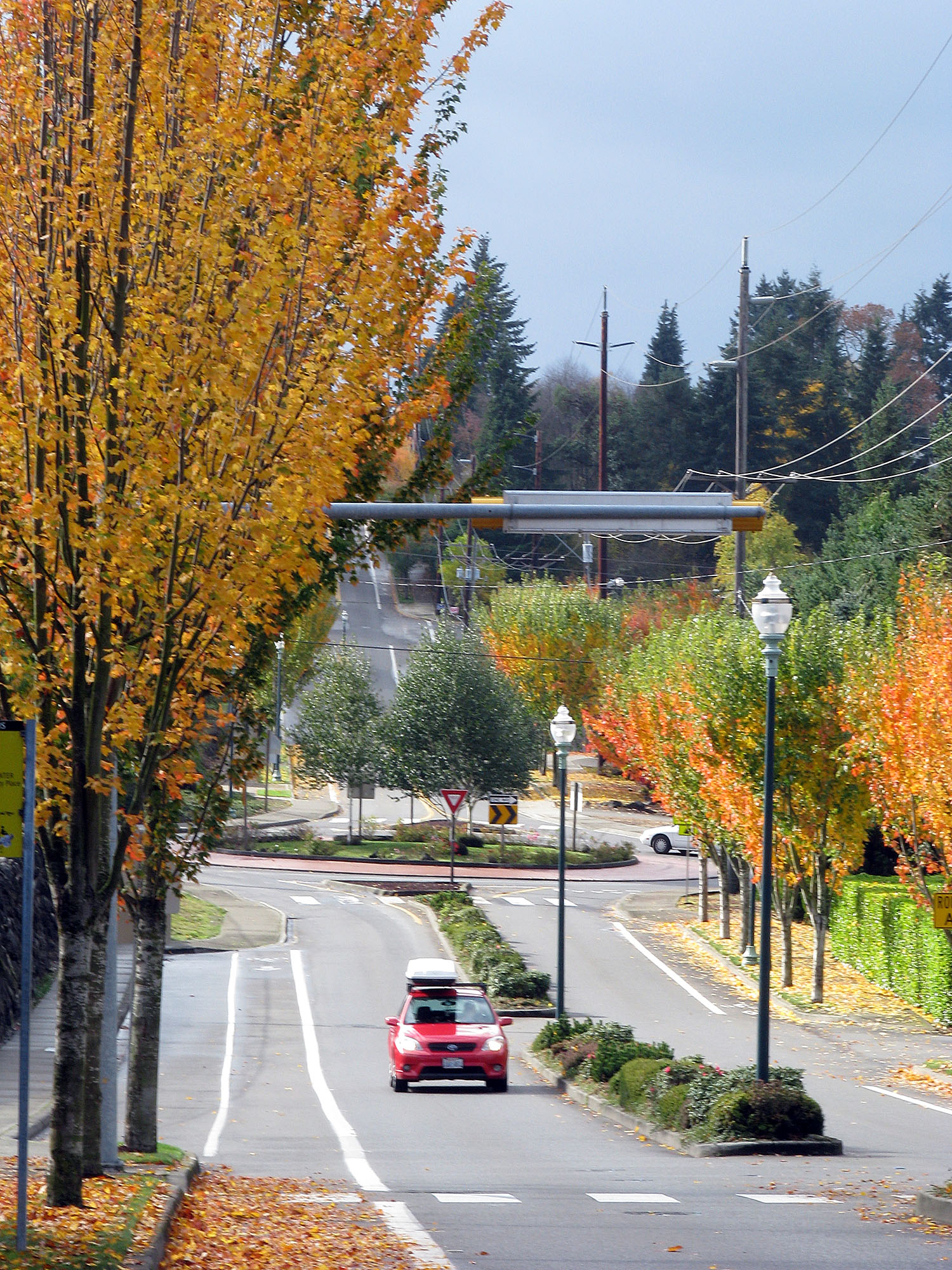 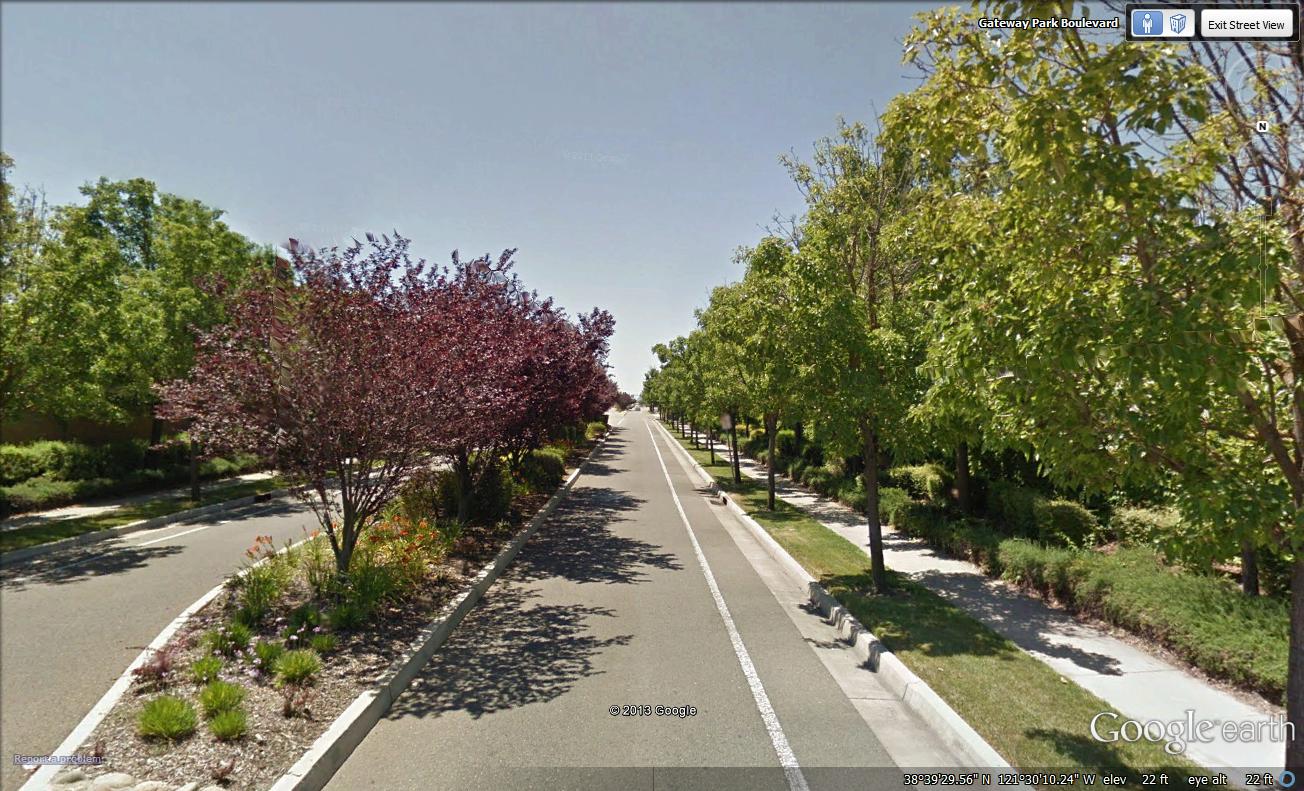 Sidewalk
5’ feet wide
Edge
Median
Width Varies
6’ feet
10’ feet
7’ feet
Smart Growth 



How do you address and apply Complete Streets streets when streets are already narrow?
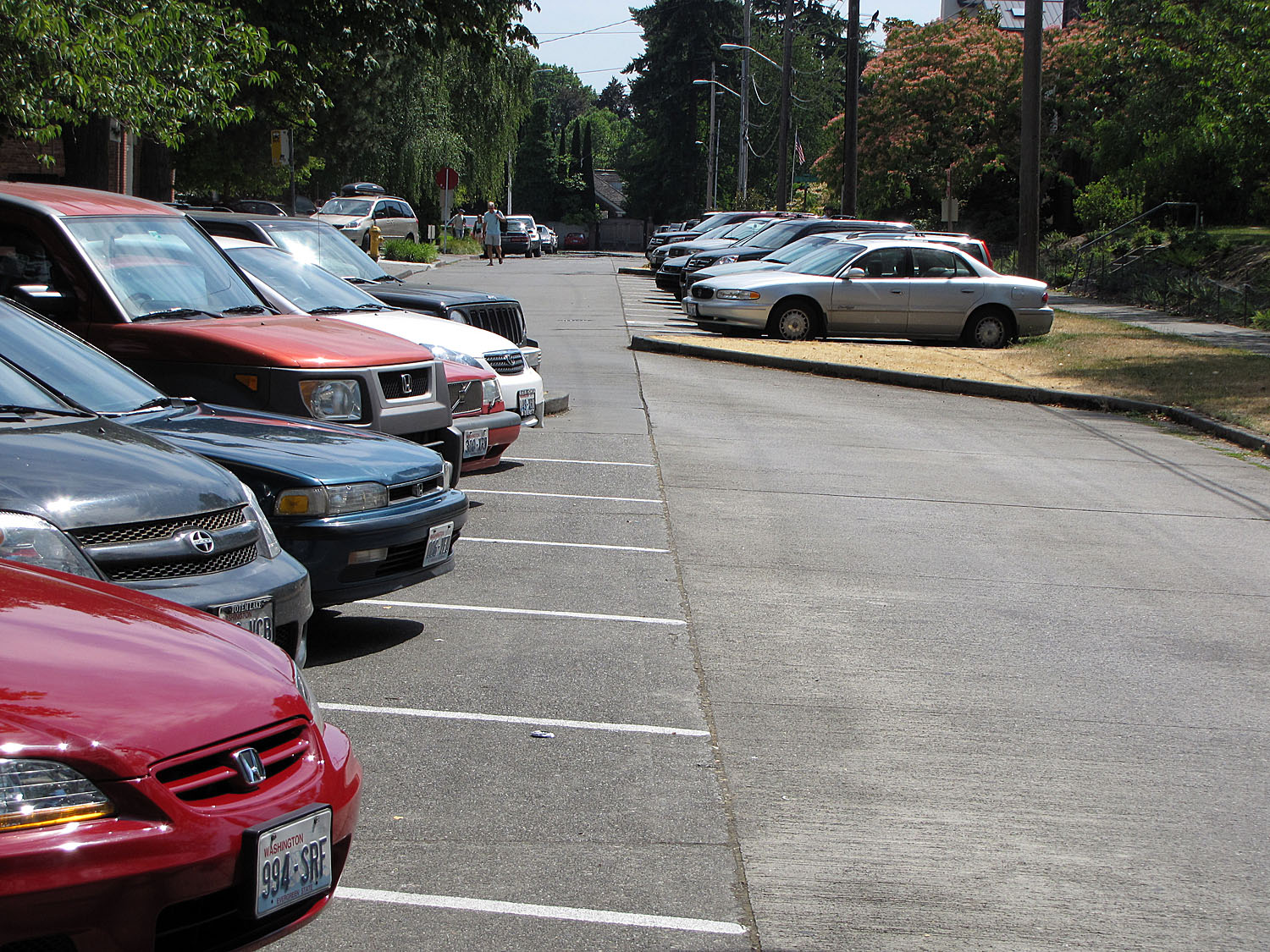 Target Speed
Chico, CANord Avenue
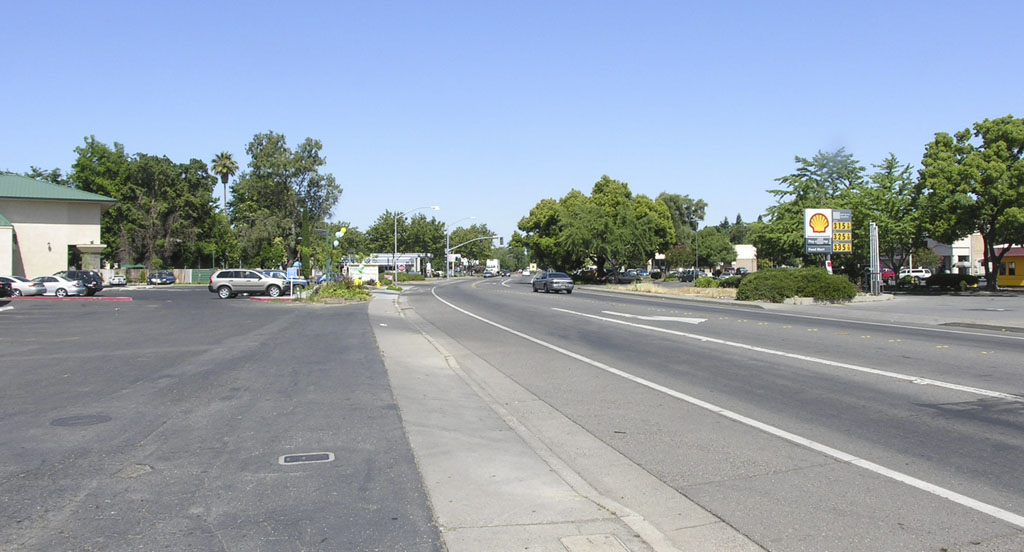 Chico, CANord Avenue
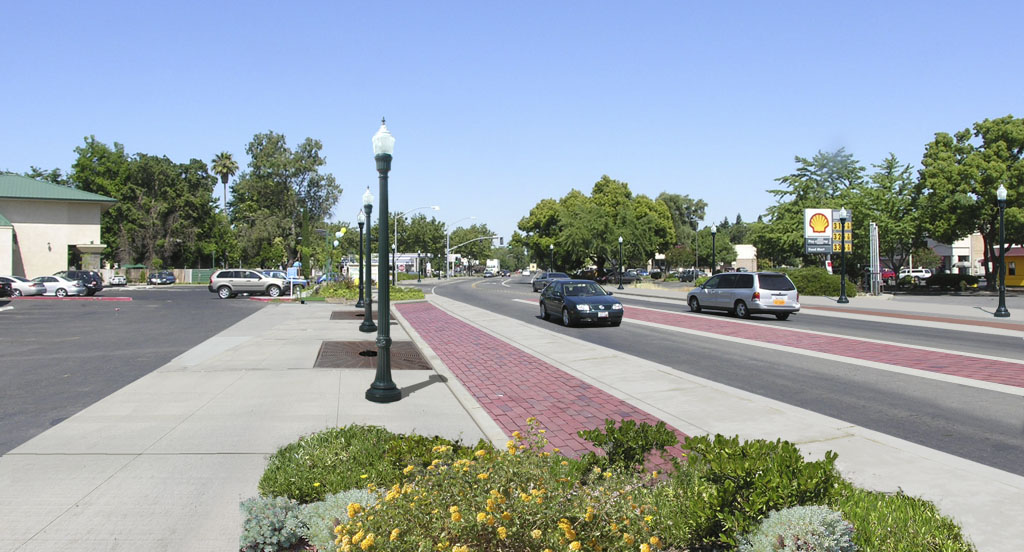 Chico, CANord Avenue
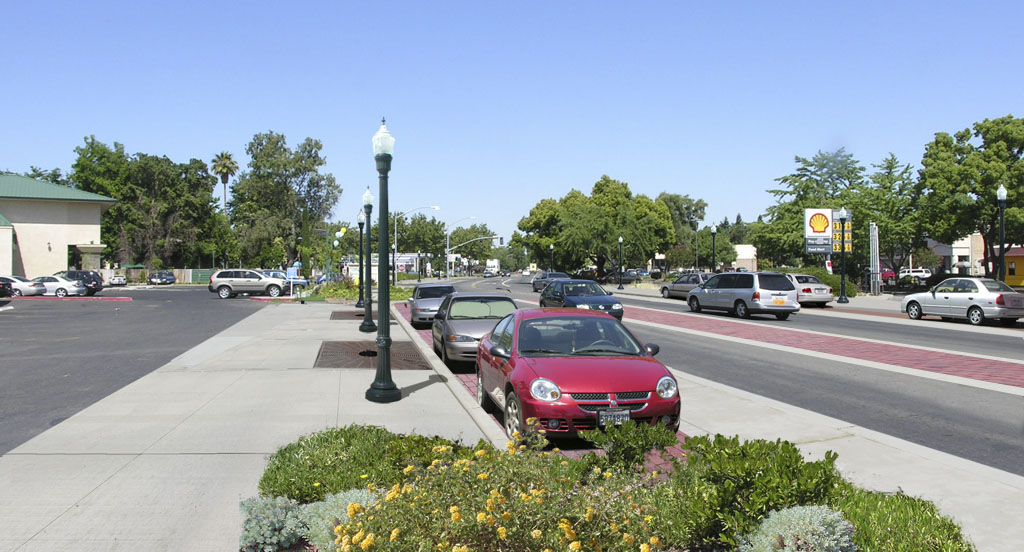 Chico, CANord Avenue
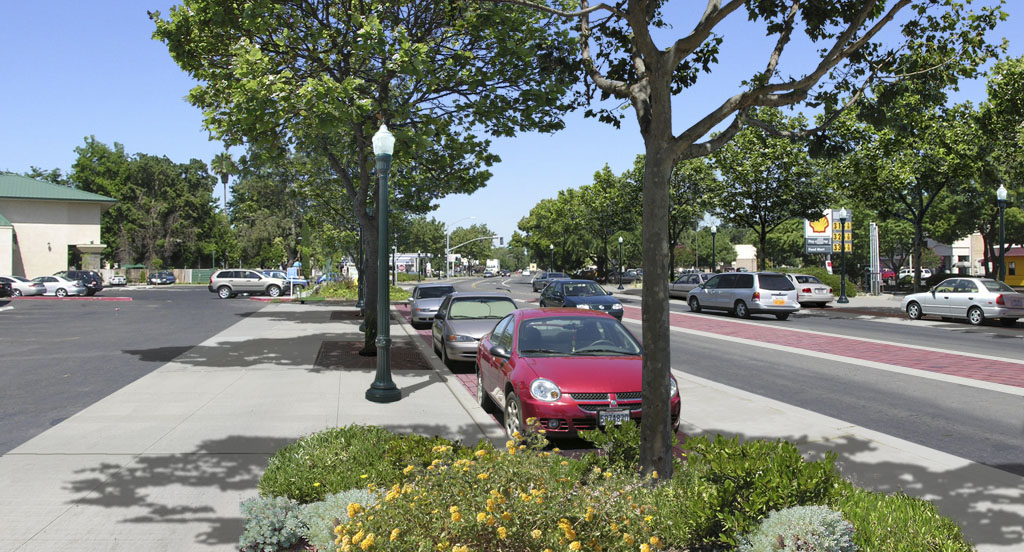 Chico, CANord Avenue
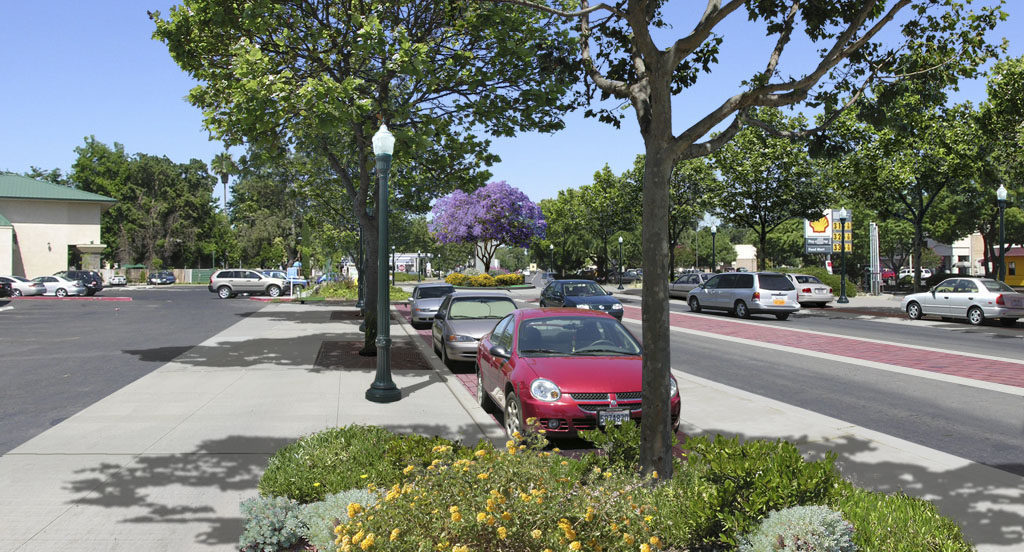 Chico, CANord Avenue
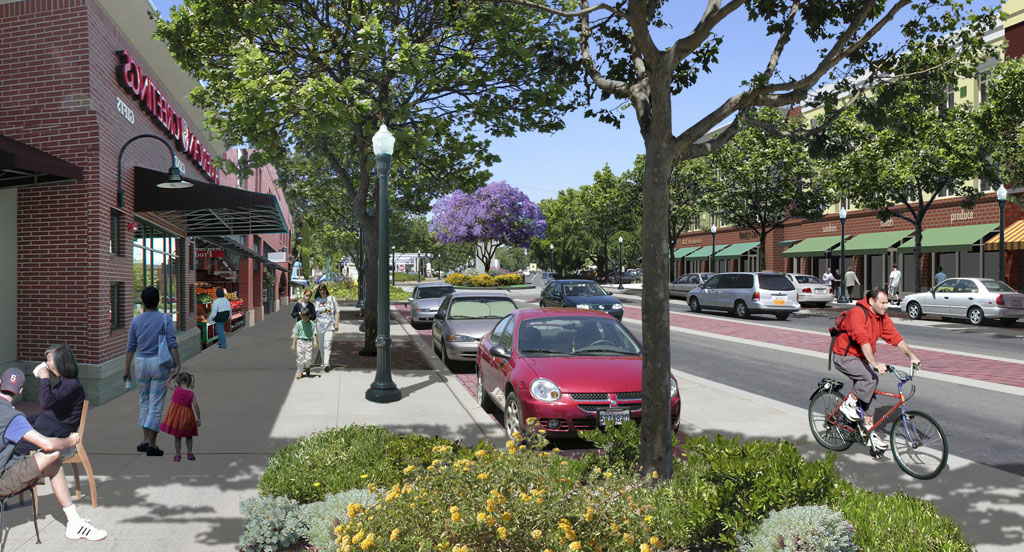 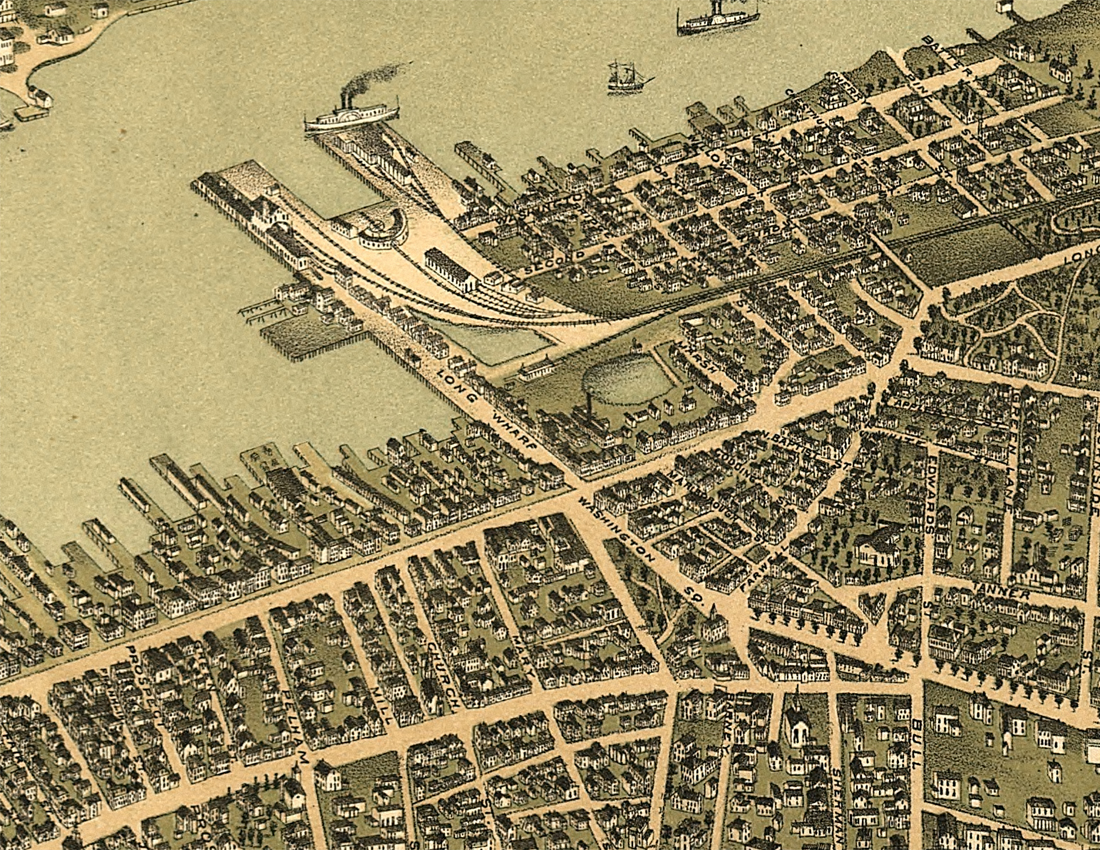 1878
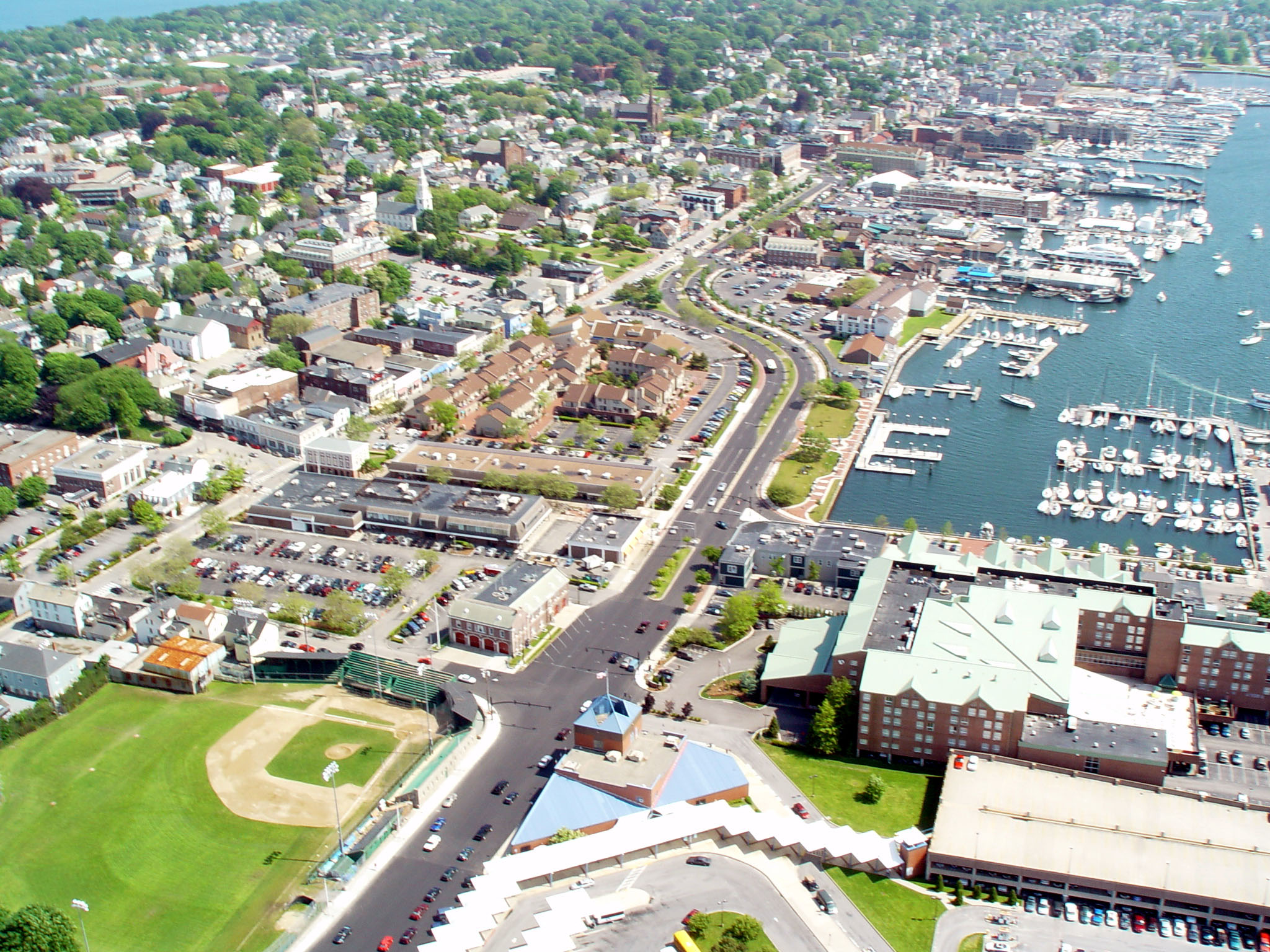 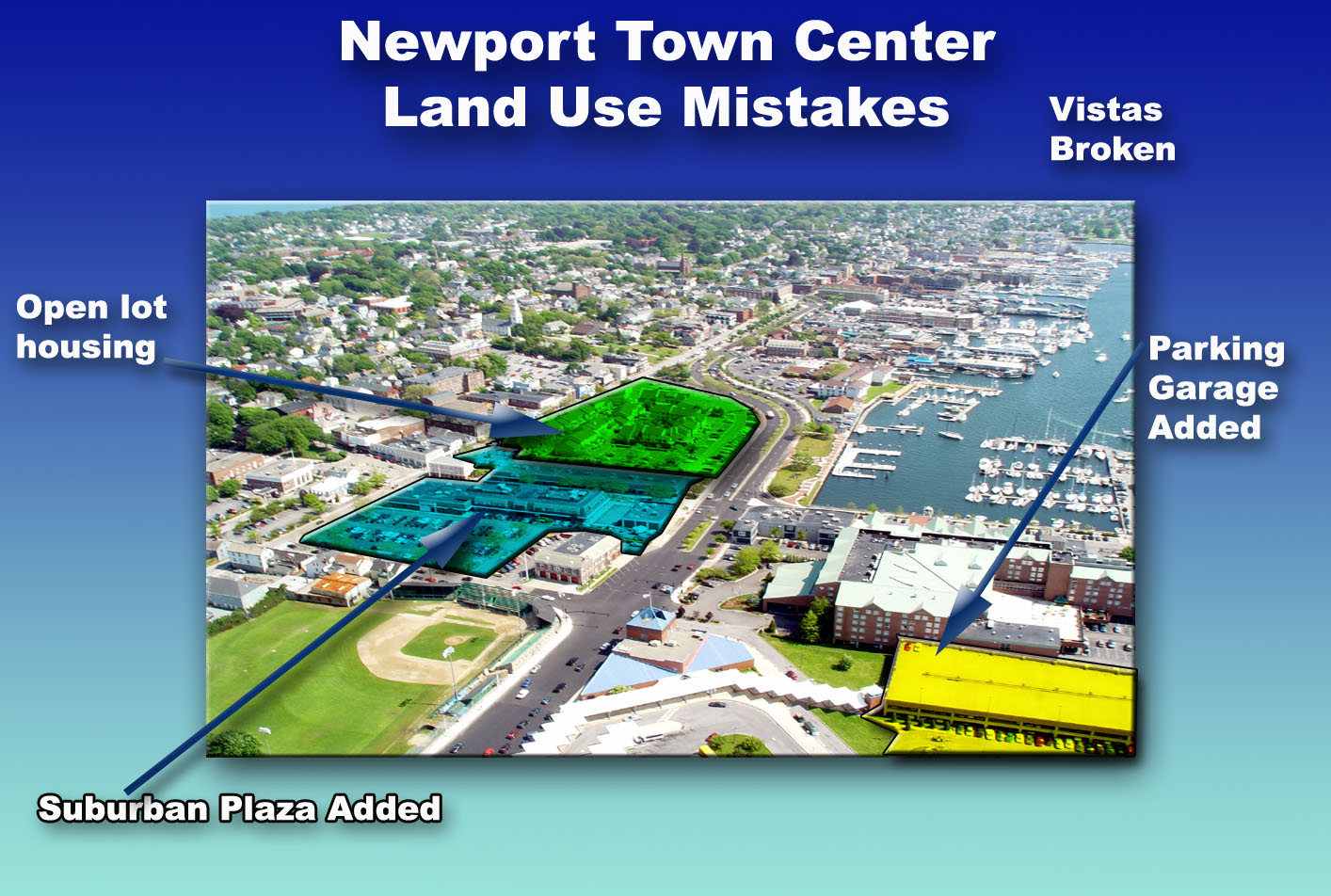 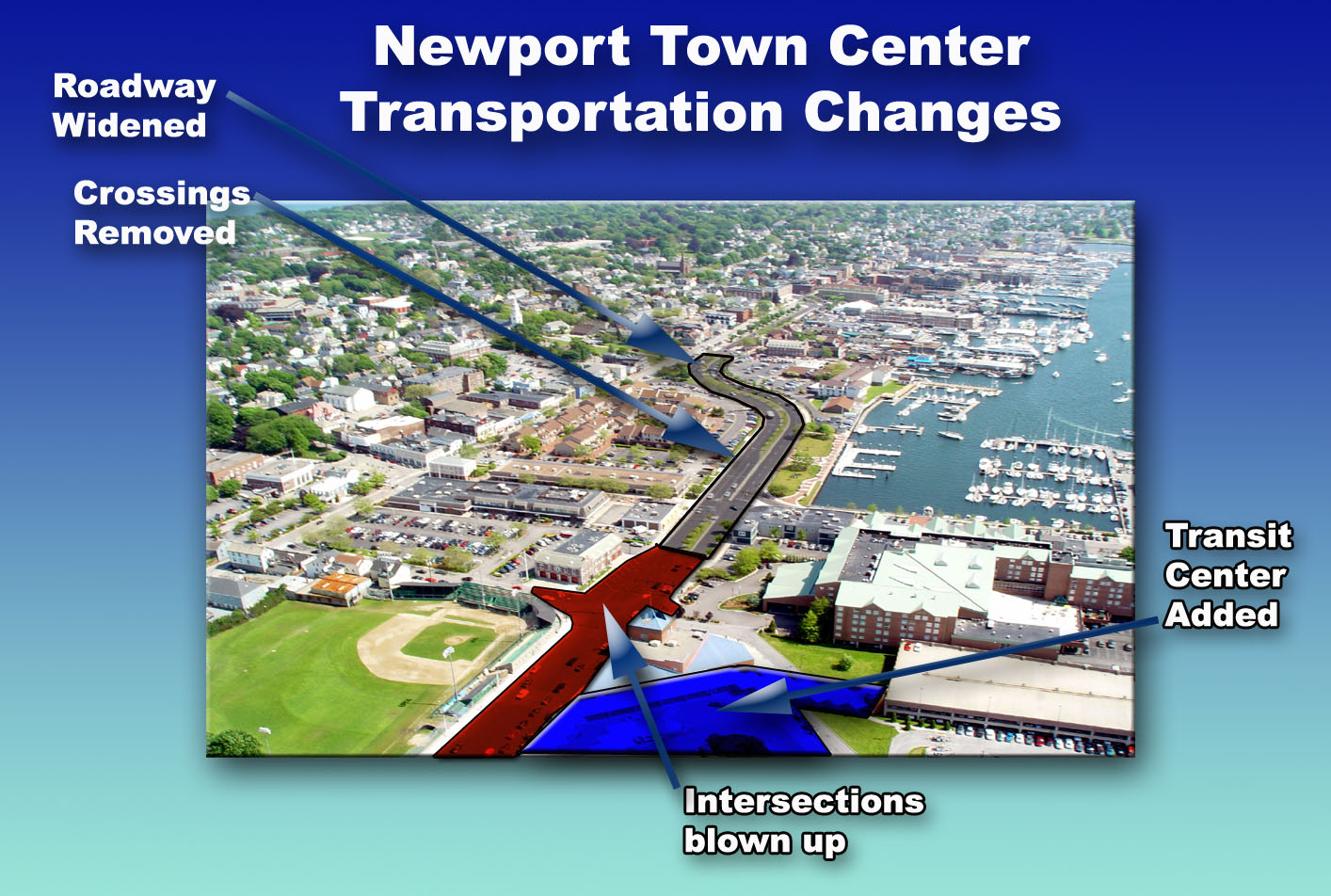 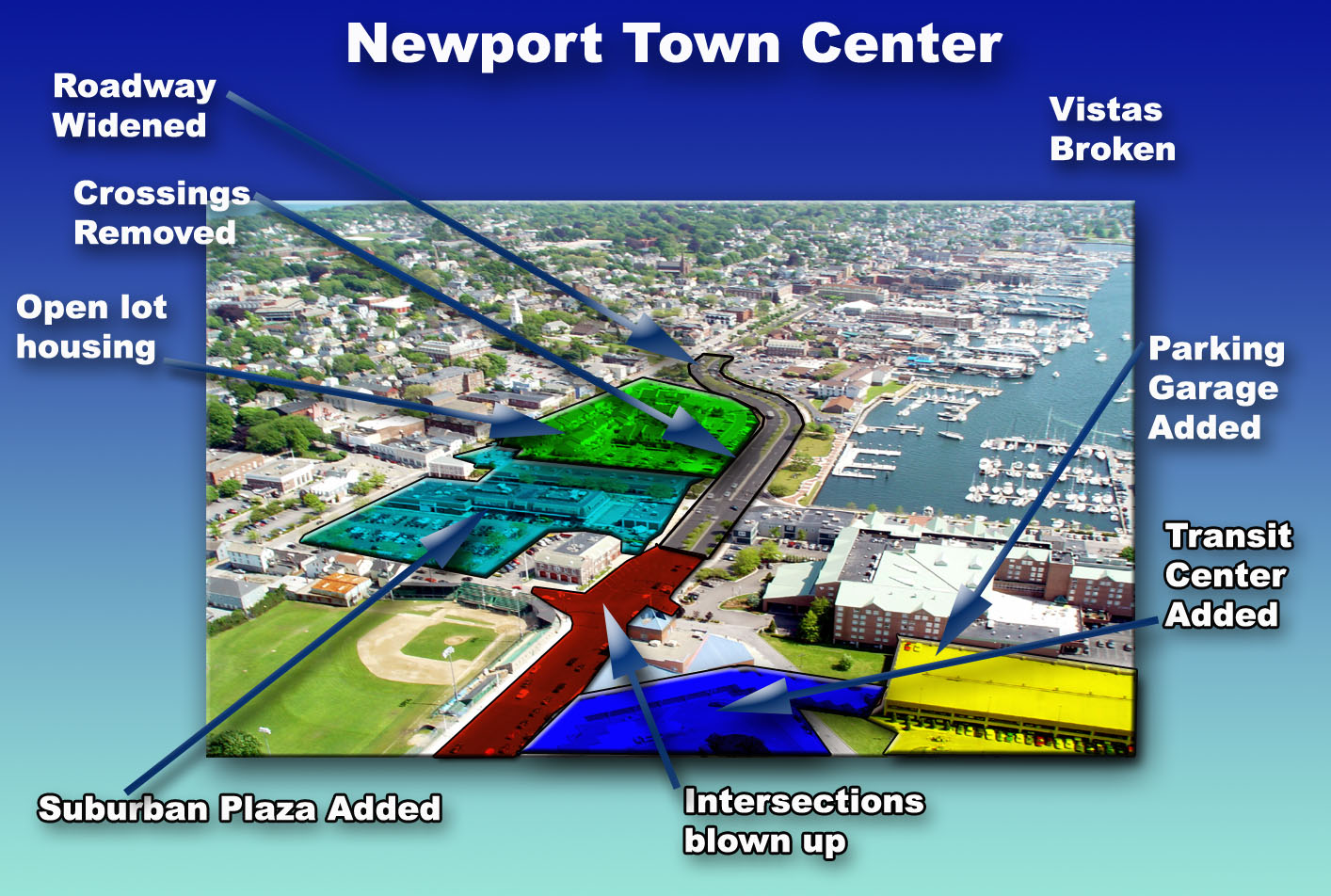 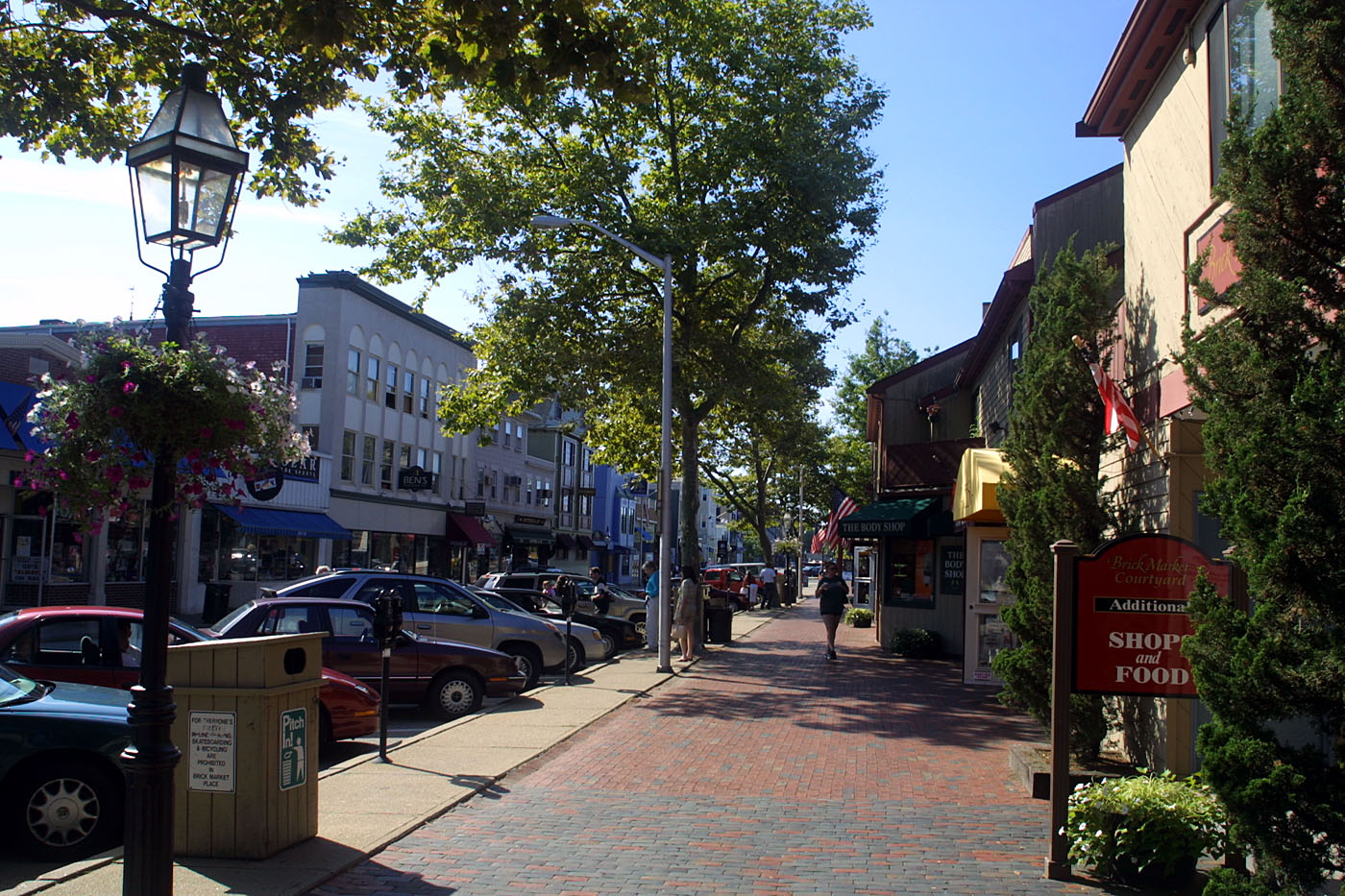 Thames Street
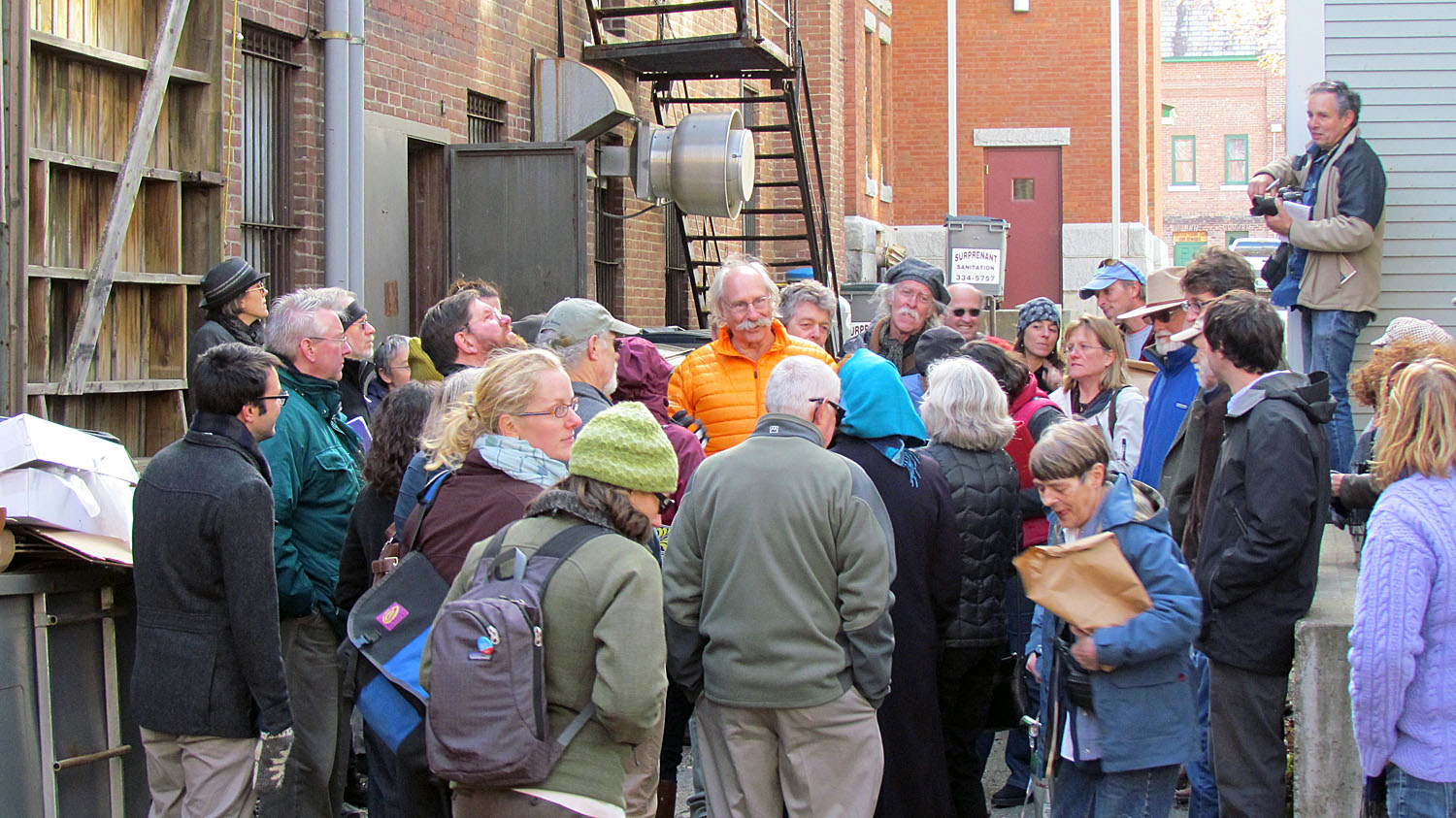 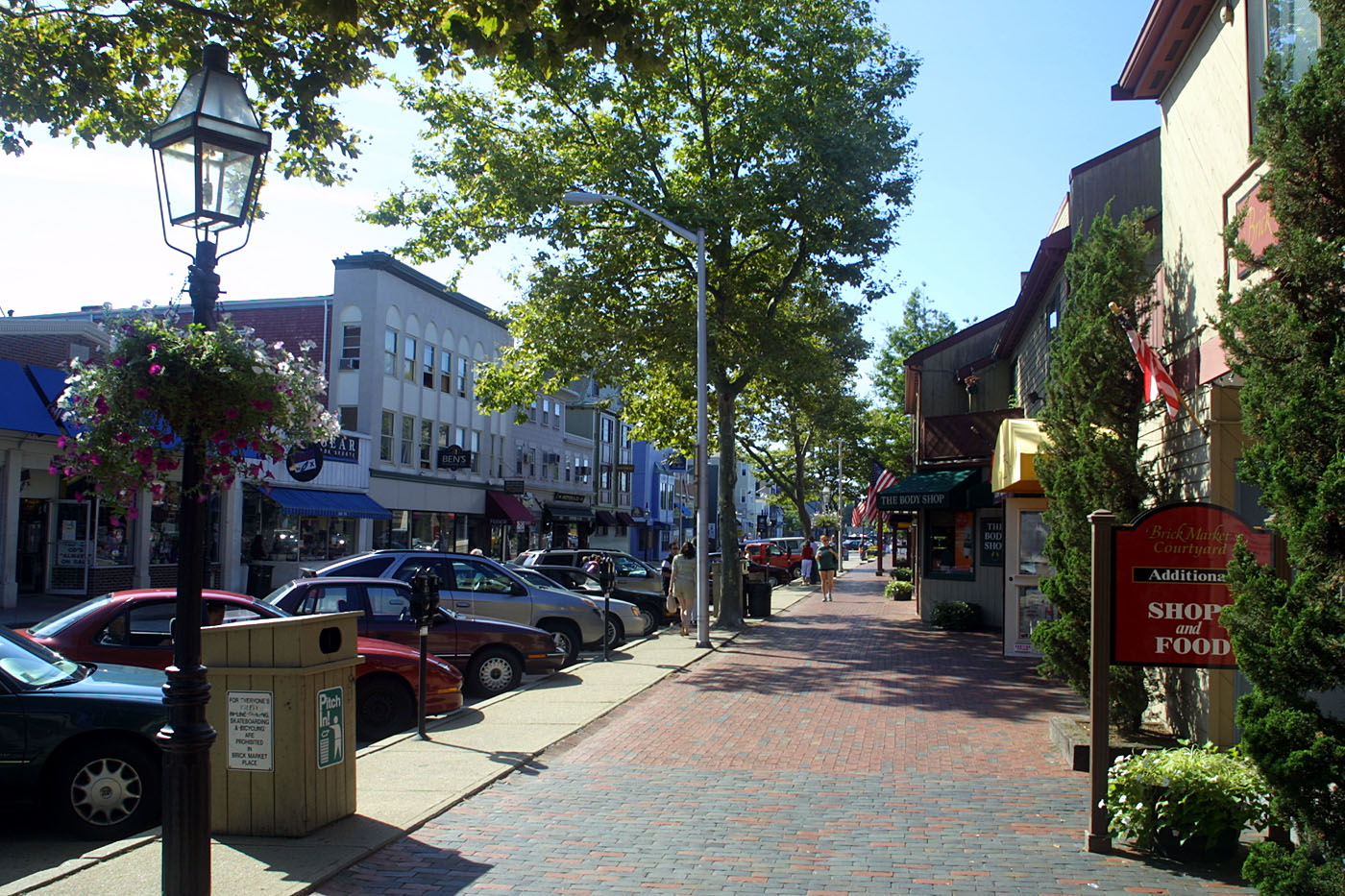 Attractive lamps
Shore line
Furniture zone 4-8 feet
Eyes on street
Parking buffer
Properly scaled signs
Walk/Talk Zone 15-25 feet (comfortable width)
Great Street
Winter Park Village
The Breakdown
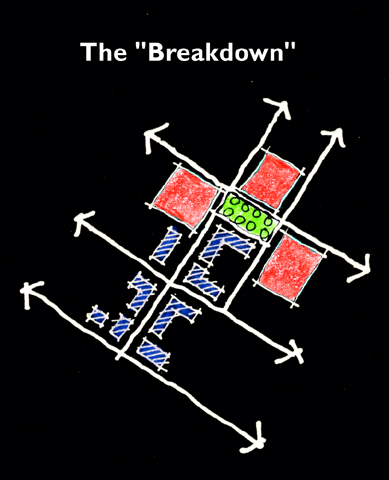 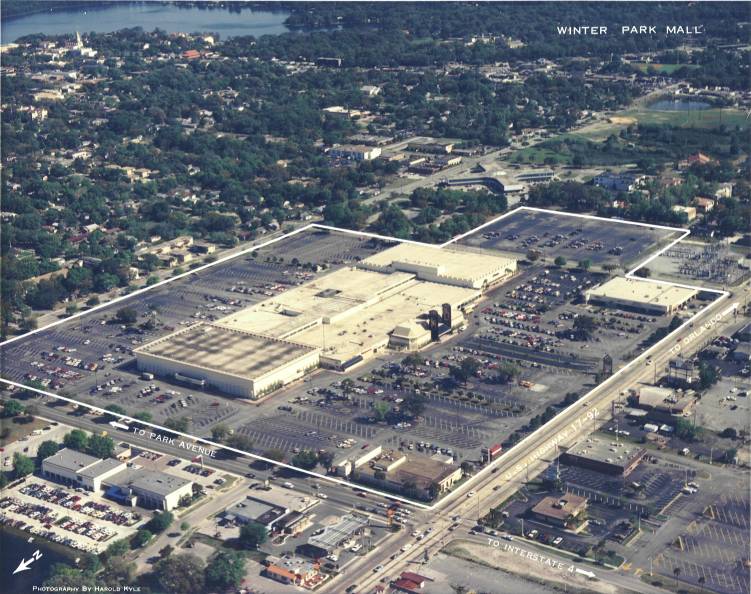 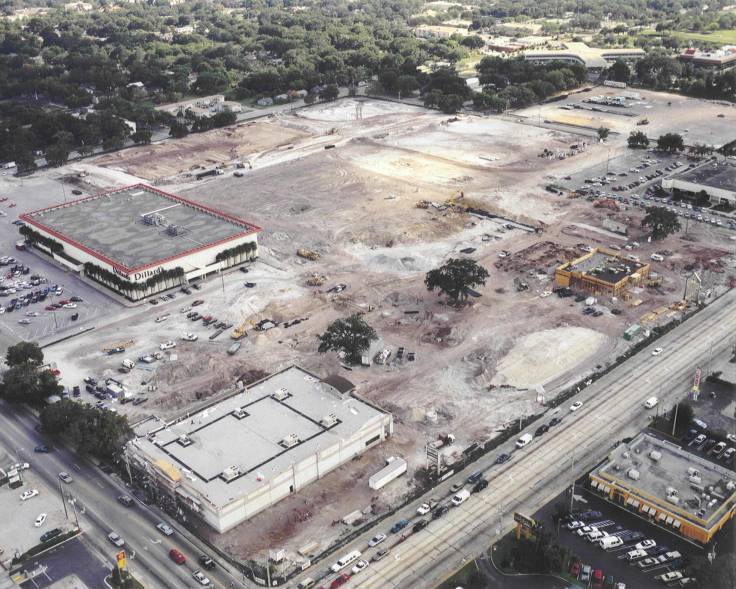 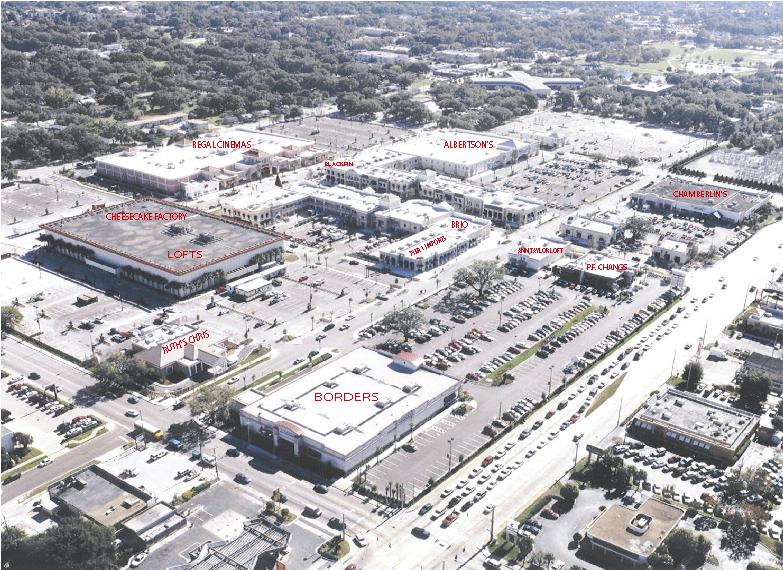 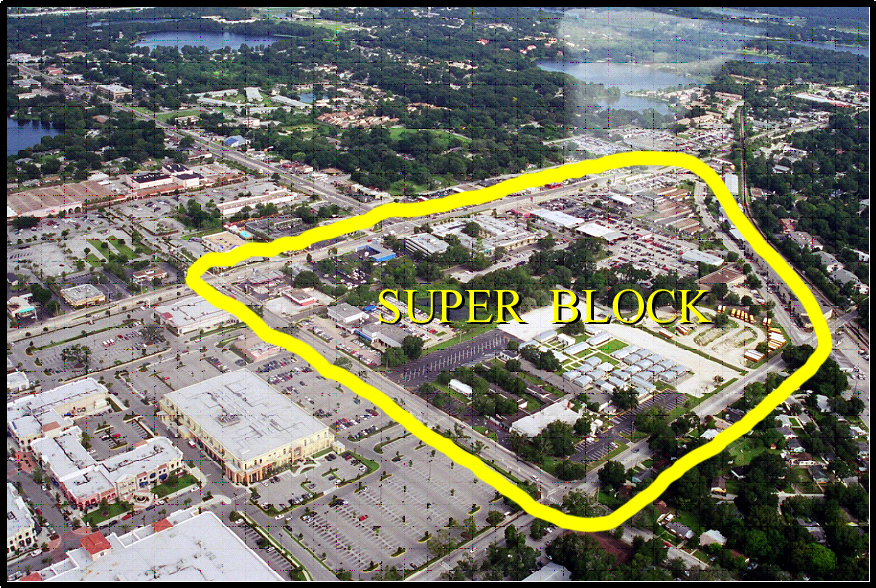 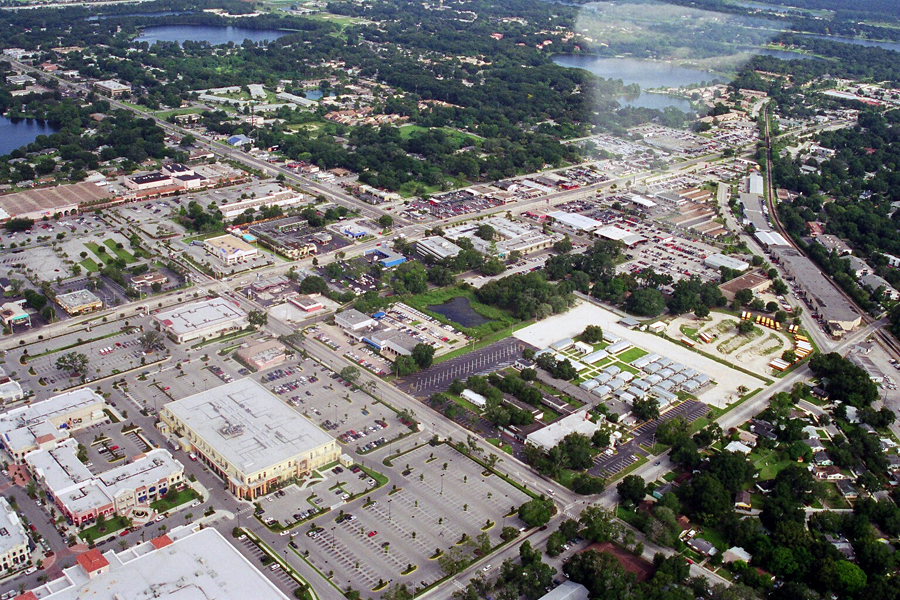 Lee Rd.
K Mart
Solana Ave.
Orlando Avenue
Winter Park 
Vo Tech
Webster Ave.
Winter Park 
Village
Denning Dr.
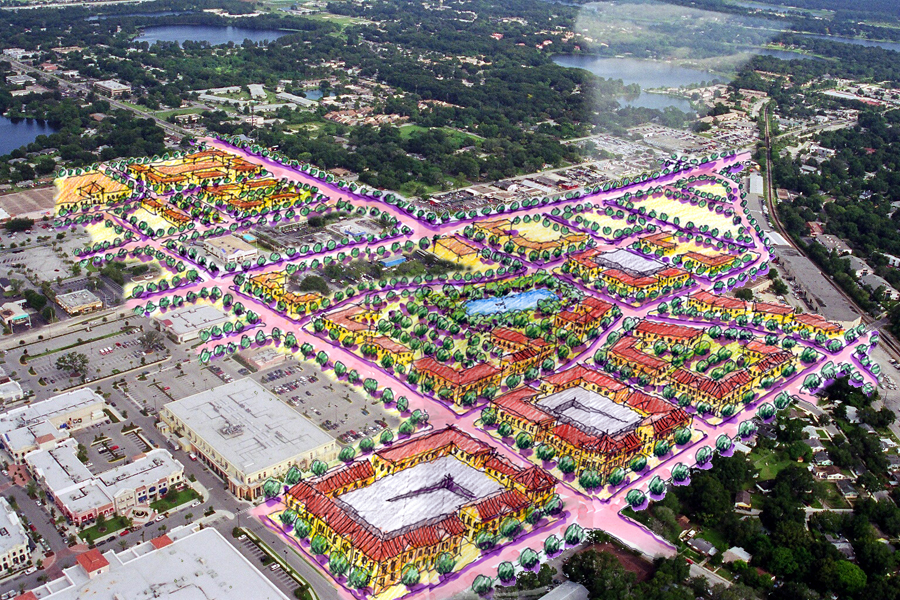 Lee Road Extension
Mixed Use Redevelopment
Lee Rd.
K Mart
Orlando Avenue
Webster Ave.
Winter Park 
Village
Residential Redevelopment
W.P.V. Development
Denning Dr.
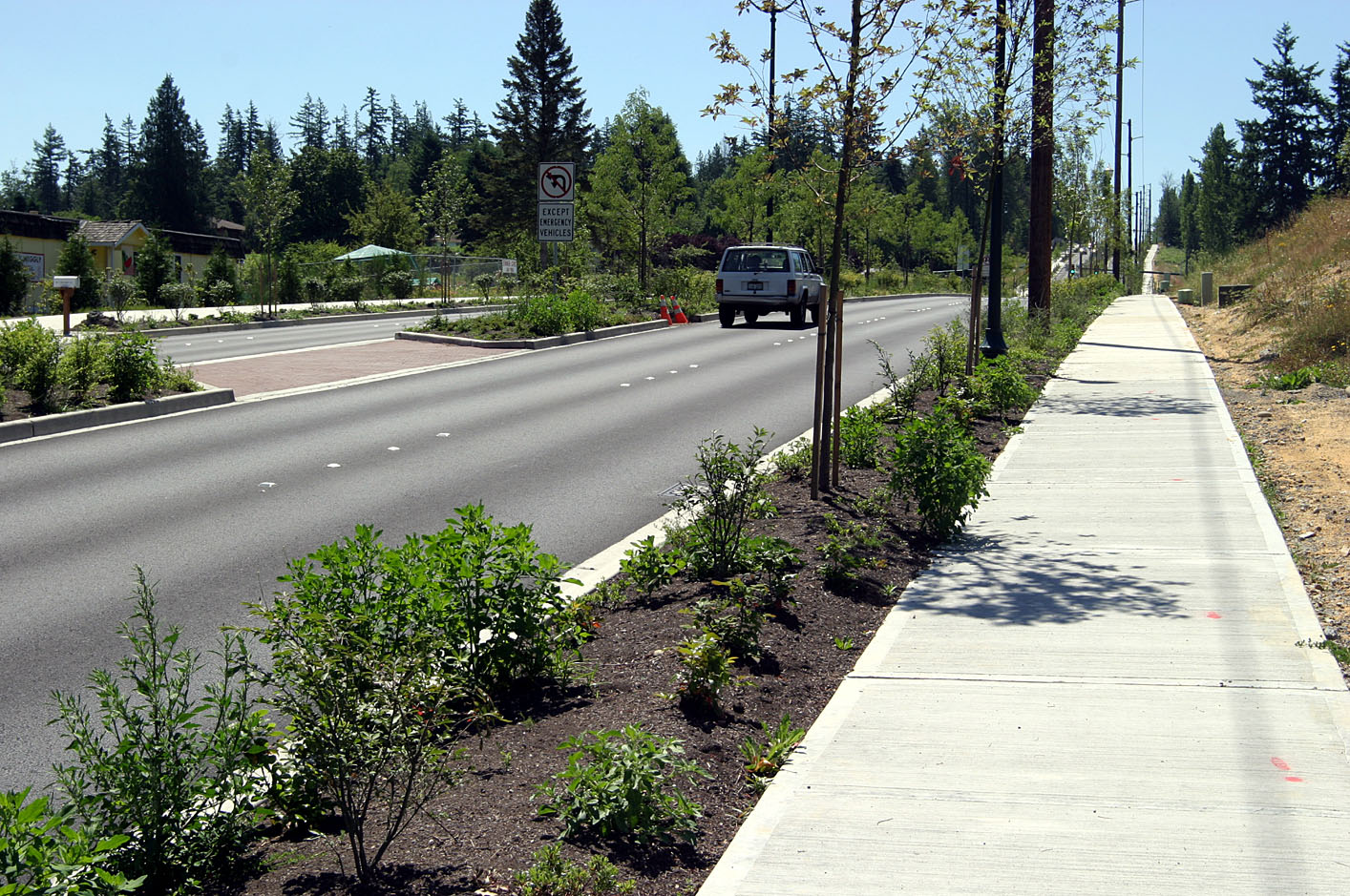 Effective public participation can lead to shortened times to construction
The Sammamish public works director was told it would take 10 years to go from concept to concrete.
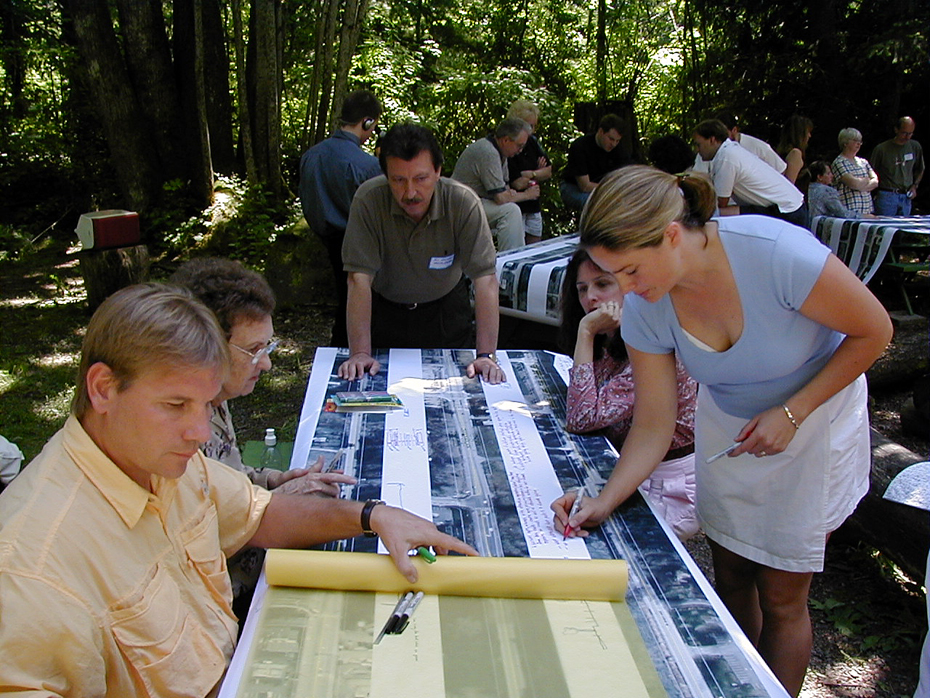 Bulldozers were moving dirt on this unfunded project in 300 days.
Sammamish, Washington
228th Avenue